EndNote X7 - basic graduate session
[Speaker Notes: This guide introduces the main features of EndNote.]
What is EndNote for?
Build a personal reference library

Search databases and export references

Customise EndNote

Insert citations and build bibliography
Work with PowerPoint

Synchronise/share the library online
2
[Speaker Notes: EndNote is bibliographic management software that allows you to collect all the references from a range of resource types in a single location. 
The results of a database search can be automatically exported to EndNote, and other notes, files and graphics can be added to individual records, allowing all information to be stored in a single location.
EndNote works alongside Word, inserts short citations within the text and generates full bibliographic references at the end of the current document. The appearance and management of citations and references is controlled through the EndNote Library.
Using EndNote, a document created with references in one referencing style can be automatically converted to a different referencing style if required.
The EndNote library can also be synchronised online, giving access to your references, wherever you are
All features of EndNote can be edited to suit personal preferences.]
Before you start…
There is a lot of useful information/resources in the library guide:
http://library.soton.ac.uk/endnote
Look here for tutorials, style downloads and more
3
Access EndNote anywhere
Use the SVE connection to access the full EndNote software on your own computer
Follow the instructions on the iSolutions website
You will need to download the VMWare plugin to access all EndNote features.
4
Create or open a library
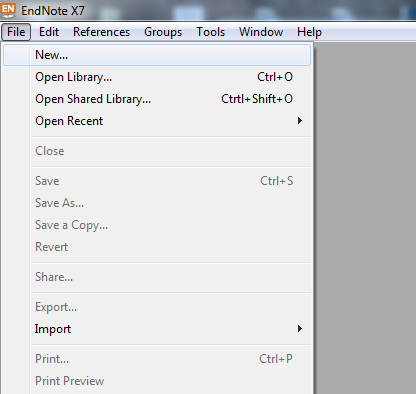 Go to: 
Start  All Programs  Bibliographic Software  EndNote X7.3
5
[Speaker Notes: On public workstations, go to Start, All Programs, Bibliographic Software, EndNote X7.3 (Earlier versions in some workstation clusters may behave differently)
When you first load EndNote, delete the popup windows and go to File, New.]
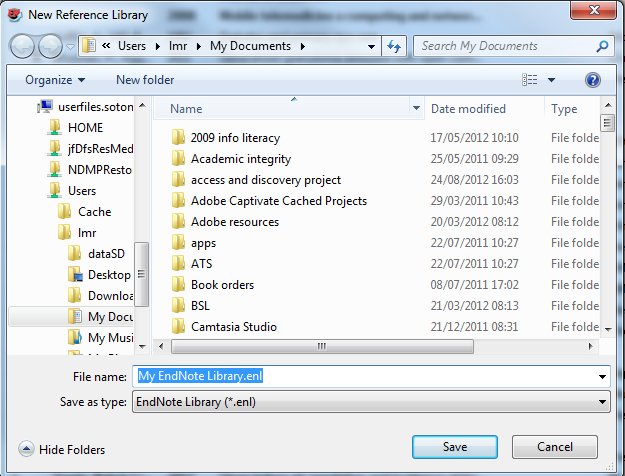 It is best to save all libraries in a folder called 'EndNote' or 'EndNote X7'
6
[Speaker Notes: The system will ask you where to save the new library: it is best to create a new folder called EndNote or EndNote X7 and save the library within that.]
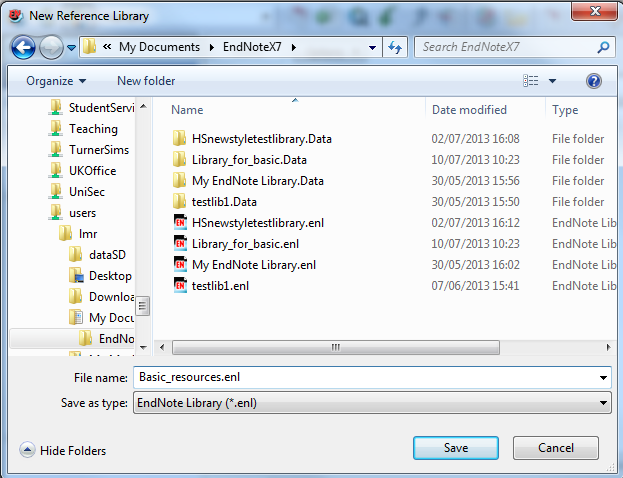 

Give the new library a name, and click 'Save'
An EndNote library always has two parts - the library 'shape' and the data collected
7
[Speaker Notes: On future occasions, the library will appear in this window in two parts, the EndNote part with the EndNote icon which holds the information about the format of the library, and a data folder which contains the individual record information. Both parts are needed if you wish to transfer the library elsewhere.]
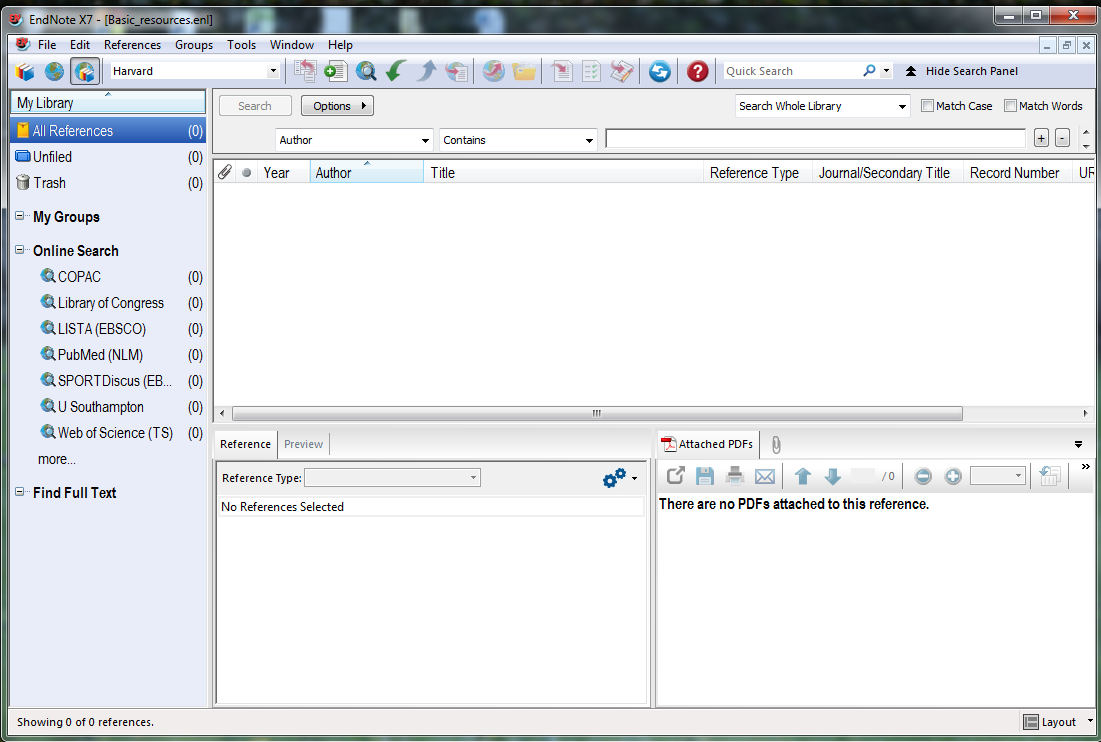 It is usually best to keep all references in one main library
Smaller libraries for particular topics can be created using the 'Groups' option
8
[Speaker Notes: It is best to keep all references in a single library: smaller libraries for particular purposes can be created using the Groups option, which is described later.]
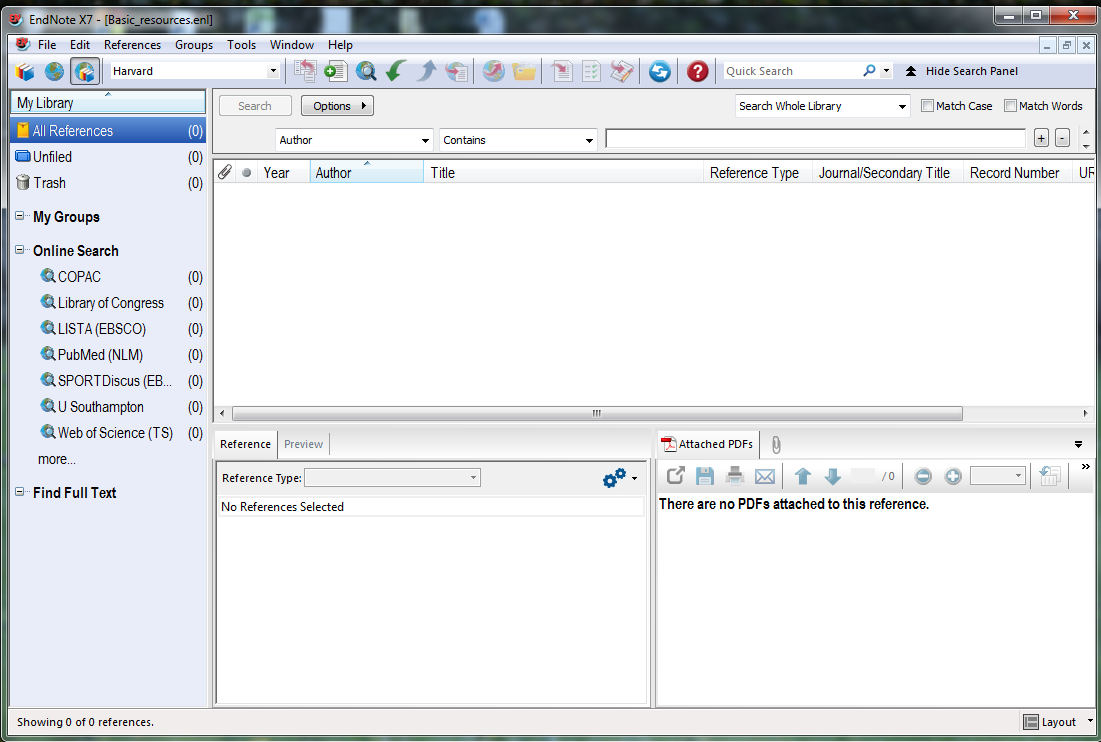 Make sure you have selected the desktop/online option
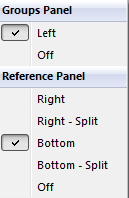 Use the layout menu to customise the library view
9
[Speaker Notes: It is best to keep all references in a single library: smaller libraries for particular purposes can be created using the Groups option, which is described later.
Be sure to choose the combination icon at top left so that you can work both with the desktop library and online features.
Use the layout dropdown menu to show or hide the Groups panel, and to hide or move the Reference panel.]
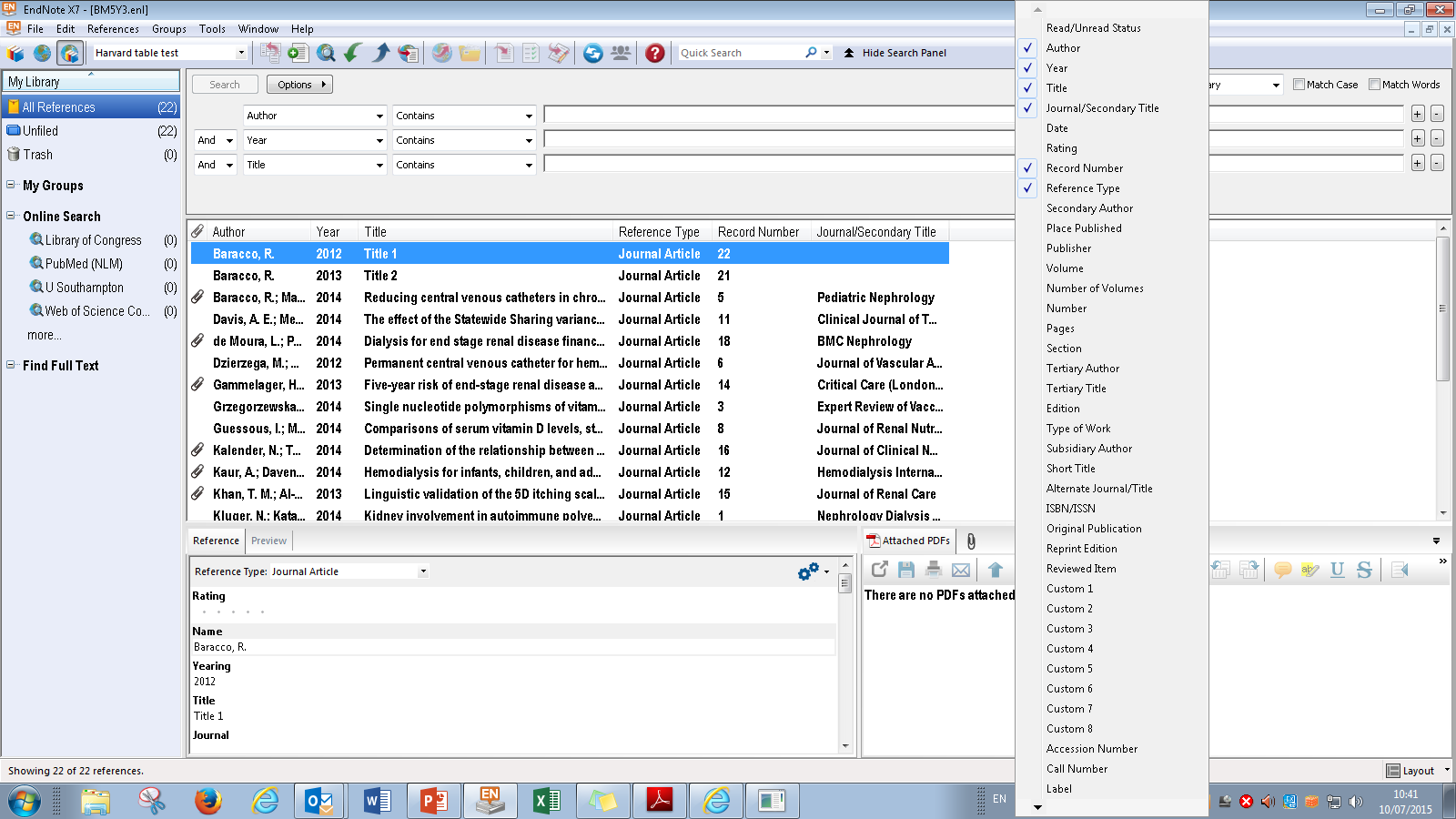 Right-click to select up to 10 fields to display
10
[Speaker Notes: You can choose which fields from the EndNote record to display in the library pane: right click in the header bar to display available fields, and choose up to 10 of these.
Manage the order of fields by select and drag in the header bar.]
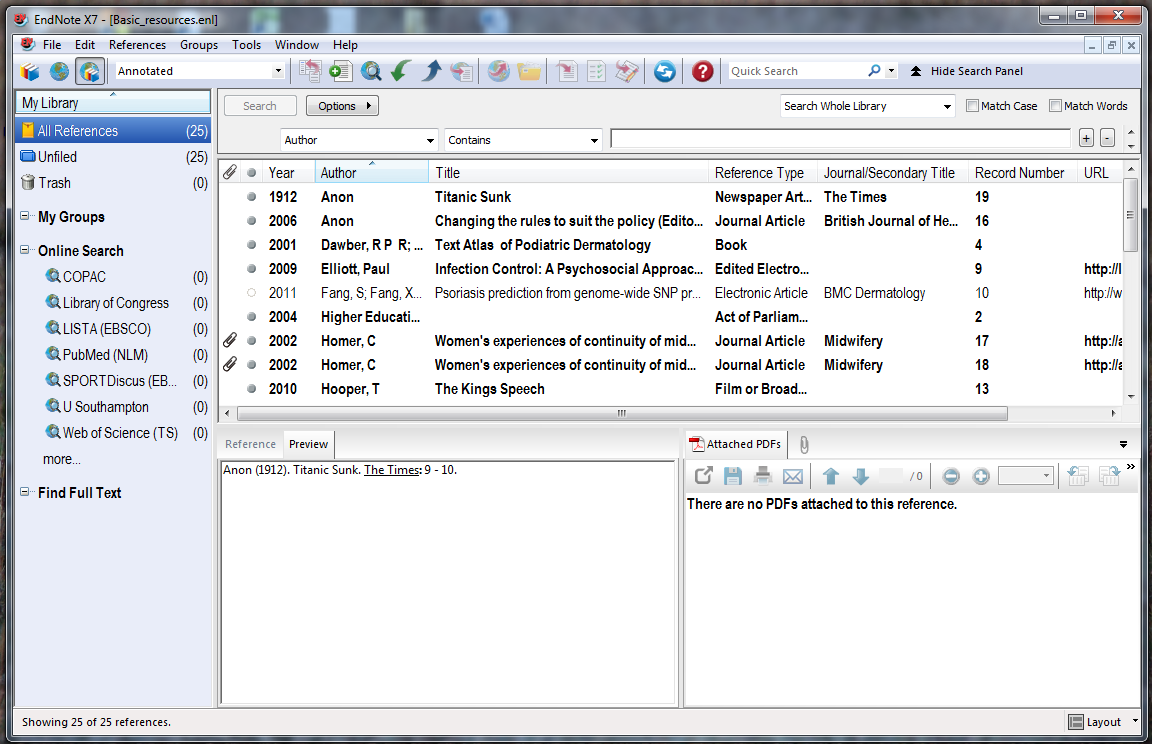 Left-click on a column heading to organise
11
[Speaker Notes: Left click on a column heading to organise references by this heading.]
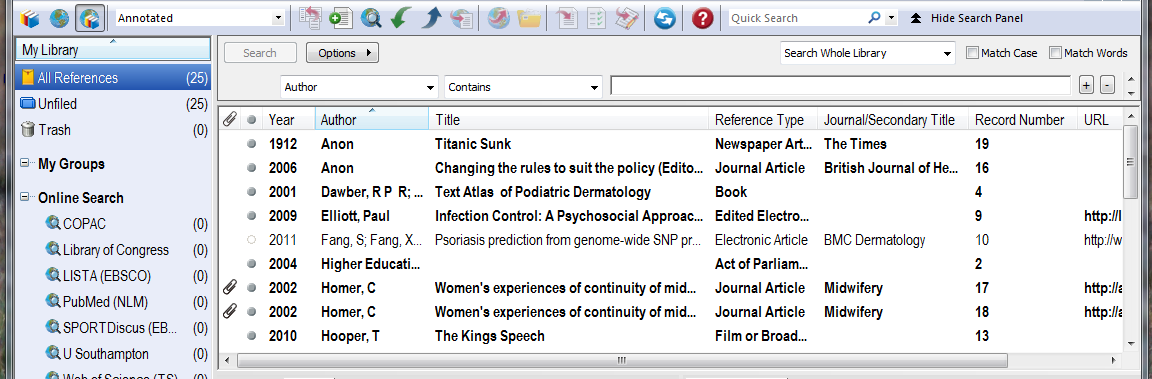 Select and drag columns to change layout
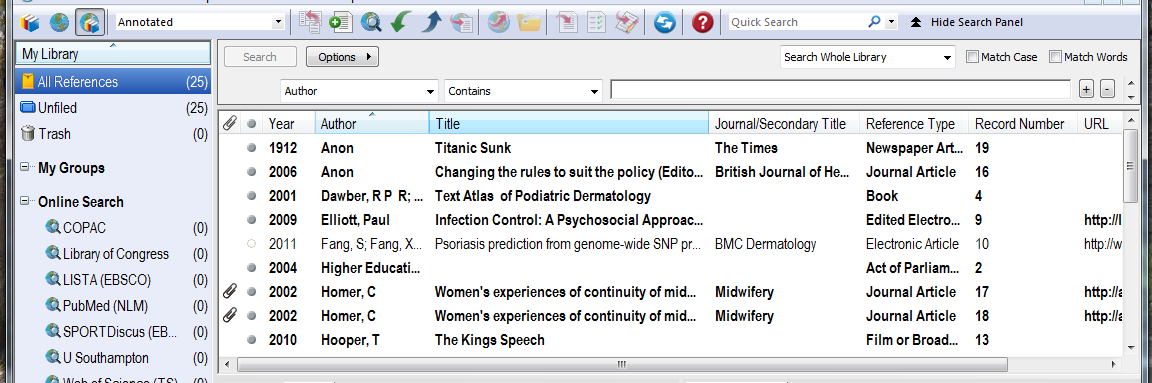 12
[Speaker Notes: To change the overall layout of the library, select and drag column headings to desired location]
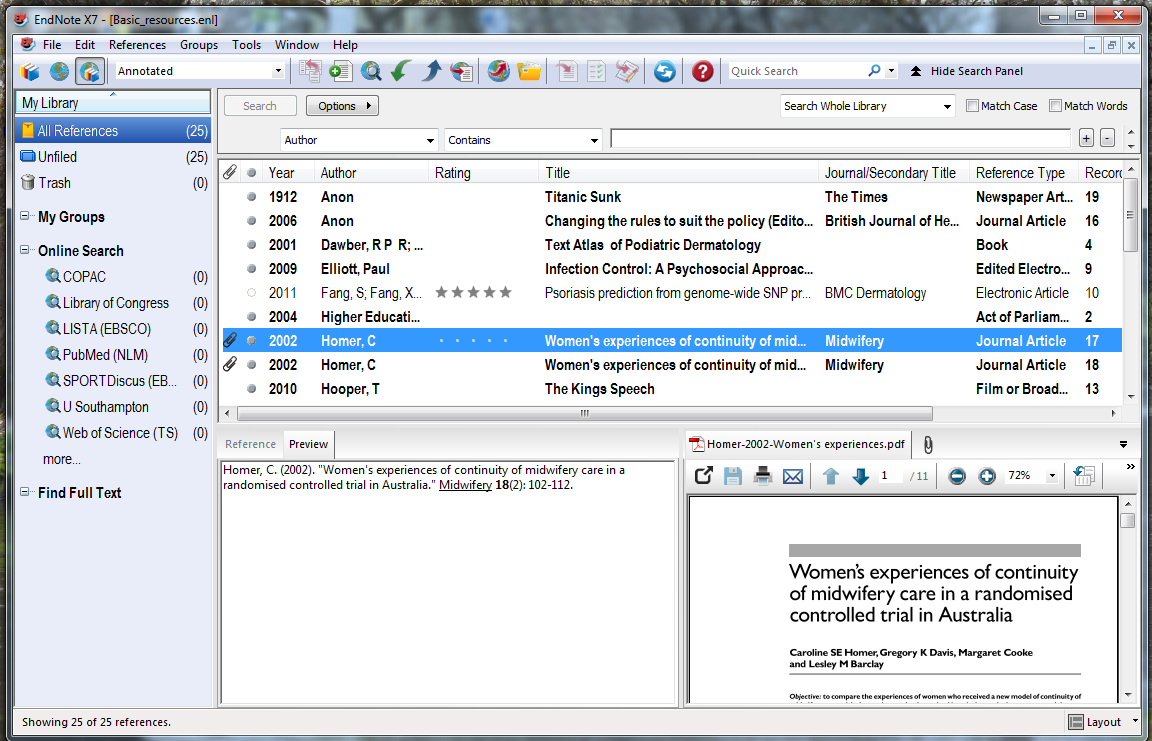 Click to add a rating
13
[Speaker Notes: Use the Rating column to identify particularly useful resources: click in the record, then on the dot corresponding to the number of stars (left-to-right)]
Add a new reference
14
Add a new reference
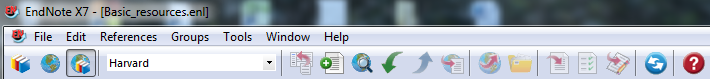 Click on the 'New Reference' icon…
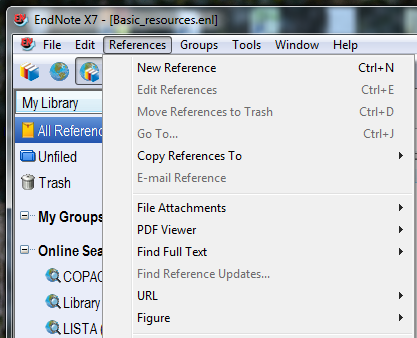 … or go to 'New Reference' on the dropdown menu
15
[Speaker Notes: To add a new reference, click on the New Reference icon on the toolbar, or go to New References on the References dropdown menu.]
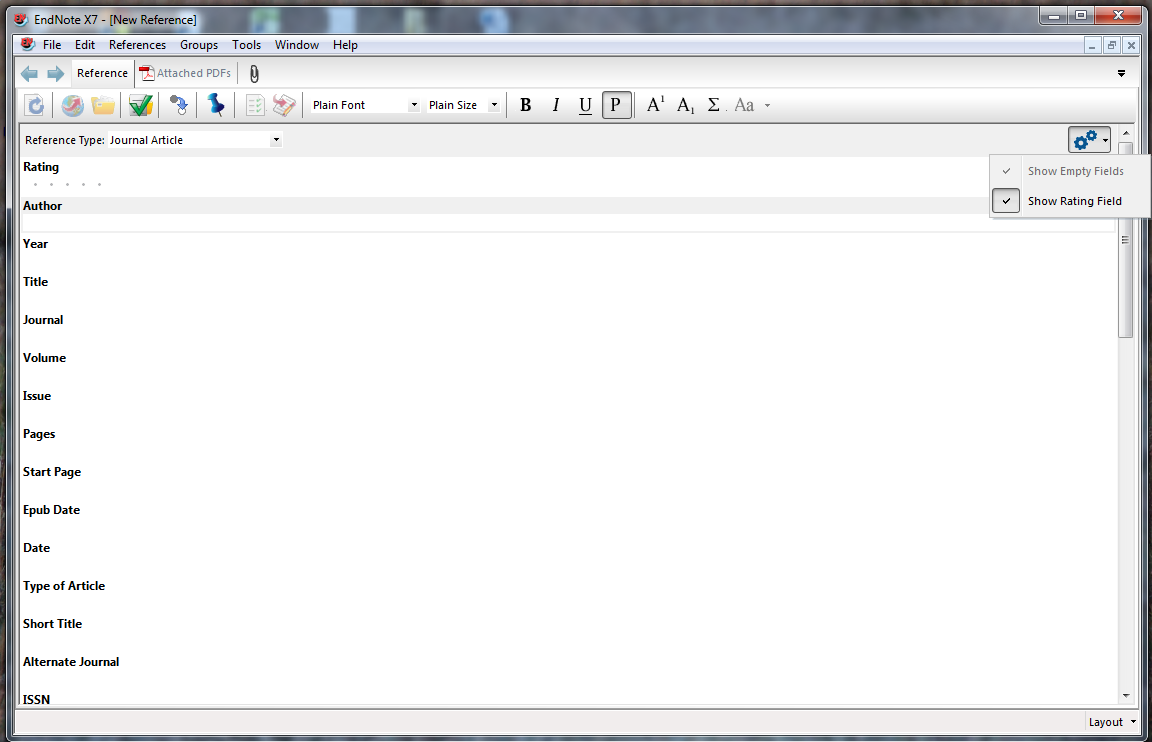 Scroll down to see more fields
16
[Speaker Notes: EndNote records are constructed from many fields - scroll down to see more of these.
Selection and order of fields is determined by the reference type.
Check the appearance of the bibliographic record.
If you do not wish to see the Rating field within the record it can be hidden by clicking the cogwheel icon.
Choose whether to include the rating field in the library view - see the library layout section below.
Changes can be made at any time.
To edit an existing record, double click on the EndNote library entry.]
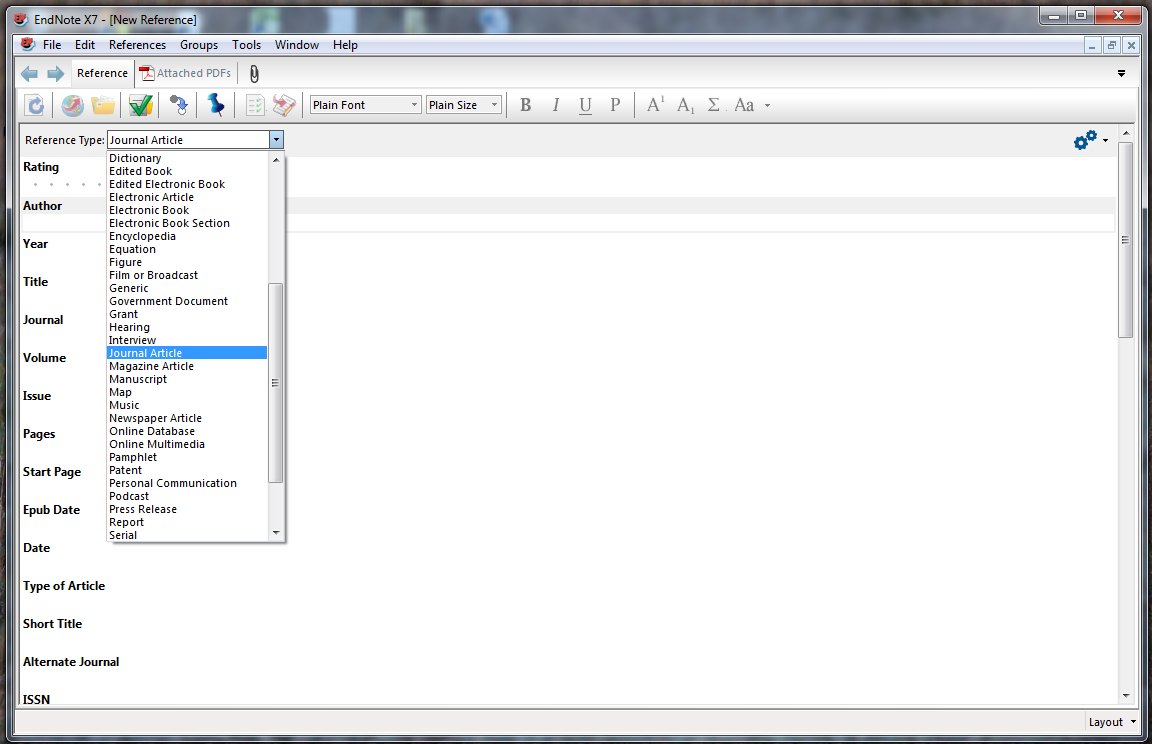 Click the record's 'close' icon to save the completed or edited record automatically
Choose the reference type from the dropdown menu
The reference type can be changed at any time
17
[Speaker Notes: Use the dropdown menu to change the reference type. You can change the reference type at any time.
Choose the 'best fit' for the medium and complete all useful fields.
Reference type definitions in EndNote may not always fit with UK practice, for example in Law.
Custom types are available to create unusual reference types.
When all details are completed, click the record's Close icon (the grey cross in full screen mode).
This will save the record details automatically.]
More about record fields
18
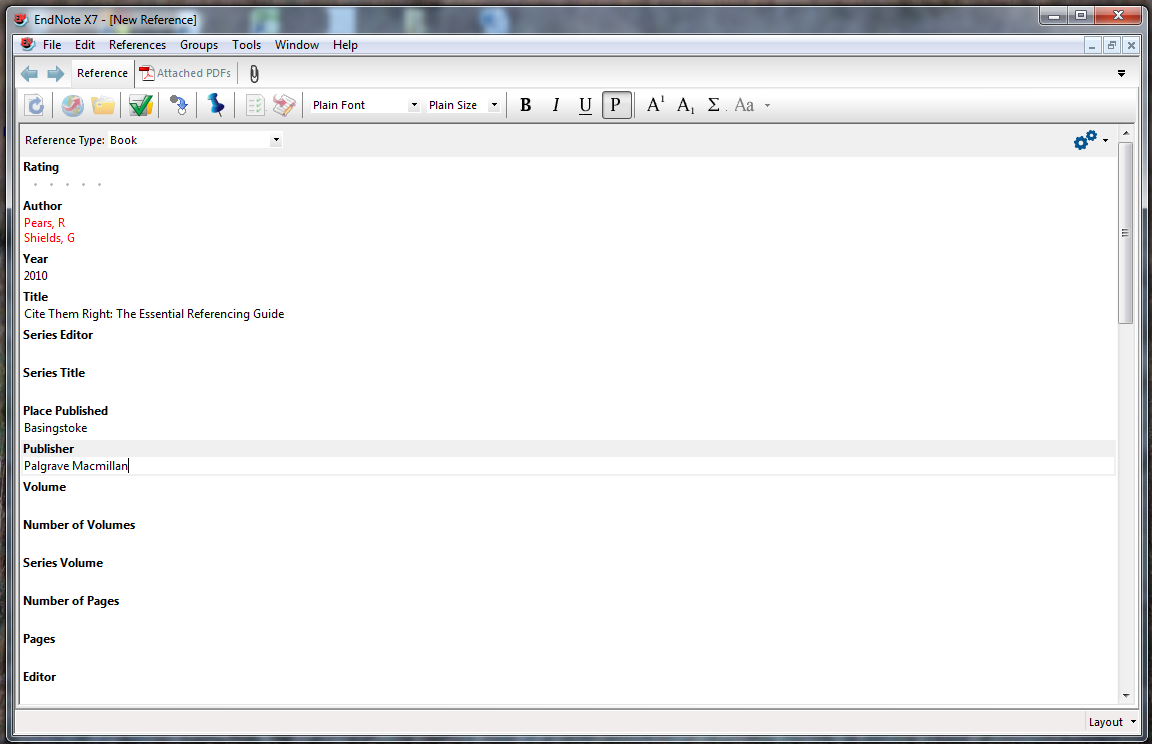 When all chosen fields have been completed, click the record close icon
Enter one author per line, surname first, followed by a comma
Author, Journal and Keyword fields are indexed
19
[Speaker Notes: Note some important points about the various record fields:
 Use Edited Book if the item has editors rather than authors, and enter them in the same way.
Use Book Section for an individual chapter within a book.
Use one author or editor per line, as EndNote counts the number of lines in order to establish the number of authors.
Enter the surname, followed by a comma, which is an important character, then first names or initials - EndNote will format this field according to the instructions given. Corporate authors must always be terminated by a comma.
The author, journal title and keywords fields are indexed and displayed in red.
Use only the record fields required: the bibliographic templates can be modified to include additional fields if required.
The URL field provides an automatic hyperlink.
Some fields, such as Notes and Research Notes, are free format and can be used for text or graphics. Files in other formats can also be attached to the records.
It is best to use Research Notes for your own comments 
When using the keywords field, terms can be created in advance, to ensure consistency. New terms can be added at any time.
When all chosen fields have been completed, Click the RECORD Close icon - the grey cross.]
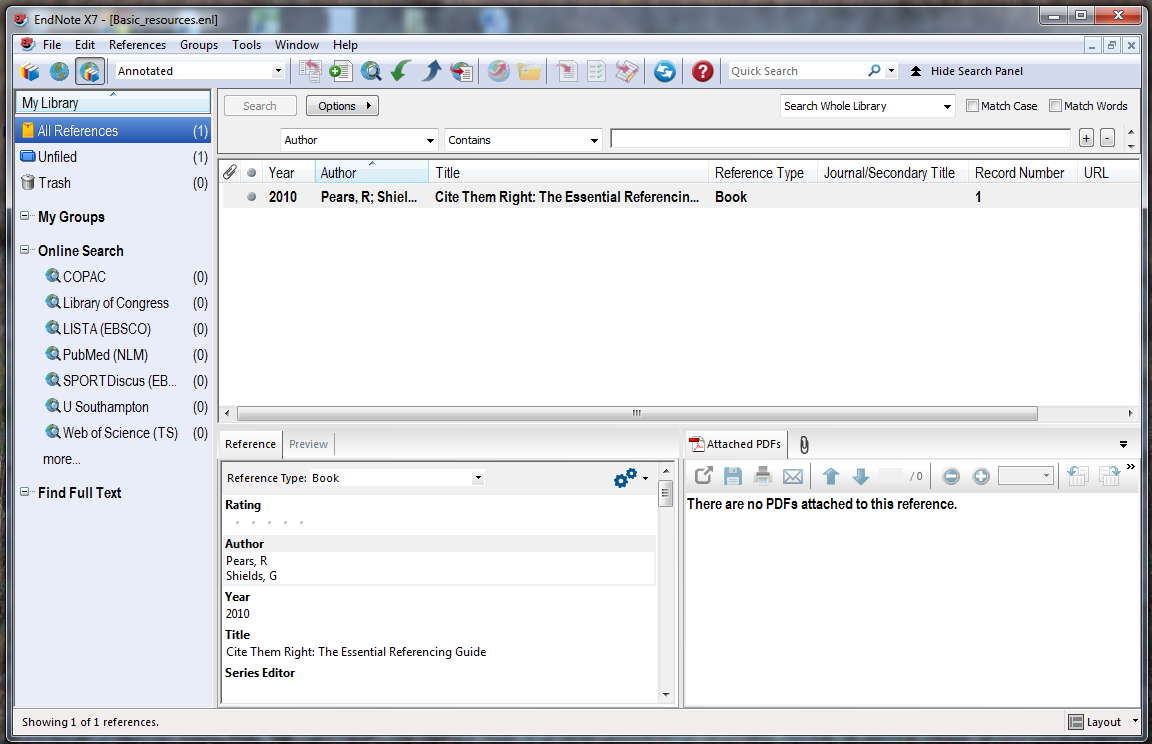 The record is added to the library
20
[Speaker Notes: The record is then added to the library.]
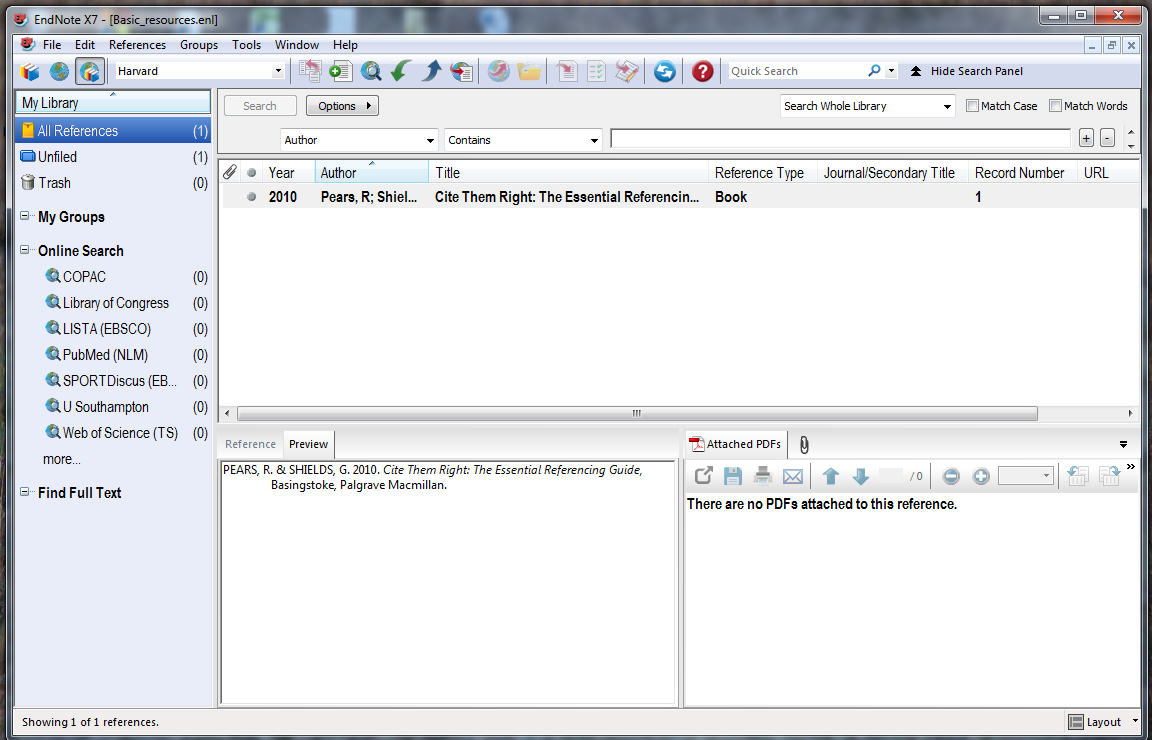 The Preview pane shows the full bibliographic reference in the chosen reference style
21
[Speaker Notes: The bibliographic record is displayed in the Preview pane, in accordance with the chosen reference style.]
Change the reference style
22
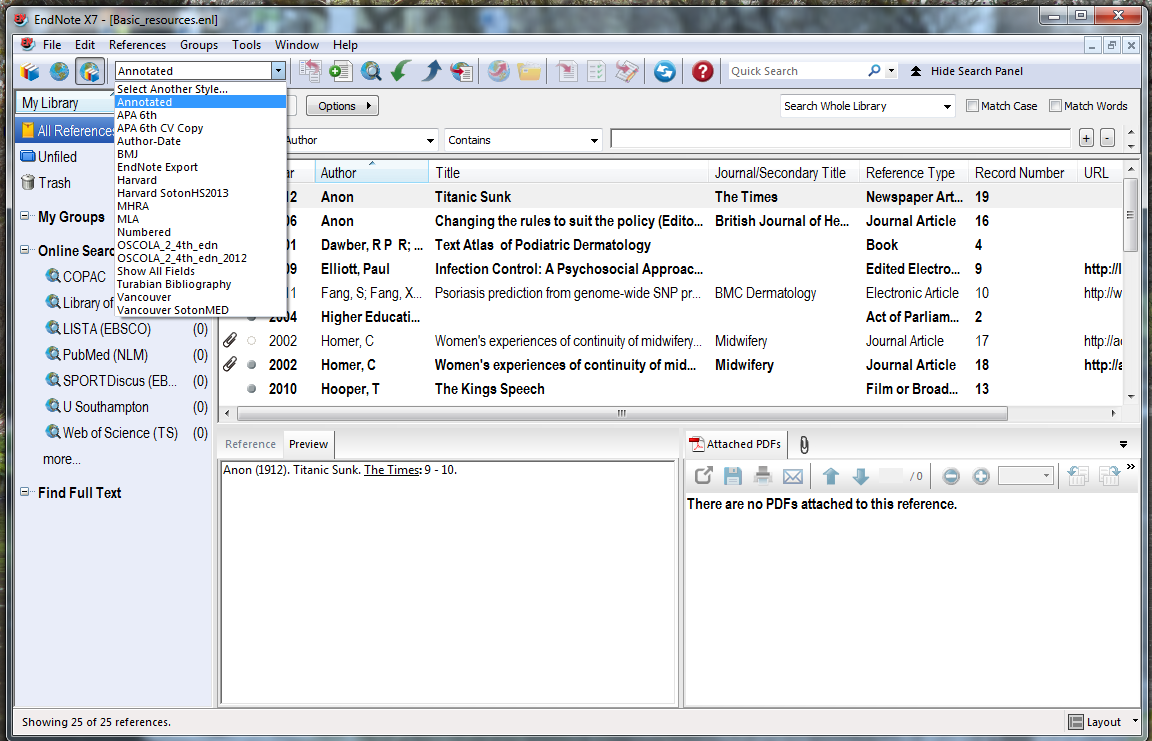 The default style is 'Annotated'
Go to the dropdown menu and choose 'Select Another Style'
23
[Speaker Notes: The default reference style is 'Annotated'
Use this process to select another style - changes can be made at any time.
Go to the dropdown menu, and choose Select Another Style..]
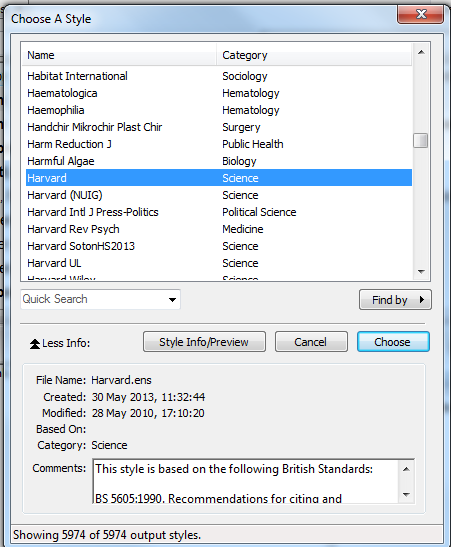 EndNote has nearly 6000 reference styles
Scroll down to select the required reference style and click 'Choose'
24
[Speaker Notes: The Choose a Style window opens. 
There are nearly 6000 choices, including general reference styles, journal house styles and academic libraries.
Select a new style, in this case 'Harvard', and click Choose.]
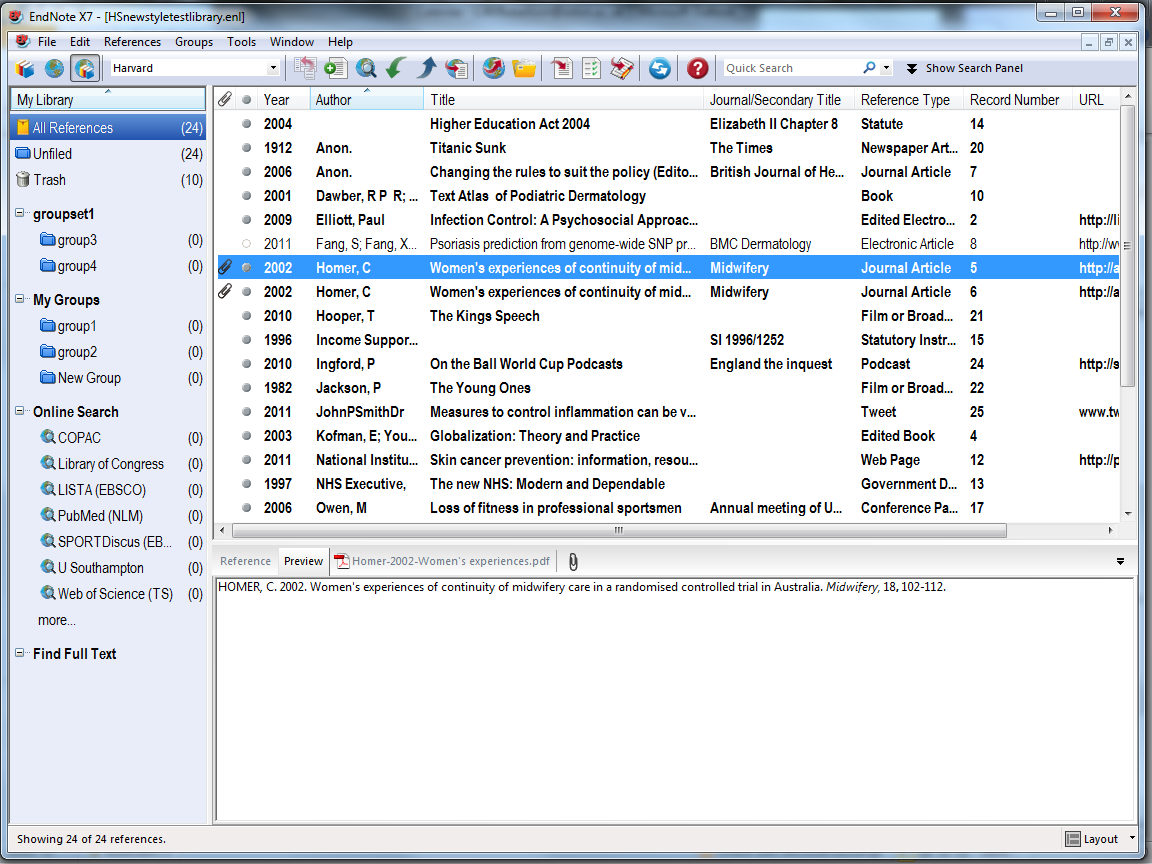 The library is now formatted in the selected Reference Style
25
[Speaker Notes: The EndNote Library is displayed in the new reference style.
The reference style can also be modified - changes will be saved to an EndNote folder in 'My Documents' so that they are automatically accessed next time the EndNote library is opened.]
Find and use UoS styles
26
Some faculties in the university have specific reference style requirements
EndNote styles are available for Medicine, Health Sciences, Management and Law.
Find these on the EndNote Library guide or on individual subject guides
27
EndNote styles are available on all UoS public workstations, and on EndNote online
If your department uses Harvard, but does not have specific requirements, then use the style
Harvard_SotonUNI2015
28
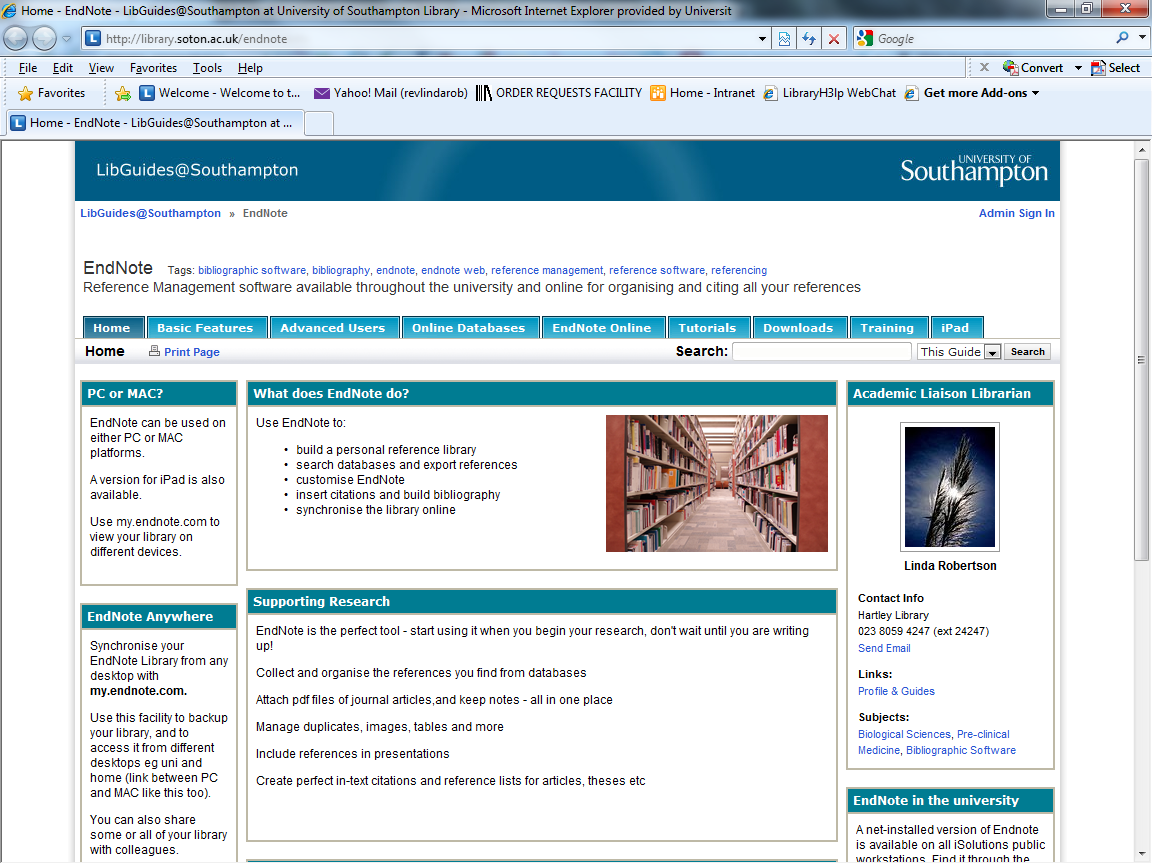 Go to the Downloads tab
29
[Speaker Notes: To download individual style files to your own computer, go to the Downloads tab on the EndNote library guide.]
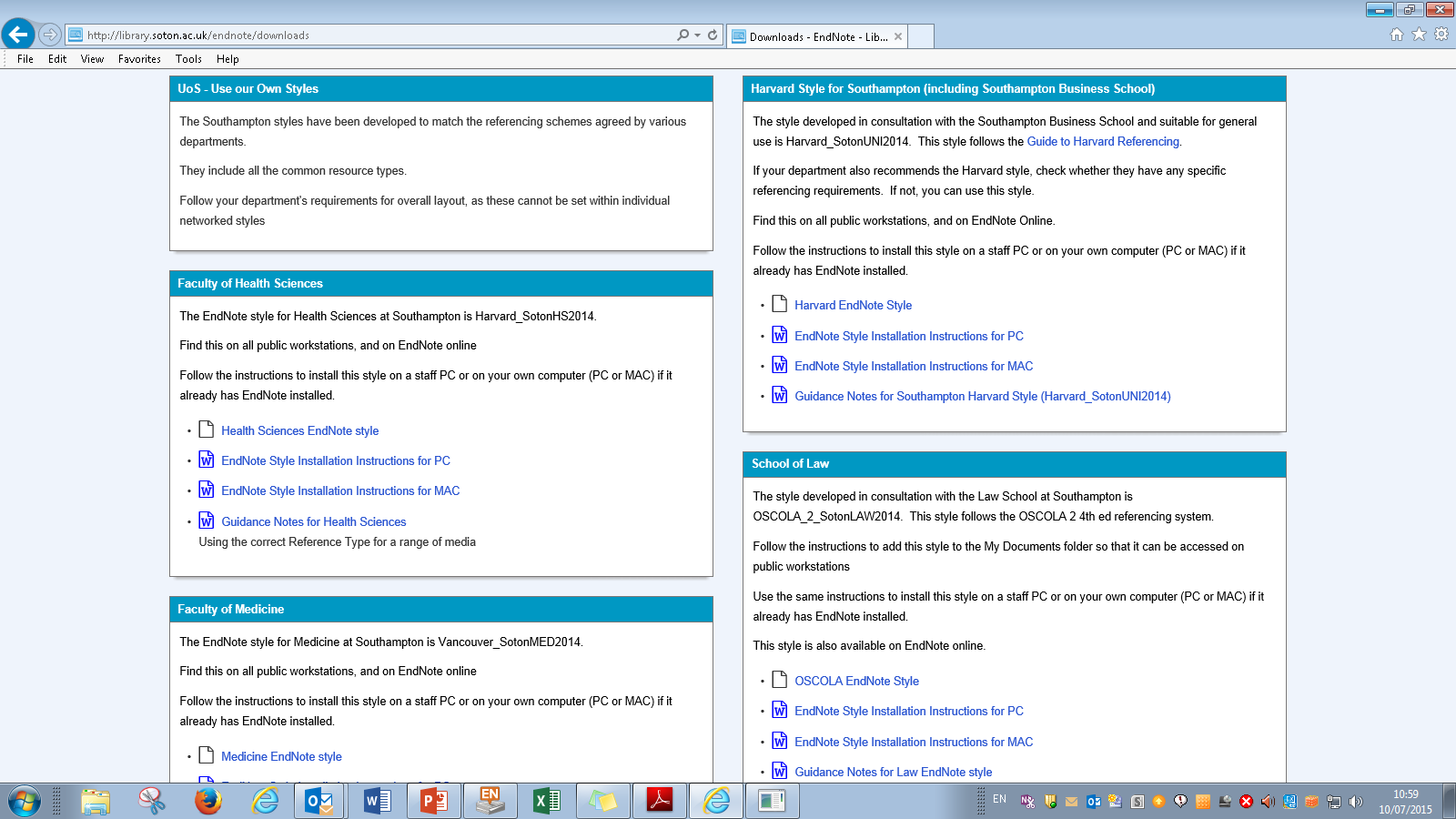 UoS style for Health Sciences
UoS style for Medicine
30
[Speaker Notes: This page has style files and instructions for saving the file to your own computer. Follow the same procedure for staff MDE computers]
The style file should be saved within the EndNote program:
Find this at:
My Computer  OS disk (C:)  Program Files (x86)  EndNote X7  Styles
31
[Speaker Notes: EndNote Styles must be saved in the correct location. They will then be displayed with other available styles.]
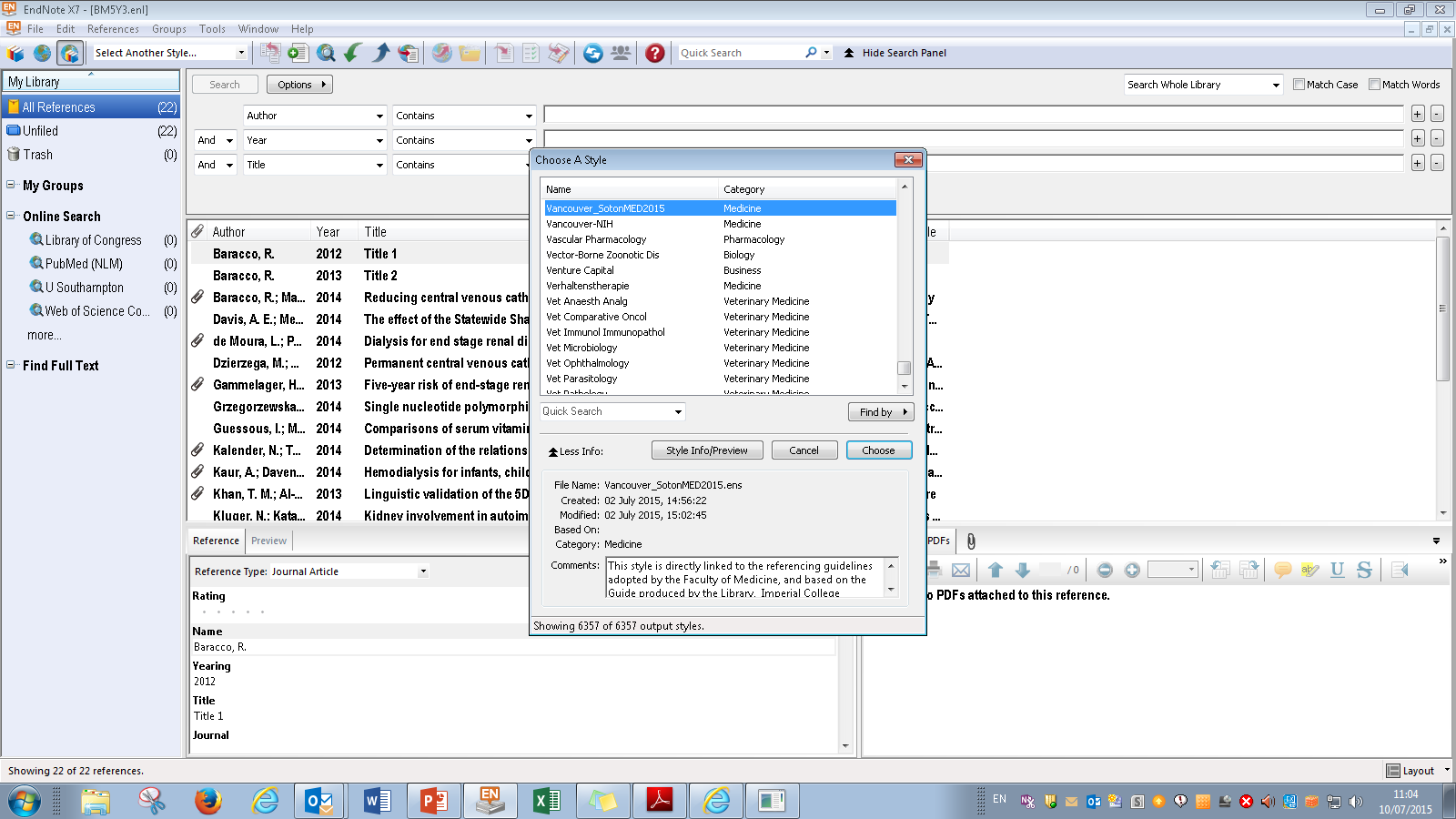 Select the required style
32
[Speaker Notes: In the EndNote program, go to Choose another style to see the specific styles displayed.]
Set some EndNote preferences
33
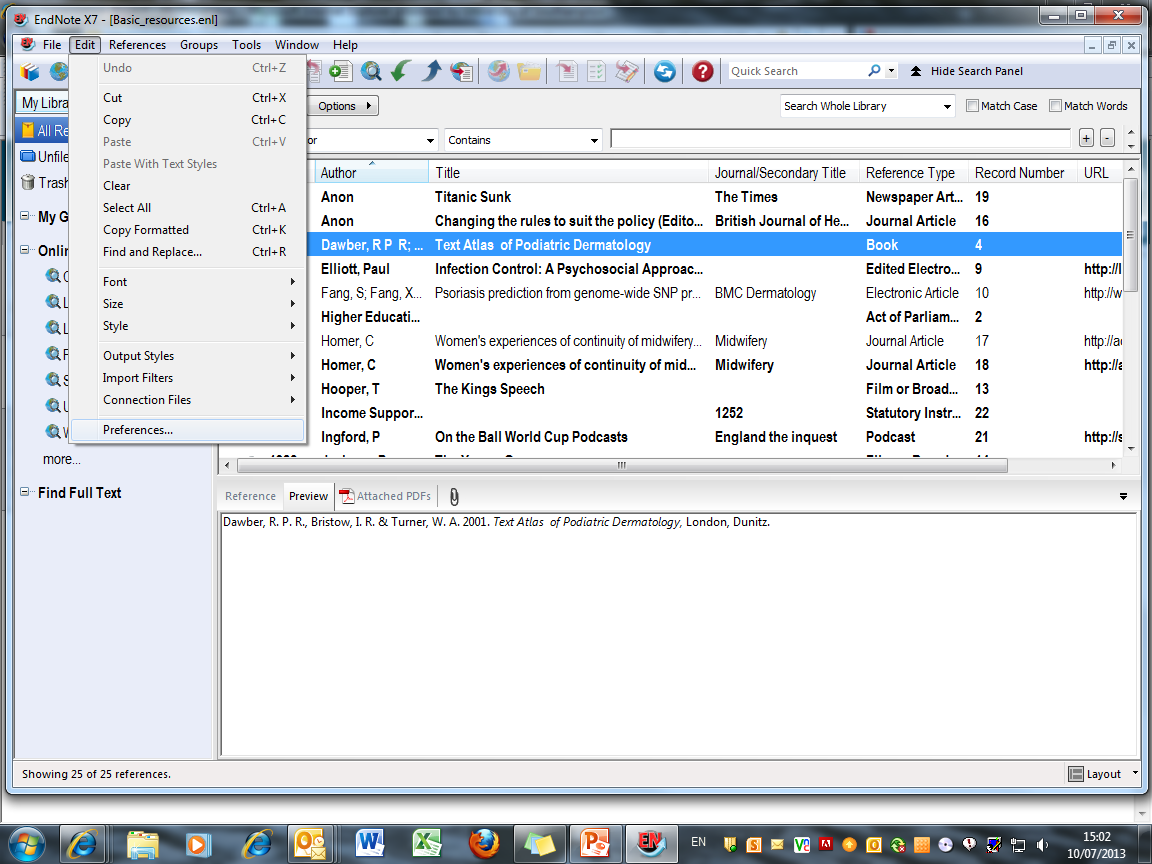 To manage the appearance of the EndNote Library, go to Edit  Preferences…
34
[Speaker Notes: Preferences control how the EndNote Library itself appears, rather than the individual records. To see the options, go to Edit, Preferences.]
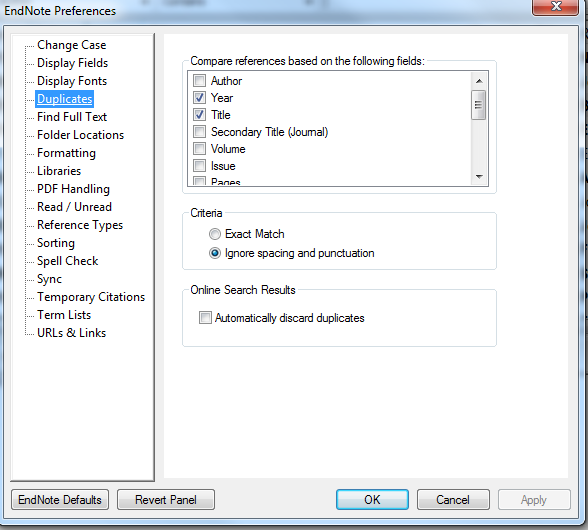 Use the 'Duplicates' option to set criteria for comparing records
35
[Speaker Notes: Use the Duplicates option to set criteria for comparing possible duplicates. The default comparisons are Author, Year,Title and Reference Type.  Because databases list author names differently for the same publication, it is best to uncheck the Author option.]
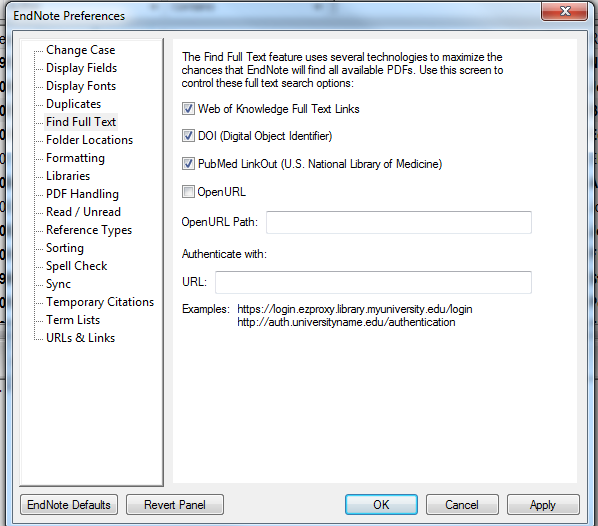 Use the 'Find Full Text' option to optimise full text retrieval: ensure these three options are checked
36
[Speaker Notes: The Find Full Text option searches for the full text of articles already in the EndNote Library. To maximise the number of records retrieved, ensure that Web of Knowledge, DOI and PubMed options are all checked.]
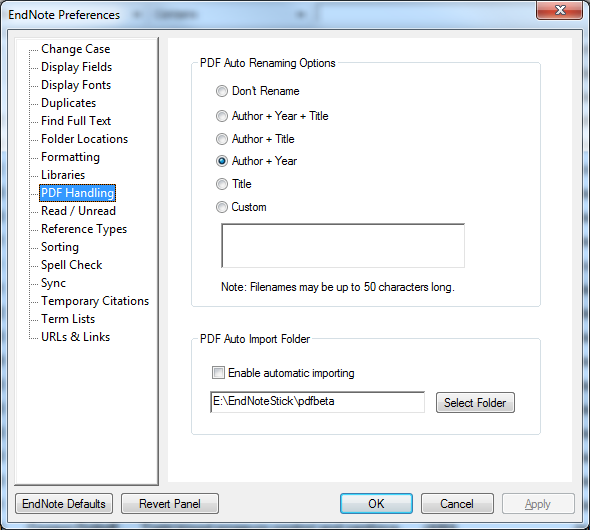 Identify a folder for automatic import
Rename PDF files
37
[Speaker Notes: The PDF handling option allows you to change the description of PDF files to something meaningful, e.g. Author/Year. These changes will not always take place immediately but will be updated when the EndNote library is closed.
Use the Select Folder option to identify a location for PDFs which you would like added to your EndNote library. Check the Enable Automatic Reporting box to enable EndNote to background update periodically. If an EndNote record already exists, the PDF will be added: if there is no record, one will be created and the PDF added. PDFs that have been added to the Library will then be transferred to an archive folder within  the selected folder location.]
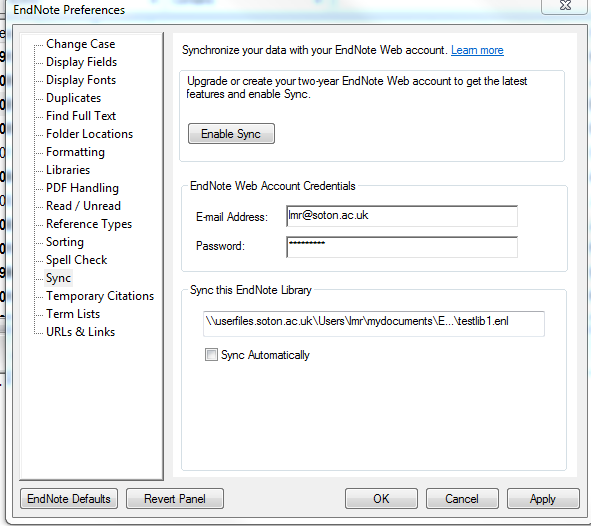 Use your Web of Knowledge login to synchronise the library between desktop and web
38
Want to delete a record?
Just go to All References, highlight the record to be deleted, and press the Delete key.
But…be sure the record has not been cited in any work you have already done.
If you make a mistake, the record will still be in Trash until the end of the current session.
39
Back up the EndNote Library
40
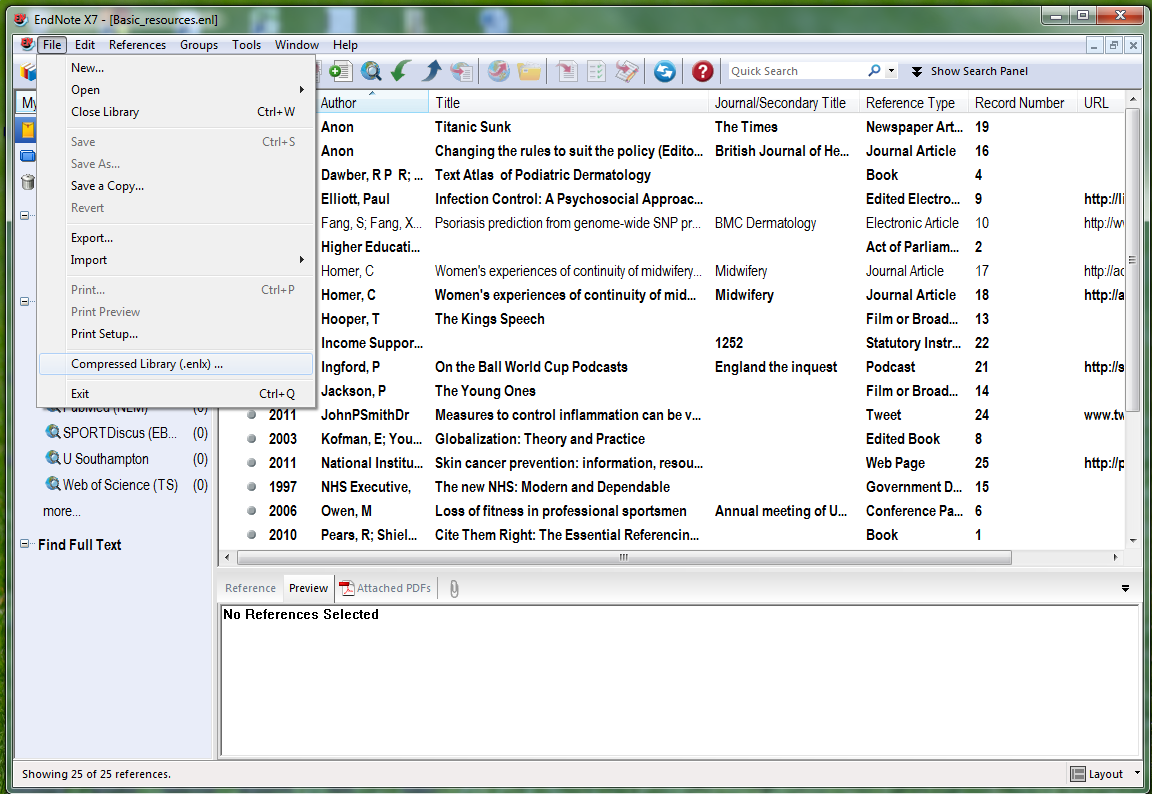 Go to File  Compressed Library (enlx)…
41
[Speaker Notes: It is best to back up the EndNote library for security and/or before synchronising with EndNote Online. This backup should not be used in parallel with the original library. Go to File, Compressed Library (enlx)….]
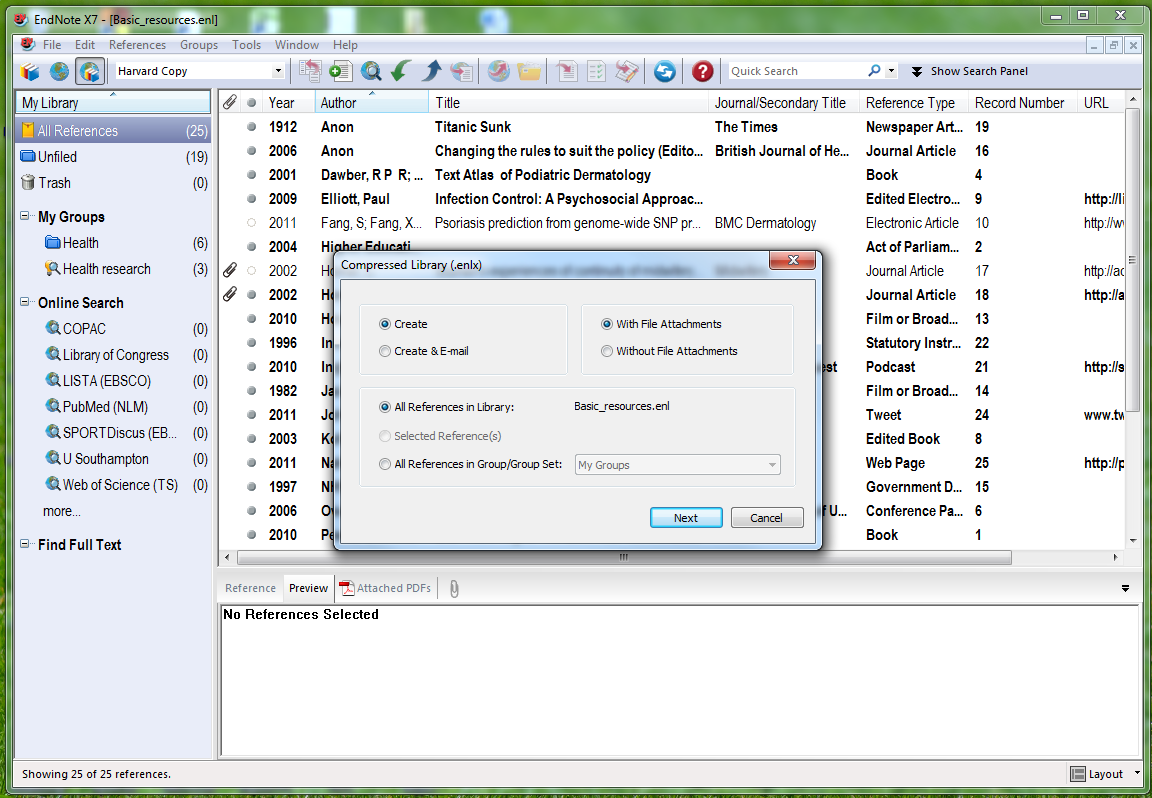 Choose the references to back up and click 'Next'
42
[Speaker Notes: Choose to save with or without attached files. It is also possible to save references in a particular Group/Group Set. Make choices and click Next.]
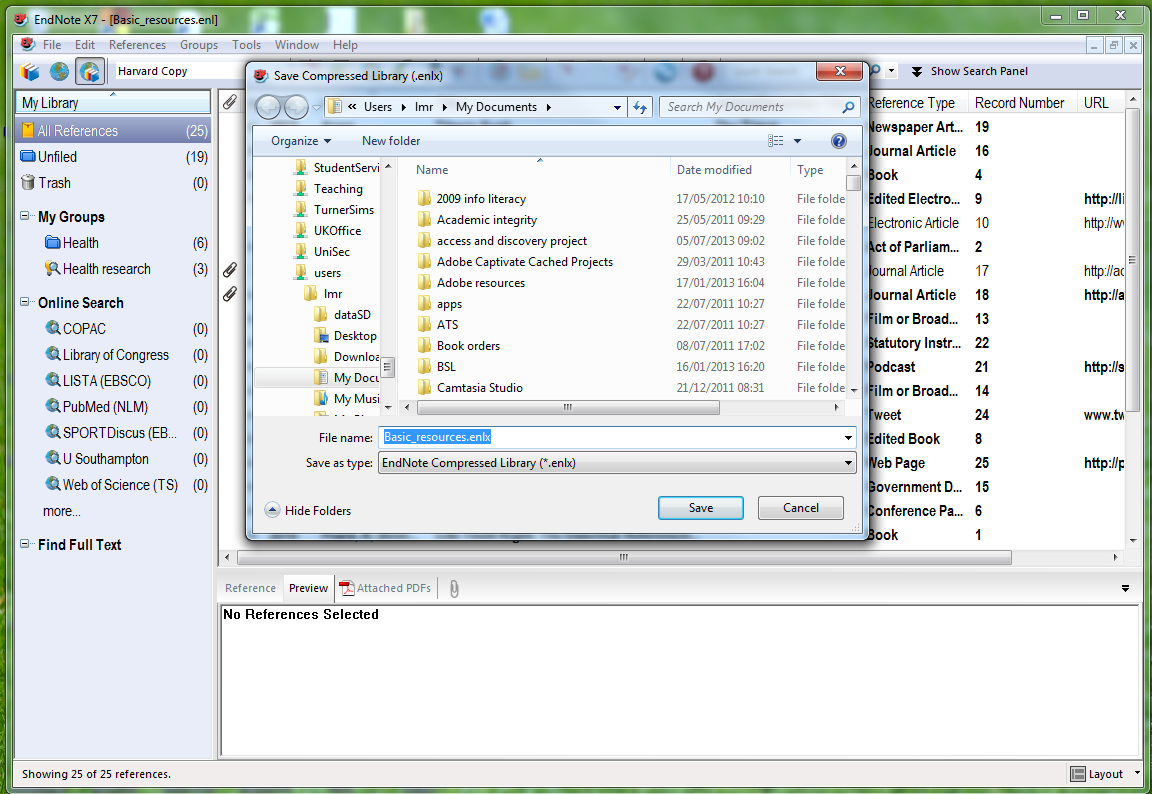 Select a location for the file and click 'Save'
43
[Speaker Notes: You will be prompted to save the compressed file. This will be saved with a .enlx extension, and zips together the Data folder and the .enl file for the library]
Export database information to EndNote
Export references to a new or existing library or group
Connection files and import filters are used
Most databases (including DelphiS) export directly to EndNote 
A number of databases export URL links as part of the record
The export process is common to all databases on a given platform
There is a separate process for searching any library catalogue
44
[Speaker Notes: Information can be exported directly from many databases into a new or existing library or group. The information from the database will populate the relevant fields in the EndNote record. This can include the abstract, and in many cases a URL link to the original database entry.
The EndNote export process uses connection files and import filters: all these are installed on public workstations. If you have purchased a copy of EndNote then additional files and filters can be downloaded from the supplier's website. 
Some databases will provide automatic hyperlinks back to the original database record.
Every database operates on a 'platform' - all databases on a given platform export records in the same way.
Export directly from DelphiS or download from classic  library catalogues including WebCat using a slightly different process -see the separate section.]
Beware the online search!
It is possible to search a database from within EndNote.
Shows total number of hits - no view
Always search from  the database if it has an export function
Only use this method for library catalogues
45
[Speaker Notes: EndNote provides the option in the Groups panel, to access and search a range of databases - but if you go this way, you will be presented with the total number of records found - there is no opportunity for individual selection, or further refining the search.
Most databases have an export function, although some will require you to save a text file, then use EndNote's import filters to add the records to the library.
Most library catalogues do not have an export option, so the online search is the only option. Construct the search strategy carefully.
Access the library catalogues through the relevant connection file: to see these, click Online search , more… in the groups panel.]
Export from Web of Science
46
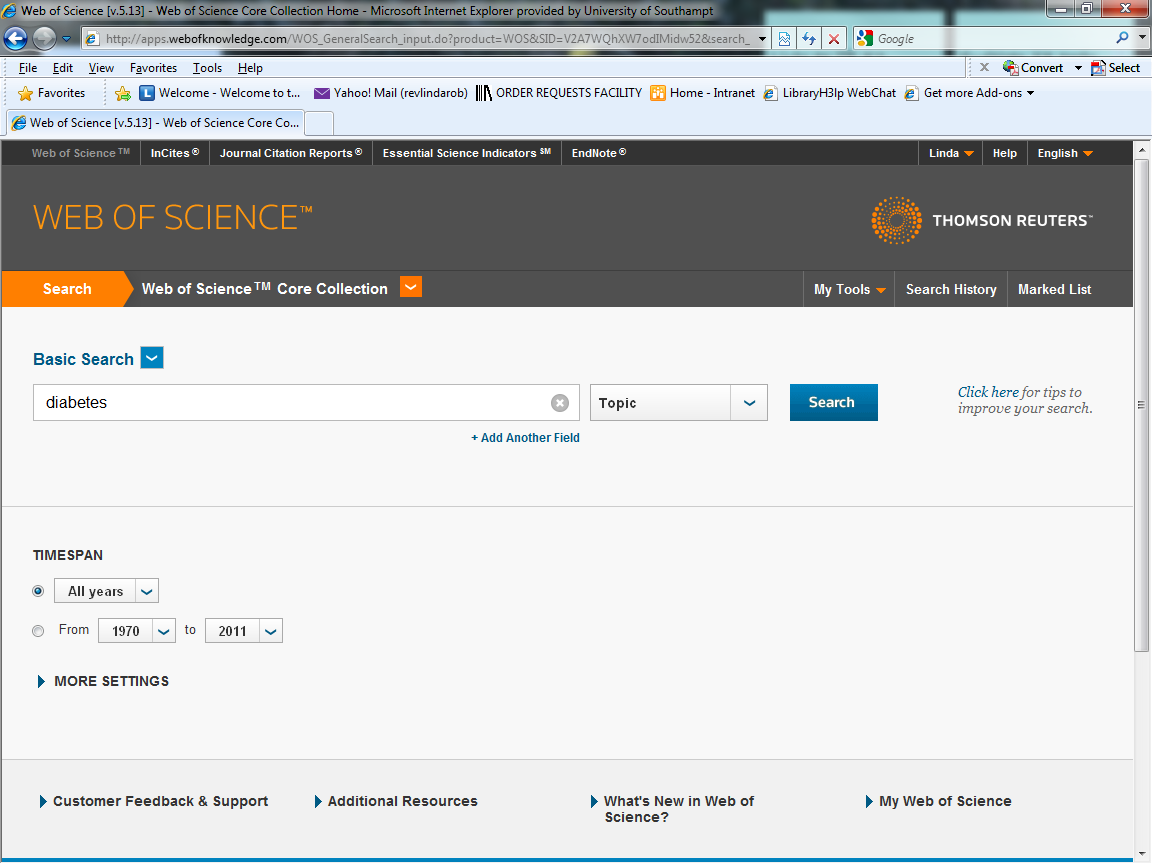 This is the Web of Science home page
Enter a search term - in this case 'diabetes' and click 'Search'
47
[Speaker Notes: This procedure applies to any database on the Web of Science platform. 
It is best, but not essential, to open the EndNote library before starting the search.
Use the library website to access the Web of Science platform. In this case a search of the core collection has been chosen. 
The instructions here are for exporting required articles to EndNote rather than conducting an effective search strategy.
Enter a search term, in this case 'diabetes' and click Search.]
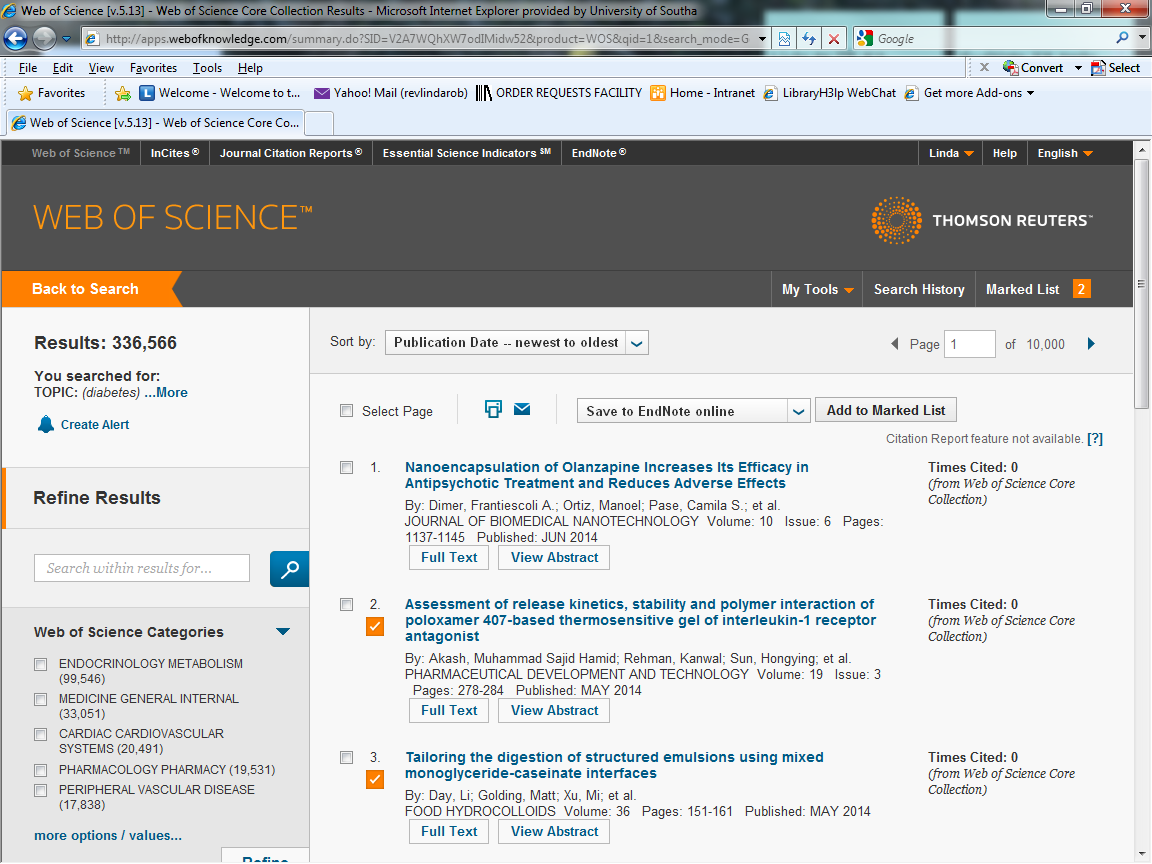 On the Results pages, click required items, then click 'Add to Marked List'
48
[Speaker Notes: When the search process is complete, click on the number of results to display the records. Check the boxes for any required records and save to Marked List.]
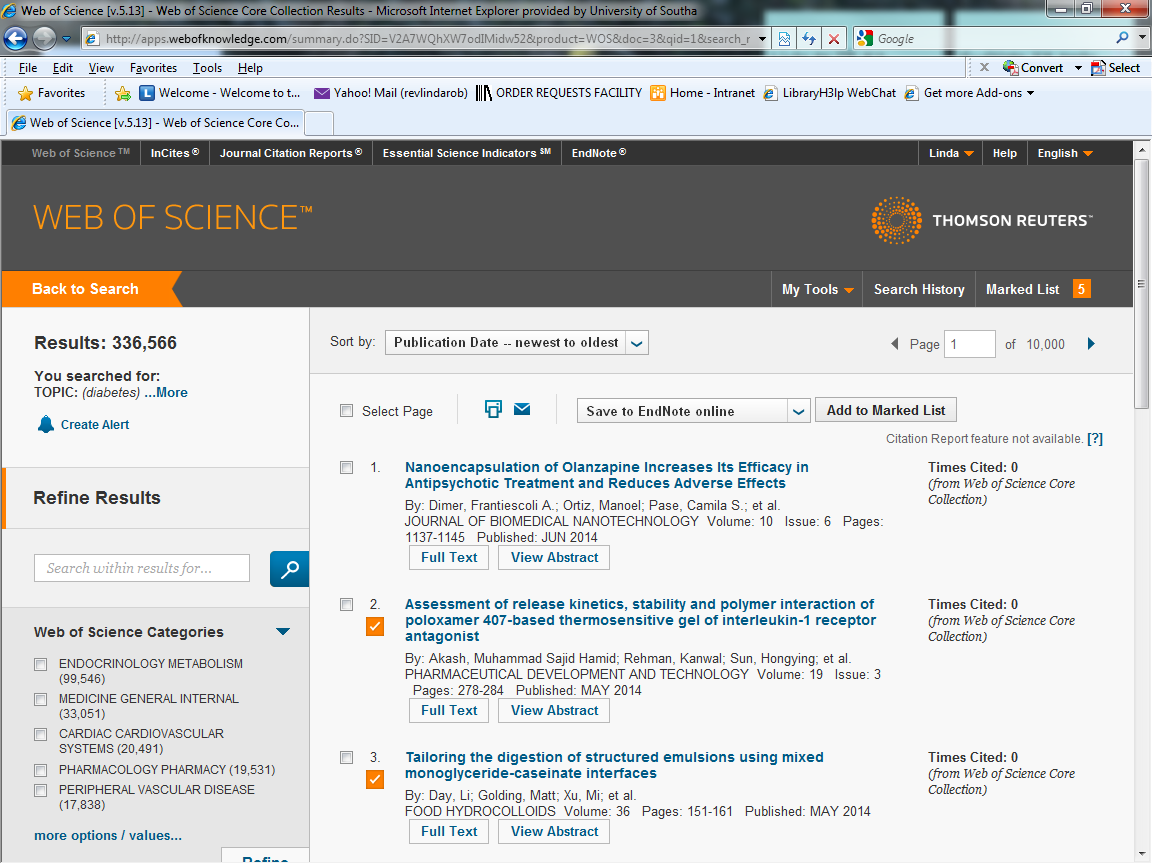 Create a list of all required records from the search, then export the marked list
49
[Speaker Notes: Check the boxes for required records on each page and then click the Marked List icon to export to EndNote.]
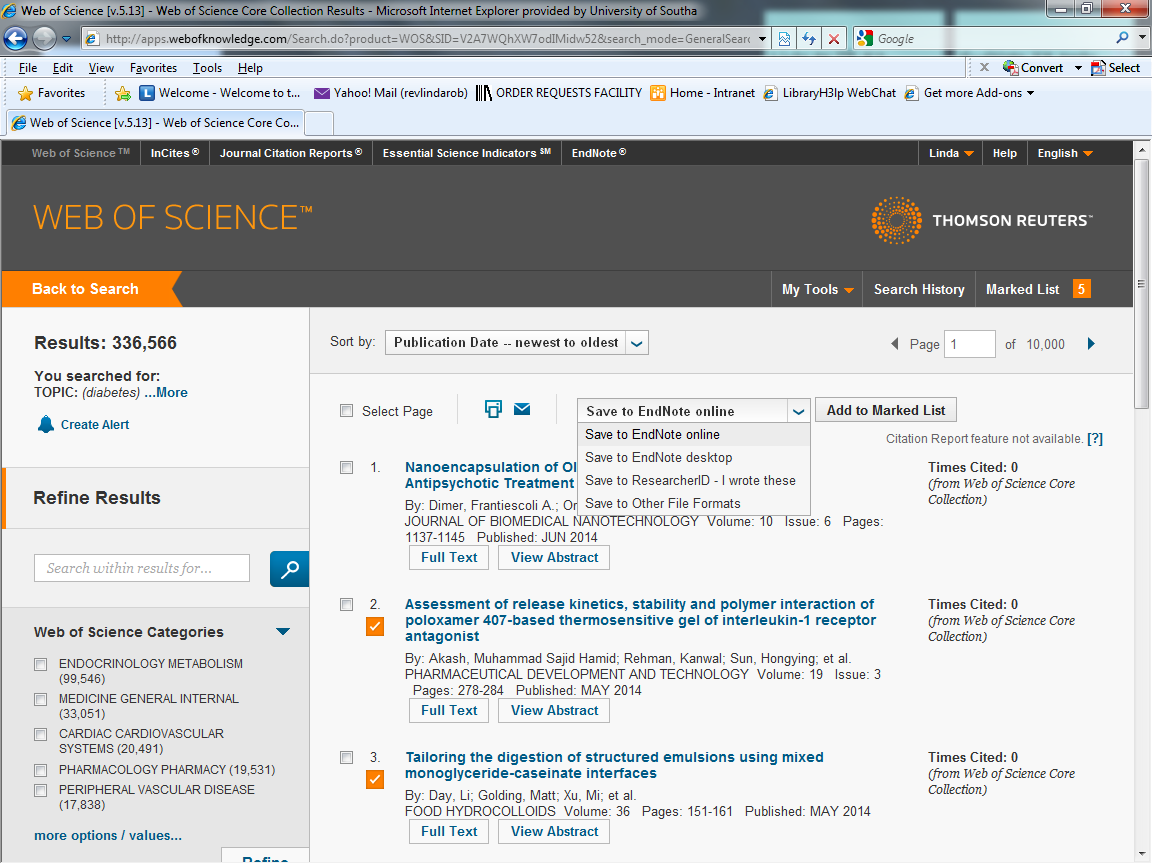 Save directly to EndNote from the Results page
50
[Speaker Notes: Choose to save directly to EndNote from any results page: choose the Send to EndNote desktop option from the dropdown menu.]
There is no 'Selected Records' option here
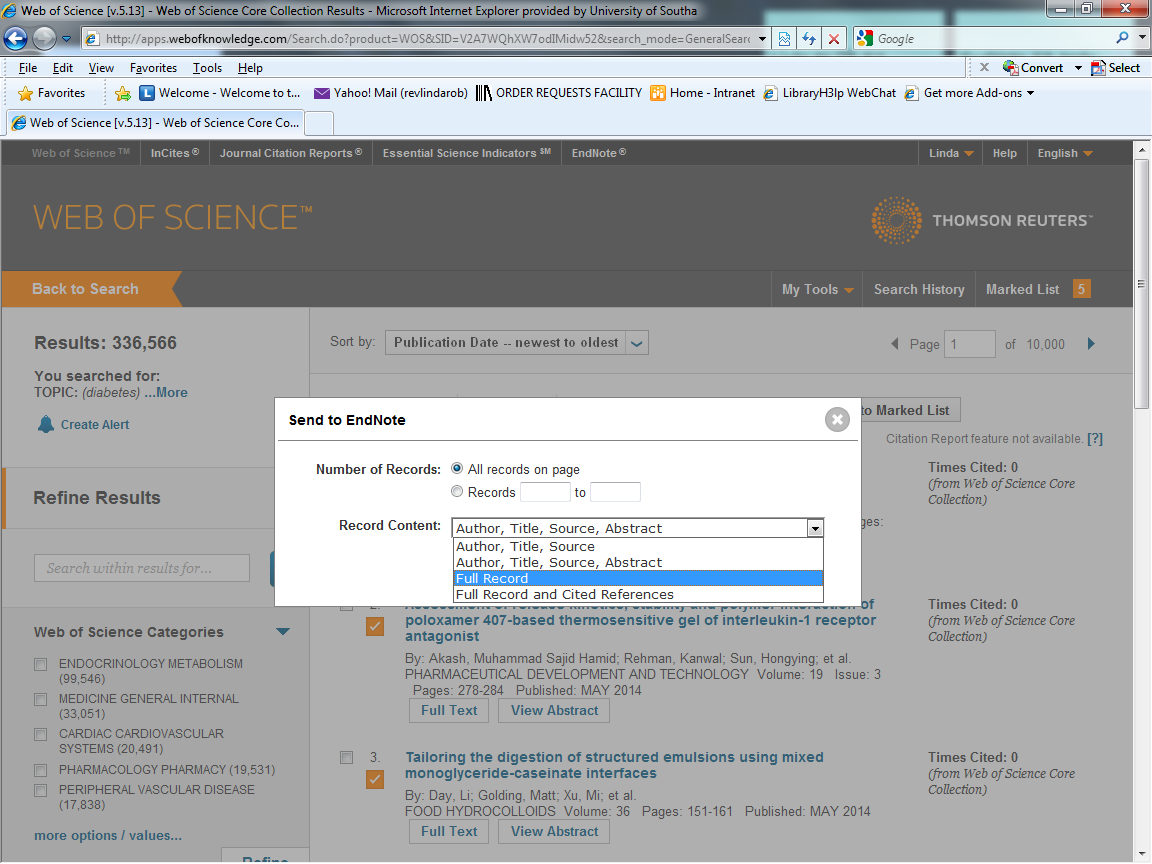 Include the abstract or choose the full record
51
[Speaker Notes: Choosing the Send to EndNote option from the results page does not give an option to export selected records: be sure to choose the Author, Title, Source, Abstract or Full Record option. Note that choosing' Full Record and Cited References does not create separate records for the cited references, but merely exports the details to the Notes field.]
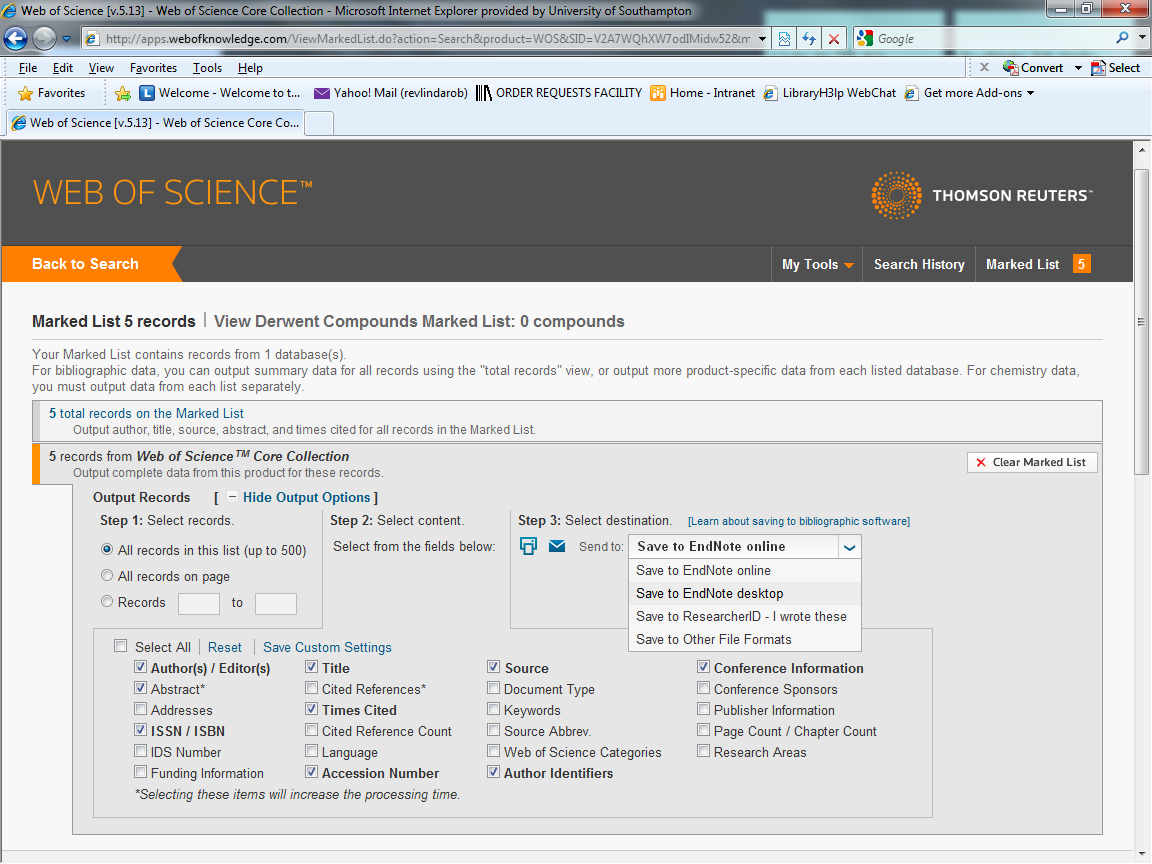 It is helpful to include the abstract in exported records
Select fields to be included in output, then choose 'EndNote desktop'
52
[Speaker Notes: Select the fields to be included in the output (check the 'abstract' box as well) and then click EndNote.
Note 'Save to EndNote online' goes to the web version, which has more limited functionality.
You may see a popup bar at the bottom of the screen when exporting from any database, asking whether you wish to open or save the file.
Choose Open for file extensions .enw or .ris, choose Save for .txt files]
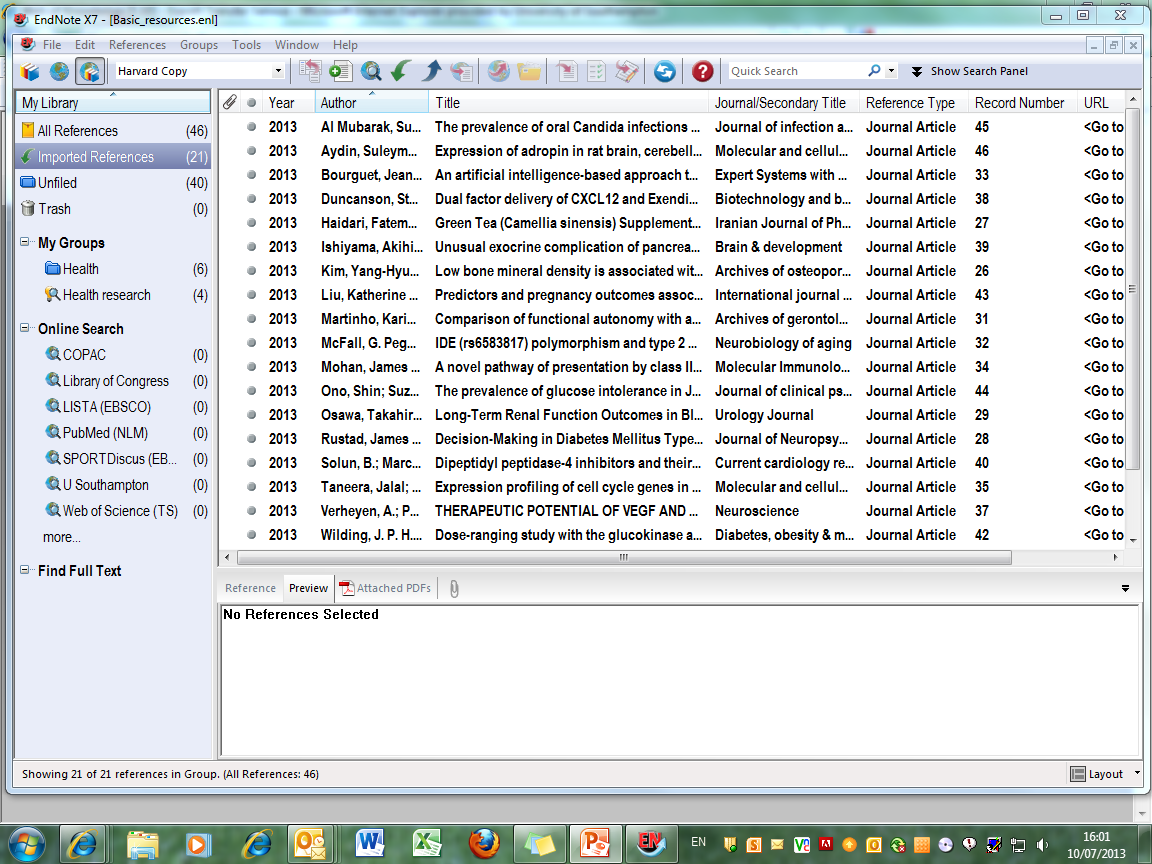 Click on any imported reference to view details of the record
A temporary group 'Imported References' is created. The references have already been added to the main library
Selected references are imported to the open EndNote Library
53
[Speaker Notes: The records will import directly into the EndNote library. These become a temporary group of Imported References, but are already added to the main library of All References. The temporary group will be overwritten at the next import activity, or when the library is closed.
Double click on any of the imported references to view.]
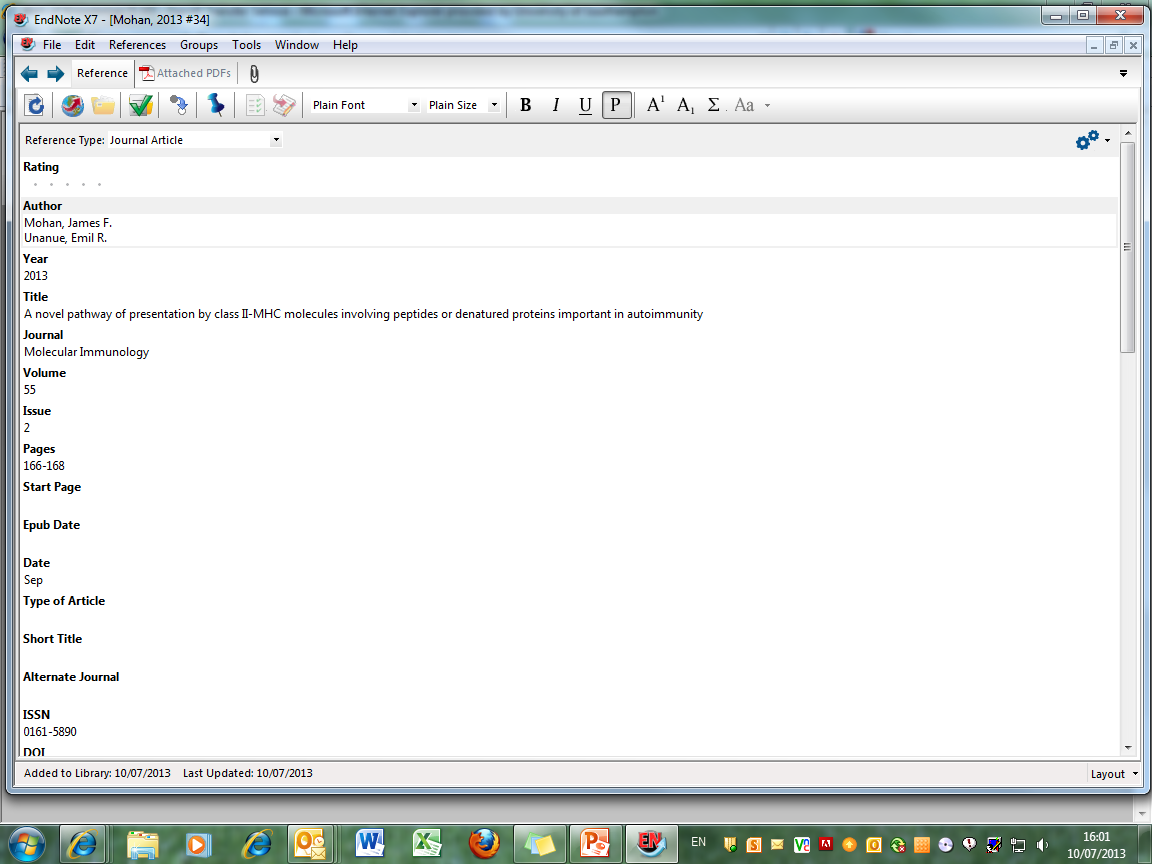 Scroll down the page
54
[Speaker Notes: Scroll down the page to see the full record.]
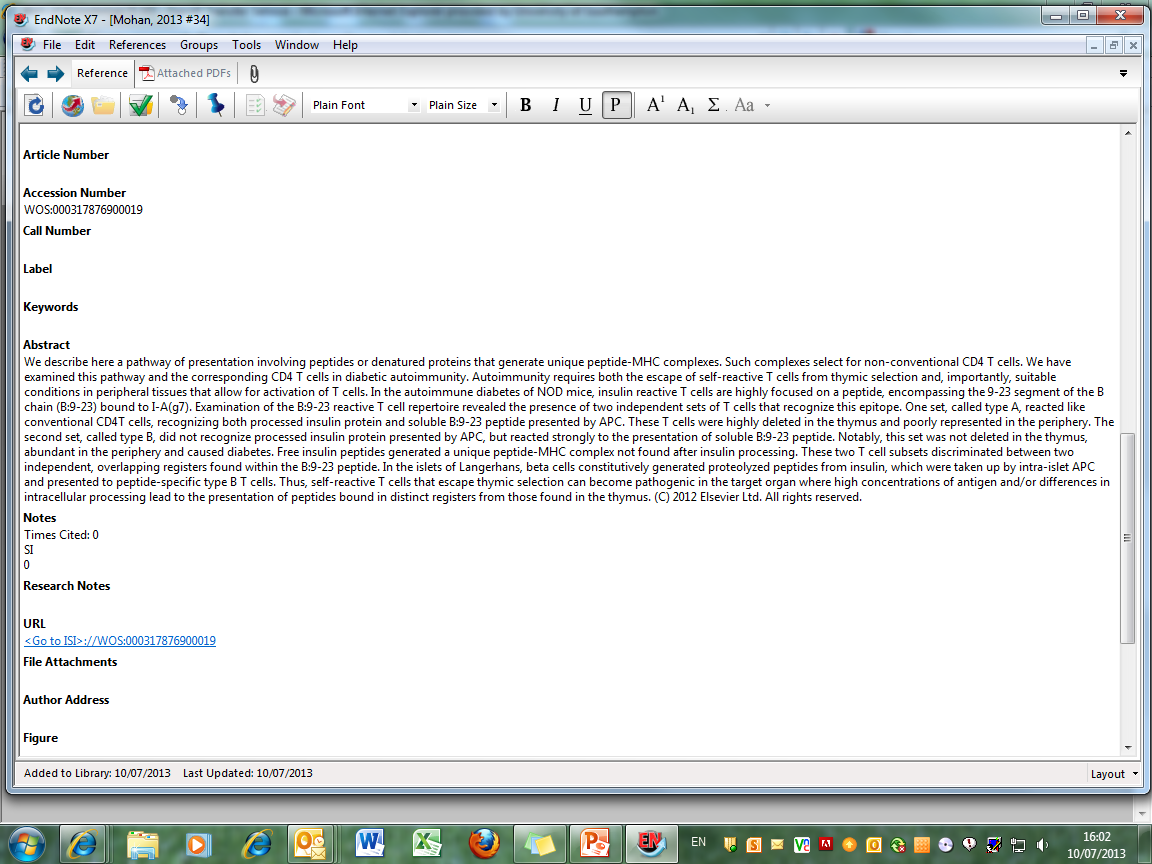 Click the URL link to view the source record
55
[Speaker Notes: The URL field contains a hyperlink to the original database record.]
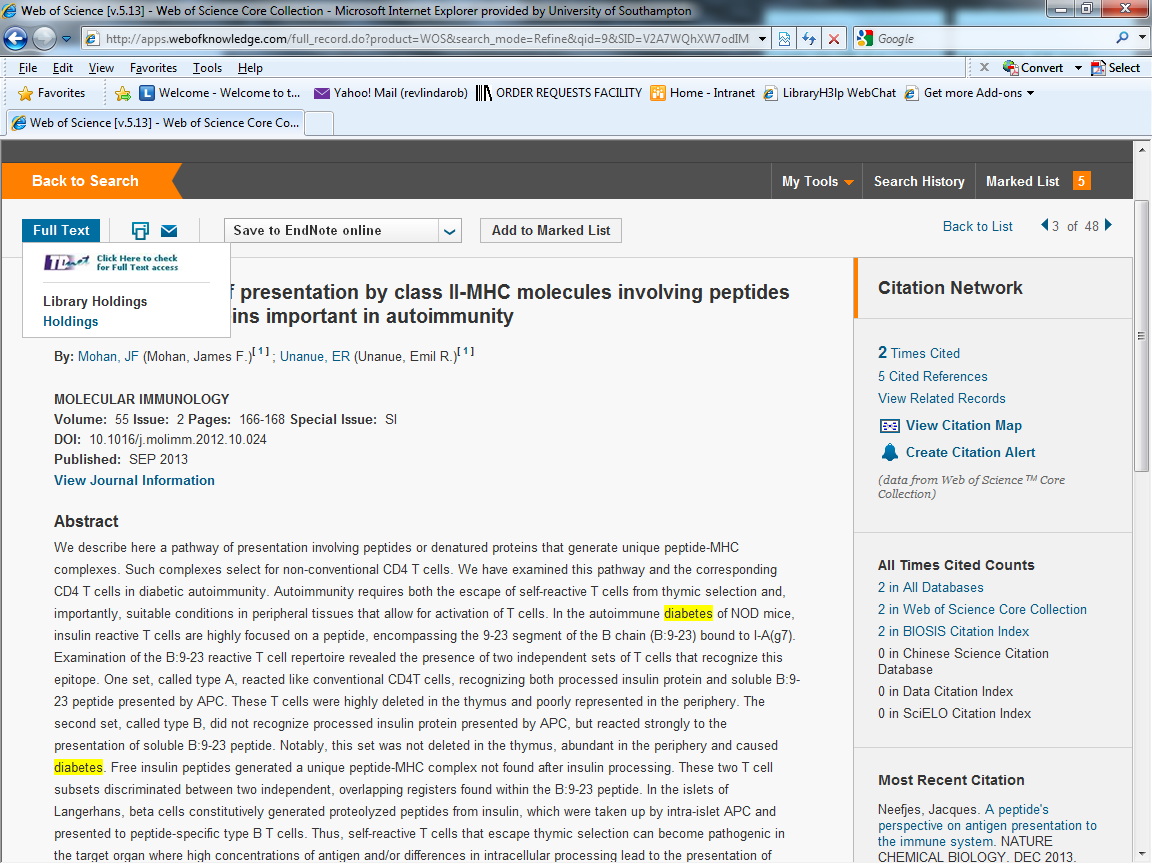 The Web of Science database record is displayed
56
[Speaker Notes: Download the full text automatically (see next section) or go to the Full Text link: click the TDNet button to check for full text access, and download the PDF to attach to the EndNote library later.]
Find full text of articles
57
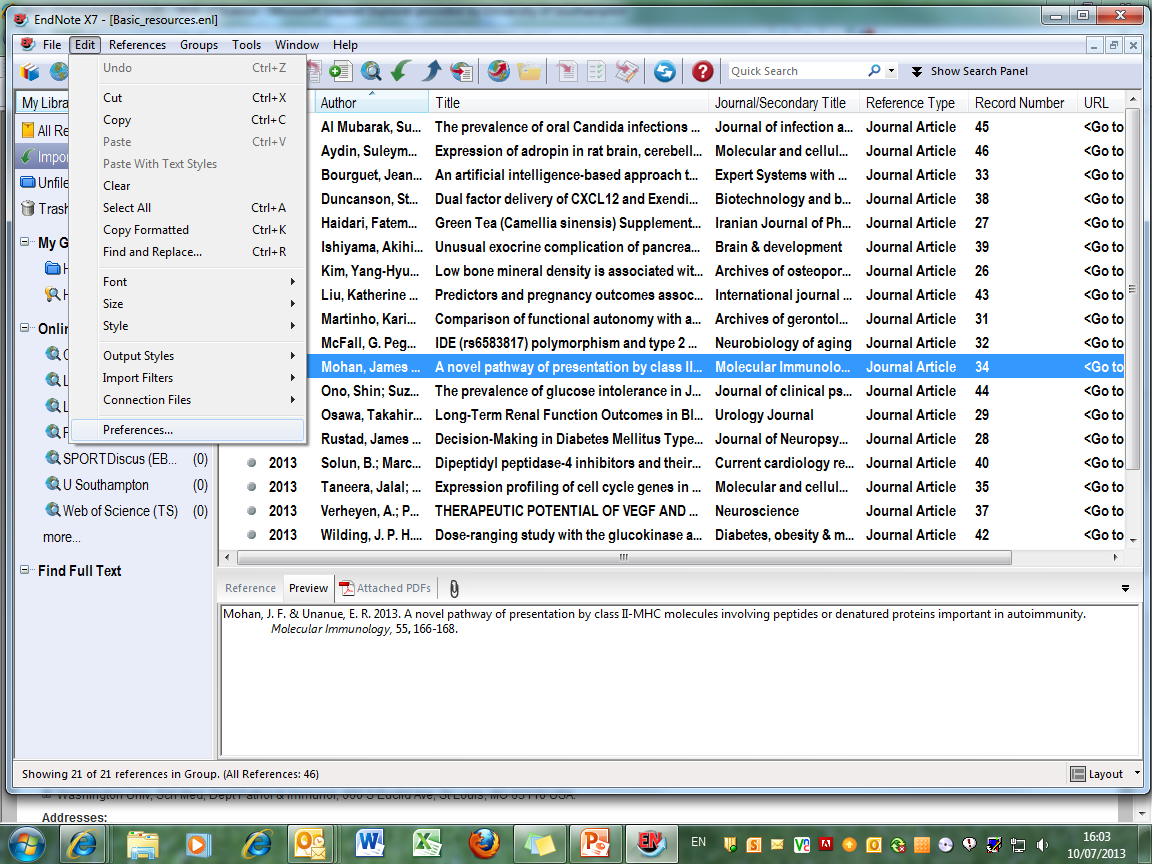 For the best search, go to 'Edit  Preferences'
58
[Speaker Notes: The Find Full Text option currently works between EndNote and Web of Science/PubMed to automatically download PDF files and attach these to the EndNote record for any papers which are either publicly available, or supplied free of charge through the database platform. This does not currently include papers from journals for which the university pays a subscription.
Ensure that all available search options are selected. Go to Edit, Preferences…]
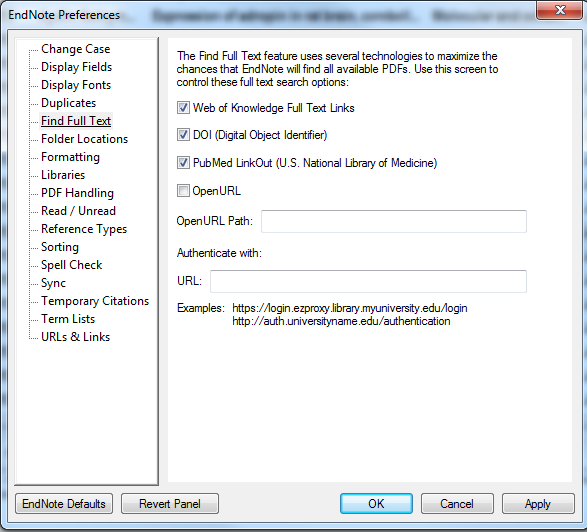 Choose 'Find Full Text' and check the WOK, DOI and PubMed options
59
[Speaker Notes: Choose the Find Full Text option and ensure that the Web of Knowledge, DOI and PubMed options are selected. It is not yet possible to use the OpenURL option to search subscription journals as well.
There is also an automatic find full text option.]
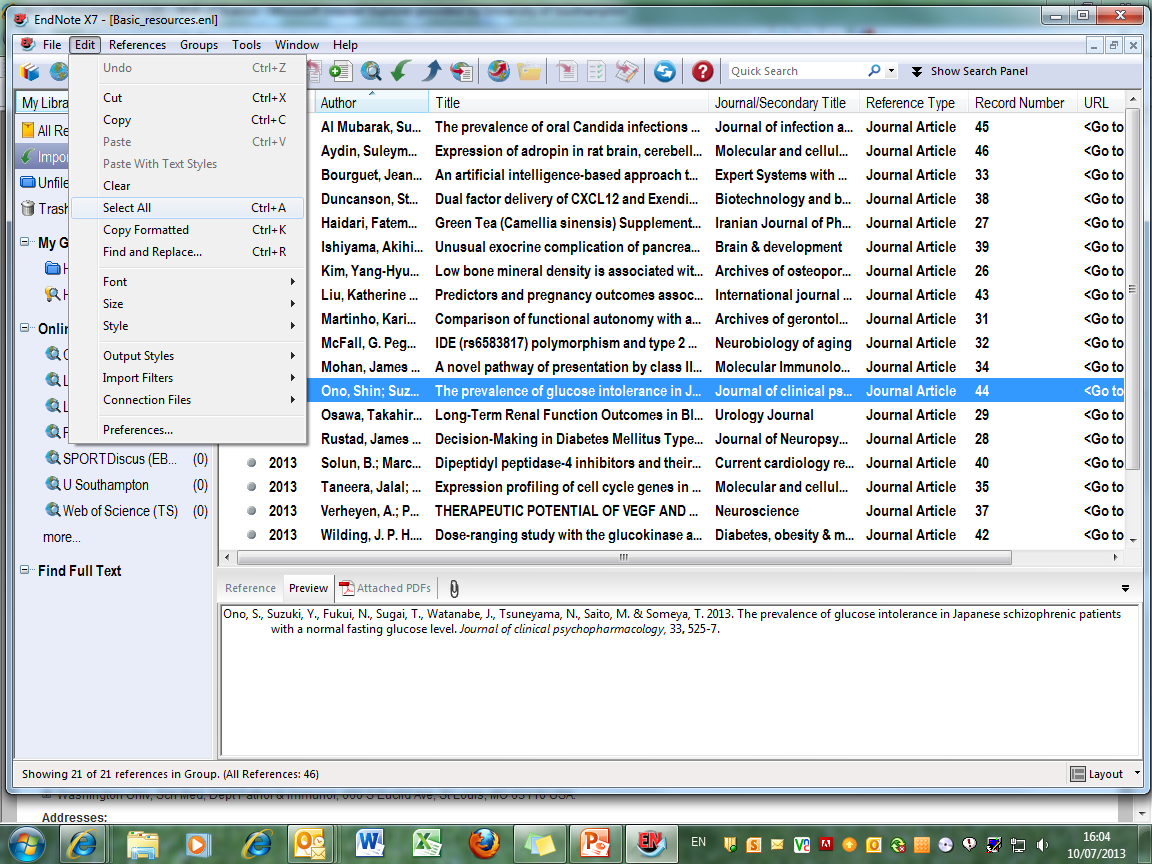 To search the whole library for free full text, select a single item, then go to 'Edit  Select All'
60
[Speaker Notes: To search all records in the EndNote Library, select one entry, then go to Edit, Select All.]
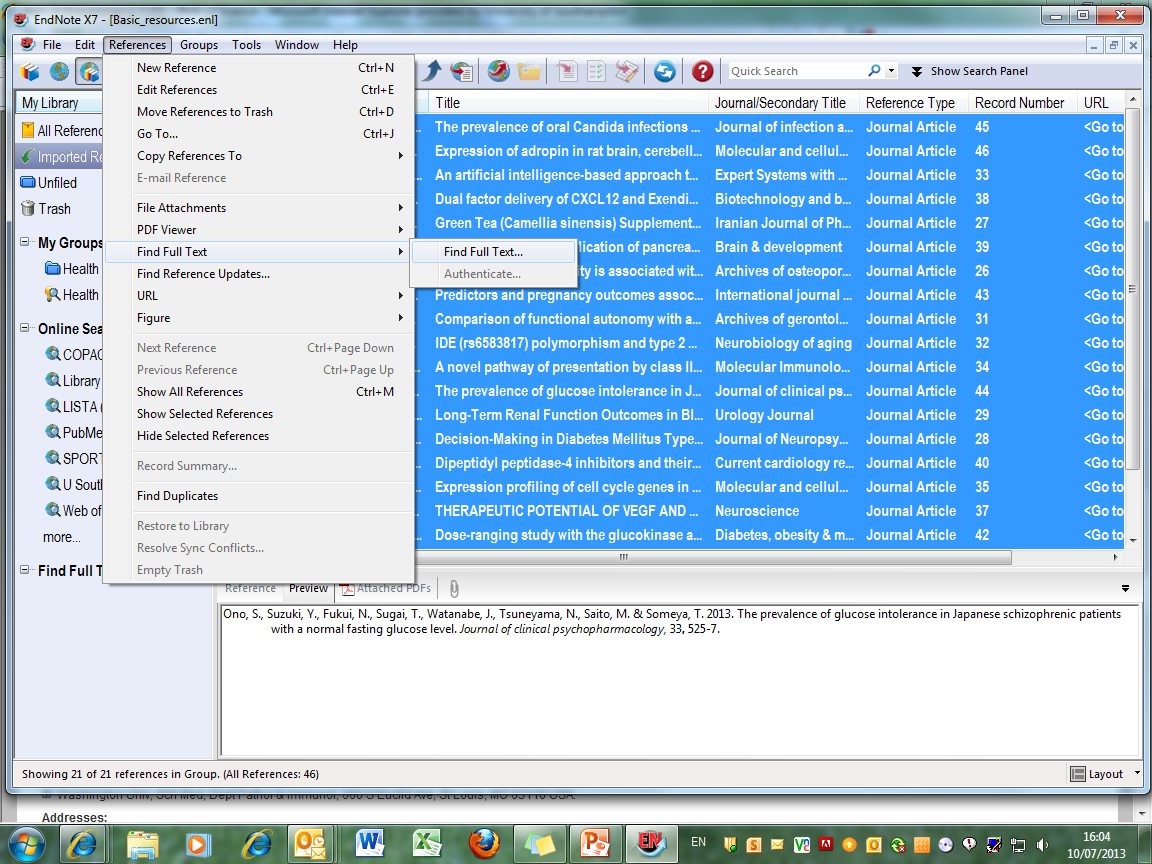 Select 'Find Full Text  Find Full Text …'
61
[Speaker Notes: In the References dropdown menu, select Find Full Text, then Find Full Text …]
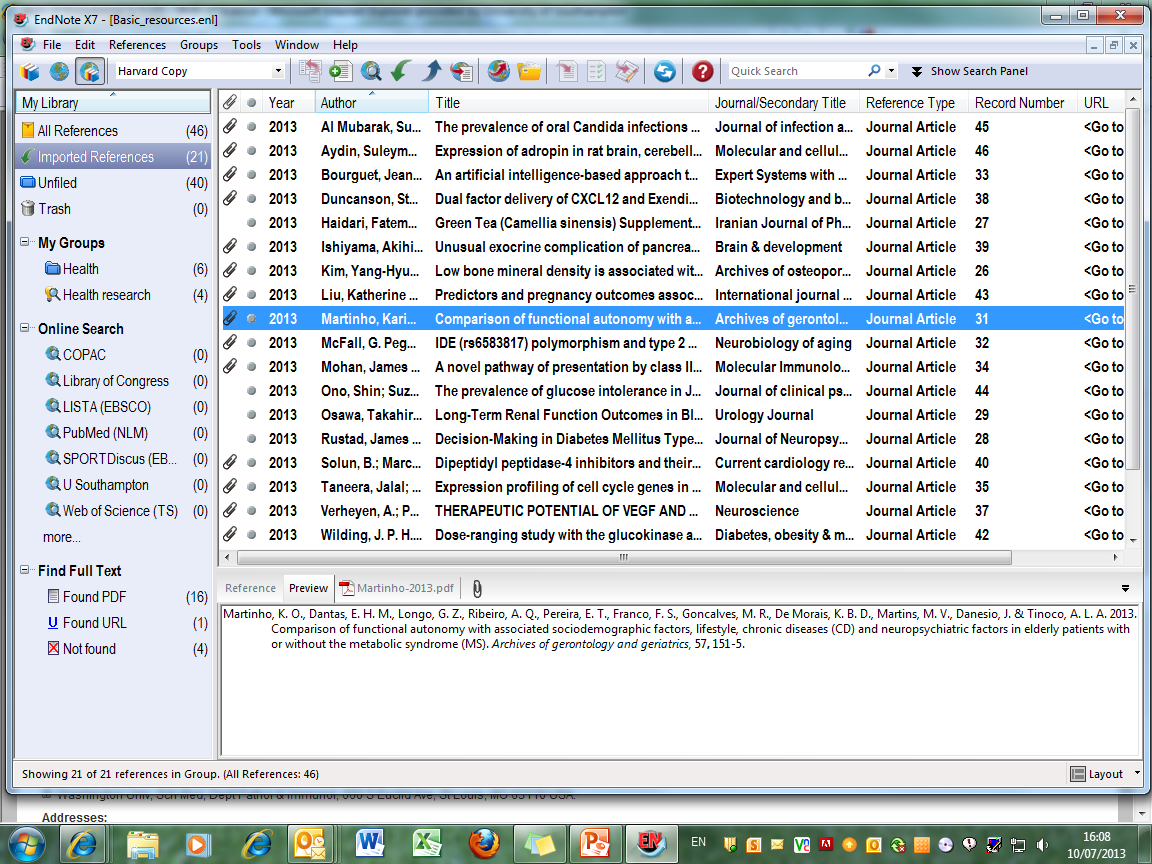 EndNote searches Web of Science etc. for full text and attaches items found to the individual records
62
[Speaker Notes: EndNote works through the library, searching for full text and reports progress in the left hand pane. Any full text PDFs located are automatically attached to the File Attachments field of the individual EndNote record and denoted by a paperclip in the library or group window.]
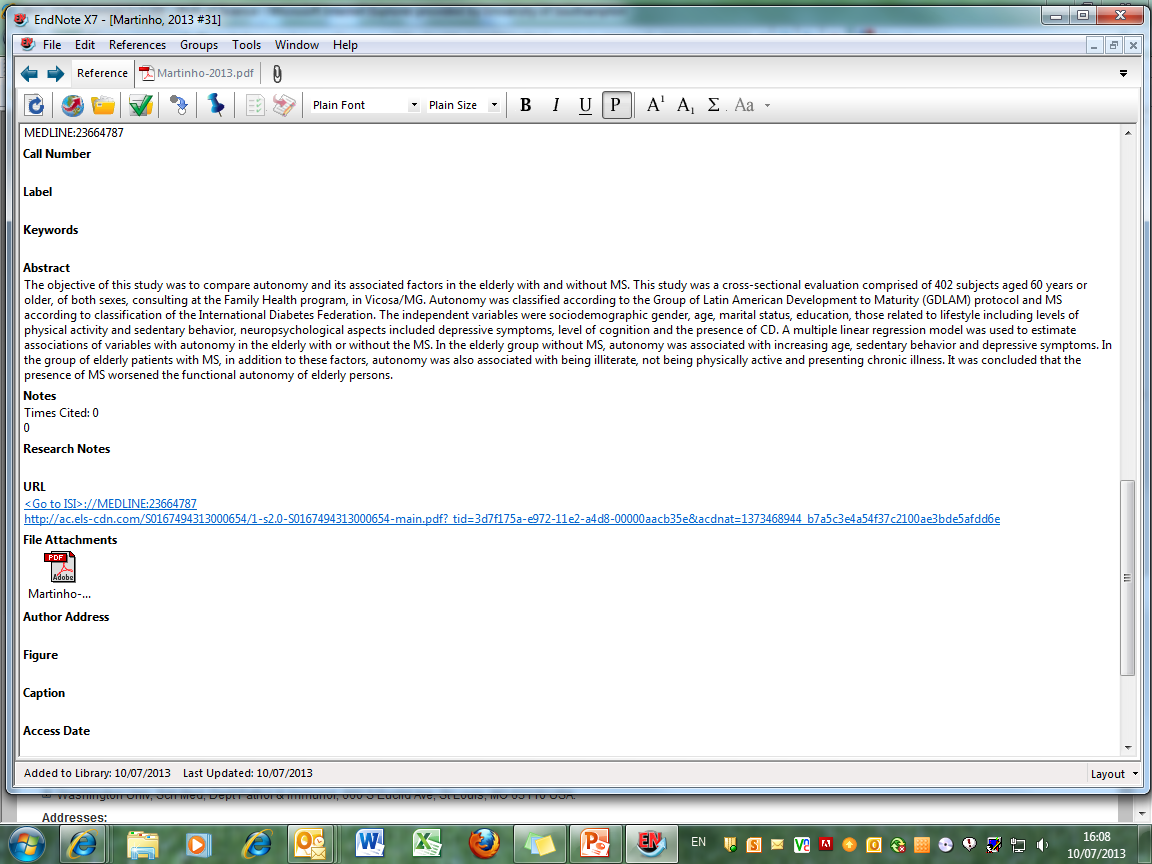 The .pdf file appears in the 'File Attachments' field
63
[Speaker Notes: Access the full text directly from the EndNote Library record.]
Attach PDF files to records
64
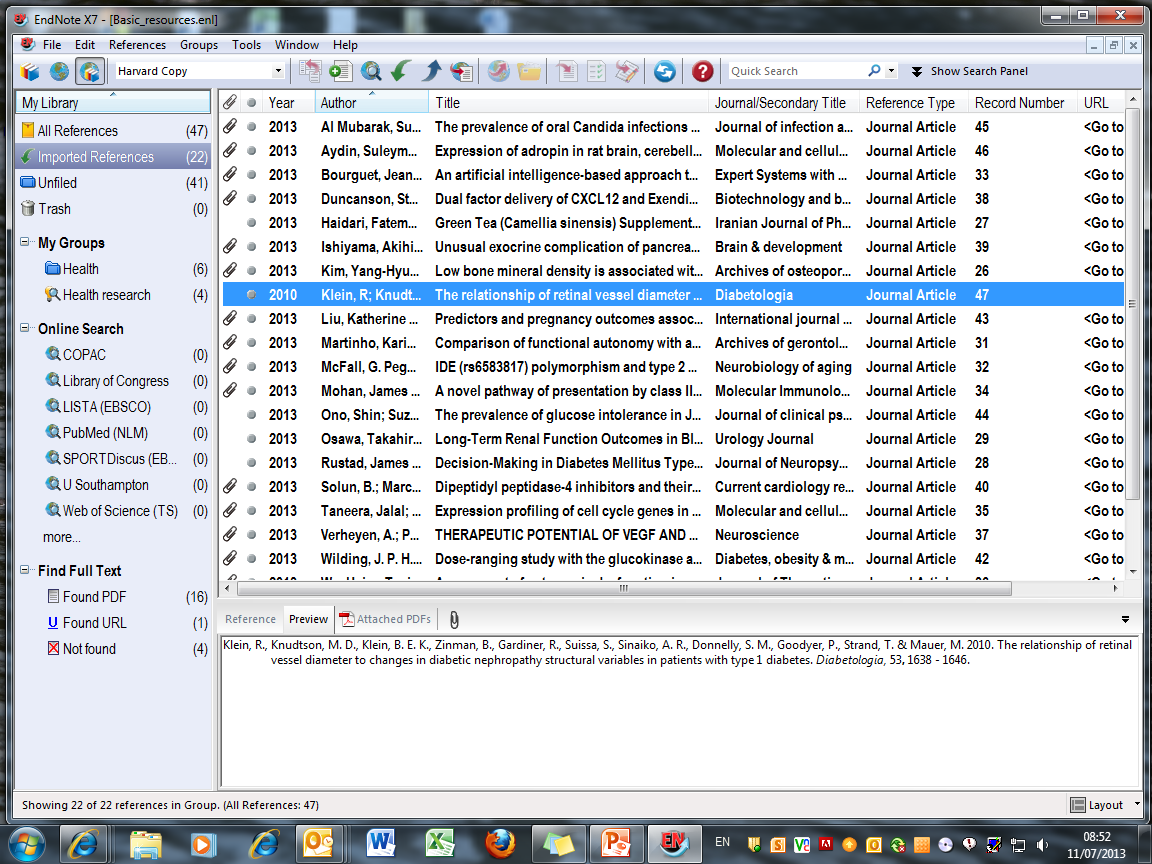 Click the paperclip symbol
65
[Speaker Notes: PDF and other types of file such as word, Excel, graphics, can be attached to the EndNote record, using the File Attachments field.
On the References pane, click the paperclip symbol.]
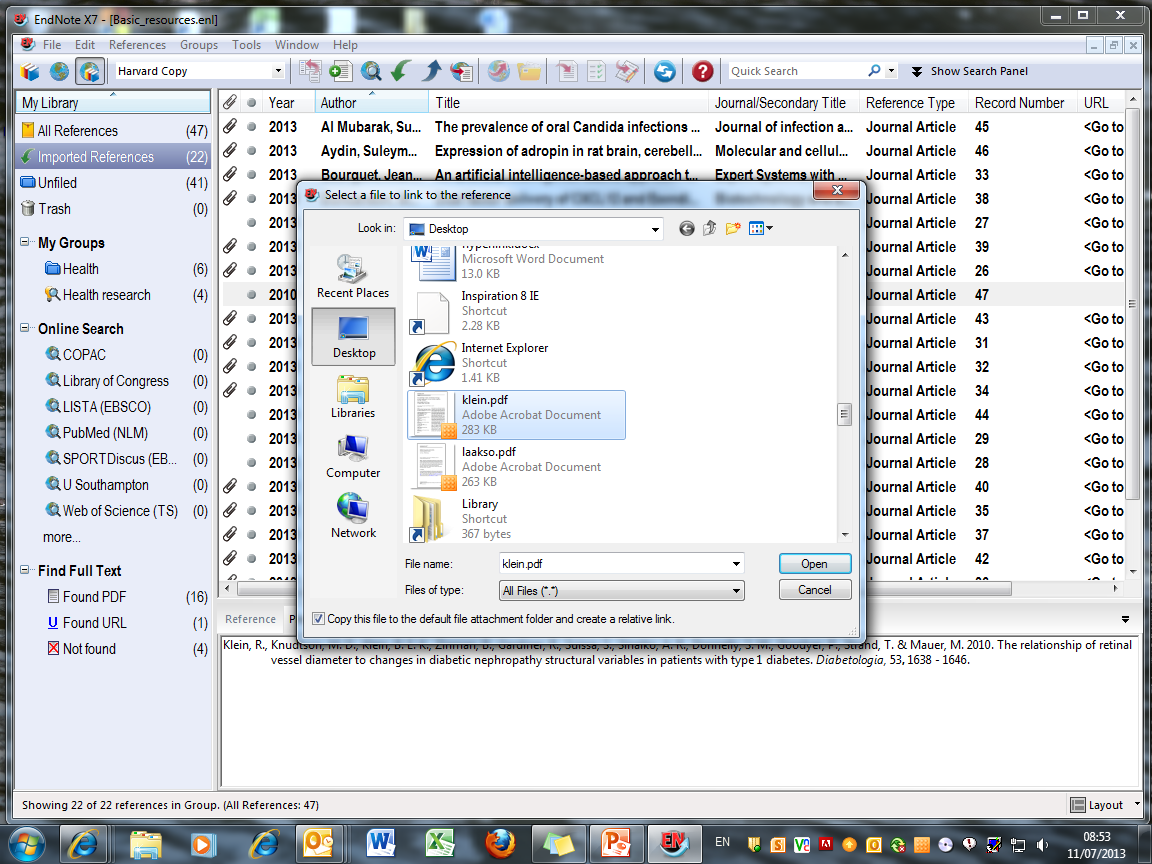 Browse to locate the required file
66
[Speaker Notes: Browse to locate a previously saved PDF file, in this case by Klein. Click Open.
Note that it is helpful to rename PDF files when saving from online resources so that they can be more readily identified for addition to the EndNote records.]
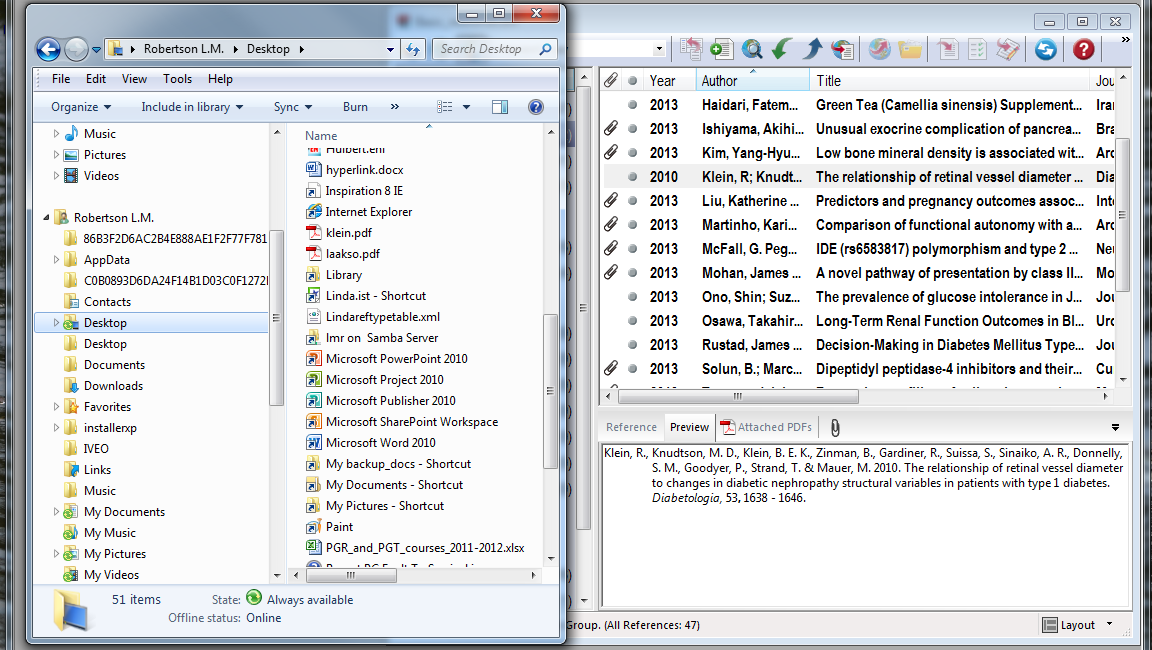 Select and drag the PDF file on to the record in main library view
67
[Speaker Notes: If there are a number of records to be updated, it is helpful to save all the PDFs in a single folder and open this window alongside the EndNote Library.
Select the required PDF file and drag it on to the main library record as displayed in the main library view.]
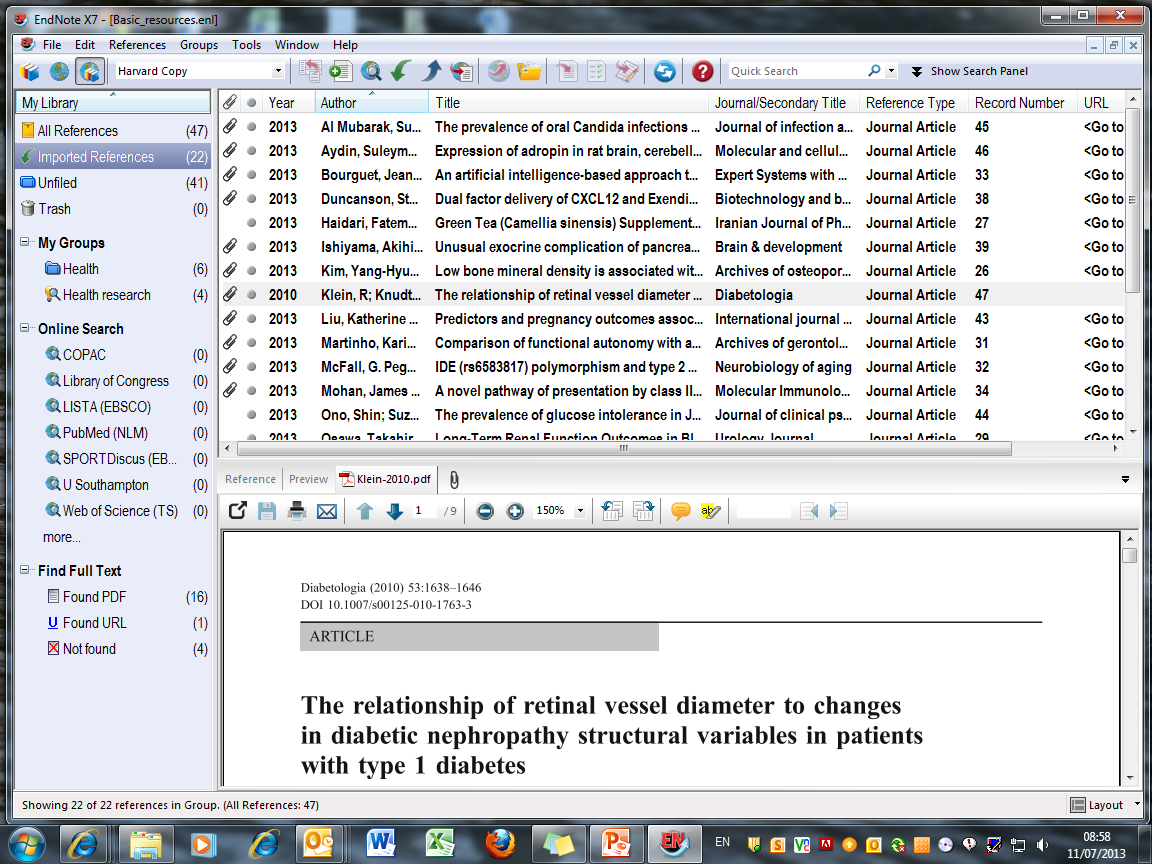 The file attachment symbol displays in the record
68
[Speaker Notes: The File Attachment symbol displays in the library window.]
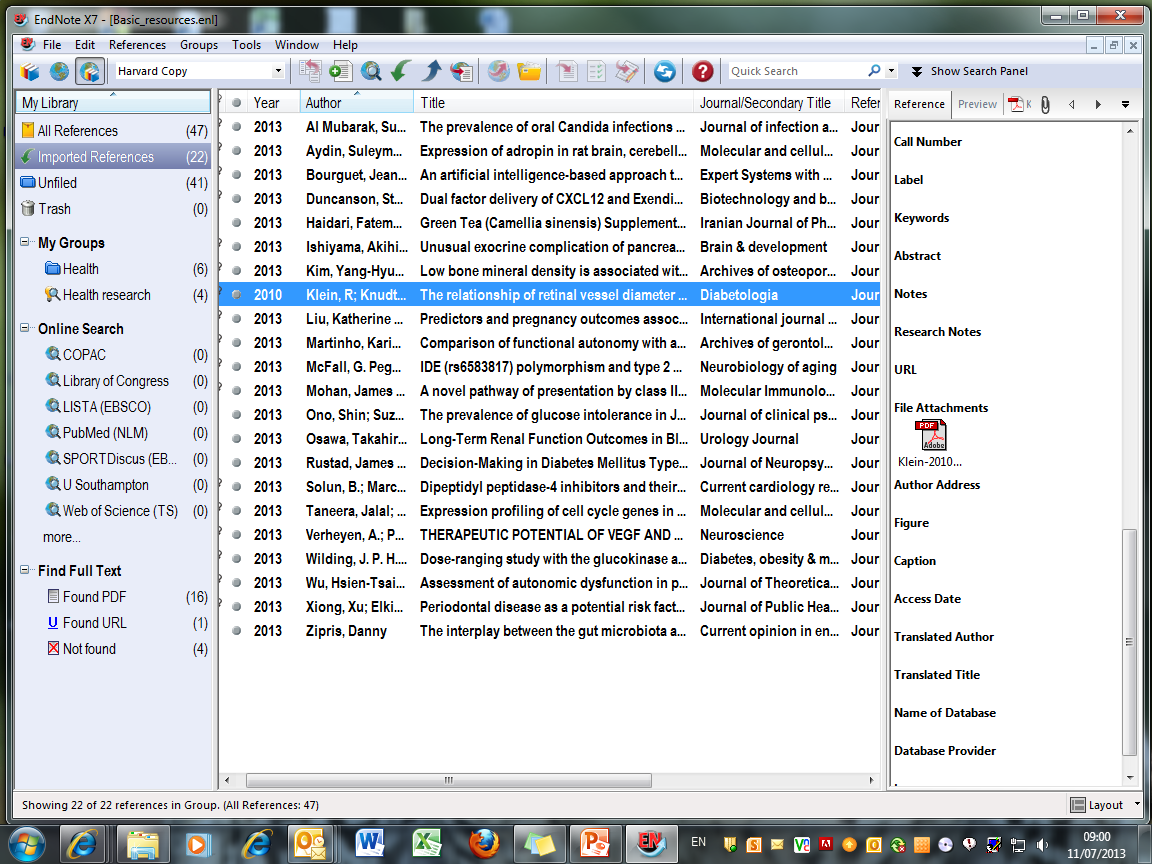 The .pdf file is added to the 'File Attachments' field in the record
69
[Speaker Notes: In either case, the PDF is added to the File Attachments field.]
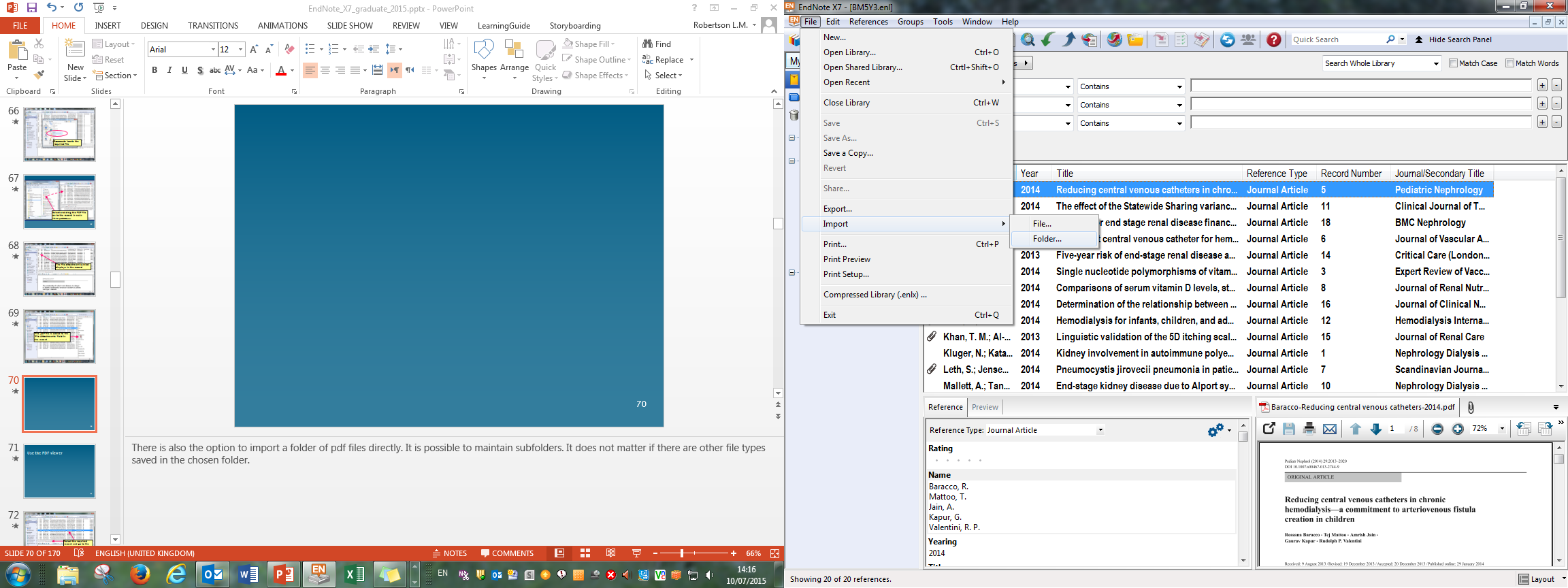 70
[Speaker Notes: There is also the option to import a folder of pdf files directly. It is possible to maintain subfolders. It does not matter if there are other file types saved in the chosen folder.]
Import folder containing PDFs
71
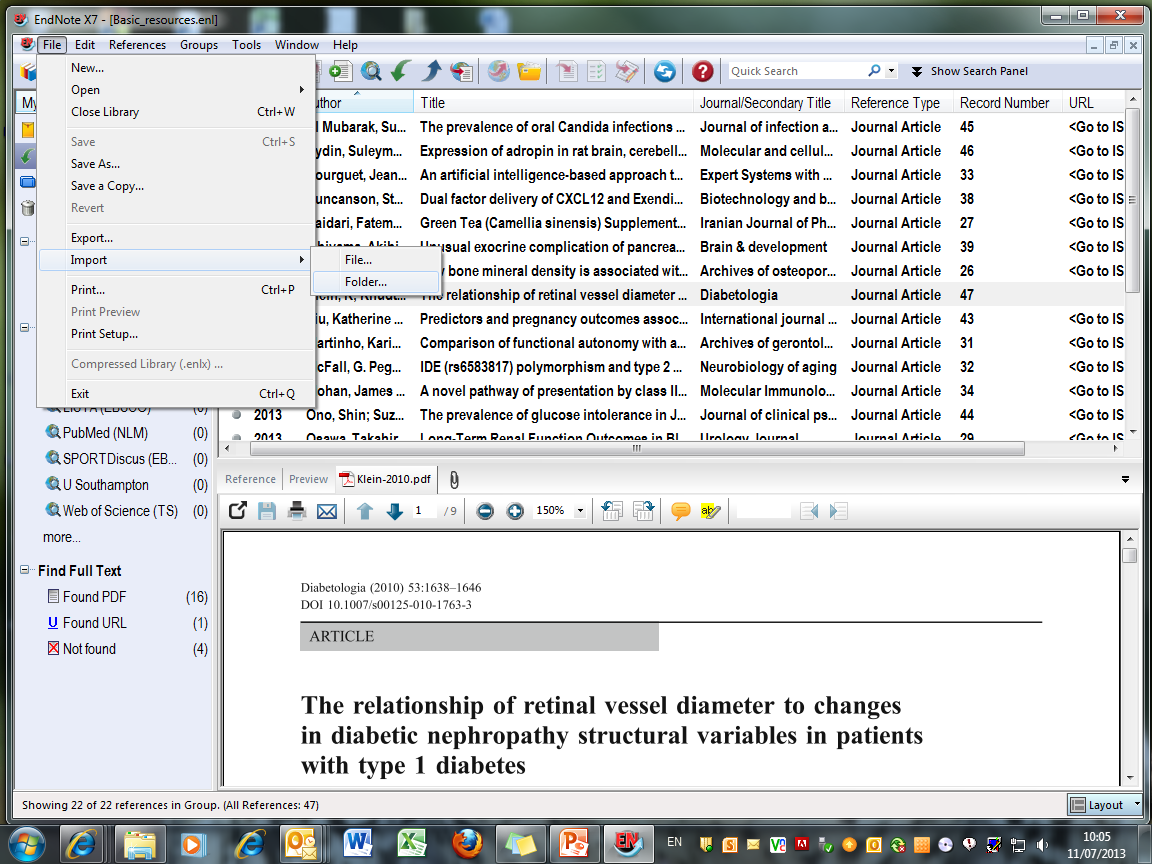 Complete folders of PDF files can also be imported
From the File menu, choose 'Import  Folder…'
72
[Speaker Notes: To import a PDF folder with PDF files begin by opening the library into which you want to import the references. From the File menu, choose Import Folder.]
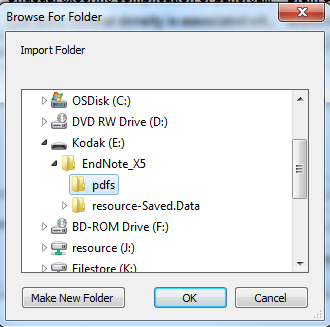 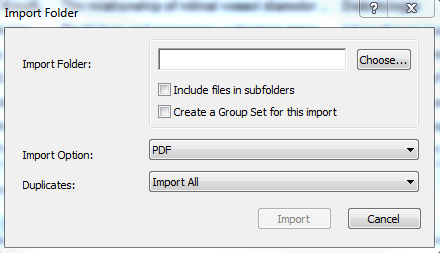 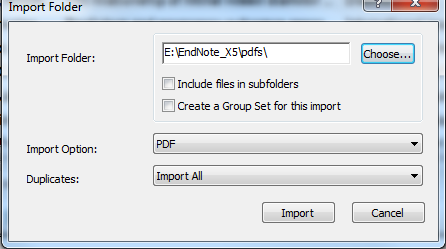 Locate the required folder, and choose the Import Option 'PDF'
73
[Speaker Notes: Click the Choose button to open the Browse for Folder dialog window. Select the needed PDF folder, and then click OK. If the selected folder lists sub-folders, click the Include files in sub-folders  button. Select the PDF import option from the Import Option list. Leave the Duplicates list unchanged so that it will Import All (see separate section on managing duplicates). Click Import to import the files in the selected folders.]
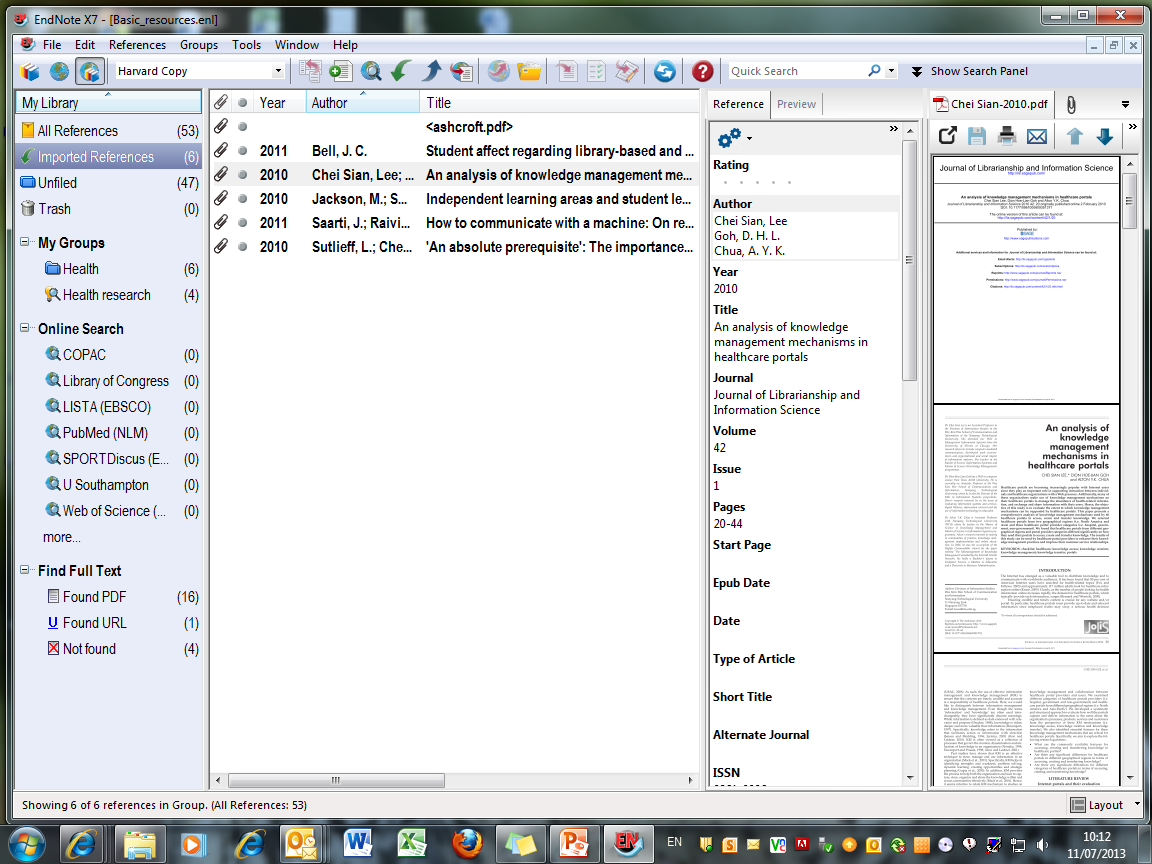 EndNote records are created with the PDF files attached
74
[Speaker Notes: When the import is complete, the new records are stored in the Imported References group, and will include bibliographic information given for the Digital Object Identifier (DOI) mined from the PDF file, such as title, author, volume, issue, page, year, and DOI. Check through the imported data to make sure it has imported as expected. The Imported References group is a temporary group that is replaced each time you import another set of references. It is removed when you exit EndNote (although the references remain in the library). To return all references to the library display (including the newly imported ones), choose Show All References from the References menu or click the All References group.
When more than one DOI appears on the first page of an article, the PDF will be imported and attached to the record, but bibliographic data must be created manually as EndNote cannot identify the primary DOI.]
Use the PDF viewer
75
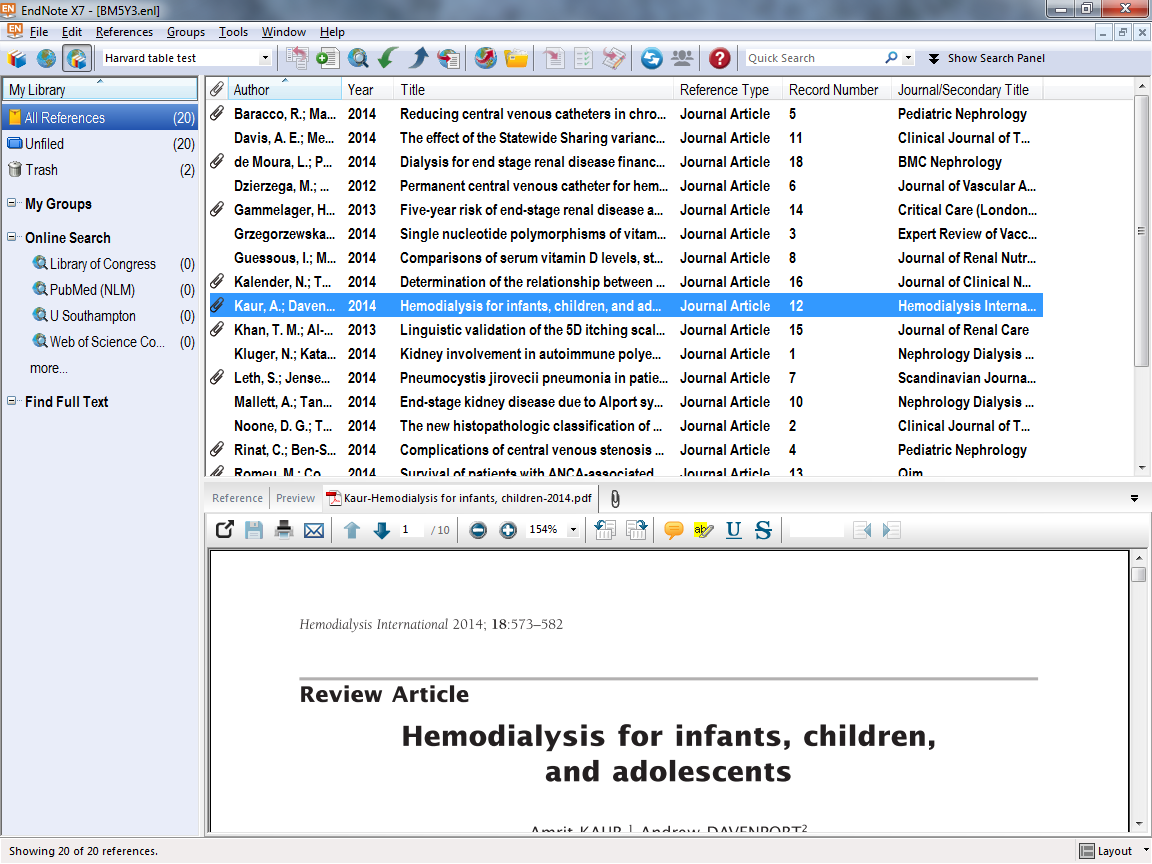 Select the required record and go to the PDF tab
76
[Speaker Notes: When a pdf file is attached to an Endnote record, the file name will be shown on the PDF tab. Click on this tab to view the pdf.]
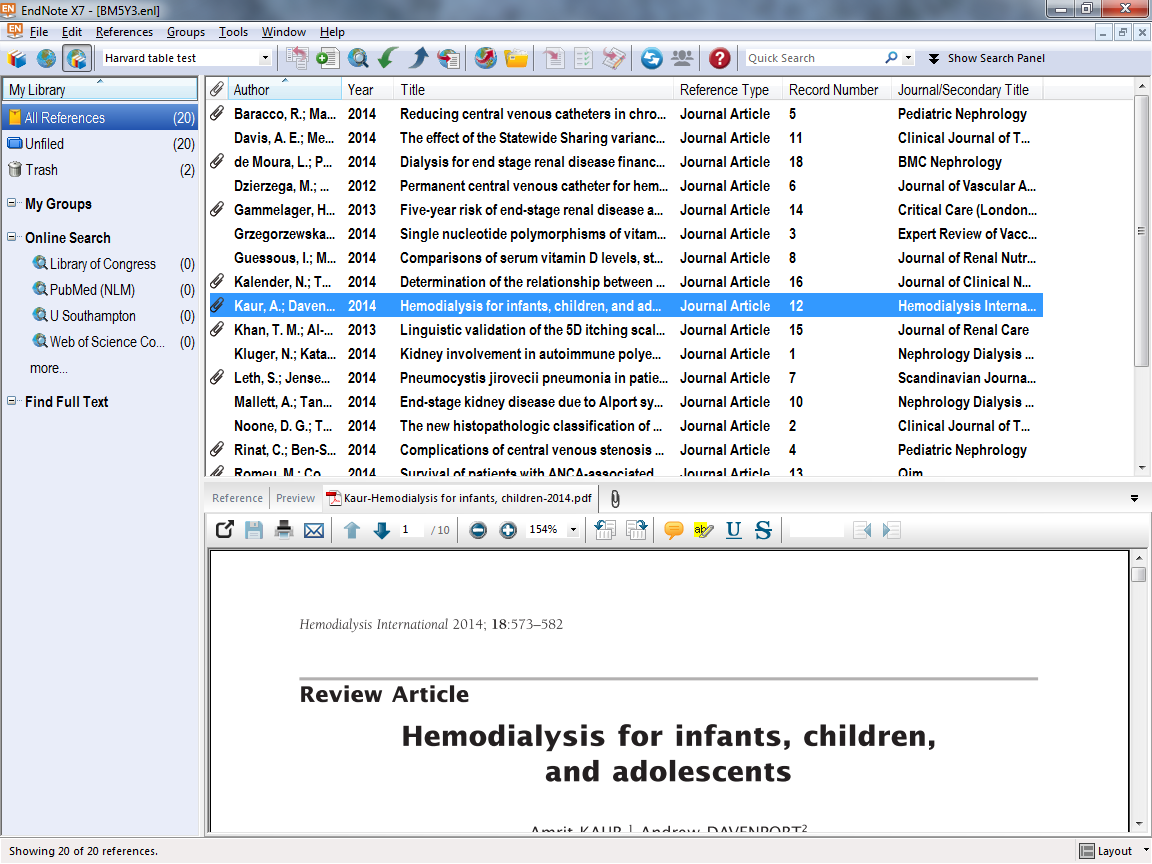 Click to view PDF in full screen
Use the PDF toolbar to navigate and annotate the document
77
[Speaker Notes: Use the PDF toolbar to copy, print, scroll through the document pages, magnify or rotate pages. It is usually easier to view the PDF to the right of the screen. Use the layout menu to change location.

The PDF can be viewed in full screen without needing to open the file from  the EndNote record.
In the Reference panel, click the toggle icon at the top left.]
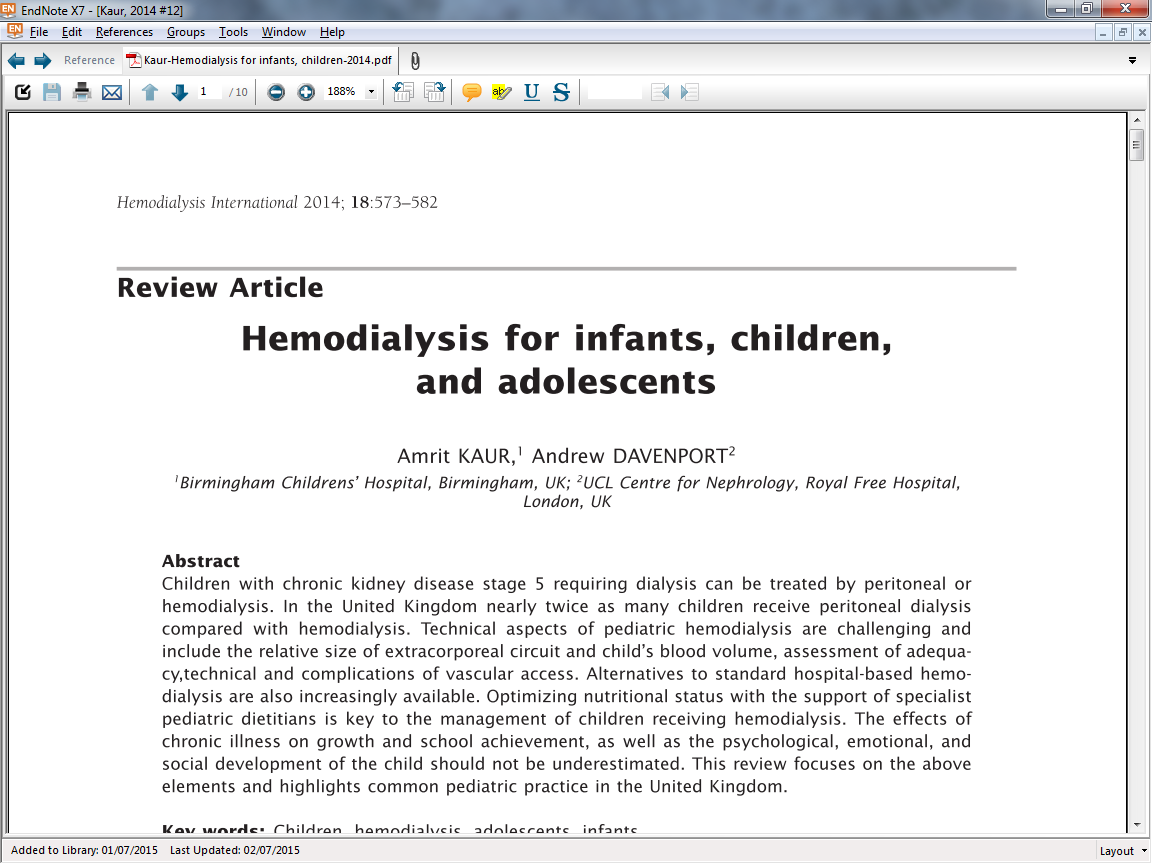 Click to return to library view
78
[Speaker Notes: To return to EndNote Library view, click the icon on the left of the pdf toolbar]
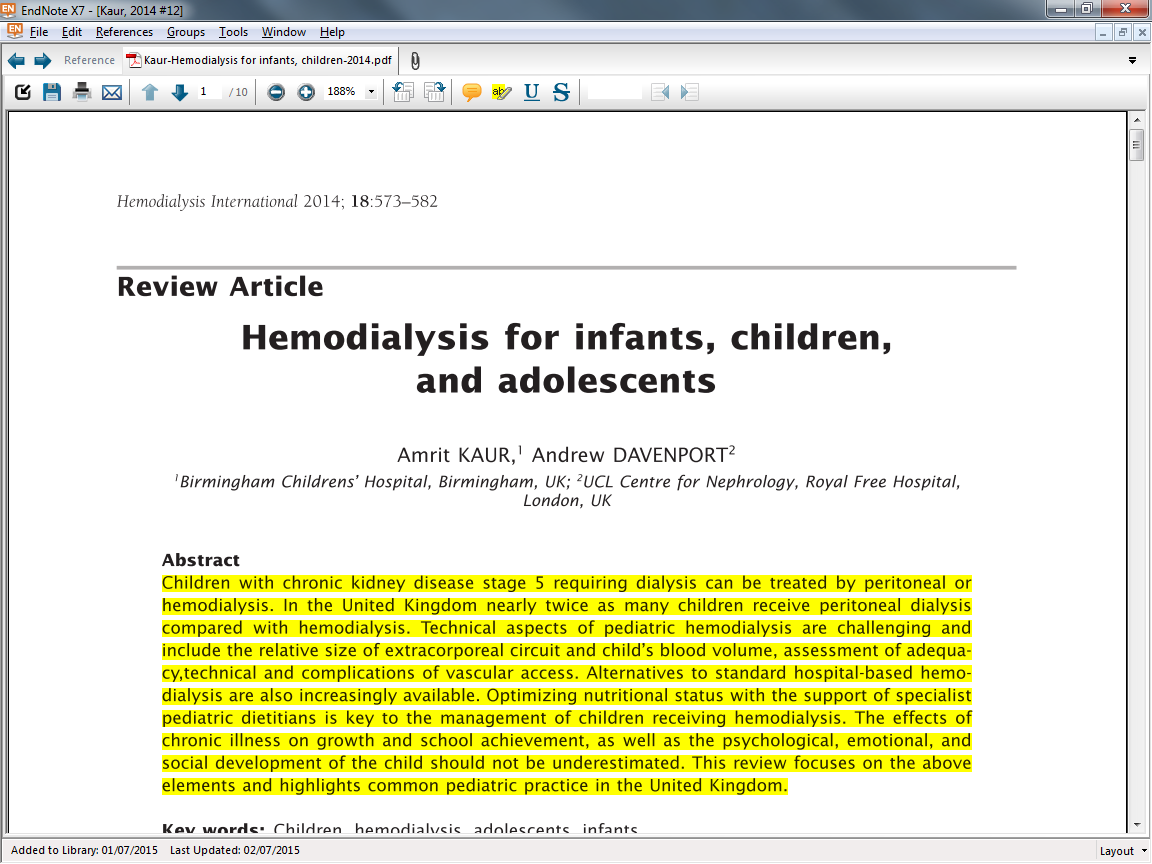 Highlight sections of the document
79
[Speaker Notes: Sections of the document can be highlighted - select and drag over relevant sections then click on the highlight tool on the PDF toolbar. Moving to another record in the EndNote library will generate a Save prompt: if the document is printed,  this will include the highlights.]
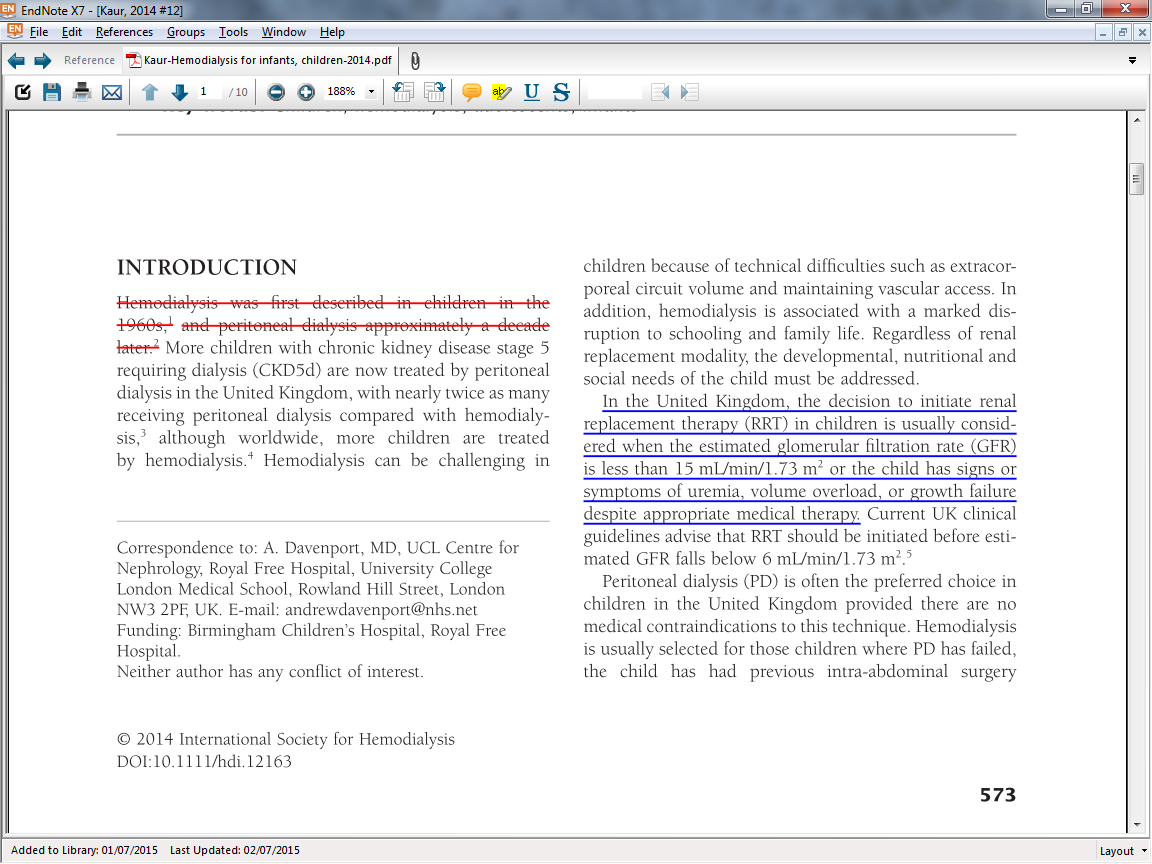 Strike through
Underline
80
[Speaker Notes: Use Underline and strike through in the same way - select and drag over relevant sections then click on the relevant tool on the PDF toolbar. Moving to another record in the EndNote library will generate a Save prompt: if the document is printed,  this will include the underline or strikethrough annotations.]
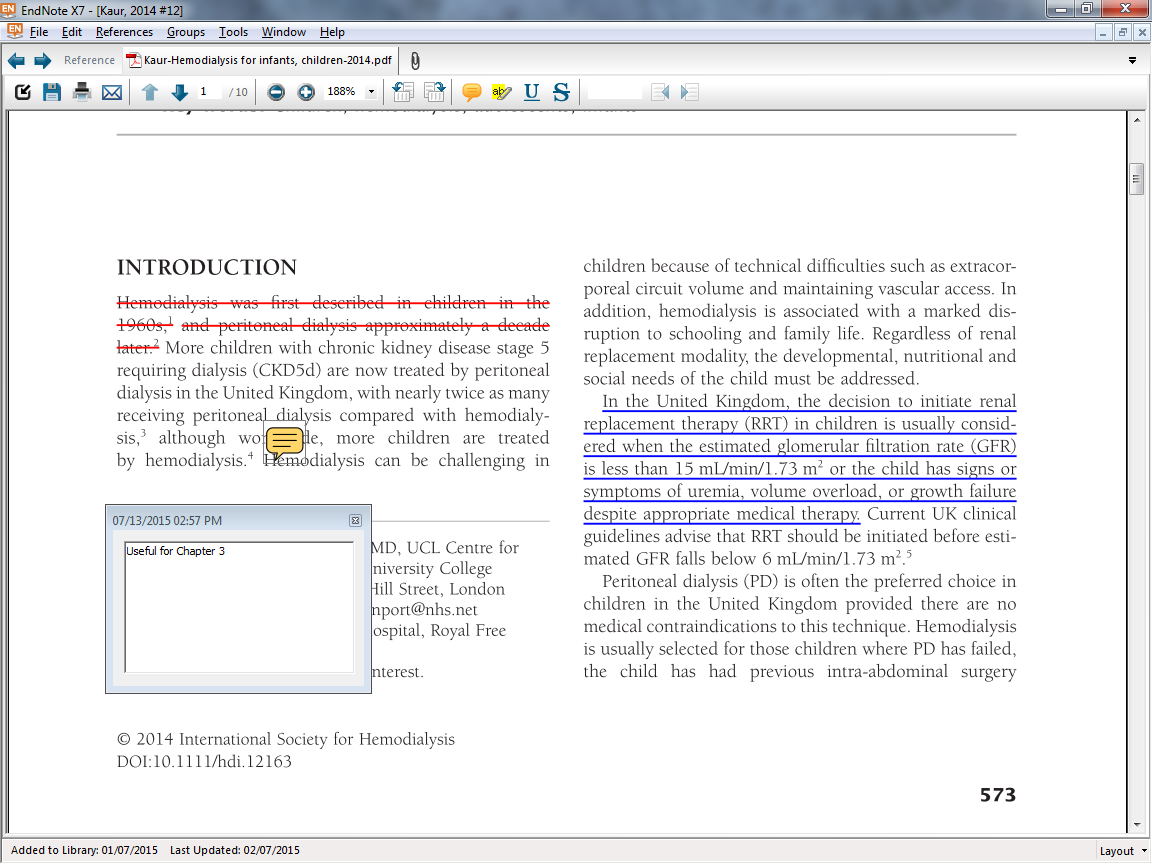 Add a sticky note at the selected location
81
[Speaker Notes: Sticky notes can also be attached: click the sticky note icon in the toolbar and then click the insertion point in the document. A timed and dated Notes window displays. Add further comments at any time. Moving to another record in the EndNote library will generate a Save prompt: the sticky notes will not be included if the document is printed, but the contents can be searched from within EndNote]
Search the EndNote Library
82
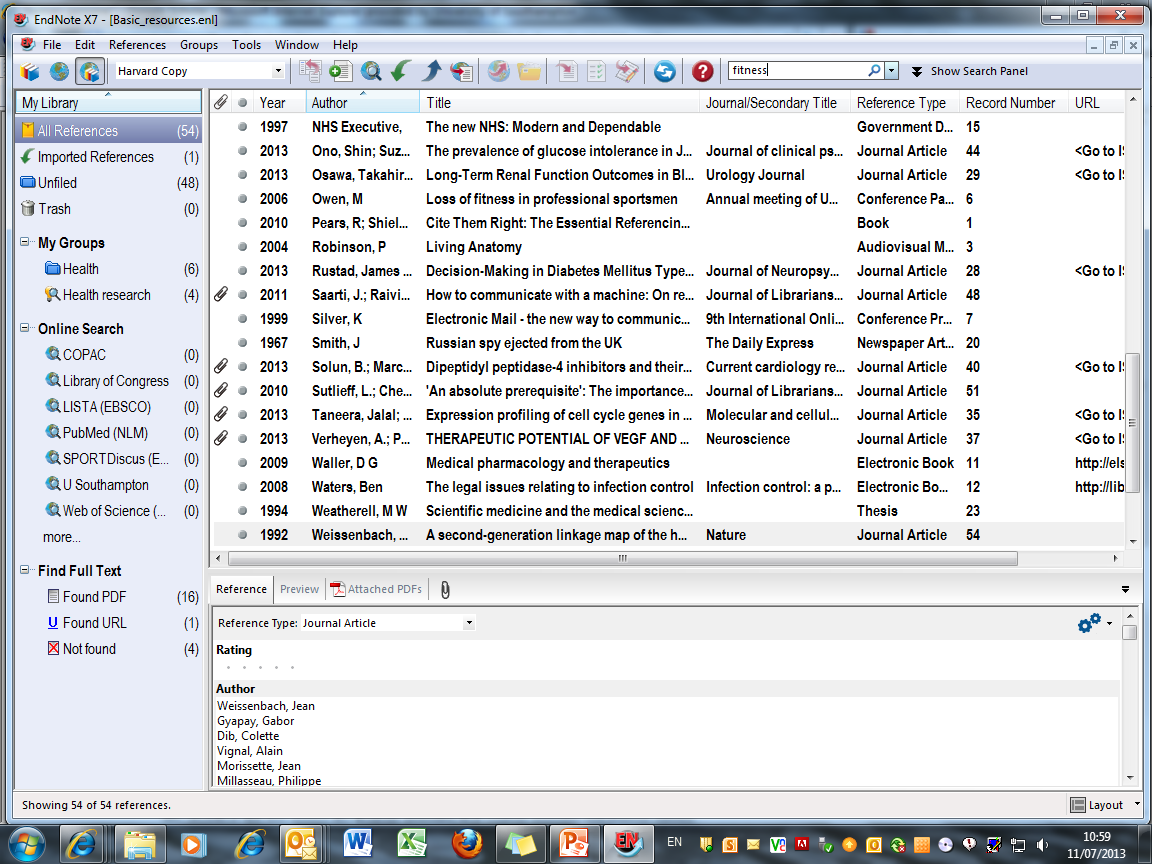 Use the Quick Search box
83
[Speaker Notes: A quick search will search all the fields in the EndNote library, including pdf text and sticky notes.]
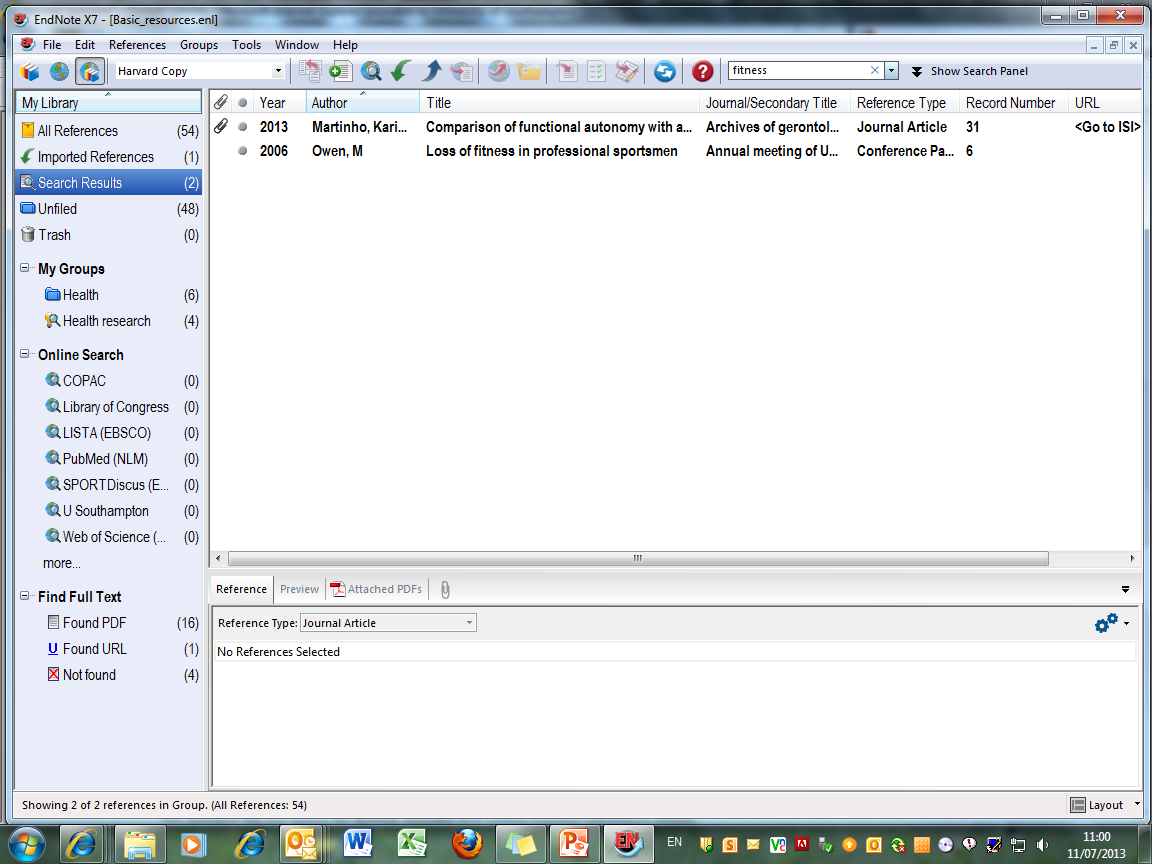 Results are  displayed as a temporary group
84
[Speaker Notes: Records are displayed as a temporary group.]
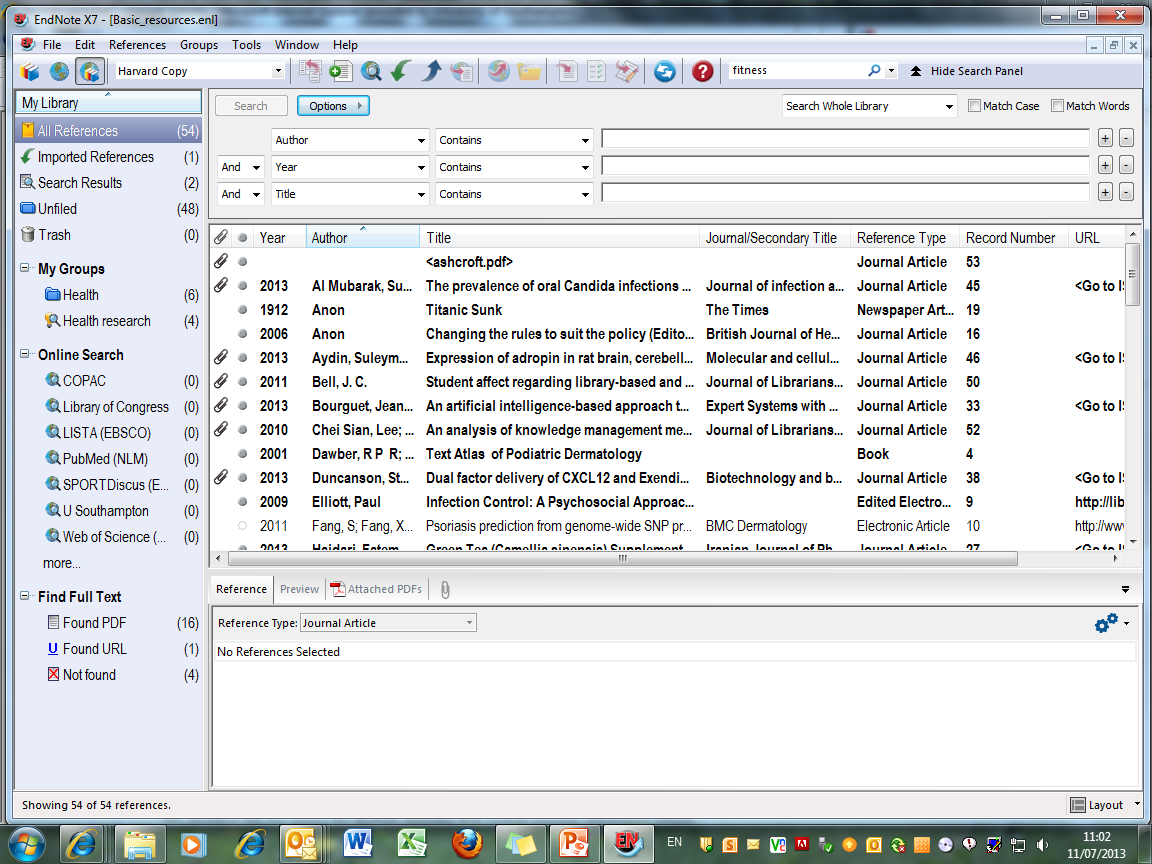 Click to open the Search panel
… or click to show the search panel
85
[Speaker Notes: Choose whether to show or hide the search panel: use the control at the top right of the library screen.]
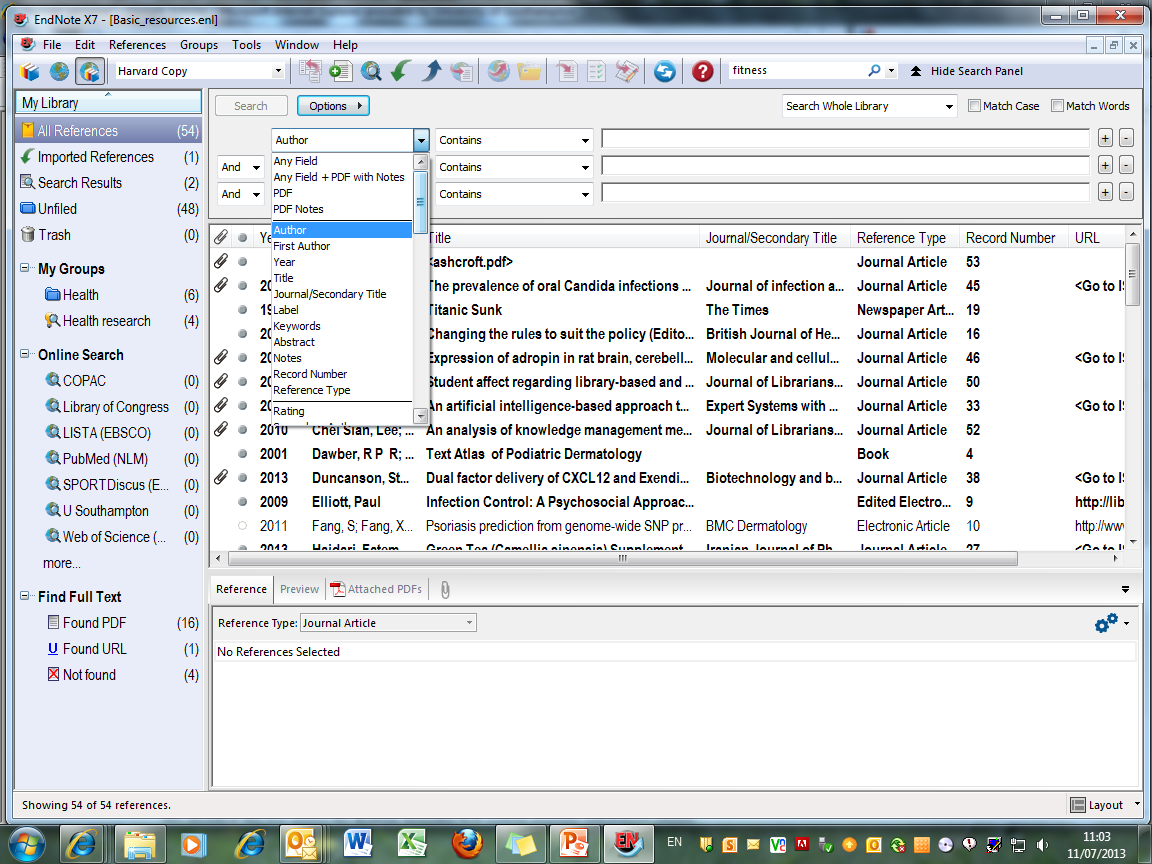 Search any field in the EndNote record for a given term
86
[Speaker Notes: It is possible to search on any filed or combination of fields in the EndNote record: attached pdf's and sticky notes (PDF notes) can also be selected - these appear above the Author field in the list.]
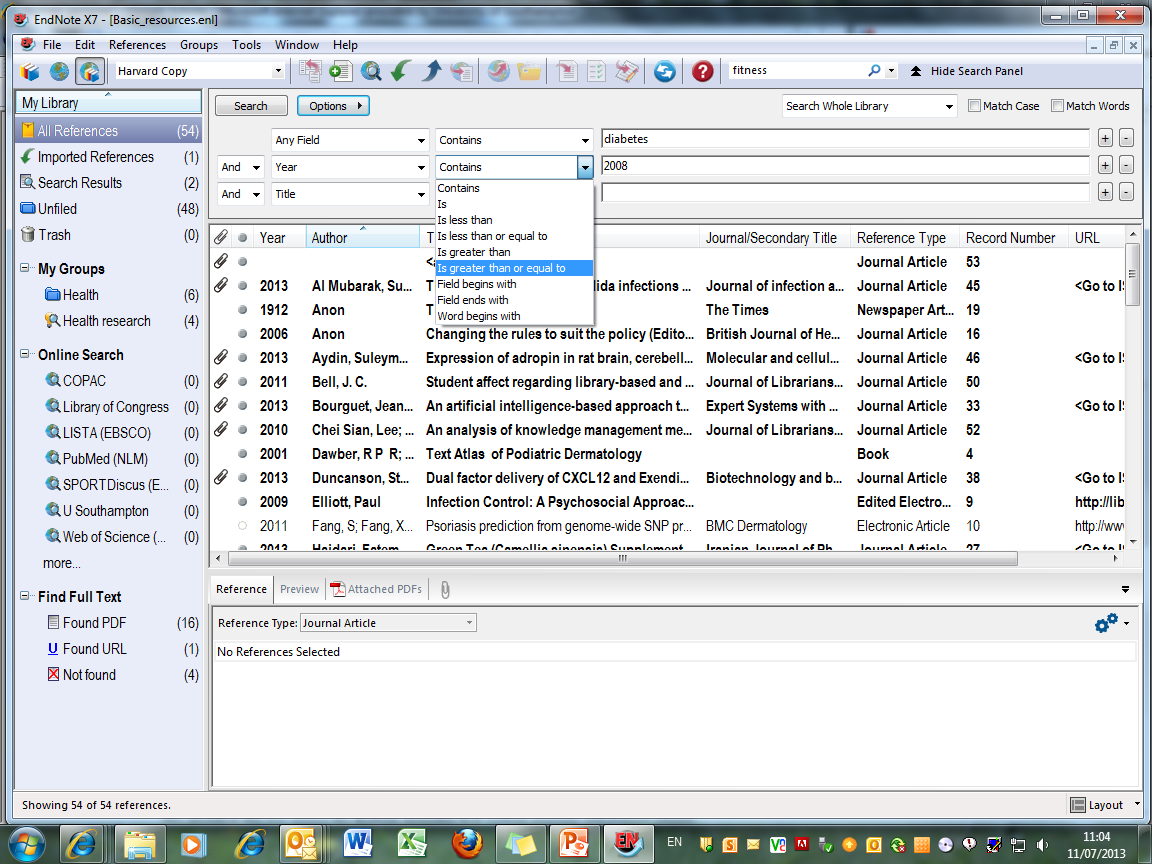 Combine rows with AND, OR, NOT
Choose the relevant command from the dropdown list
87
[Speaker Notes: Combine rows: to select a range of years, or search on the stem of a word, use the commands in the dropdown box. Use the appropriate Boolean operator from the dropdown list. More rows can be added if required.]
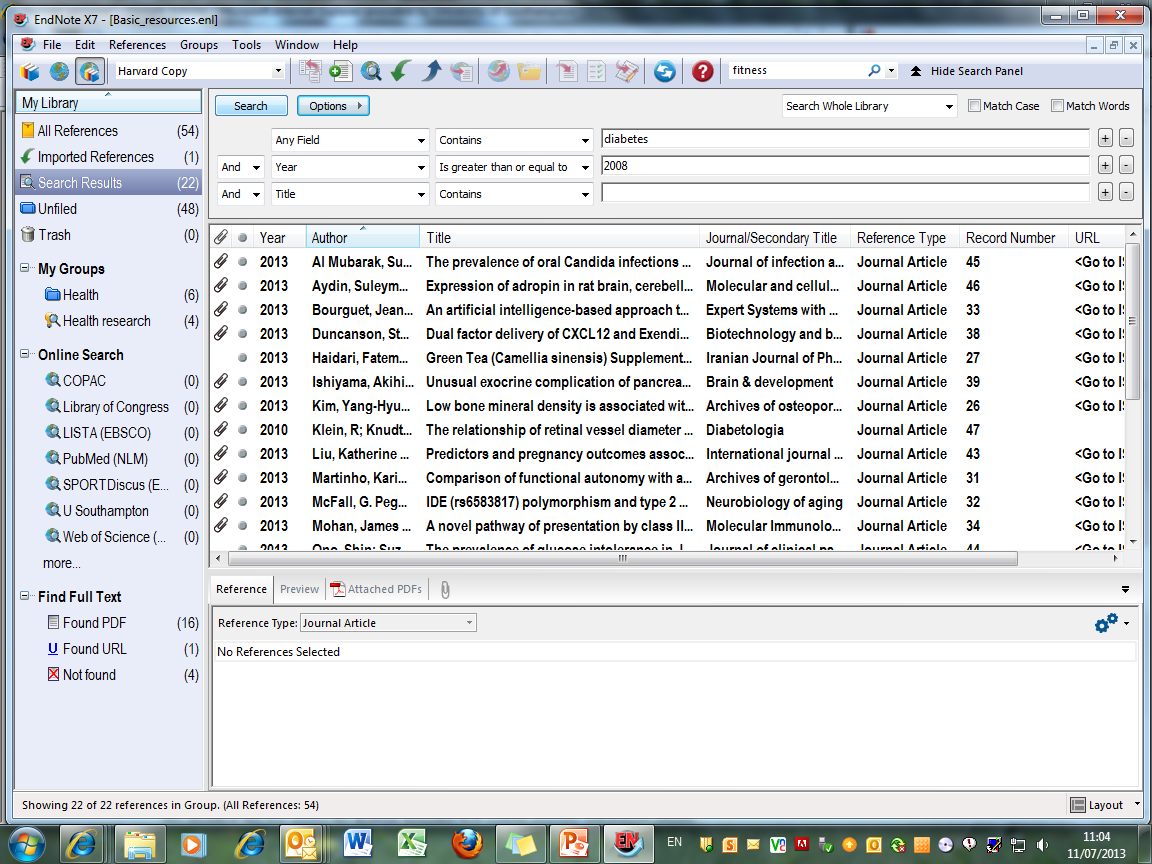 Search results are displayed as a temporary group
88
[Speaker Notes: Search results are displayed as a temporary group - to save the search, create a new group, and add these records to the group.]
Sort references into groups
89
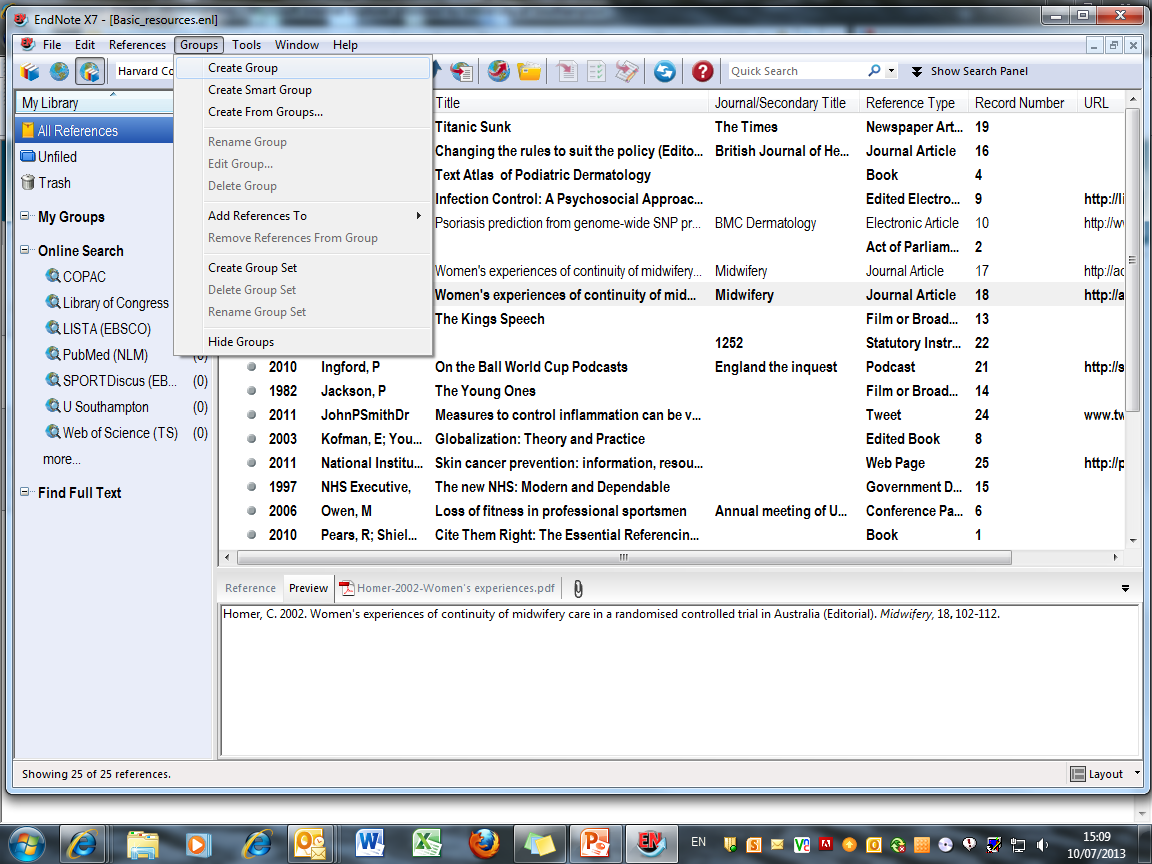 Click to Create a Custom Group
90
[Speaker Notes: The best way of managing a large EndNote Library is to create sub-libraries, or groups. Up to 5000 groups can be attached to a single library.
Groups can be custom groups or Smart groups. 
Any item in the main library may be included in a custom group.
Smart groups are given set criteria - any item fulfilling these criteria is automatically added to the group. The criteria can be modified at any time. The criteria for a new Smart group will be applied to the existing EndNote Library, and to any items that are added subsequently.
All entries are included in the main EndNote library: they may be copied into more than one group, or be entries in more than one Smart group.
Deleting a record from a main library removes it from all groups: deleting a record from a custom group does not remove it from the main library or from other groups. It is not possible to delete an item from a Smart group.
To create a Custom group, go to Groups, Create Group.]
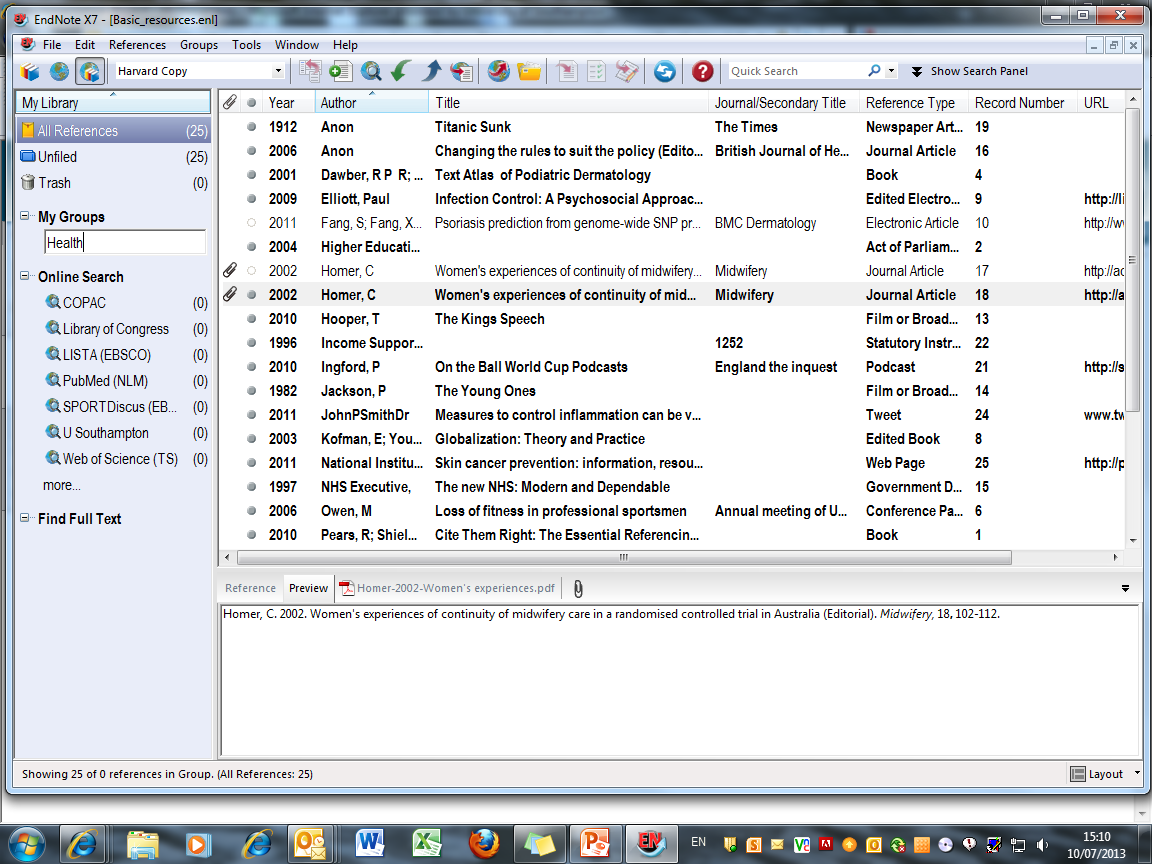 The group can be named, and managed by rightclicking
91
[Speaker Notes: Name the group. The new group is displayed in the My Groups panel. Options to manage the group are available on right-click.]
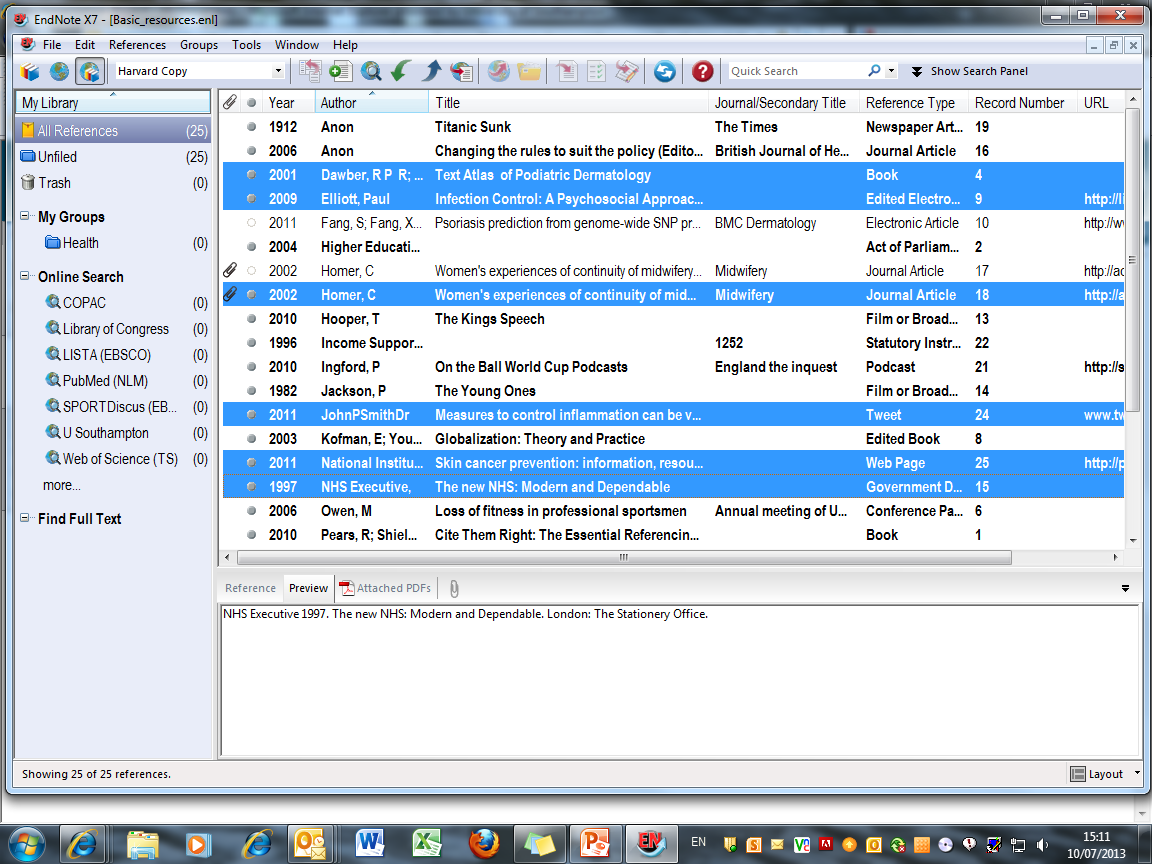 Drag selected records on to the group name to add the records to the group
92
[Speaker Notes: Select the records to be added to the group, and drag on to the group name.]
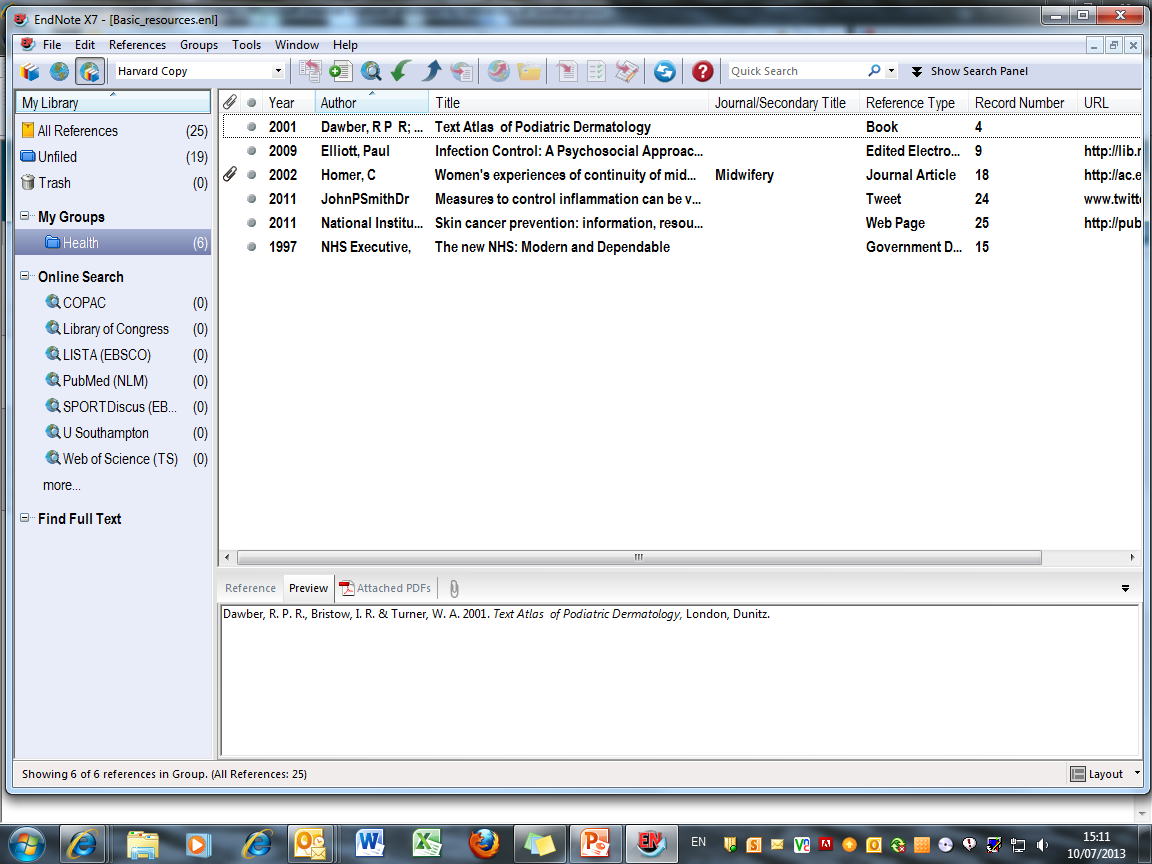 Add or remove records in Custom Groups at any time
93
[Speaker Notes: Custom groups can be populated manually at any time. Records deleted from groups are not deleted from the main library]
Working with Smart Groups
94
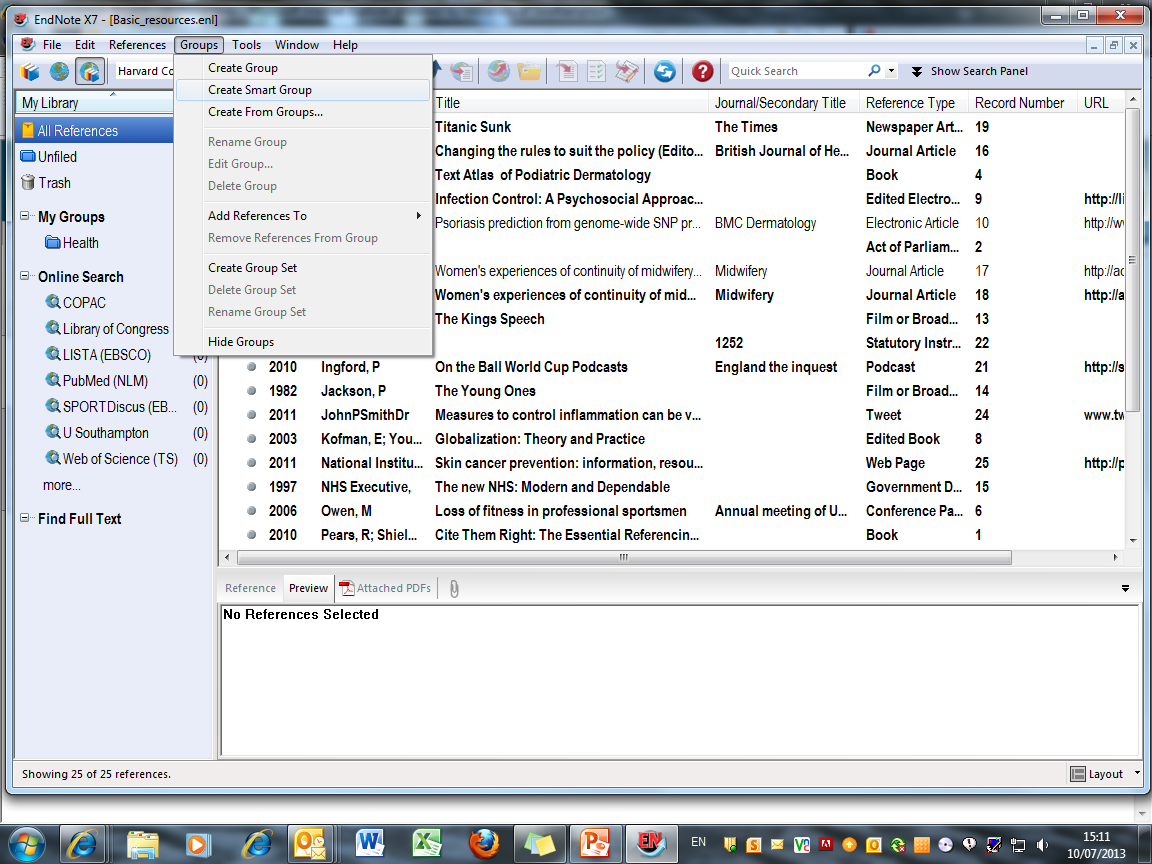 Go to Groups  Create Smart Group
95
[Speaker Notes: Smart groups are created by setting criteria which apply to every item in the group. Go to Groups, Create Smart Group.]
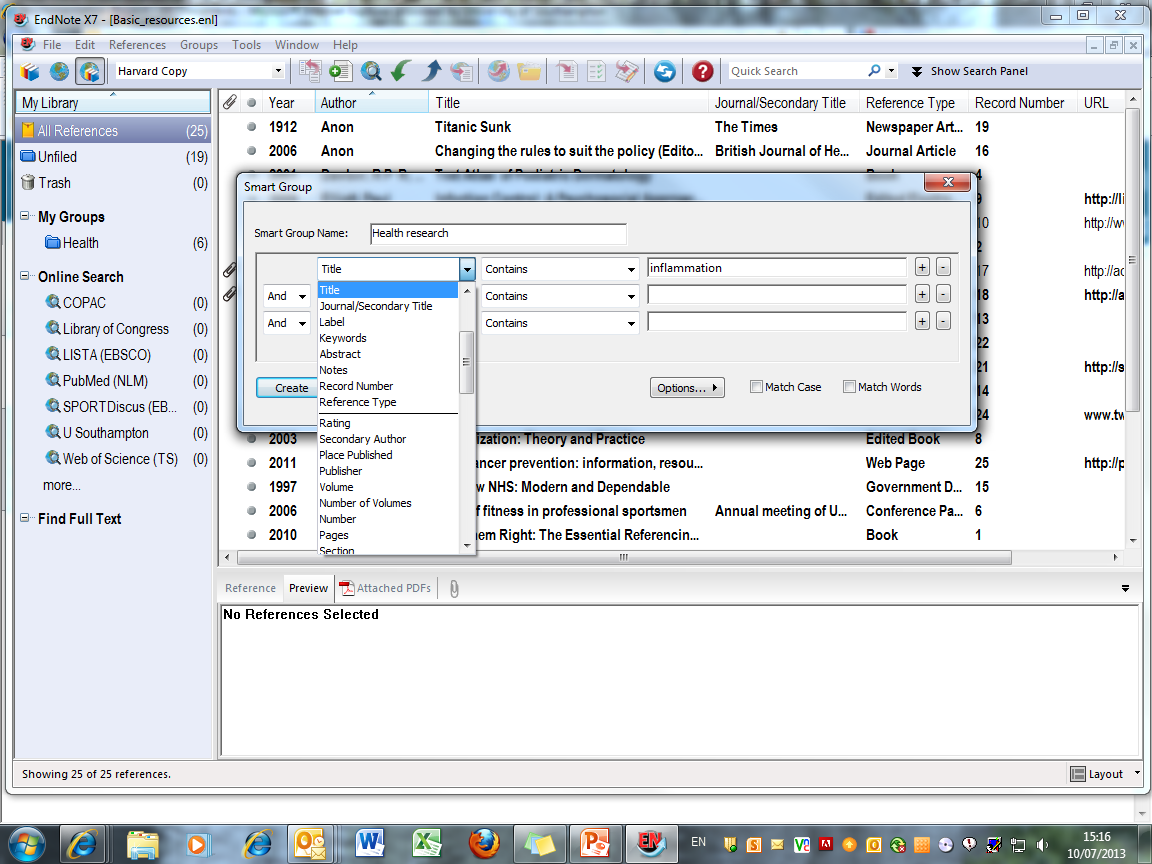 Set criteria for any Endnote field
96
[Speaker Notes: Criteria can be set for any field in the EndNote record, including pdf text and sticky notes.]
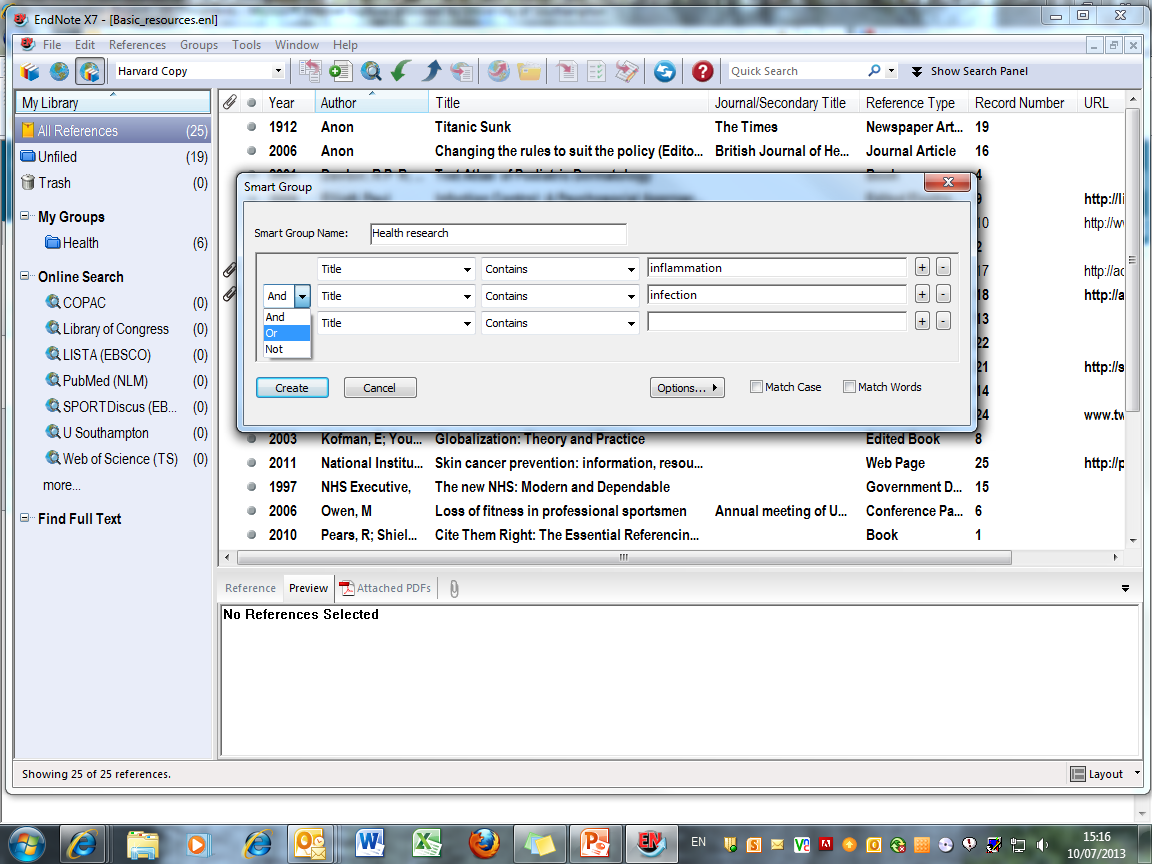 Use Boolean operators to combine search terms
97
[Speaker Notes: Use Boolean operators And/Or/Not to combine search terms. Additional lines for further search terms can be added if required.]
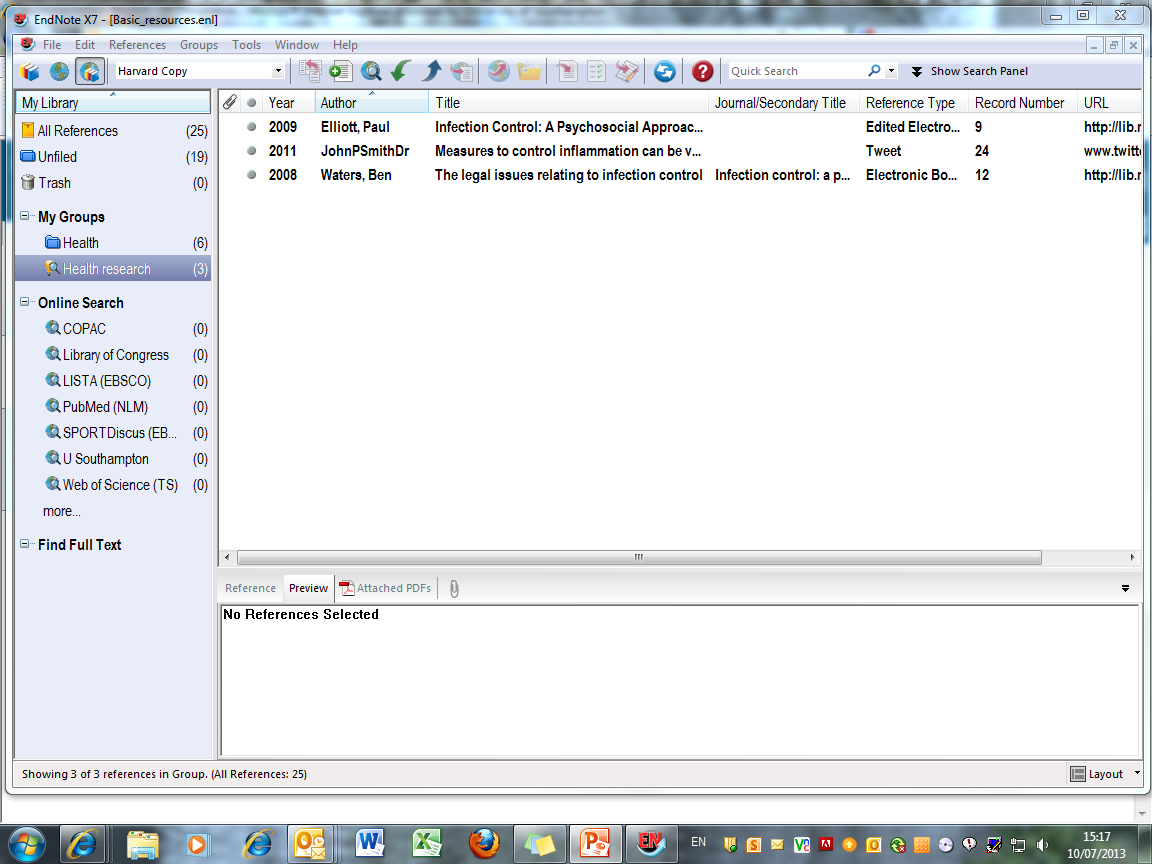 98
[Speaker Notes: Whenever a Smart Group is created, the entire EndNote library and any subsequent entries will be copied automatically into the Smart group. If an individual item is deleted from a Smart group, it will also be deleted from All References. If an entire Smart Group is deleted, the references remain in the EndNote Library.]
Search DelphiS
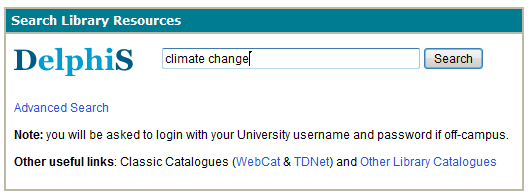 www.soton.ac.uk/delphis
99
[Speaker Notes: Access the library search tool Delphis via SUSSED, Libguides or the Library website. Enter search term(s) and click the Search button.]
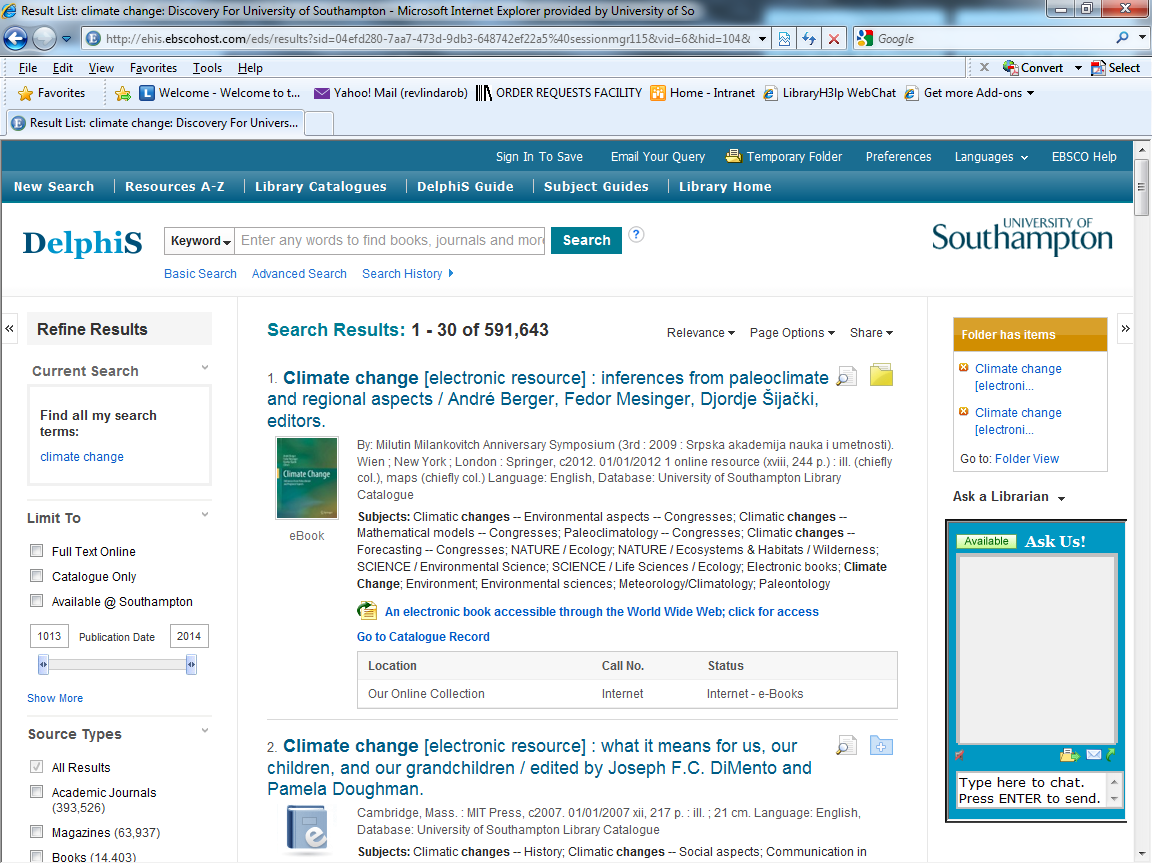 Selected items are displayed: click 'Go to Folder View'
Click 'Add to folder' for any required items
100
[Speaker Notes: Click the Add to folder icon for any required items. These are listed in 'Folder has items' but note that however many are selected, only three individual items will show. To see all selections, click 'Go to Folder View']
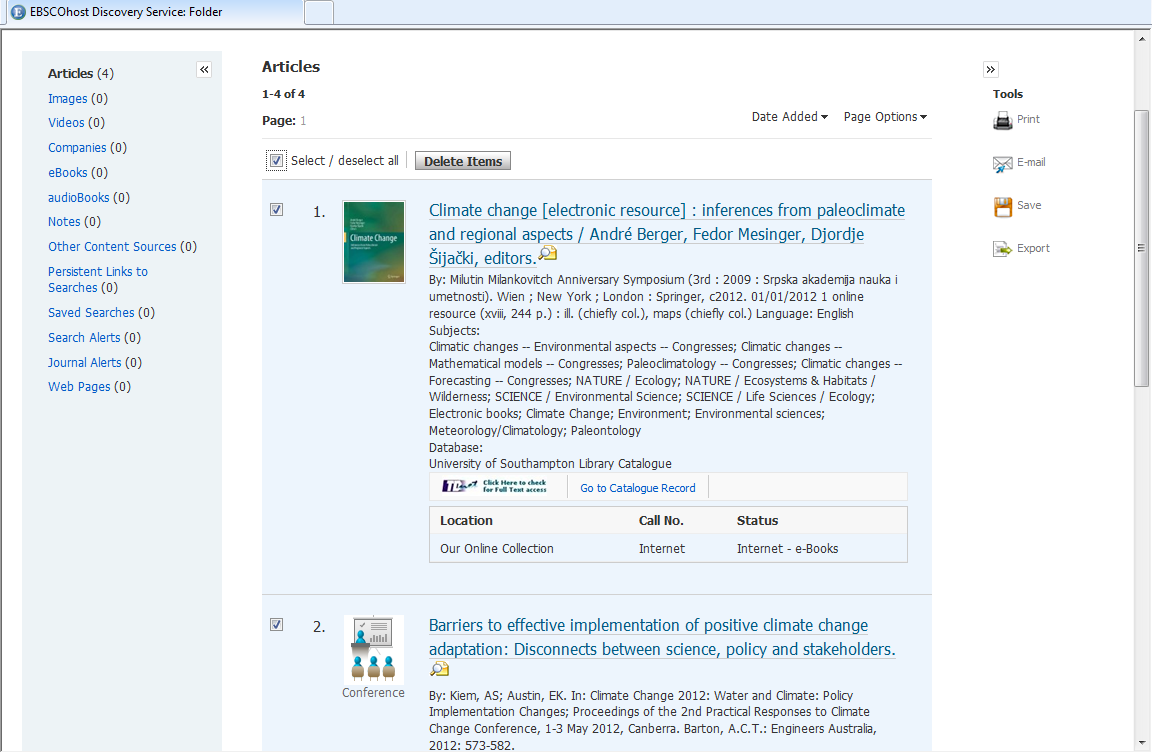 Select all required items, and click 'Export'
101
[Speaker Notes: On this page, select the items for export (or delete any not required), then click the Export button]
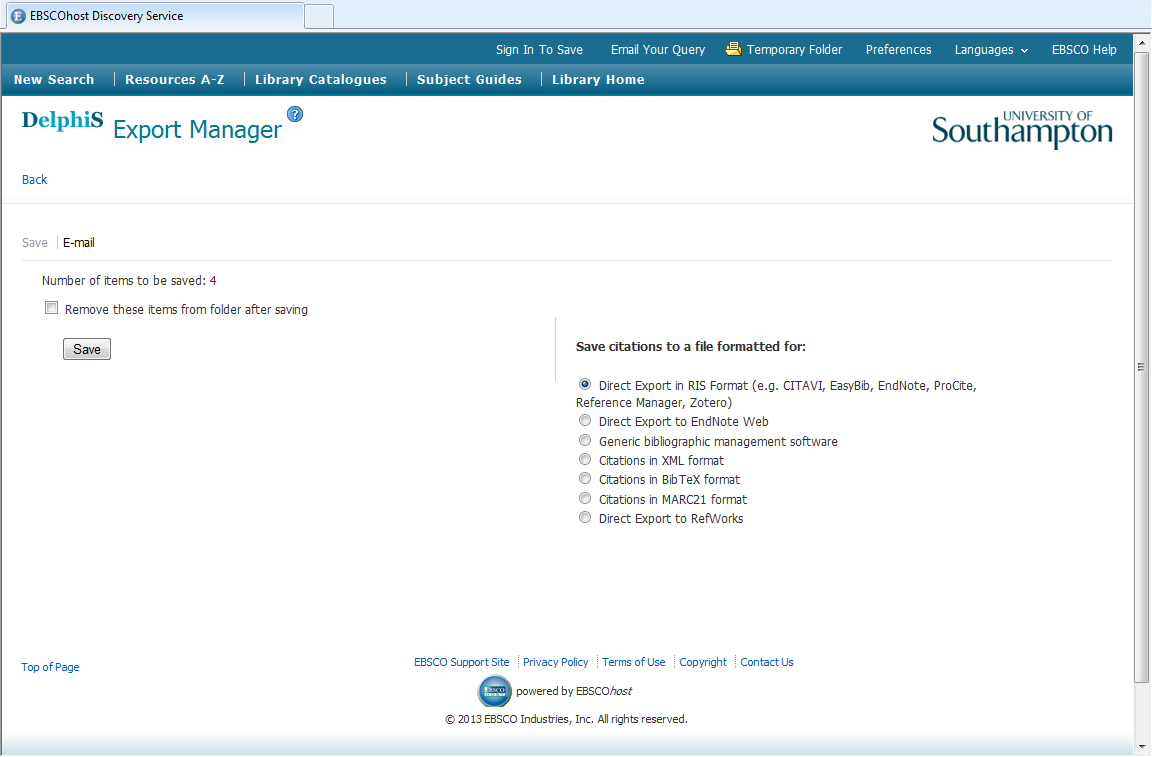 Click 'Save'
102
[Speaker Notes: The default format is to EndNote: click the Save button]
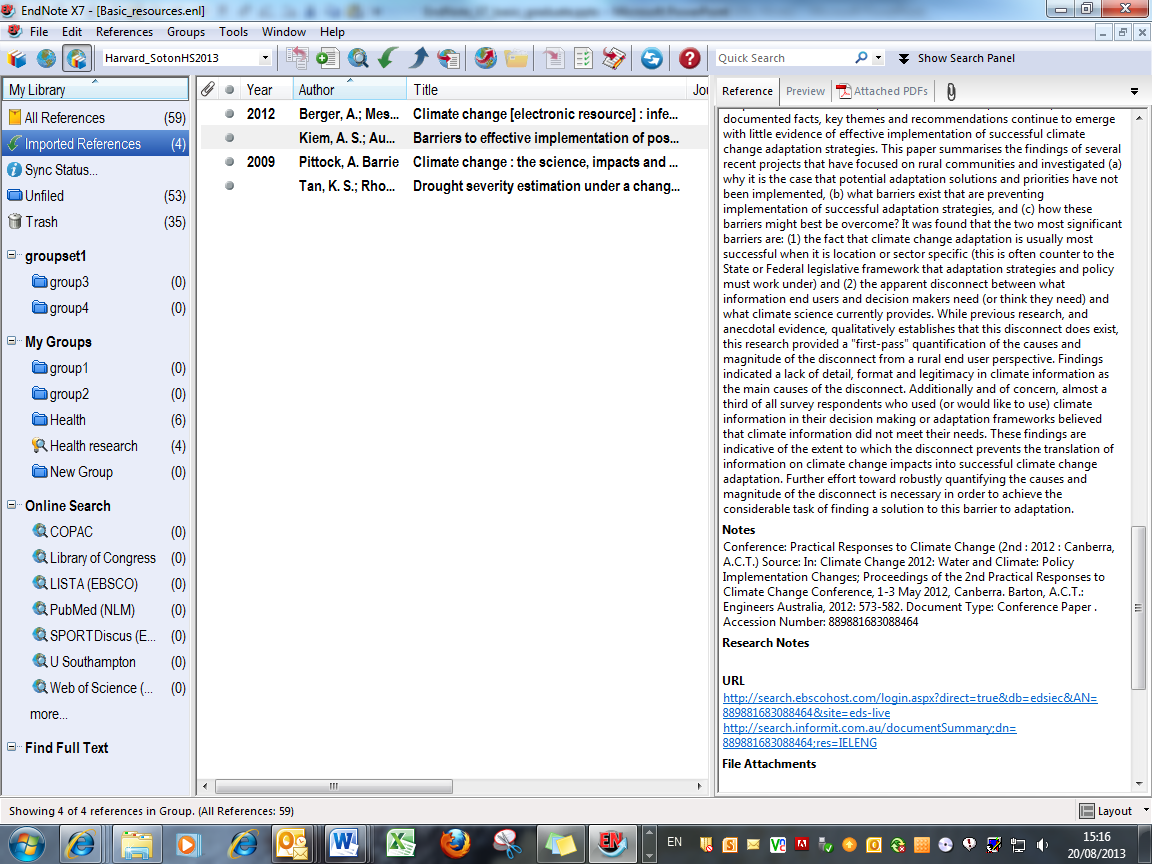 Click to go to database entry or resource
103
[Speaker Notes: The selected records are imported as a temporary group and also added to All References. The records include links back to the database, and where relevant to the actual item]
Export from Google Scholar
104
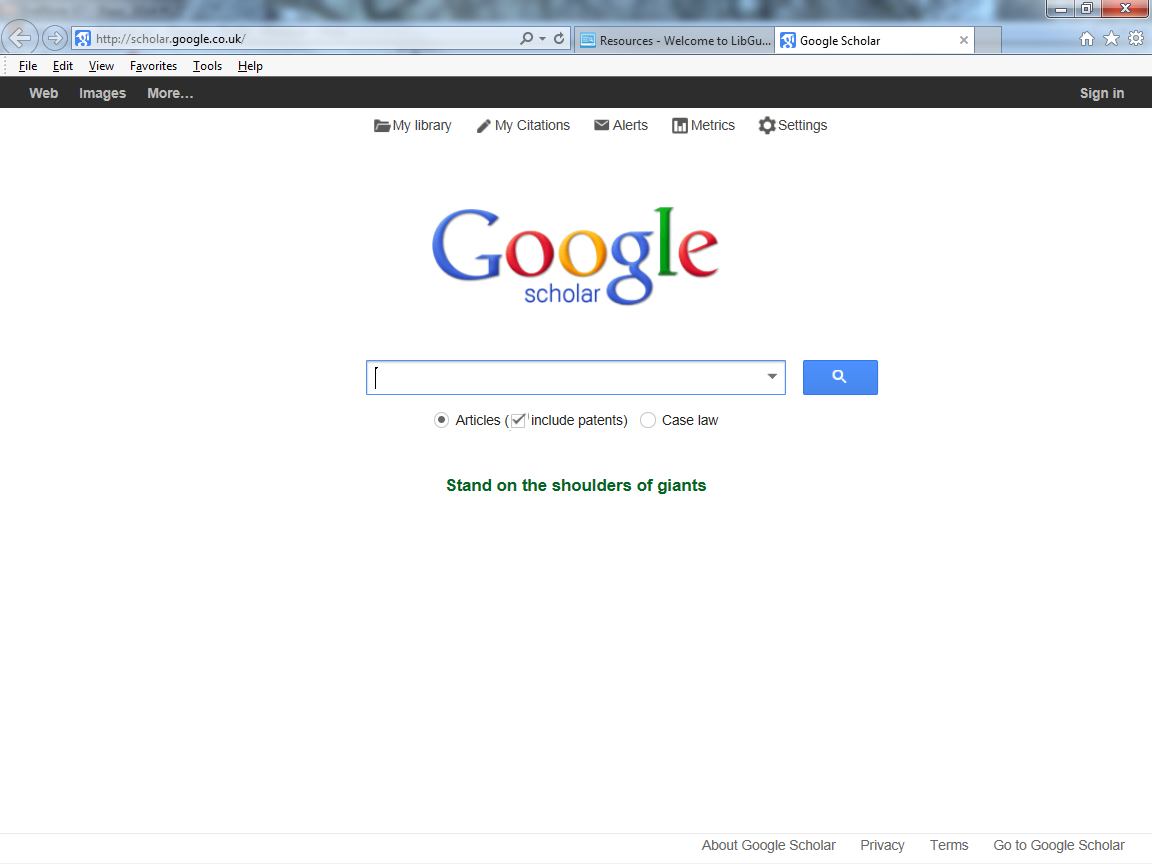 Click the 'Settings' cog
105
[Speaker Notes: Unlike the main Google search engine, Google Scholar enables references to be exported to Endnote.  However, before any searches are carried out, check that Google Scholar is properly configured to do this.  To do this click on the cog wheel which will take you to the Scholar Settings page.]
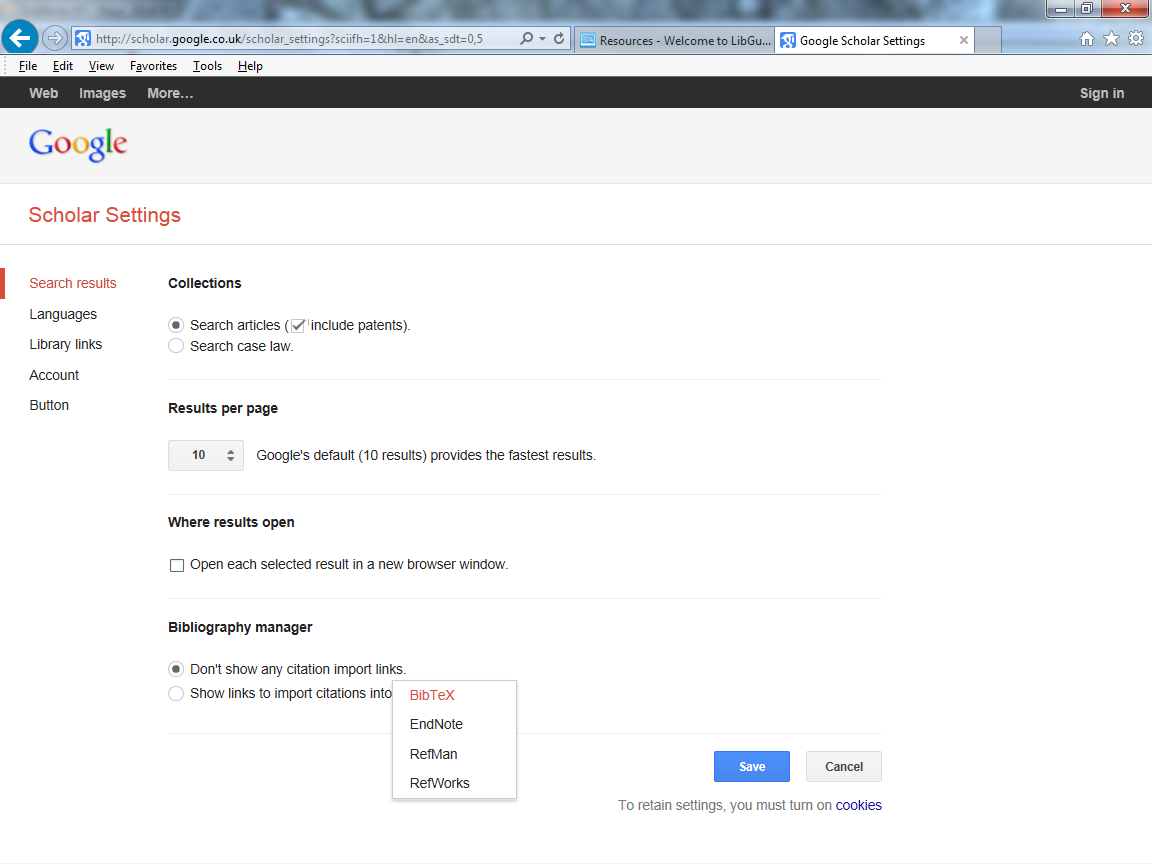 In the Bibliography Manager, select 'Show links to import citations into EndNote'
Click 'Save'
106
[Speaker Notes: Near the bottom of the page, is the Bibliography Manager section.  Check that the Show links to import citations option is marked  and that Endnote is chosen from the drop-down menu beside it.   To return to the search screen, click Save.]
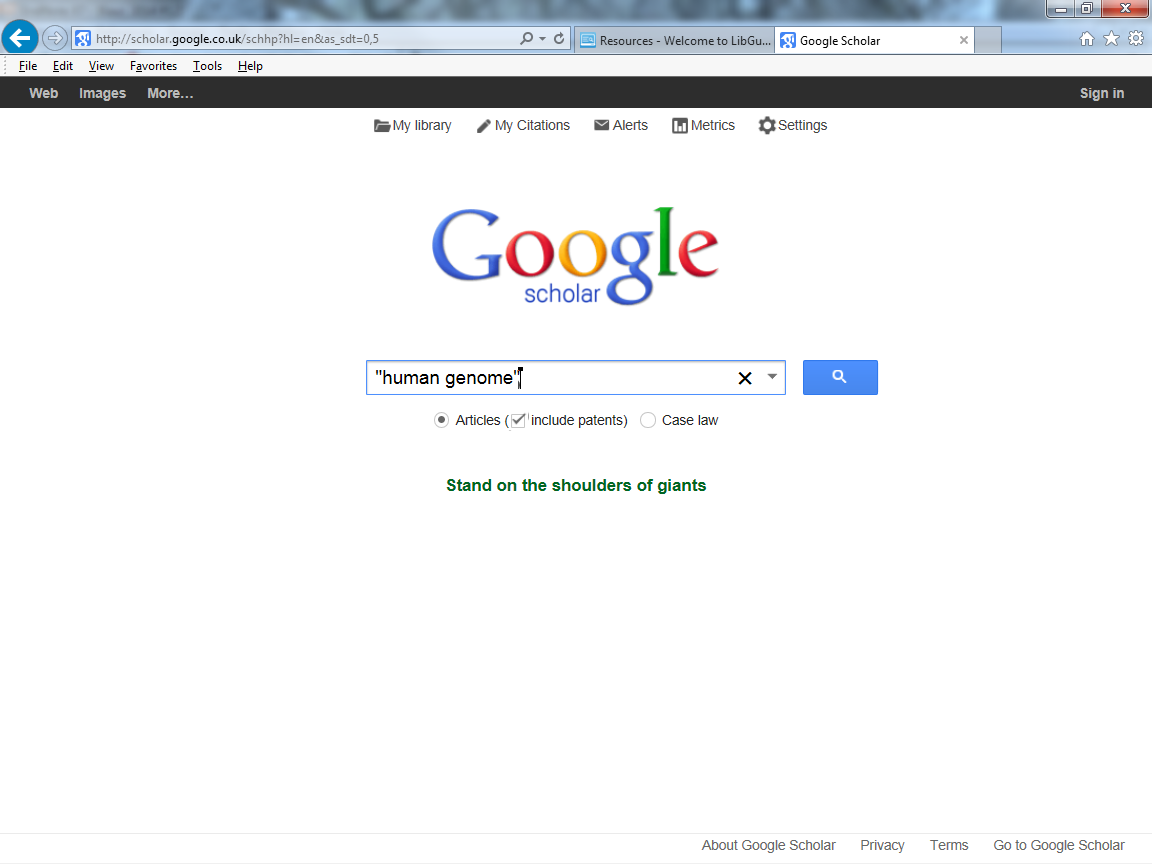 Open  the EndNote Library, and perform the Google Scholar search
107
[Speaker Notes: You can now perform a search. It is recommended that you open the EndNote Library before starting the search on Google Scholar. 

This search is for material on the human genome.]
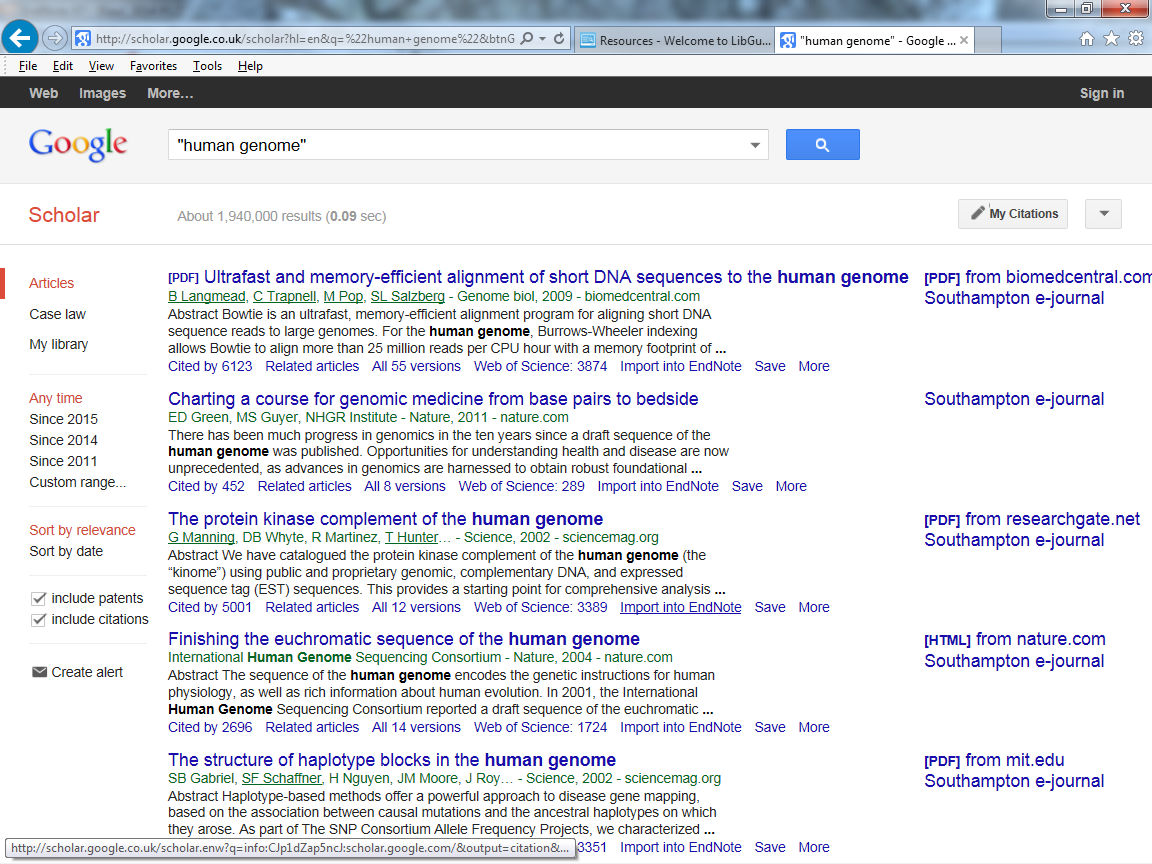 Click the 'Import into EndNote' option
108
[Speaker Notes: Google Scholar produces a large number of results for this search. To import information from any of these websites into Endnote,  select the Import into EndNote link that appears at the end of each entry.]
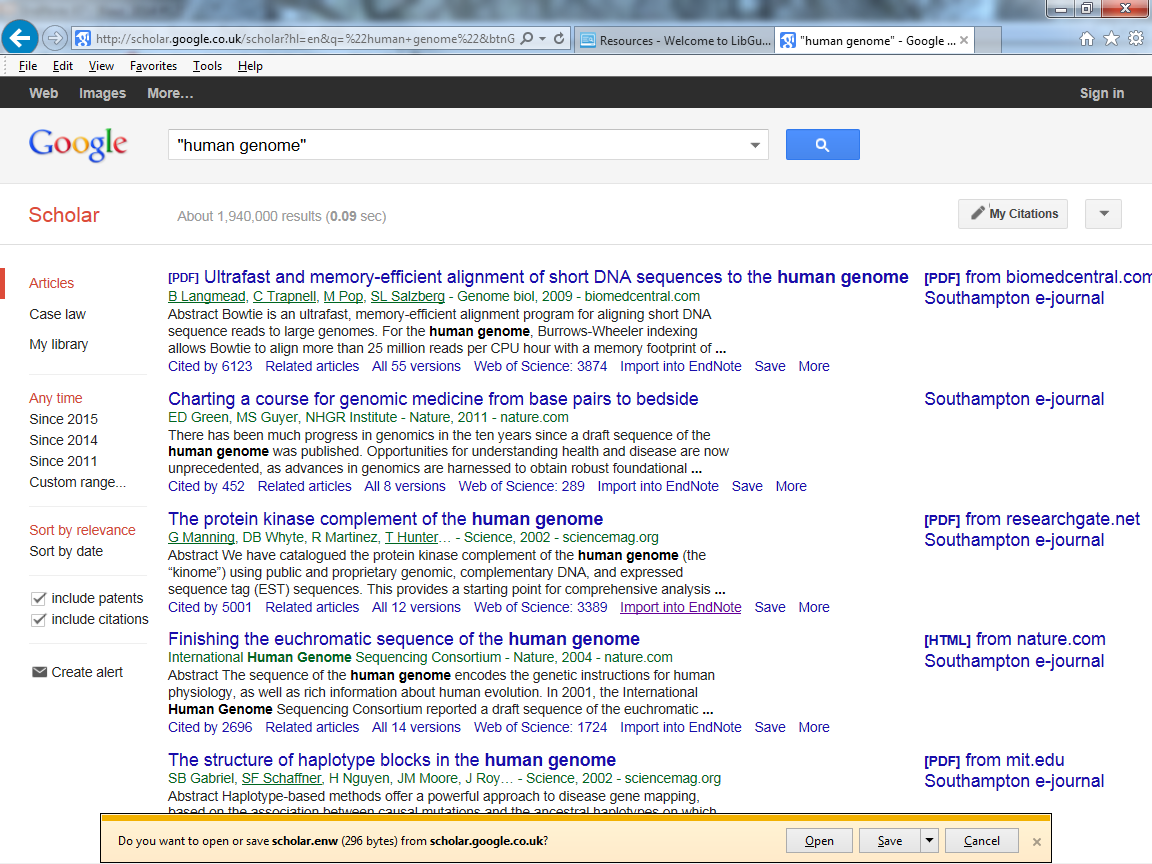 Choose 'Open' to import the record
109
[Speaker Notes: In the File Download bar, select Open.]
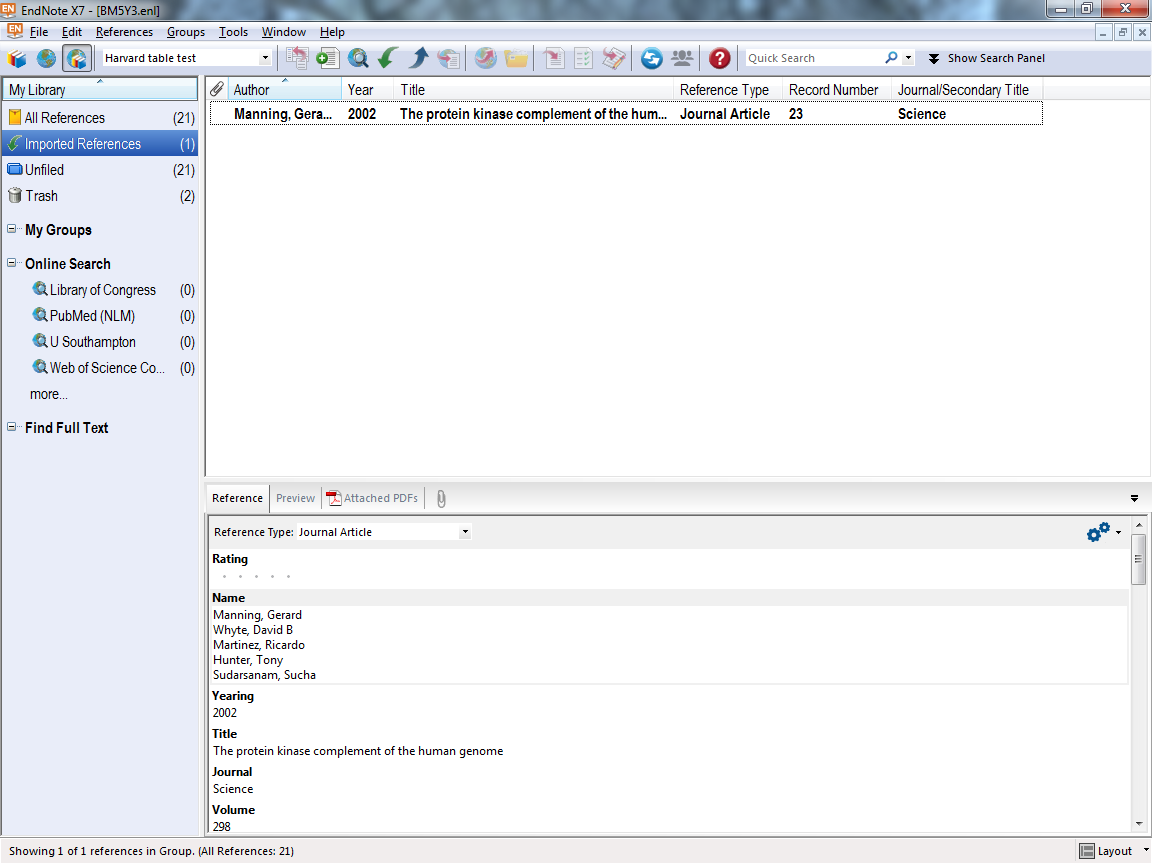 The record is imported as a temporary group and is added to the main library of all references
110
[Speaker Notes: Bibliographic details are then imported into Endnote. These become a temporary group of Imported References, but are already added to the main library of All References. The temporary group will be overwritten at the next import activity, or when the library is closed.

Click on this reference in order to view its full record.]
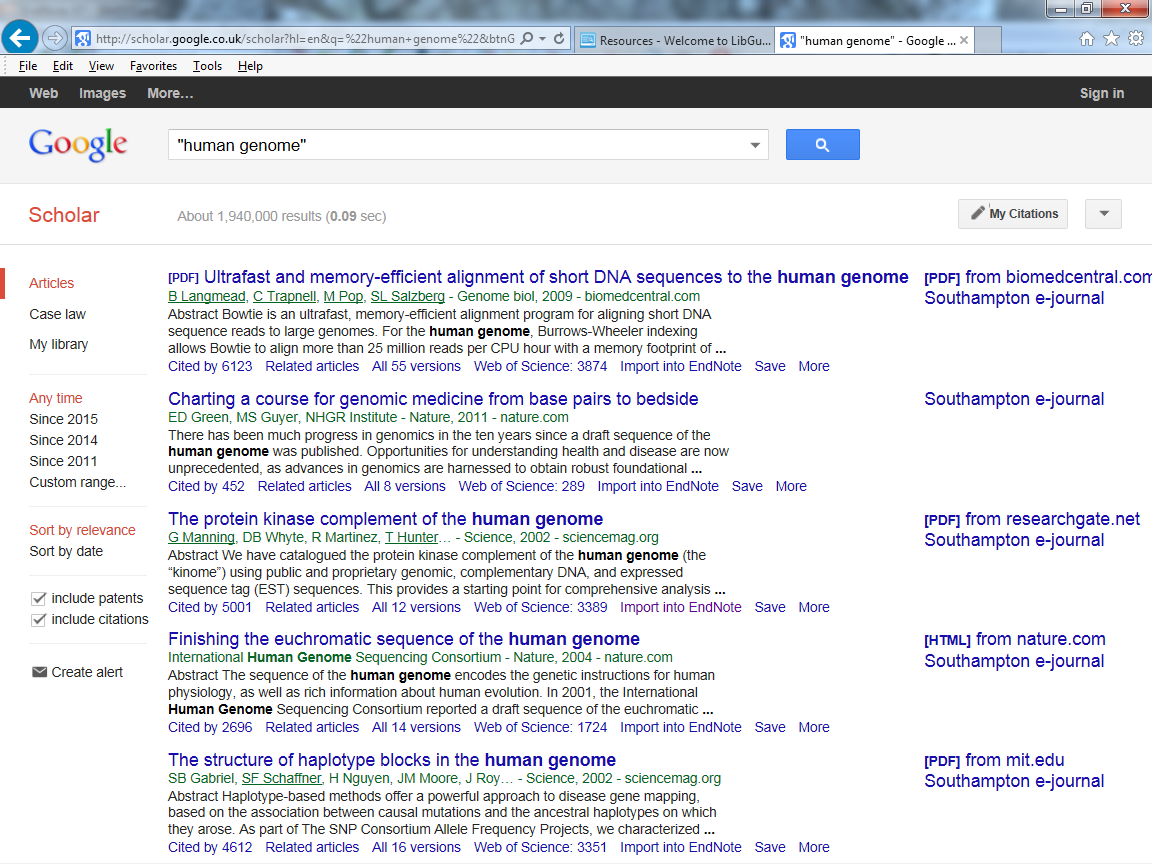 Note that only one record at a time can be exported from Google Scholar
111
[Speaker Notes: Google Scholar won’t allow you to import more than one reference at a time. To export more items from the ‘human genome’ search into Endnote then you will need to return to the Google Scholar search page and select the next reference required.]
Managing duplicates
112
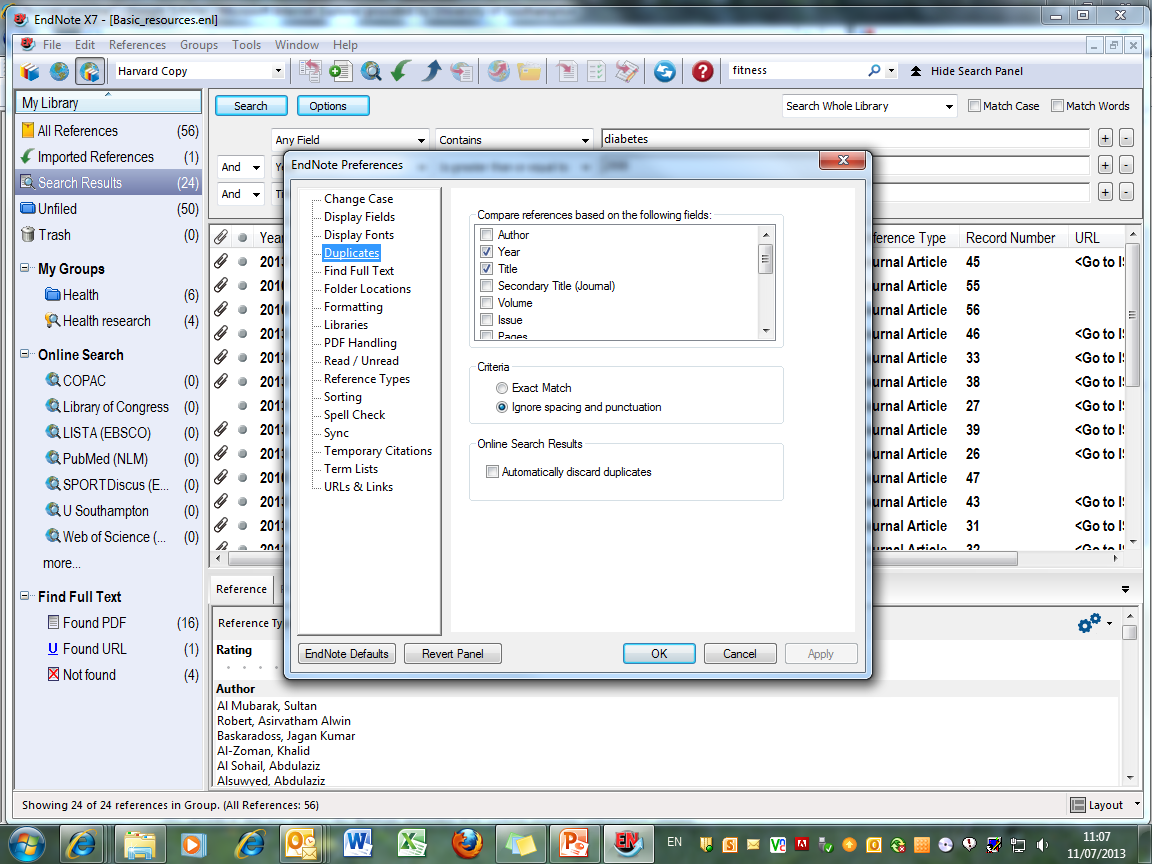 113
[Speaker Notes: Set your duplicate criteria in Edit, Preferences, Duplicates. Tick Automatically discard duplicates if you regularly import references from different sources. You may find it useful not to compare authors, as names can be indexed very differently by different databases.]
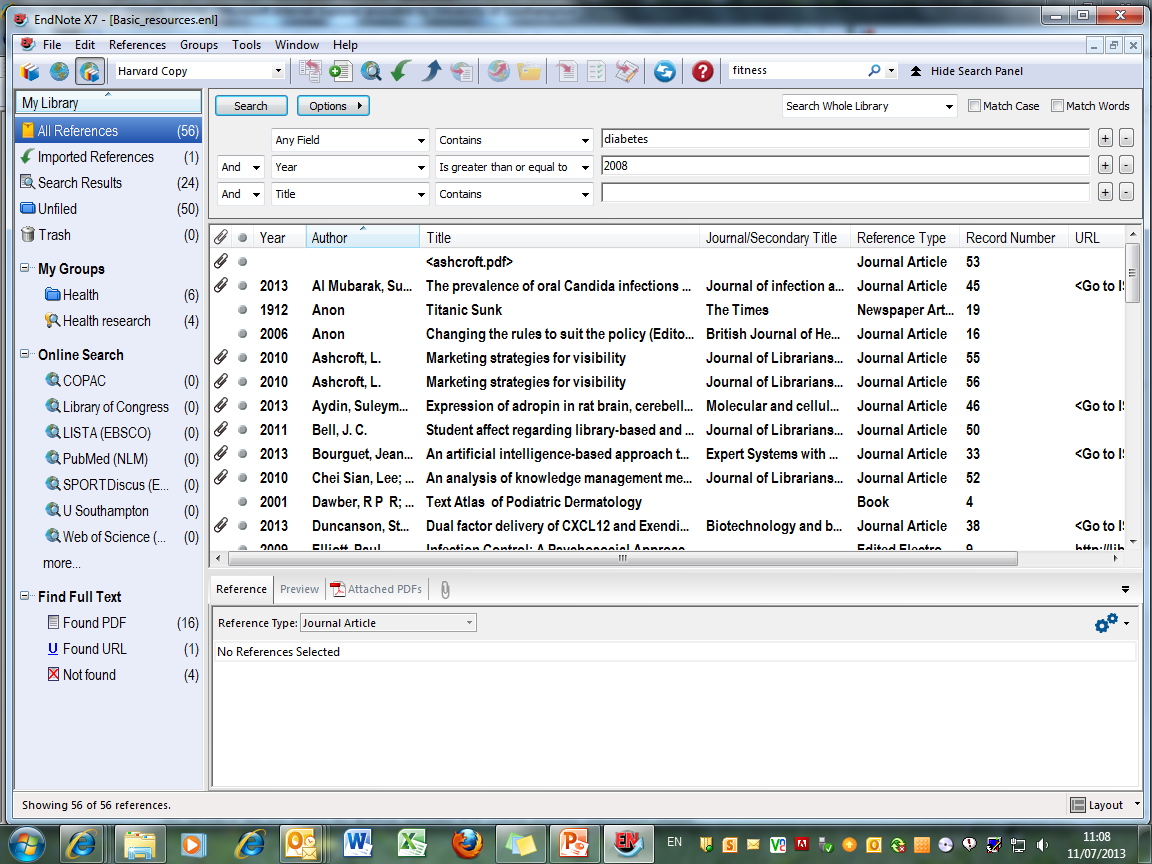 Select 'All References'
114
[Speaker Notes: When an Endnote Library contains references drawn from various sources there is a likelihood that duplication of records will occur.   

To look for duplicates within your existing Endnote Library, first of all go to All References.]
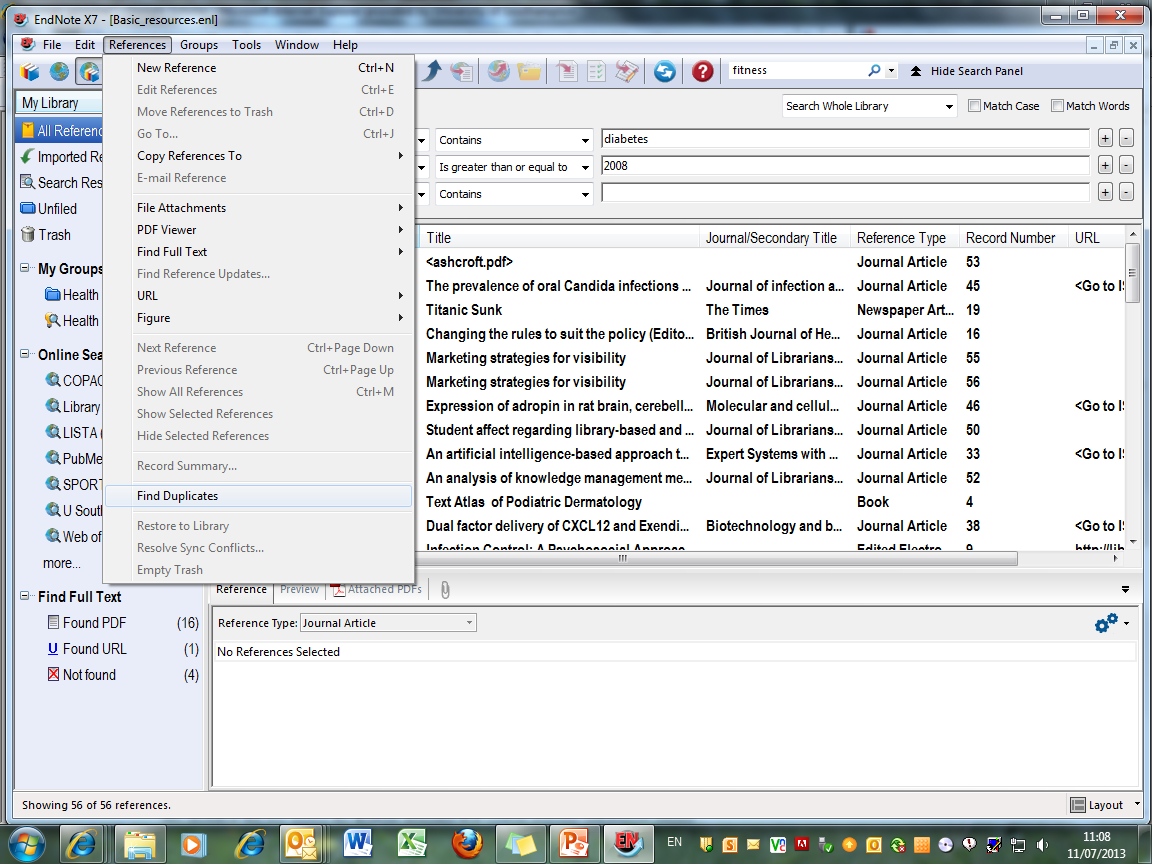 From the 'References' dropdown menu, choose 'Find Duplicates'
115
[Speaker Notes: To check the Endnote Library for duplication, first click on References and then Find Duplicates.]
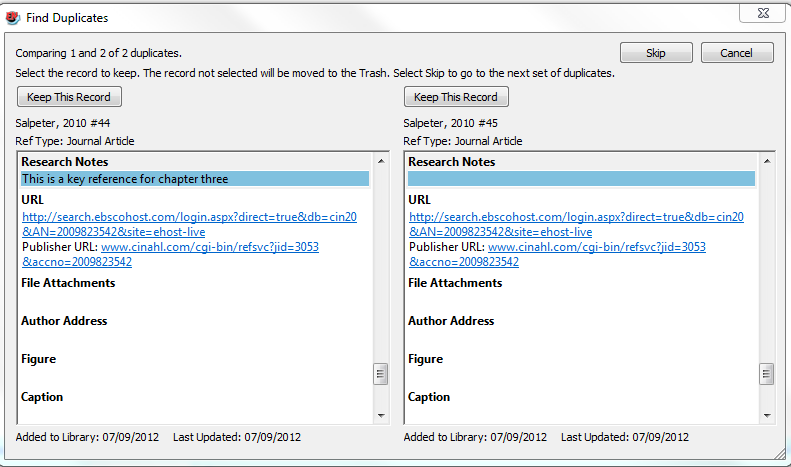 Records are displayed side by side: choose which to keep, or Skip
116
[Speaker Notes: Endnote then carries out a search for duplicates.  Each record it finds is displayed alongside its duplicate so that the two can be compared.  Check to see whether these two records are indeed duplicates of each other as they may have been matched in error.  

 If you don’t wish to delete either record then click on the Skip button.  Otherwise, click the Keep this Record button above the record that you want to retain: the other is then deleted. If you have been using the library for a while, it is wise to keep the earliest record as this may already have been cited in documents.

To avoid deleting a reference that you have already cited in a paper, it is advisable that you always delete the duplicate record that was most recently added to Endnote Library.]
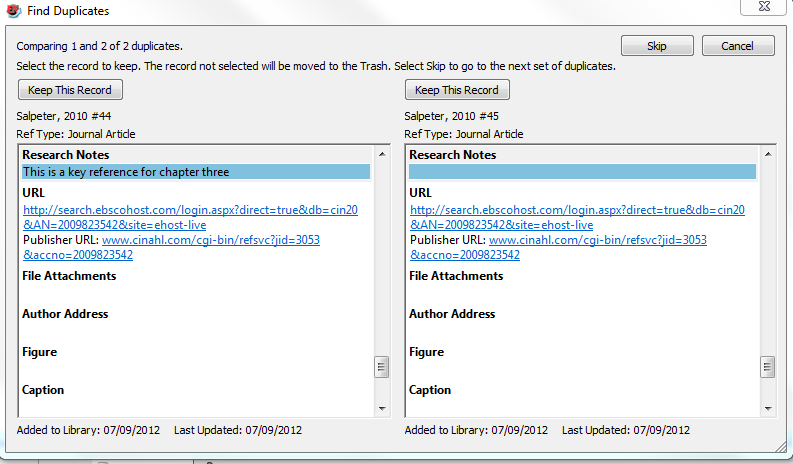 Fields which differ are highlighted
117
[Speaker Notes: For ease of comparison, any fields which differ between the two records are highlighted.]
Use EndNote with Word
118
Insert citations in a document
119
Use EndNote with Word
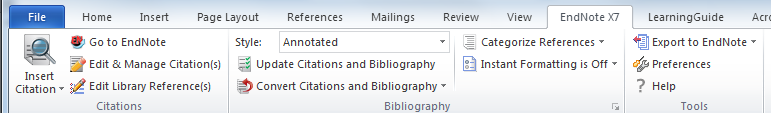 The EndNote toolbar is displayed in Word
Insert citations, or manage bibliography from either toolbar
Use these icons to move between the EndNote library and the Word document
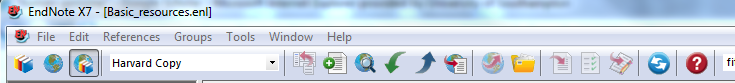 120
[Speaker Notes: Always open EndNote first and then Word. This causes the EndNote tab to display in Word.
Some icons occur on both toolbars allowing operation from either window.
The icon with the red down arrow is used to insert citations, and the one with green ticks to manage the bibliography.]
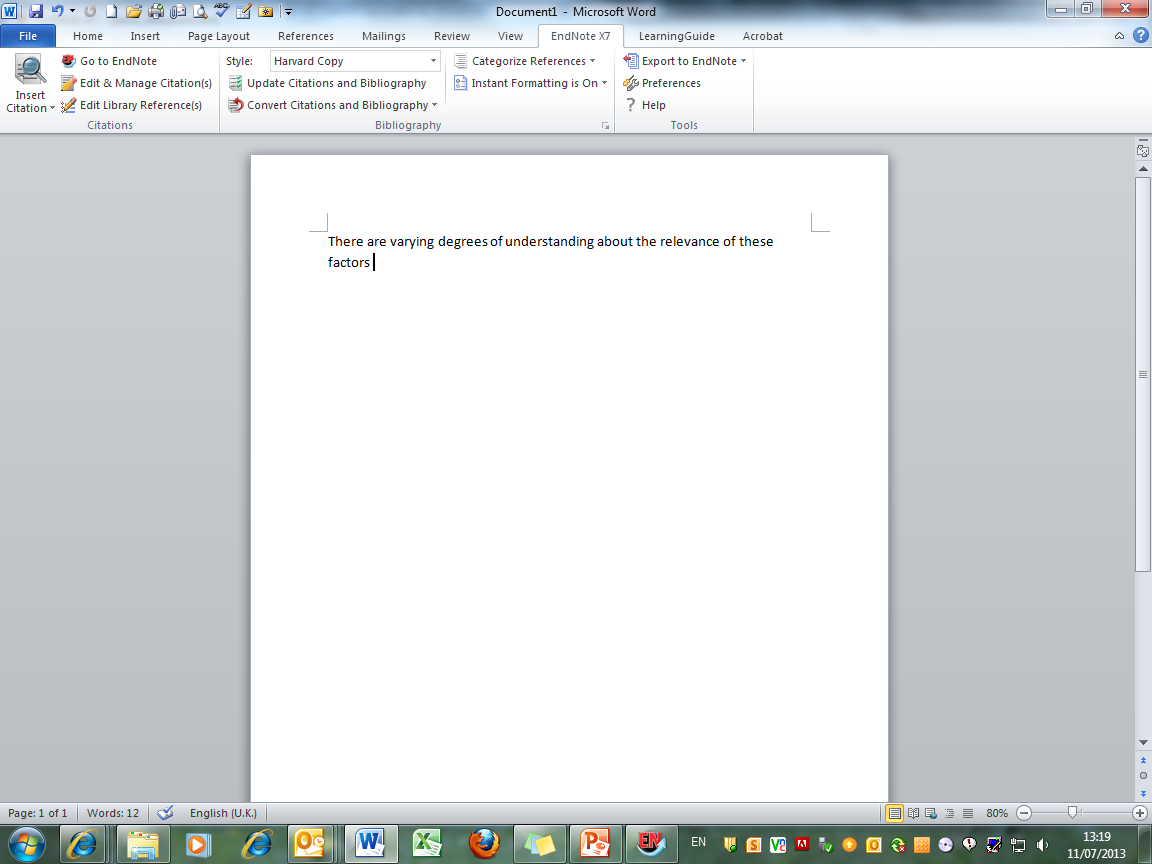 Identify the point in the text to insert a citation
Click the EndNote icon to go to the EndNote Library
121
[Speaker Notes: EndNote inserts citations and creates a simultaneous bibliography at the end of the text. It is helpful to insert a page break.
In the Word document, select the point in the text to insert the reference.
Go to EndNote to select the required reference.]
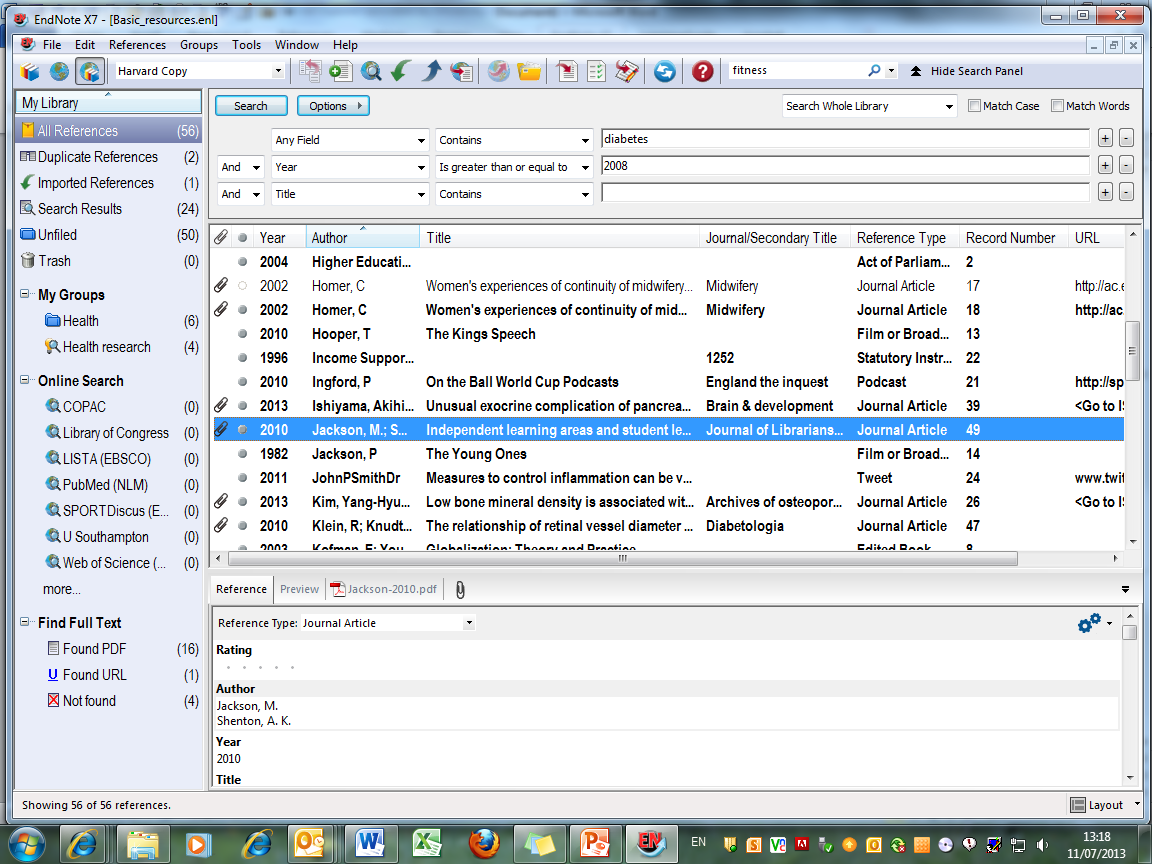 Insert the reference from this toolbar, then return to Word …
Click to highlight the required reference
122
[Speaker Notes: Click to highlight the required reference in the EndNote Library.
Click the red down arrow on the EndNote toolbar and then return to Word.]
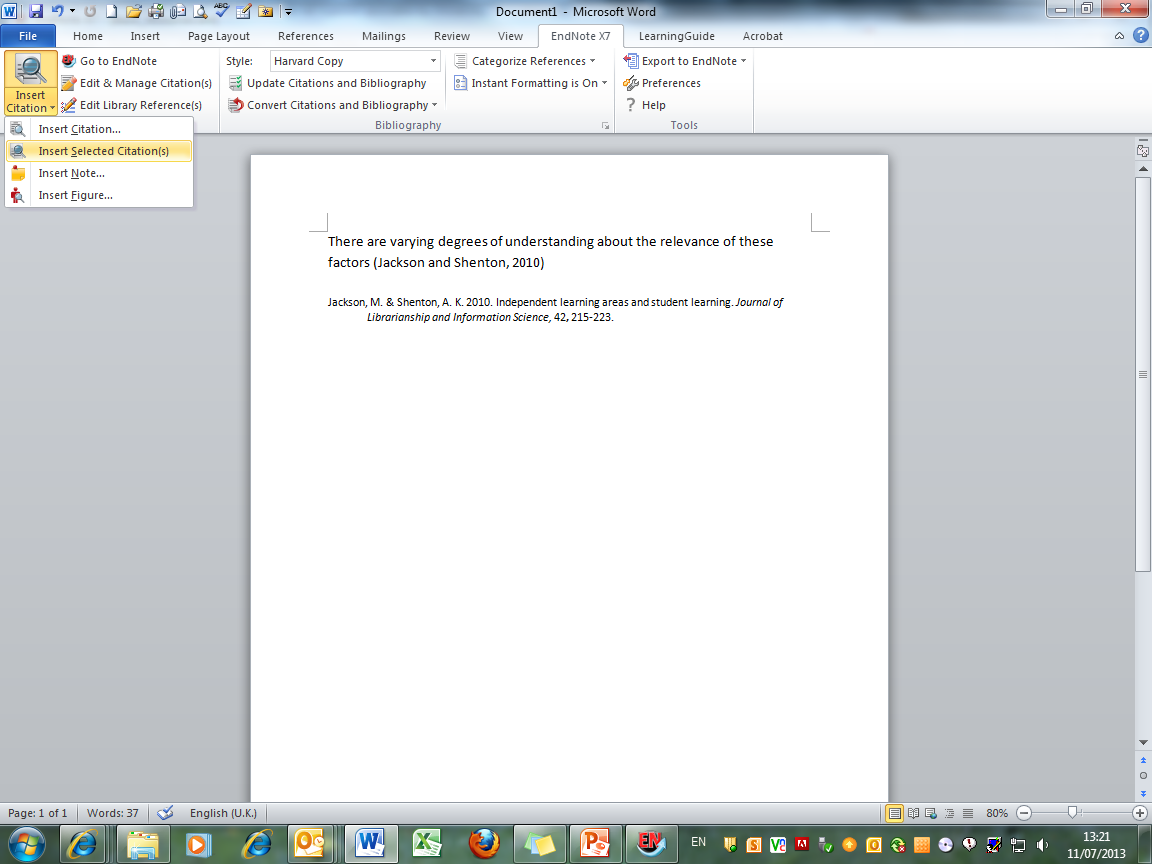 … or return to Word and click to insert the citation
The citation is displayed in the text, with the full reference at the end
123
[Speaker Notes: Alternatively, return to Word and click the red down arrow in the Insert Citation drop-down menu on the EndNote toolbar there. 
The citation is inserted at the selected point in the text, and a full bibliographic record created at the end of the document.]
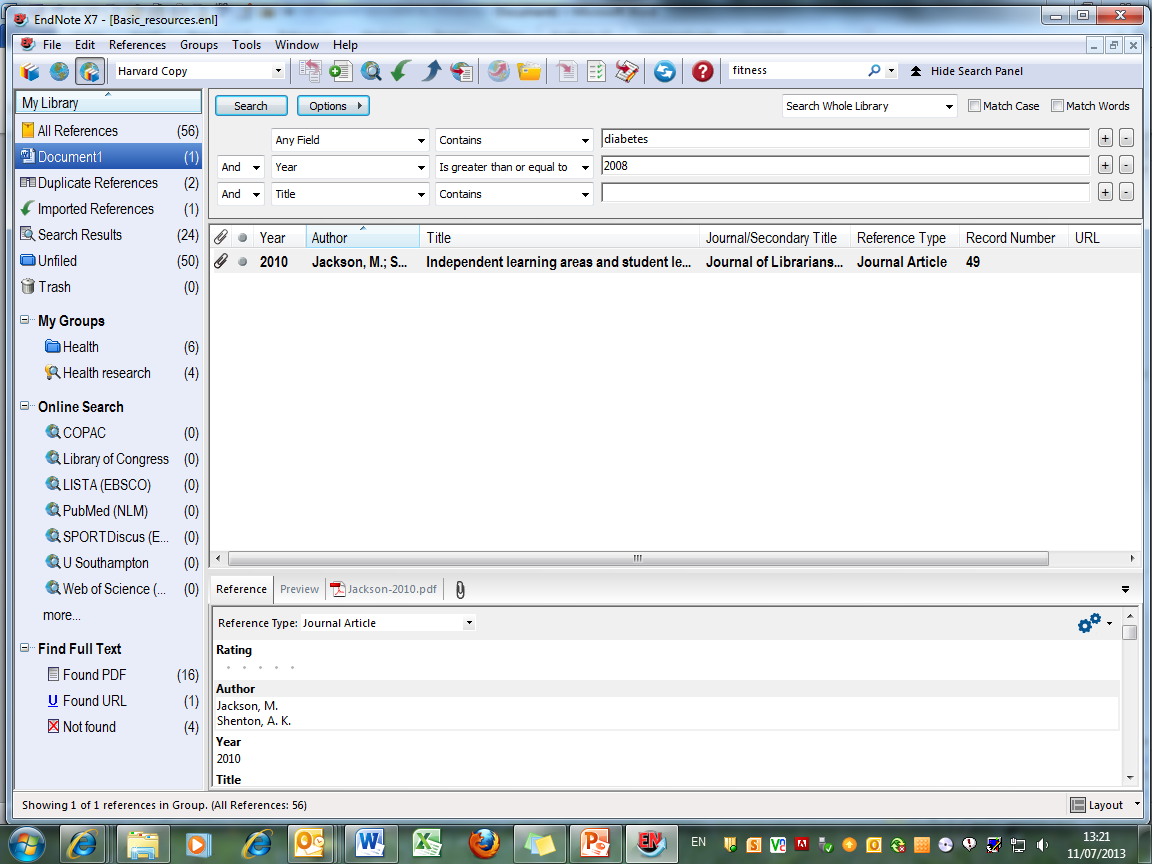 A document citation folder is created
124
[Speaker Notes: EndNote creates a new folder of references cited in the current document.]
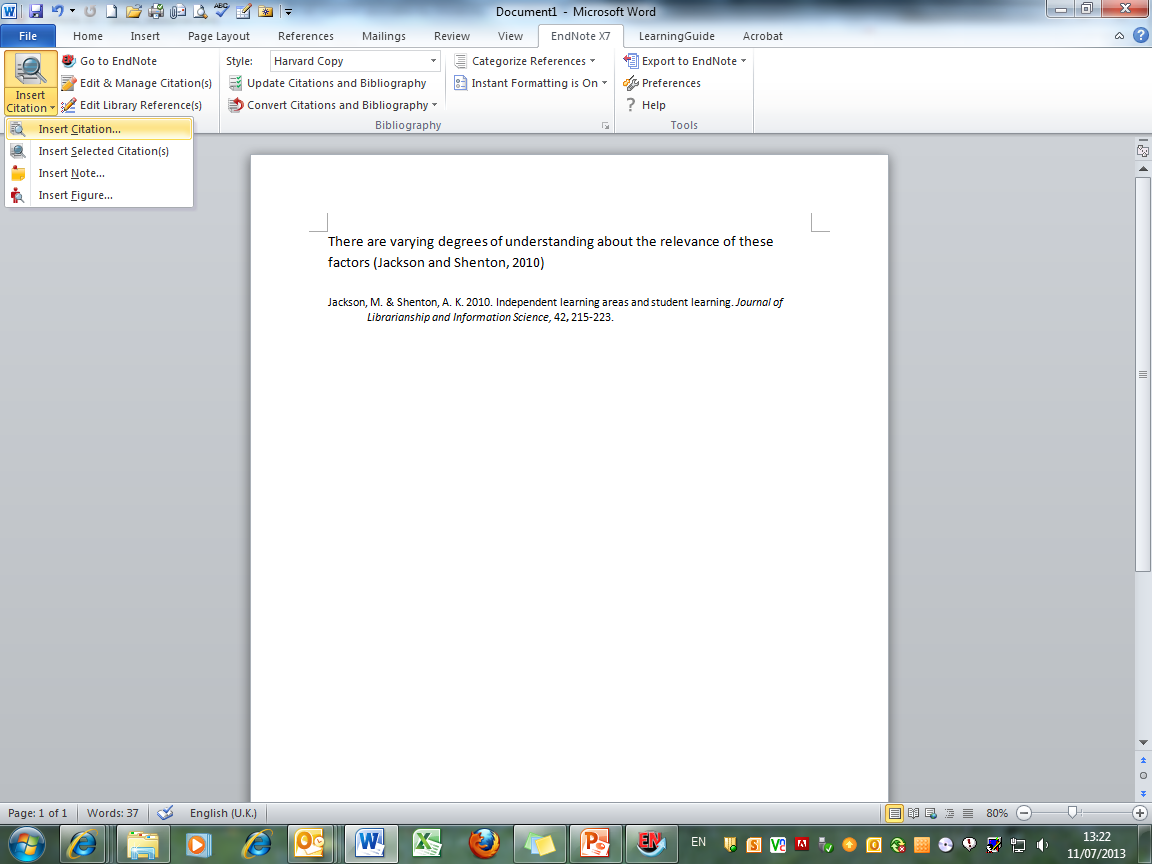 … or go to the Insert Citation dropdown menu
125
[Speaker Notes: Alternatively, use the Insert Citation icon to find the reference you need]
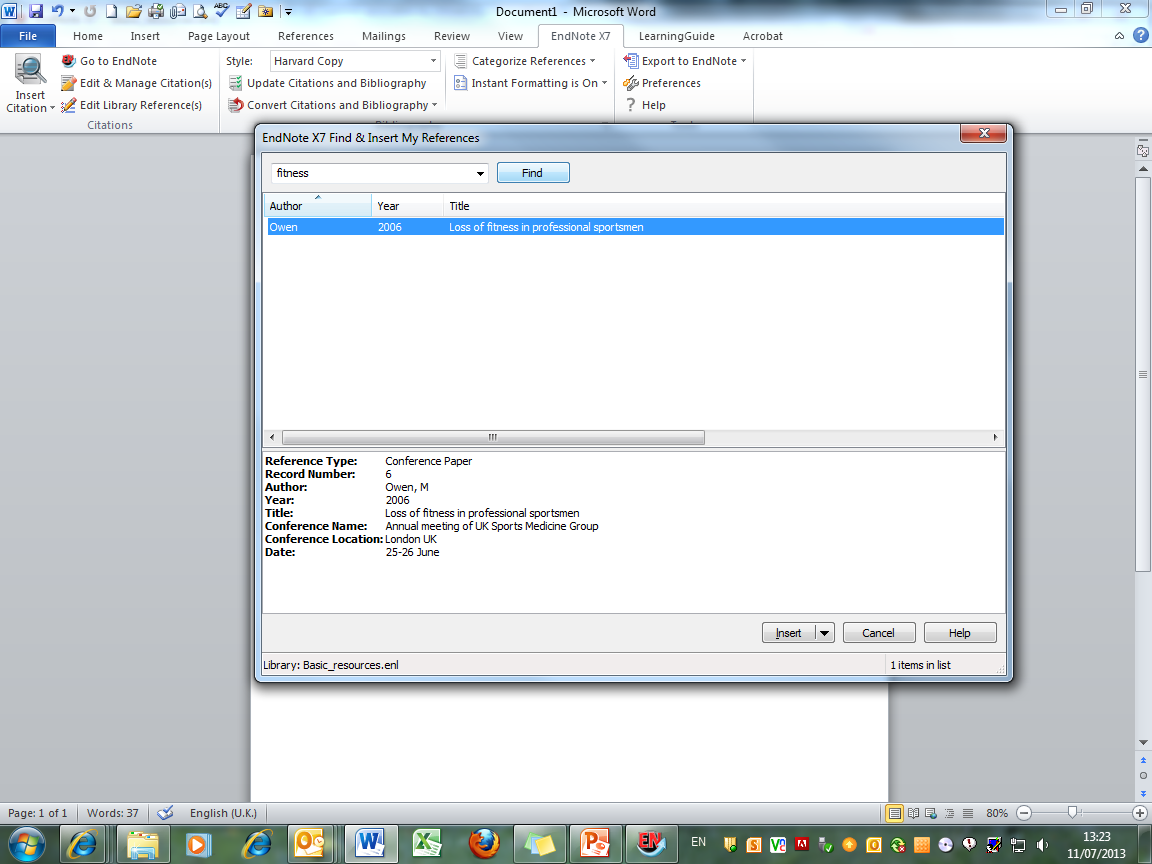 Enter search term, and click 'Find'
Choose required reference from the list and click 'Insert'
126
[Speaker Notes: Enter search terms and click Find.
Choose the required reference from the results list and click Insert.]
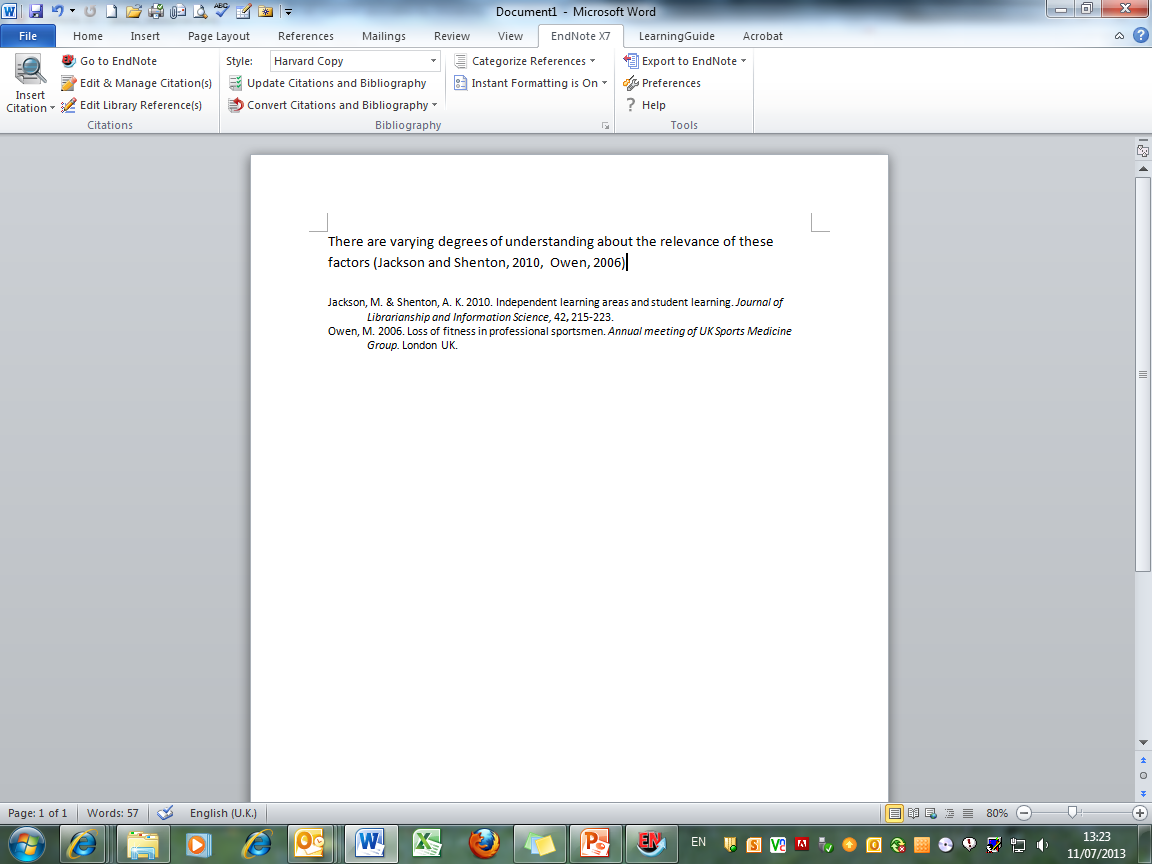 Citations and references are displayed according to choices made within the edited reference style
127
[Speaker Notes: Multiple references can be inserted at a single point in the text: locate the cursor immediately to the right of the close bracket then select the reference from the EndNote library as before. 
The citation will be included within the brackets and the full reference at the appropriate location in the end of document bibliography. Note that the sort order for citations and bibliography is determined by editing parameters in the referencing style.]
Edit citations
128
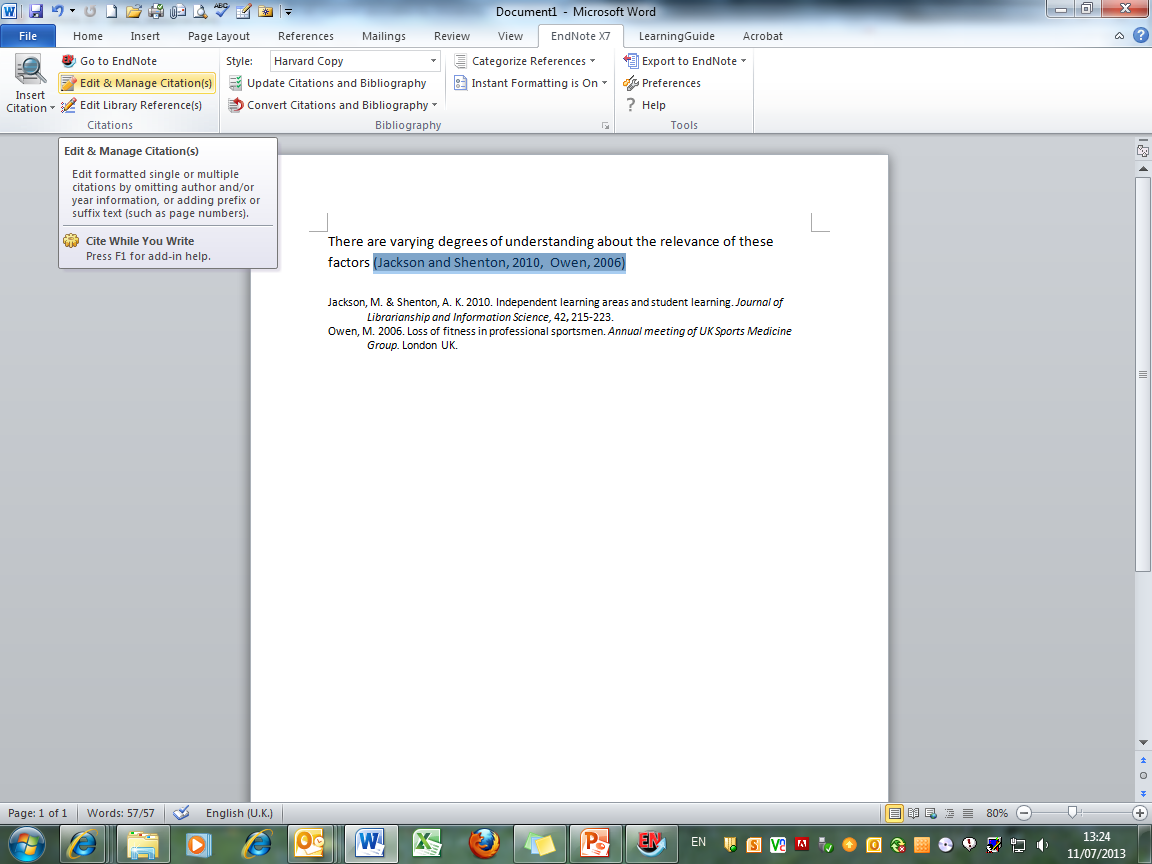 Click in the citation to highlight and then go to 'Edit and Manage Citations'
129
[Speaker Notes: The common forms of editing are to add page numbers to a citation, to remove author and/or year from a citation, or to remove a citation altogether.
It is essential that all these changes are made using the relevant EndNote tools, so that linked field codes are also amended. Click in the citation to highlight it, then go to Edit and Manage Citations.]
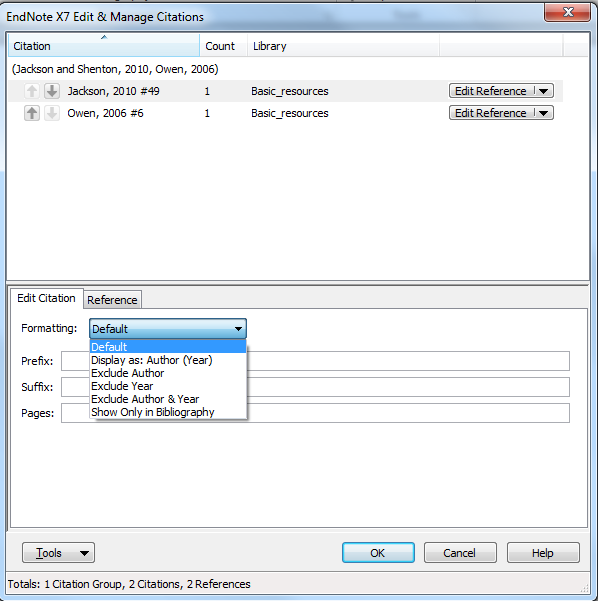 Highlight the specific citation
Change selection to remove author or year from the citation or show only in the bibliography
Click OK to complete the action
130
[Speaker Notes: Highlight the specific citation to be edited in the top panel.
To include an item in the bibliography without citing in the text, insert in the document, and then edit the citation to Show Only in Bibliography. Click OK. The citation disappears from the text but remains in the bibliography. This is useful for example for an edited book, where individual chapters by different authors are cited in the document. There is also an option for Author (Year) format in the text if required.]
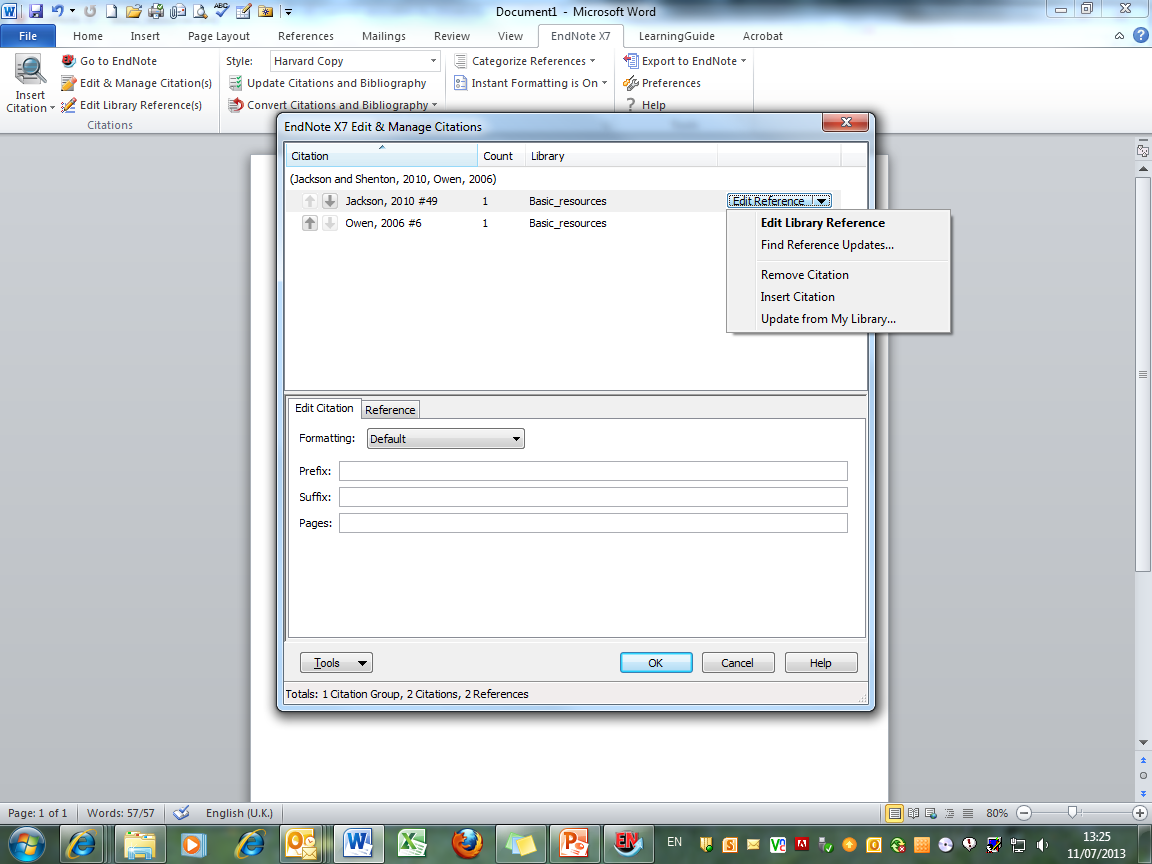 To remove a reference from the document, go to 'Edit Reference' and 'Remove Citation'
131
[Speaker Notes: To remove a record completely, go to Edit Citation, select the reference to be removed, click Remove Citation and then OK.
Both the citation and the full reference are removed from the document. Note that if the same source is cited elsewhere in the document, it will not be removed from the bibliography.]
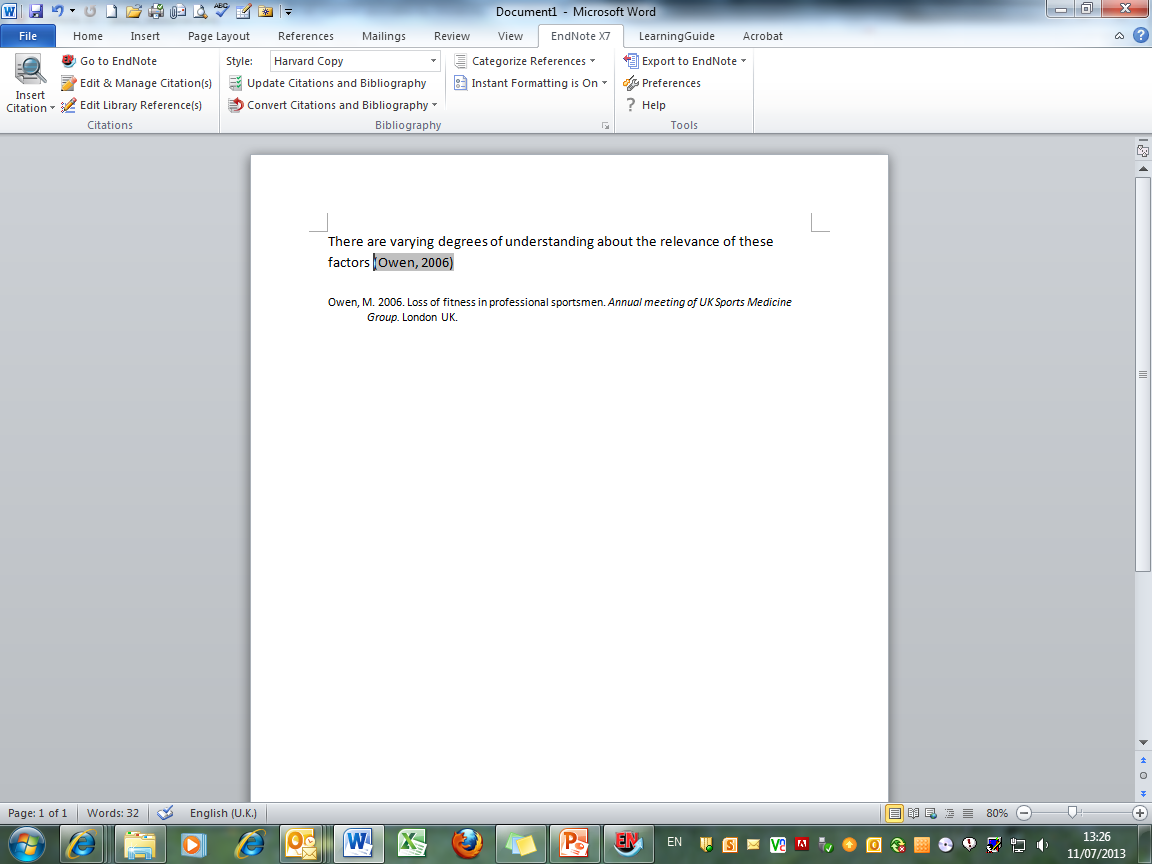 The citation and end of text reference are removed from the document
132
[Speaker Notes: The citation (and reference if not cited elsewhere) is removed together with hidden field codes.]
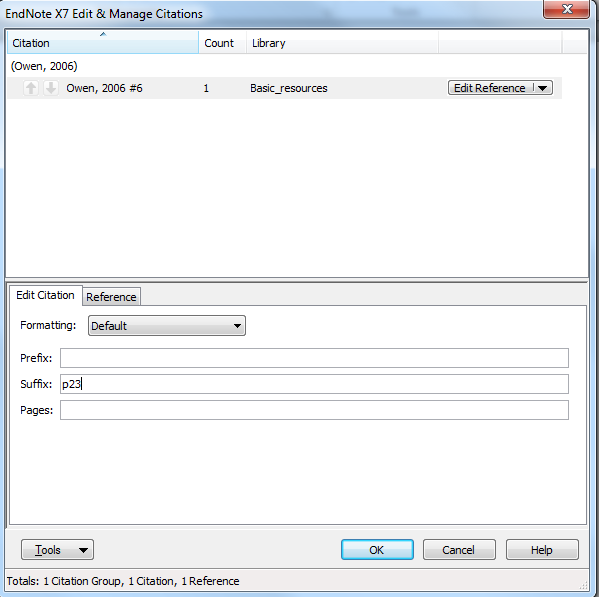 To add page numbers to a citation, type the exact letter string required in the SUFFIX box, then click 'OK'
133
[Speaker Notes: To add page numbers to a citation, use the same Edit & Manage Citations tool. Select the required citation, then type the exact letter string, including any required leading/following spaces in the Suffix box, note, not in the Pages box. Then click OK.]
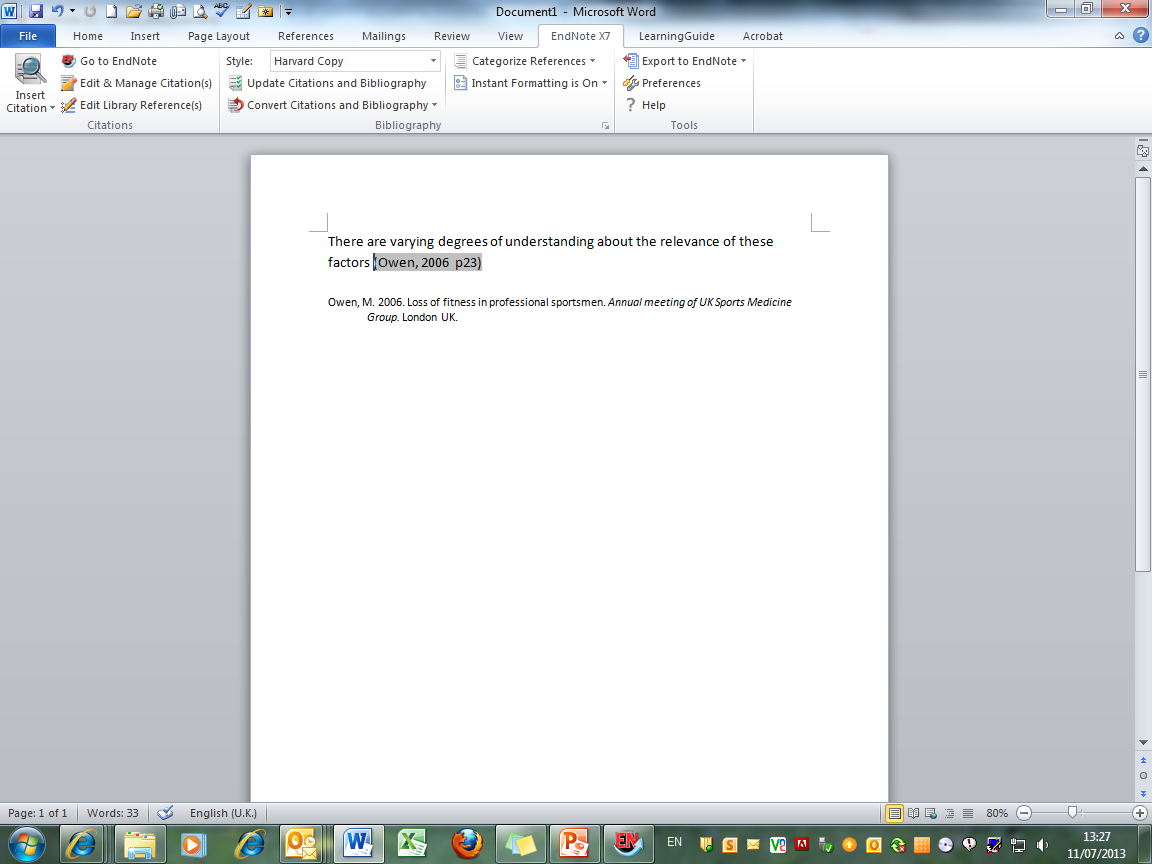 The suffix text is attached to the citation
134
[Speaker Notes: The suffix text is added to the citation.]
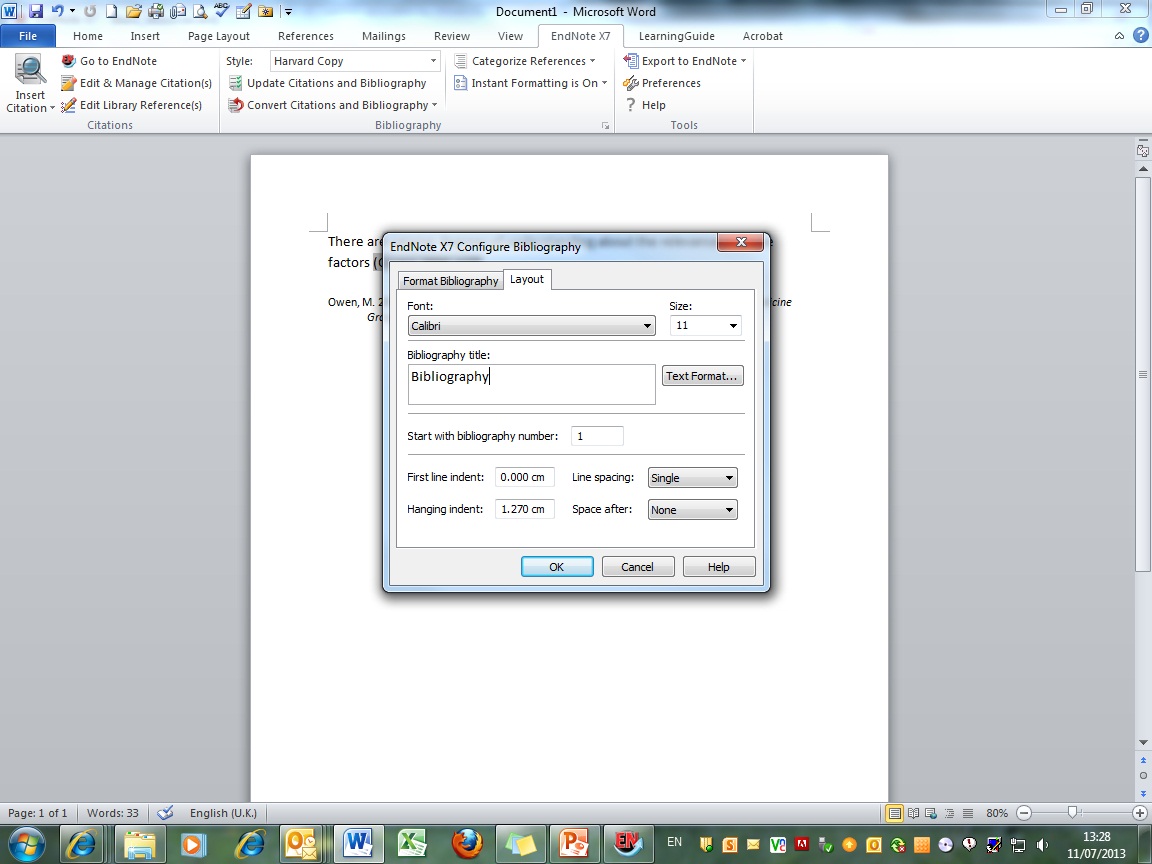 And the bibliography can be given a title - click for the 'Configure Bibliography' option
Go to the Layout tab, insert required heading and format the text if necessary
135
[Speaker Notes: Click to expand the Bibliography menu and provide a title for the bibliography.
Go to the Layout tab and type the required text in the Bibliography title box: the text can also be formatted if required.]
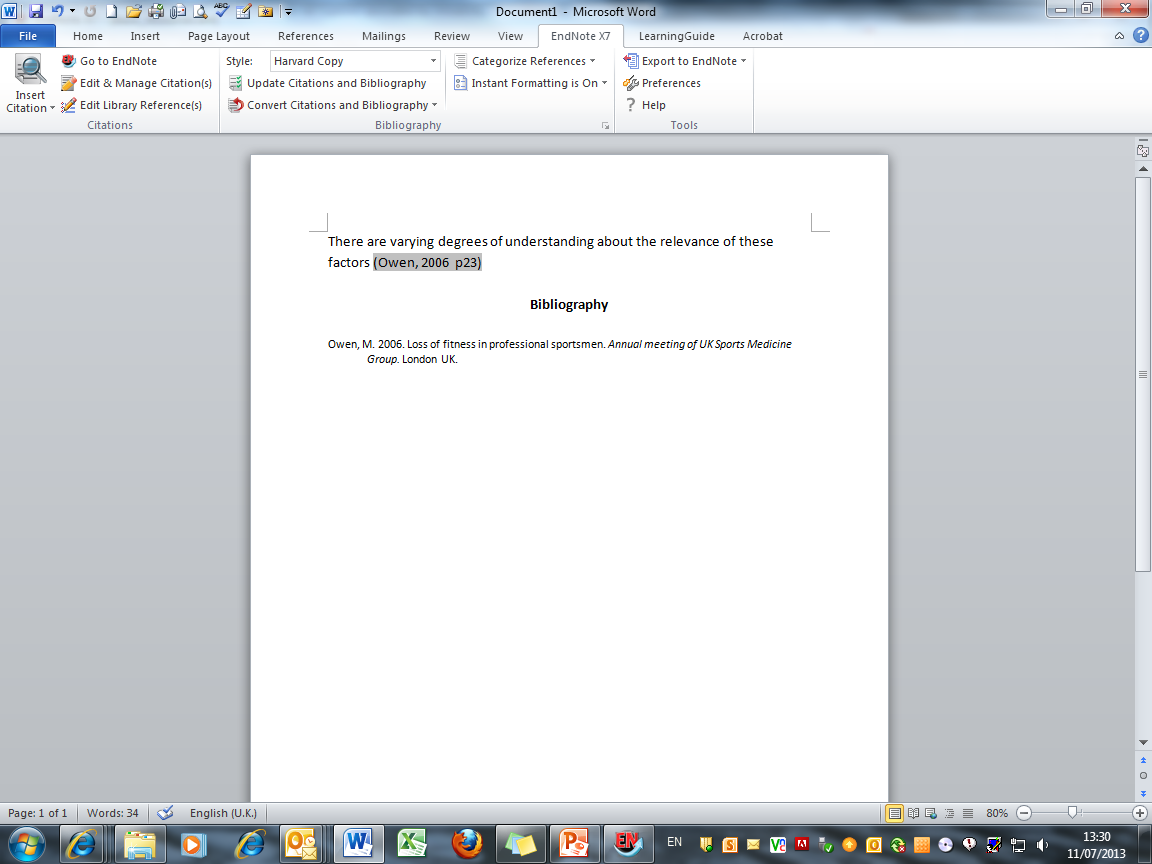 136
Quick ways of working with citations
Choose whether or not to use 'instant formatting'
Type citations in the text in the format {Author,Year}
Update the bibliography when convenient
137
[Speaker Notes: If you prefer not to move continually between Word and EndNote, there is another way of inserting citations. The normal way of working is with Instant Formatting turned on, but you can turn this off and just type the citation in your text in a special format. You then choose when to generate the bibliography, by choosing the update command.]
Click here to turn instant formatting on/off
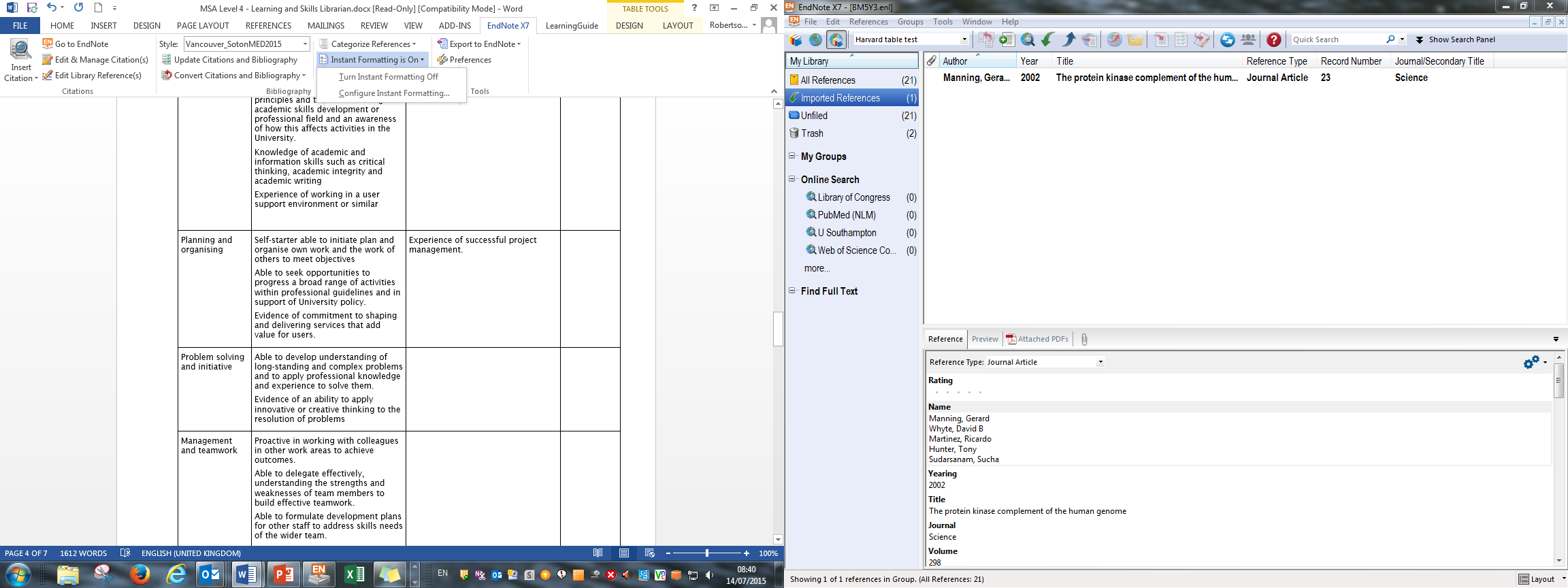 Update citations when ready
138
[Speaker Notes: Always insert your citations as {Author, Year}. The comma is important.
When the document is updated, if there is more than one record containing the same author/year, EndNote will display this as a conflict for choices to be made.]
Manage the bibliography layout
139
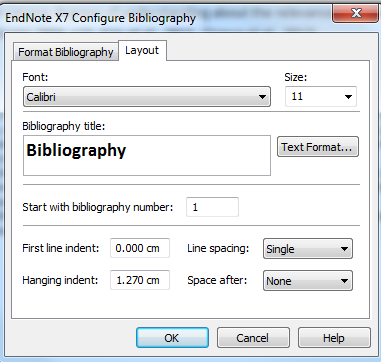 Expand the 'Bibliography' pane to see all options and use the 'Layout' tab
140
[Speaker Notes: Click to expand the Bibliography menu.
To make changes to the physical layout of the bibliography, go to the Format Bibliography icon and click the Layout tab.]
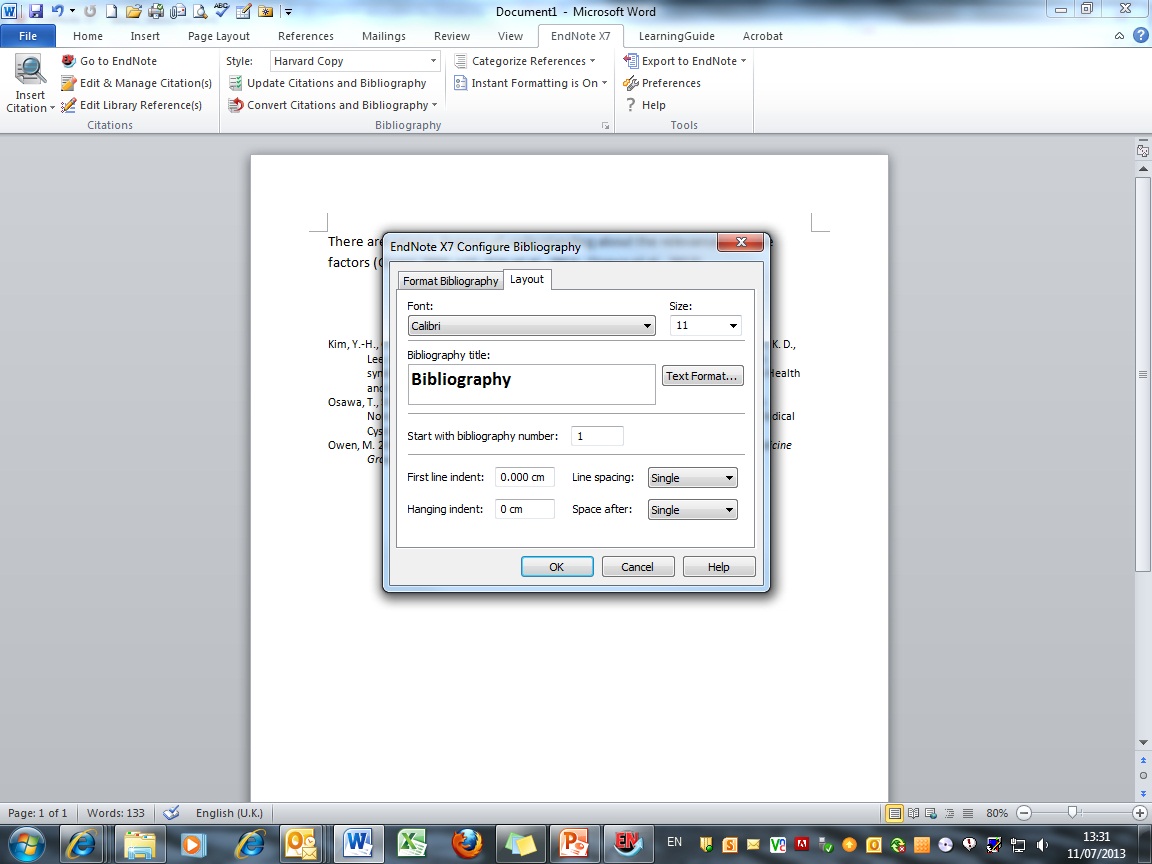 Insert a line space between references if required …
… or remove the hanging indent
Click OK when all choices have been made
141
[Speaker Notes: This window lets you manage indents, the line spacing within a reference, and the line spacing between references. 
To insert a single space between references, go to the Space after drop down list and choose Single.
Remove the hanging indent by changing to 0cm. Click OK when all choices have been made.]
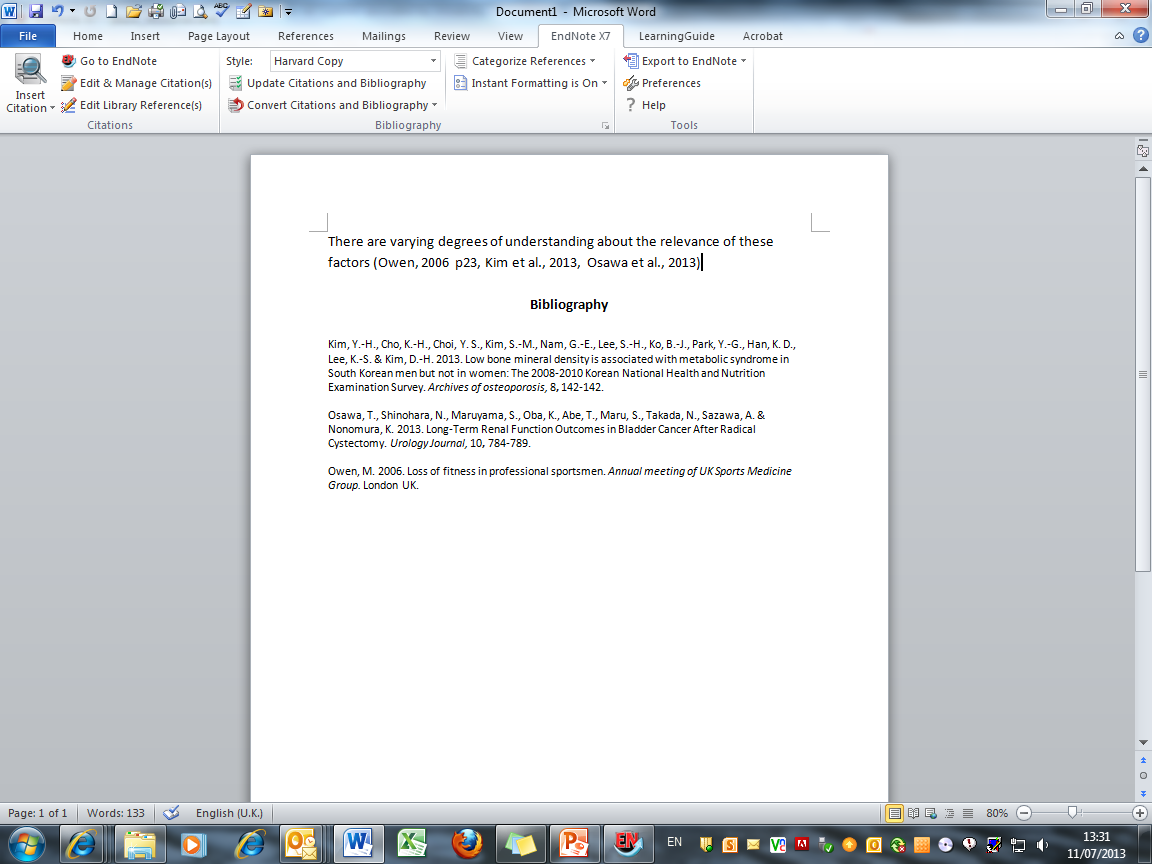 142
Insert footnote references into Word
143
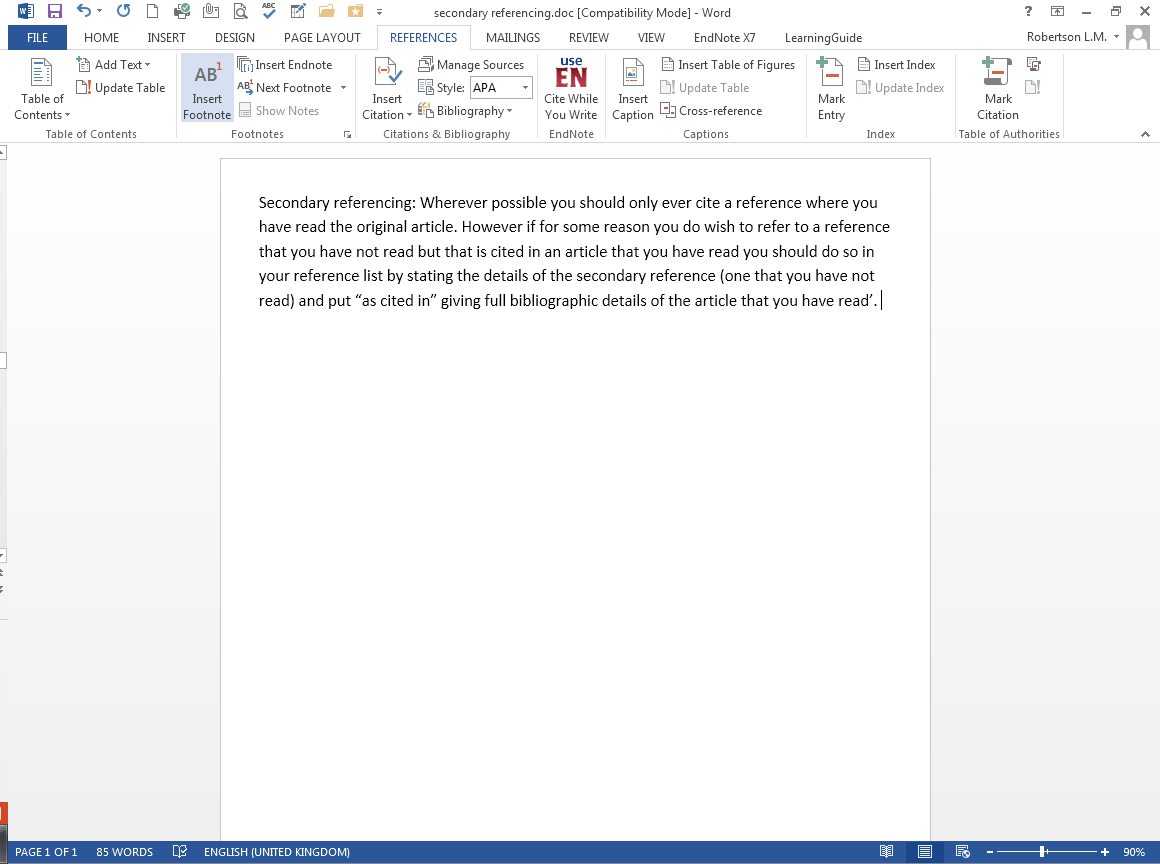 On the 'References' tab, go to 'Insert Footnote'
144
[Speaker Notes: With footnoting referencing styles such as MHRA, a combination of EndNote citation and the Footnote tool in Word is used. Click the required point of insertion in the document. On the References tab in Word, go to Insert Footnote]
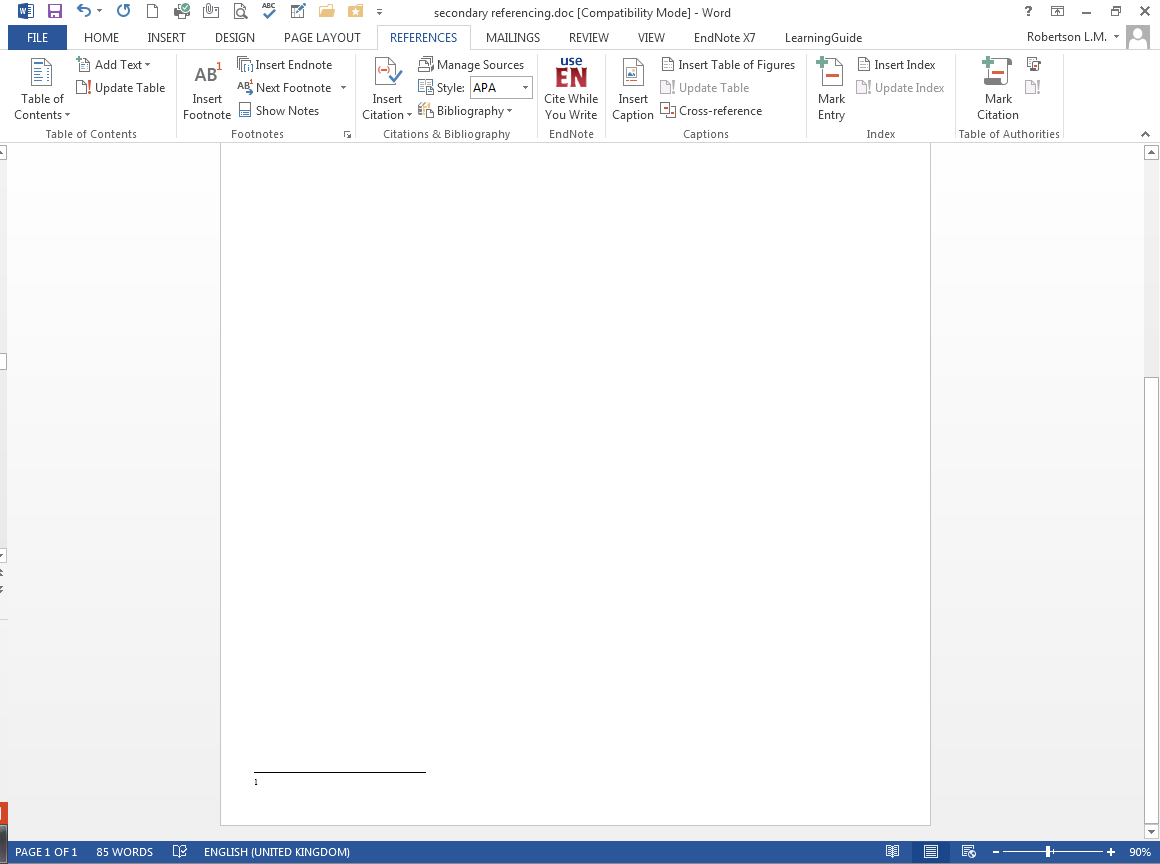 A footnote location is created at the bottom of the current page
Click in the footnote then 'Go to EndNote' on the X7 tab
145
[Speaker Notes: A numbered footnote displays at the bottom of the current page. Move the insertion point to the footnote, and then click Go to EndNote on the X7 tab.]
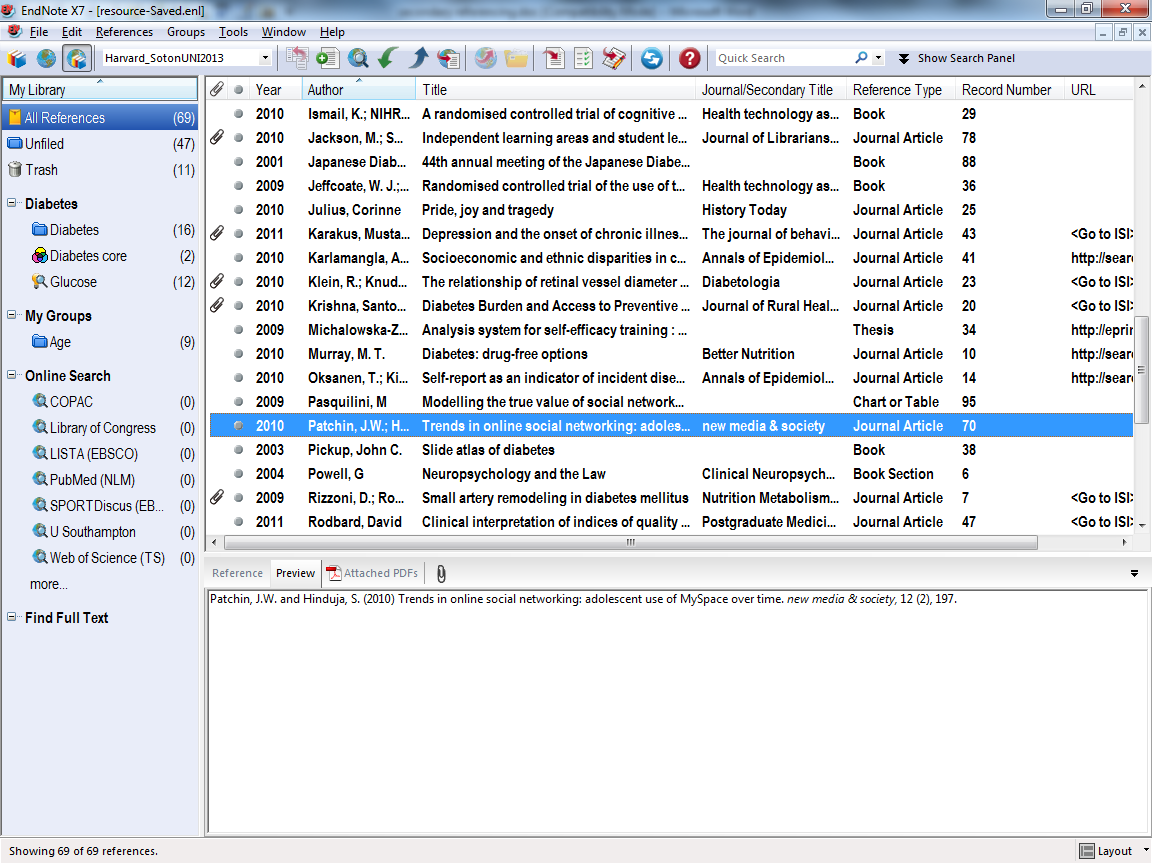 Select the reference to be inserted in the footnote, and click the 'Insert' icon
146
[Speaker Notes: In the EndNote Library, select the reference to be cited, and click the Insert icon.]
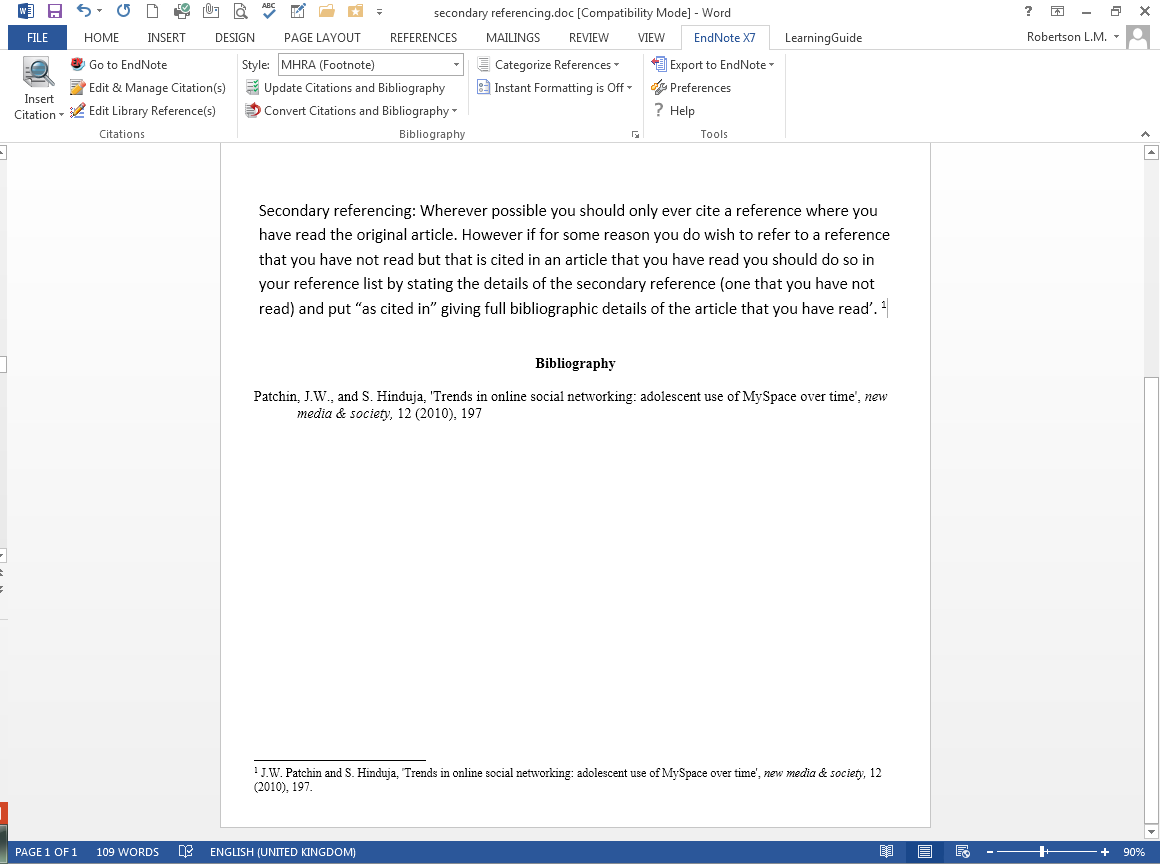 The citation is inserted in the footnote in the required format
147
[Speaker Notes: The citation is inserted in  the footnote according to the format set in the Footnote template in EndNote.]
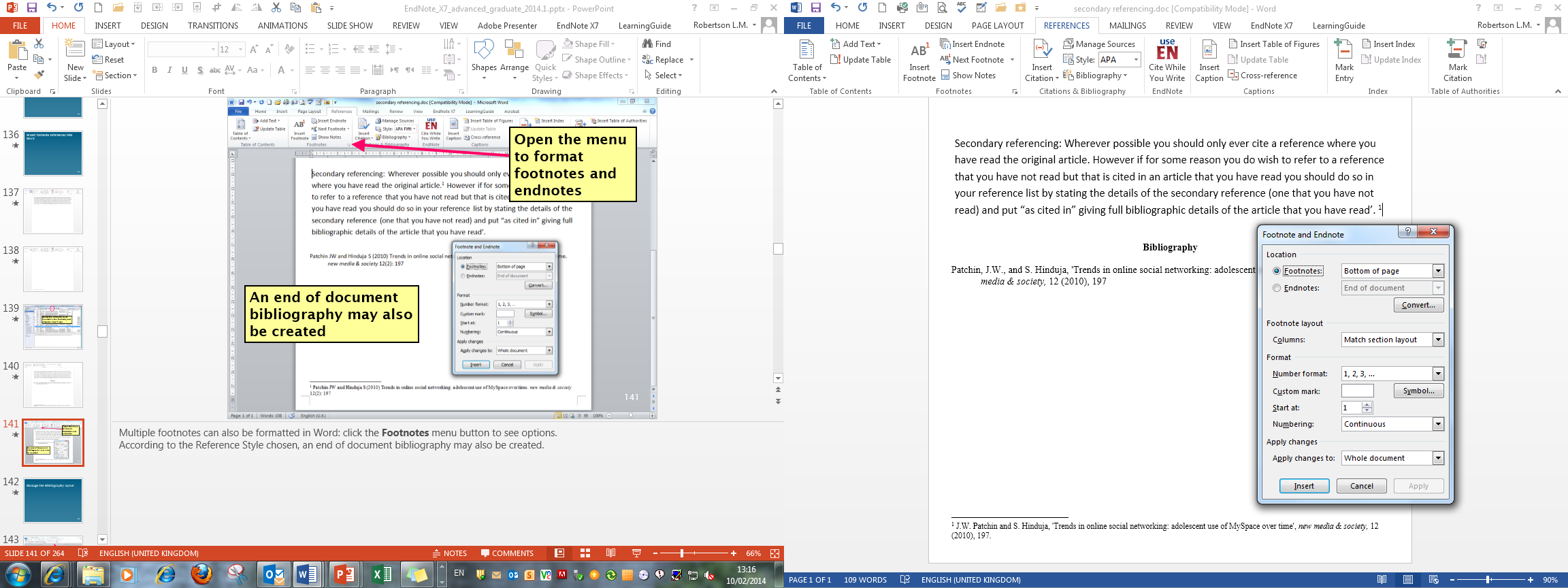 Open the menu to format footnotes and endnotes
An end of document bibliography may also be created
148
[Speaker Notes: Multiple footnotes can also be formatted in Word: click the Footnotes menu button to see options.
According to the Reference Style chosen, an end of document bibliography may also be created.]
Remove field codes
149
Create a plain text document
A completed Word document carries all EndNote field codes
For publication, a 'plain copy' is required
Make a copy of the Word document before creating the plain text version - if you make a mistake there is no way back to the original
150
[Speaker Notes: A Word document with EndNote citations carries hidden field codes. If the paper is to be submitted for publication, a plain copy is usually required. It is good practice to make a backup copy of the document before starting this process]
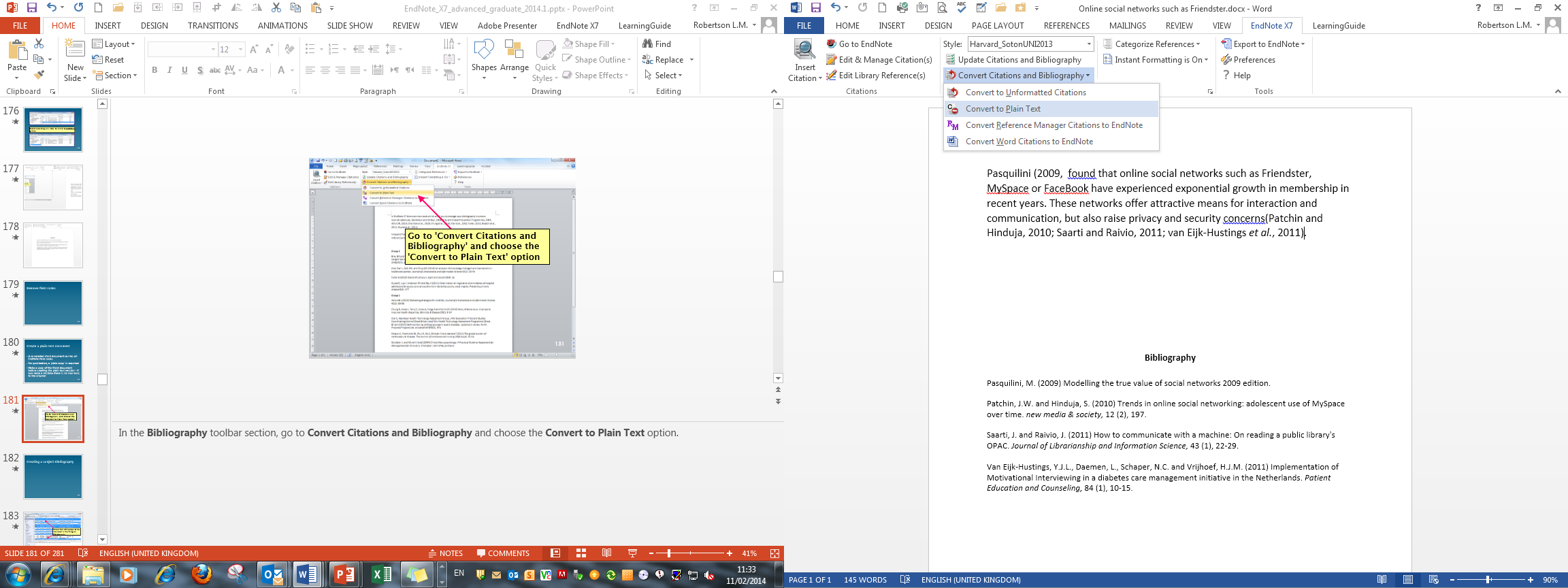 Go to 'Convert Citations and Bibliography' and choose the 'Convert to Plain Text' option
151
[Speaker Notes: In the Bibliography toolbar section, go to Convert Citations and Bibliography and choose the Convert to Plain Text option.]
Synchronising with EndNote Online
152
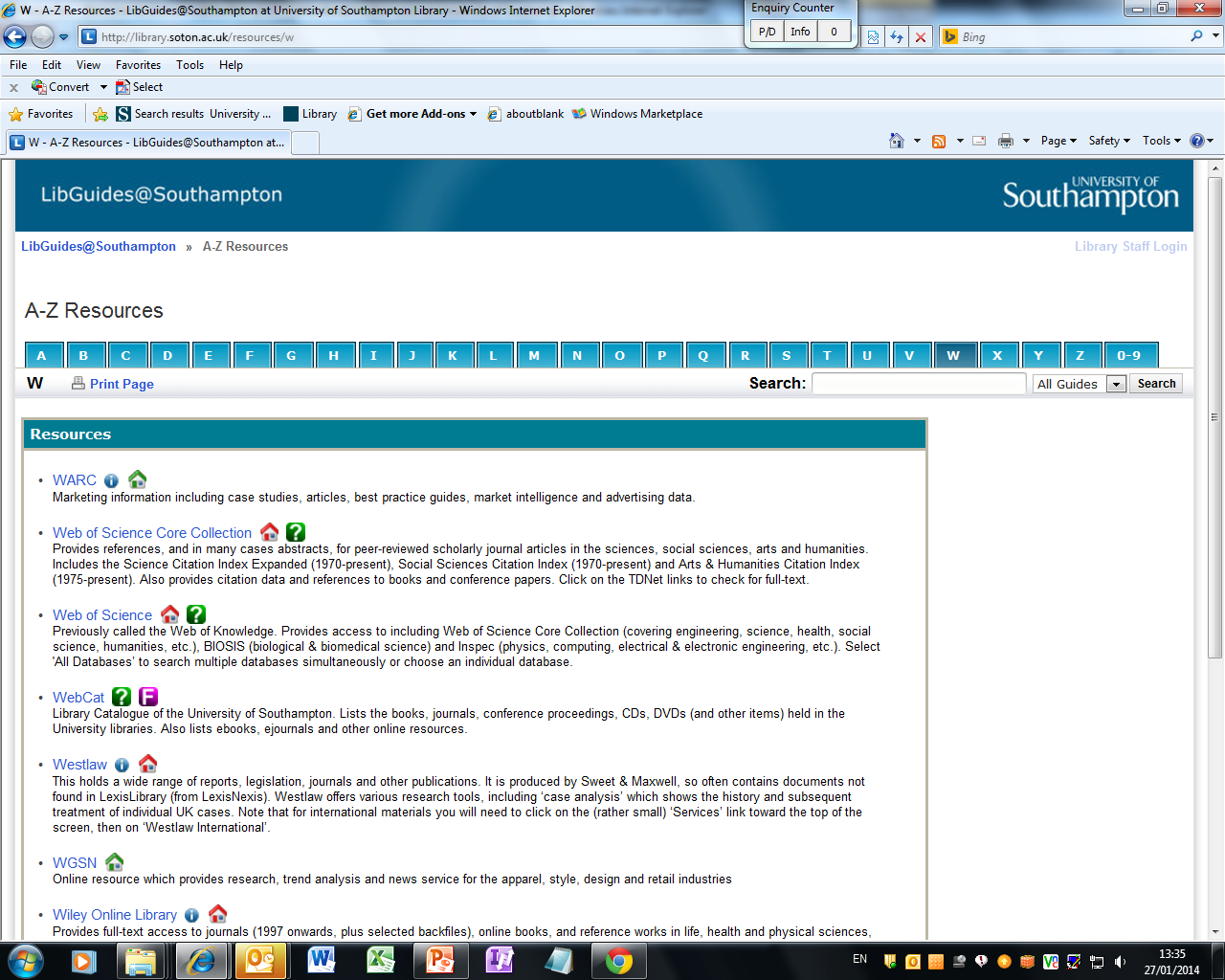 Choose the Web of Science
153
[Speaker Notes: To set up an identity on the Web of Science, choose the database from the A - Z list.]
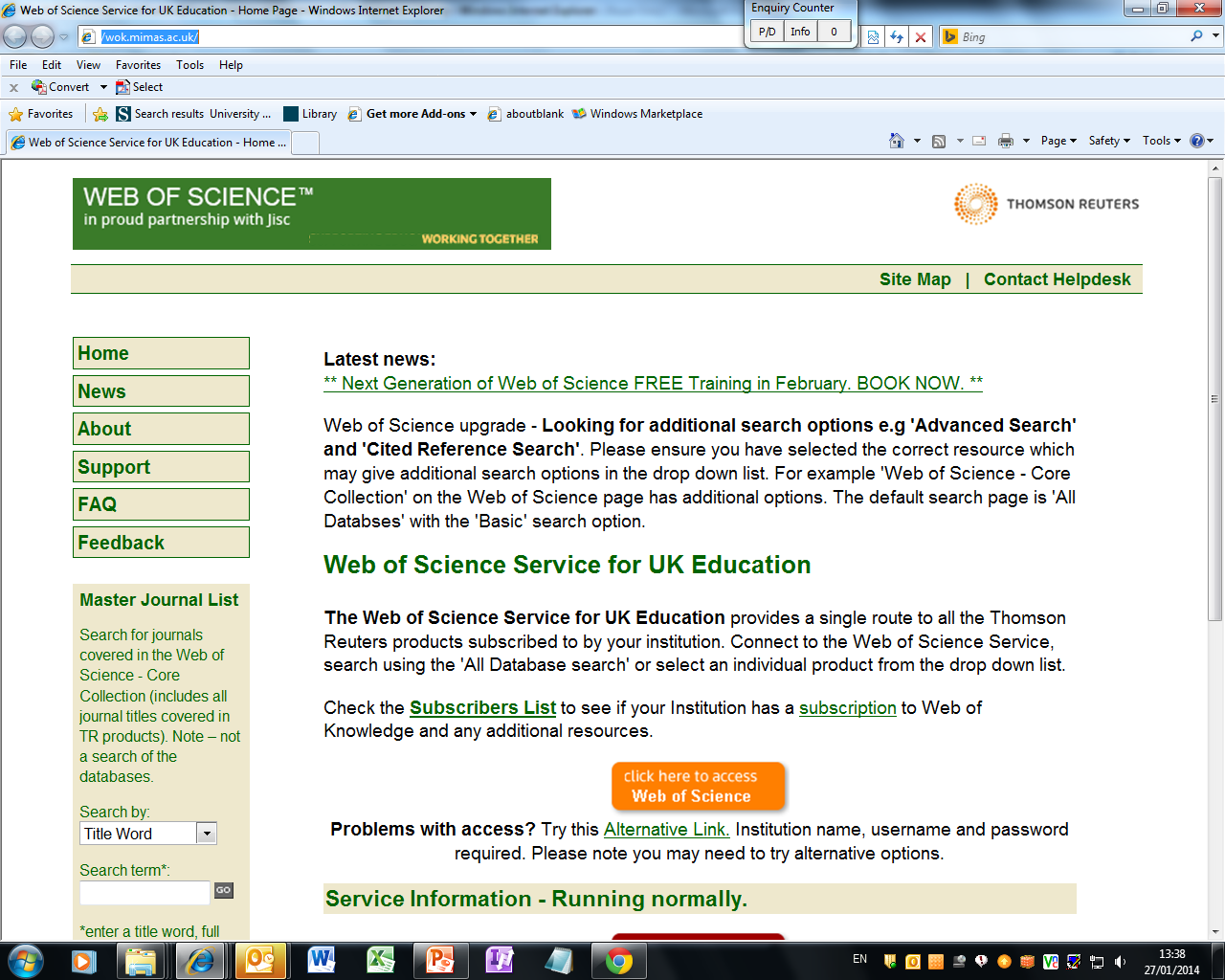 Open the Web of Science
154
[Speaker Notes: Follow the Web of Science link.]
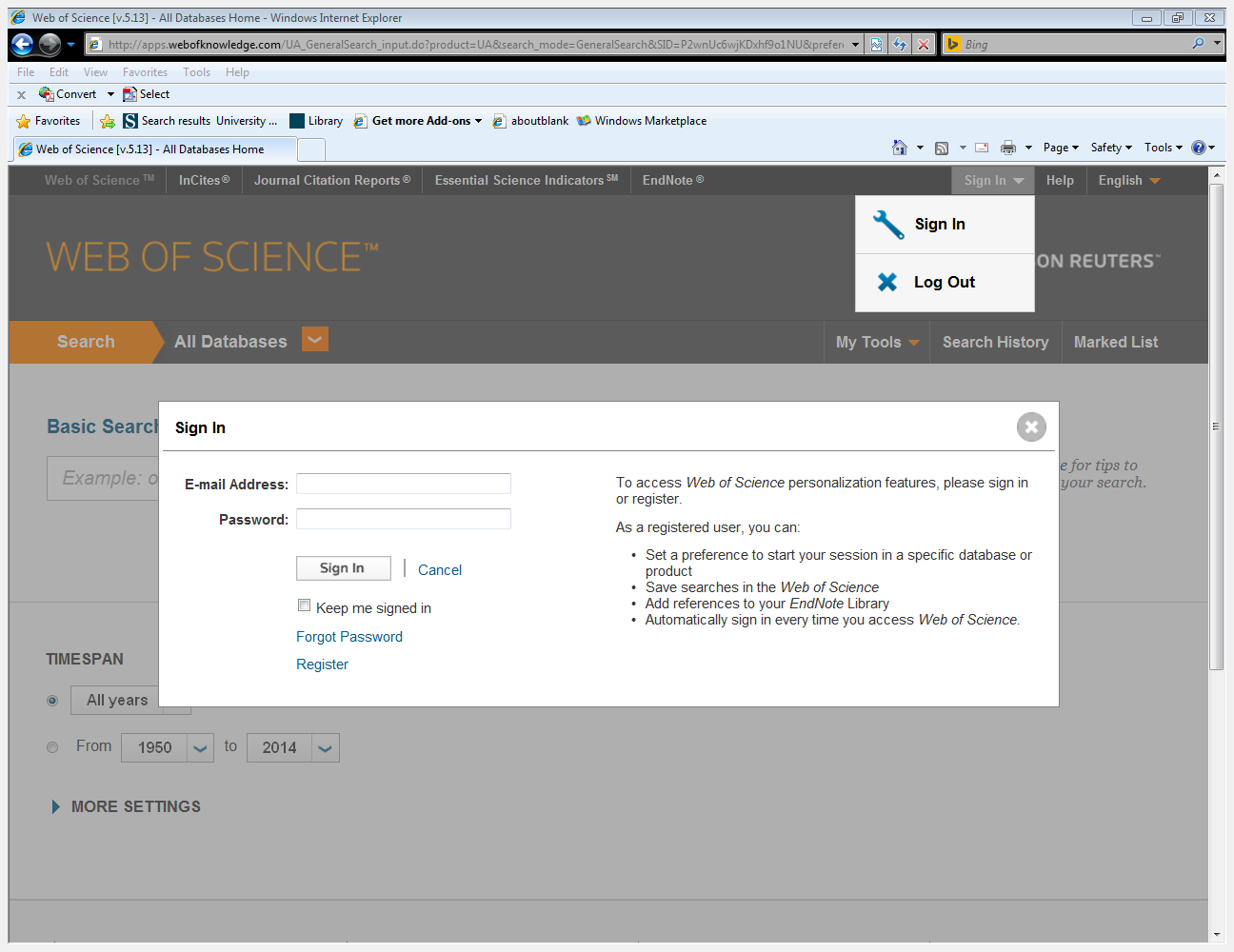 Register on the Web of Science database…
[Speaker Notes: If you have not previously created a user area on Web of Science, follow the Register link.]
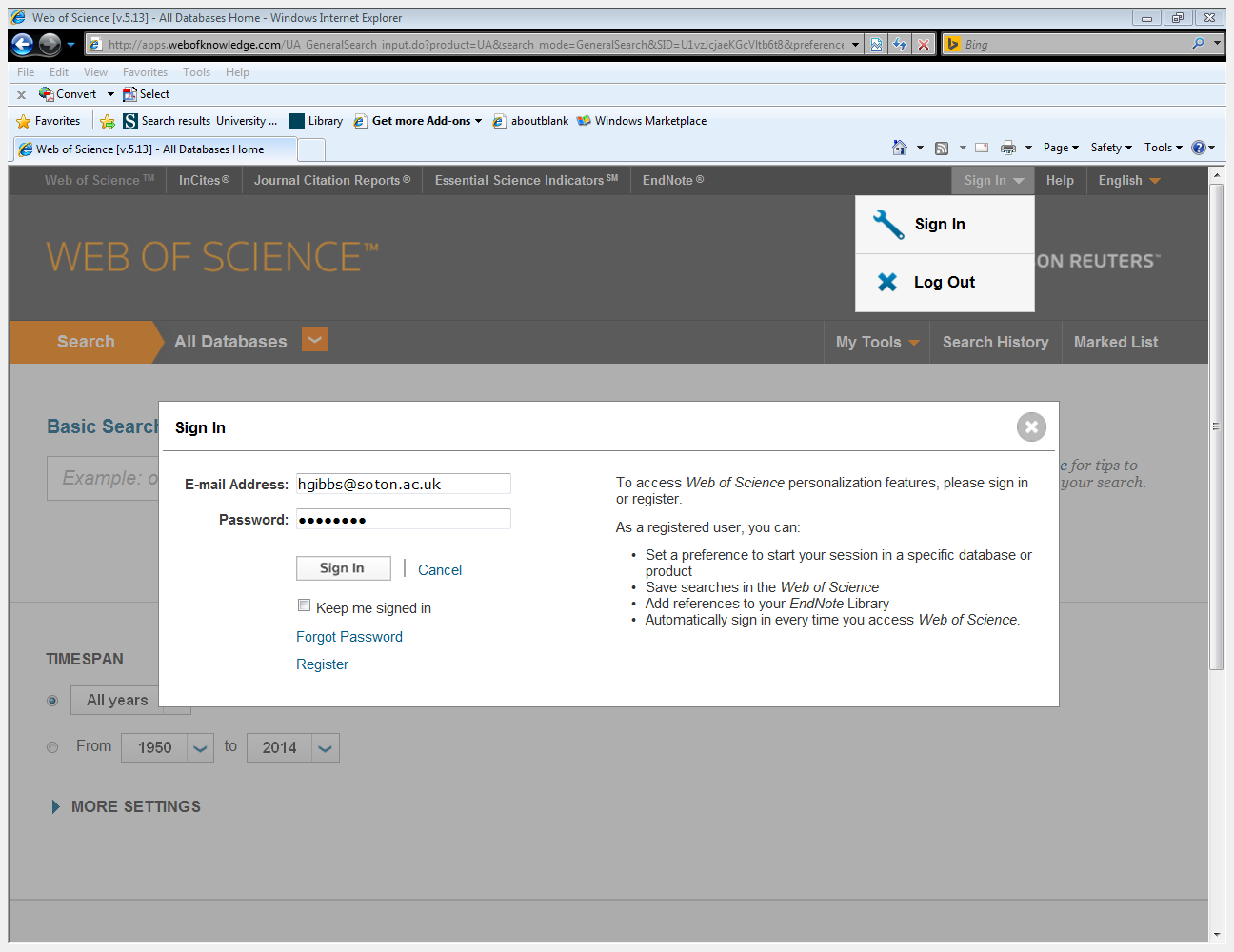 Sign in to Web of Science
156
[Speaker Notes: On future occasions you can sign in using your email address and the password you have created (it is best not to use your university password, which changes every six months)]
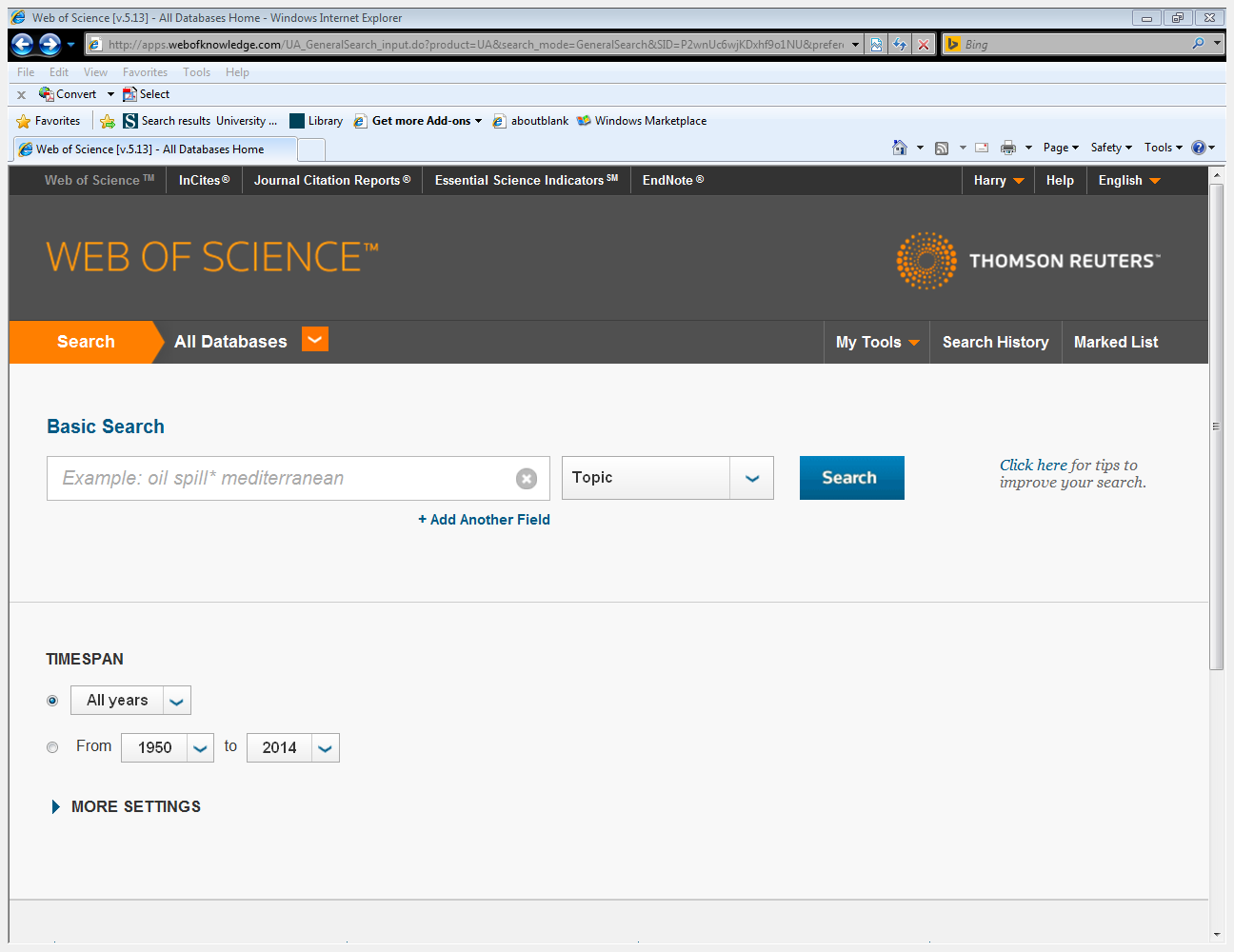 Select 'EndNote'
157
157
[Speaker Notes: Select the EndNote link.]
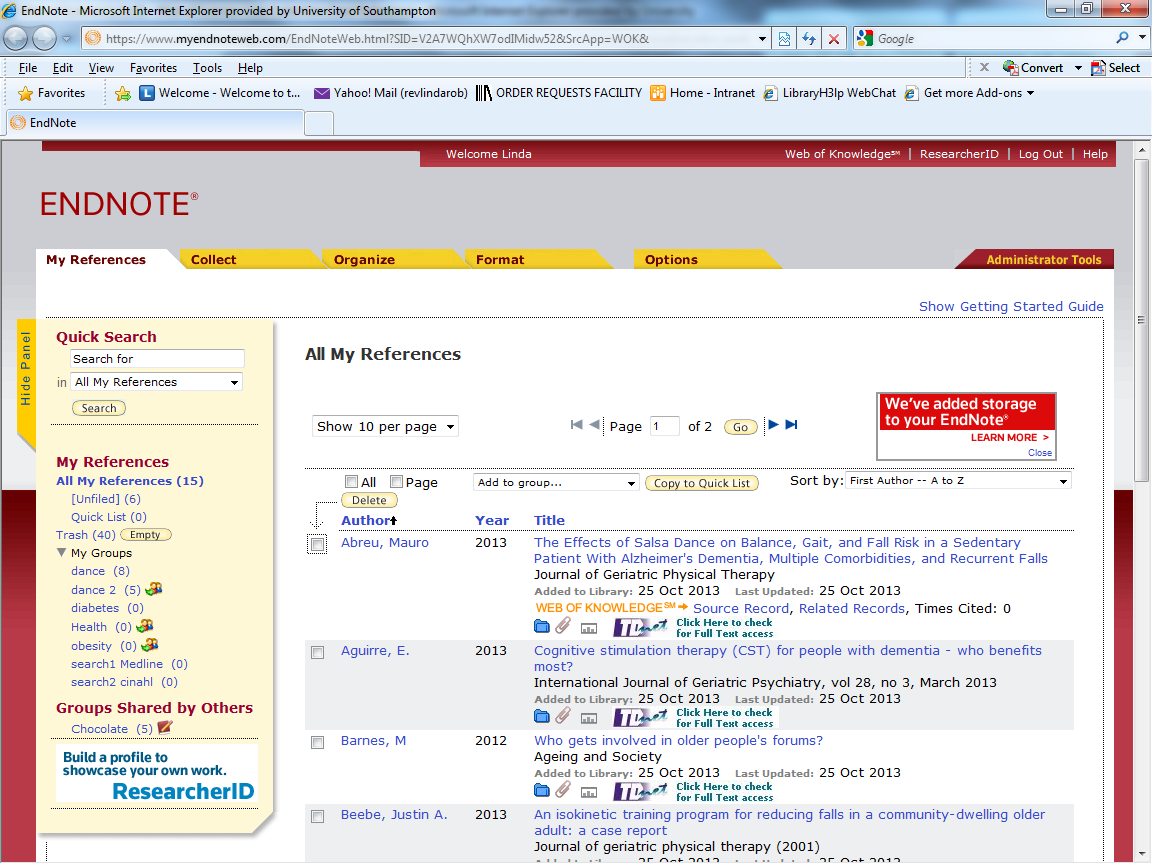 158
[Speaker Notes: When the EndNote library has been synchronised, all references, and custom groups, will appear on the My References tab.]
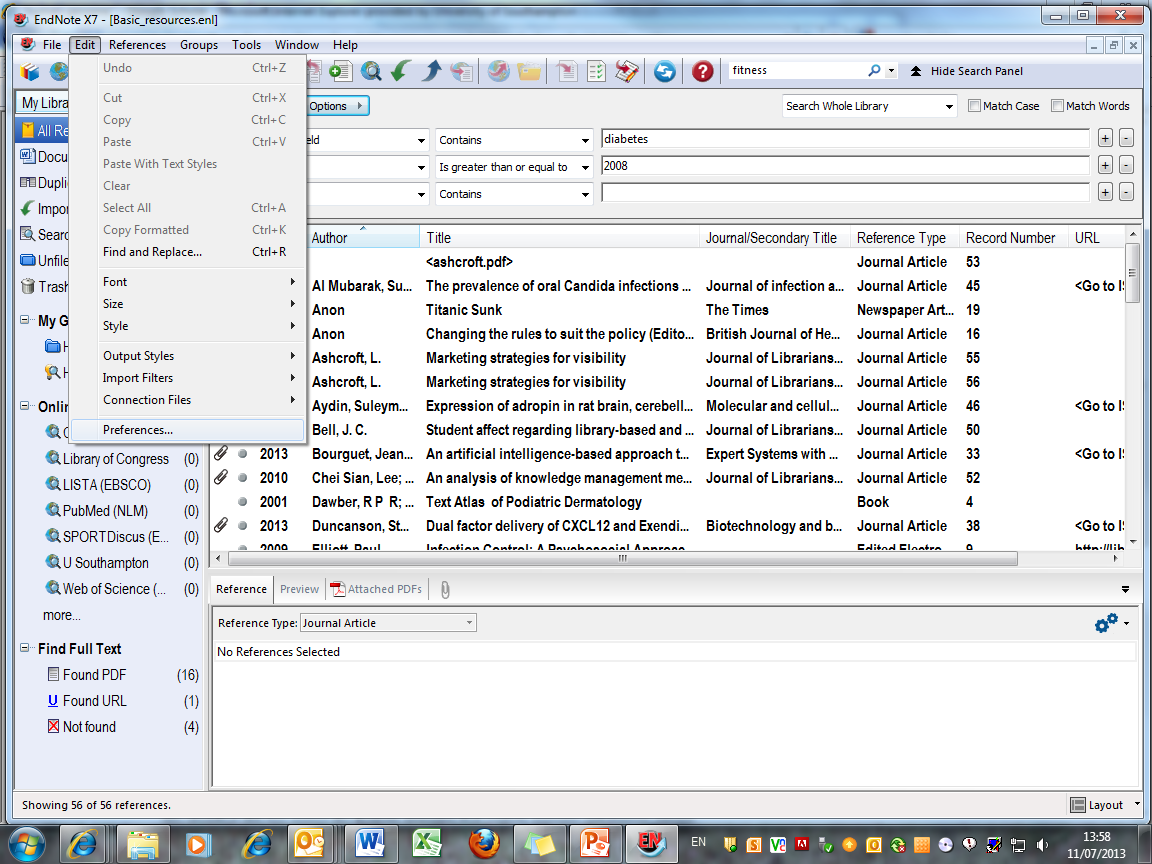 Go to 'Edit  Preferences'
159
[Speaker Notes: To set up synchronising, in EndNote X7 go to Edit, Preferences.]
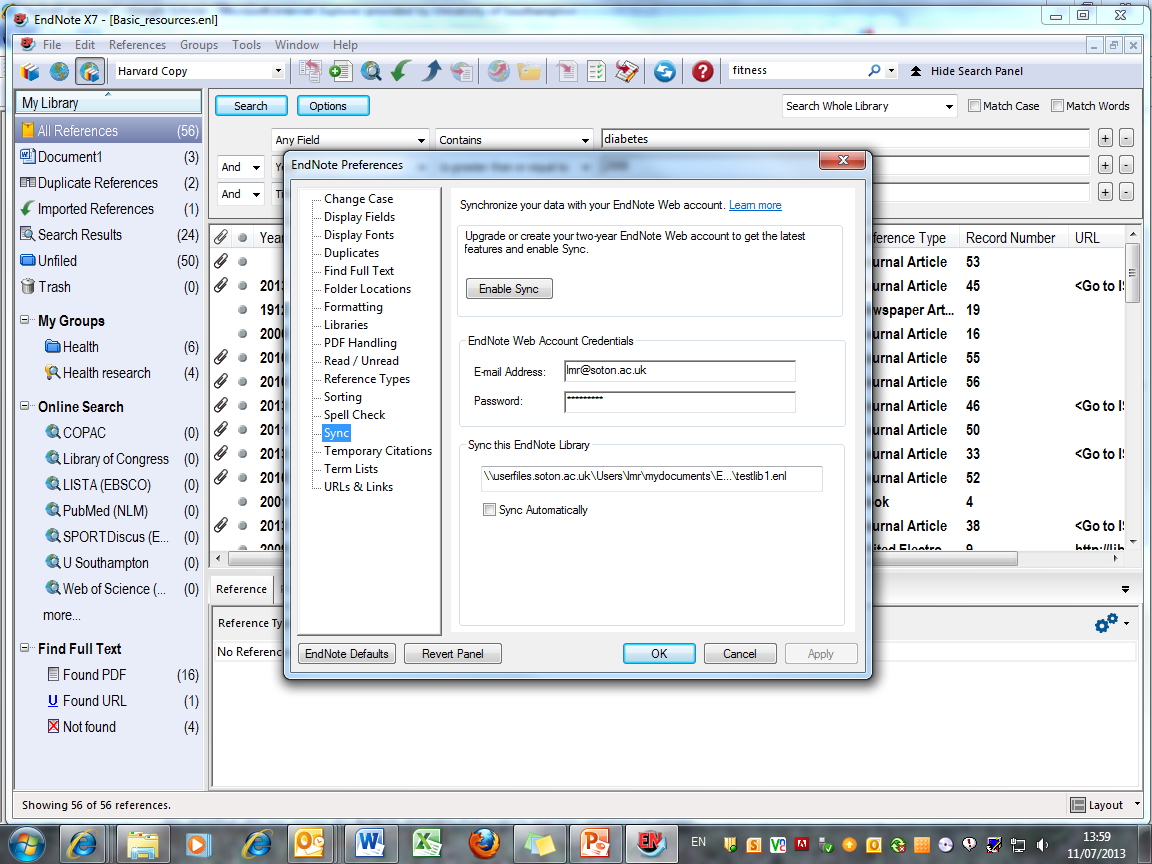 Choose whether to enable automatic Syncing options
160
[Speaker Notes: Choose  the Sync option.
Input the email address and password as used for Web of Science, and choose when you wish to sync the library automatically.
Then click Apply. If this option is greyed out on future visits, click OK.]
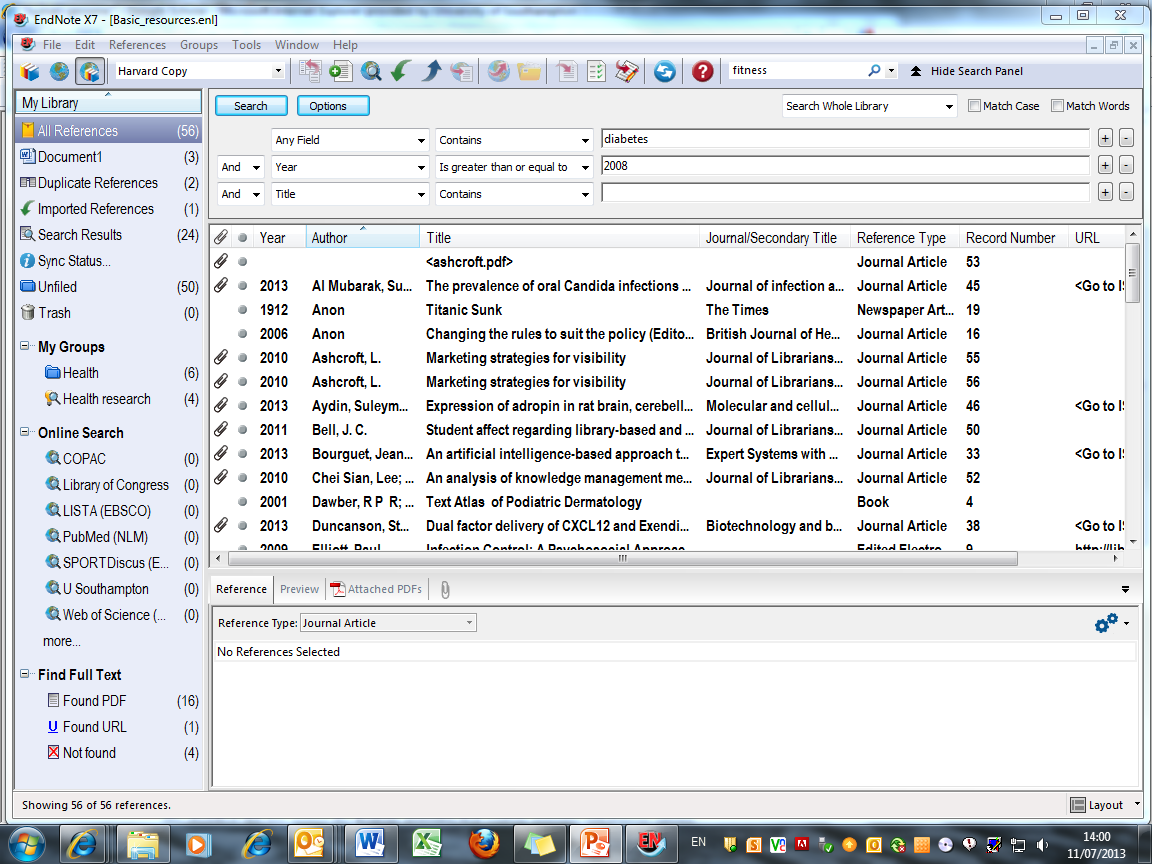 Click the sync icon
161
[Speaker Notes: To synchronise the library manually at any time, and to set up sync, click the sync icon]
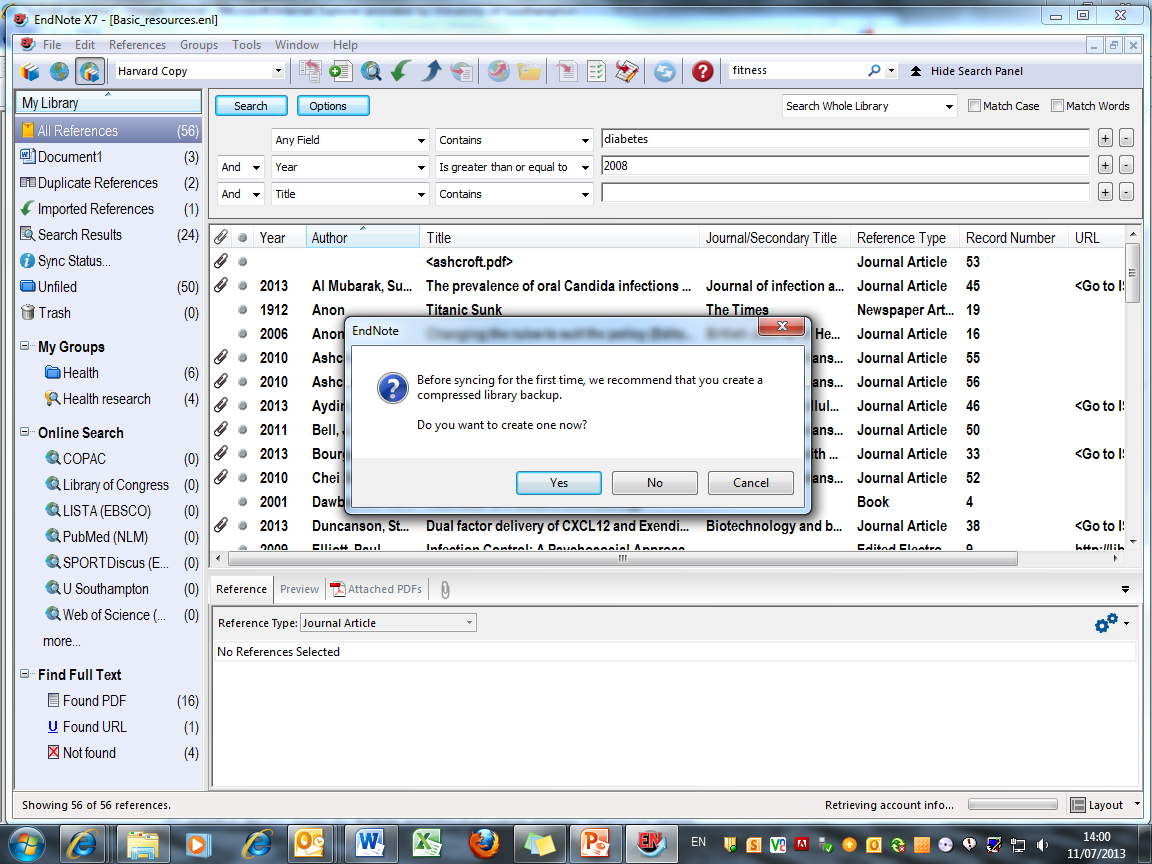 Click 'Yes' to back up the library
162
[Speaker Notes: It is recommended that you backup the library before starting this procedure. This creates a compressed library - note  that this will not be automatically updated.]
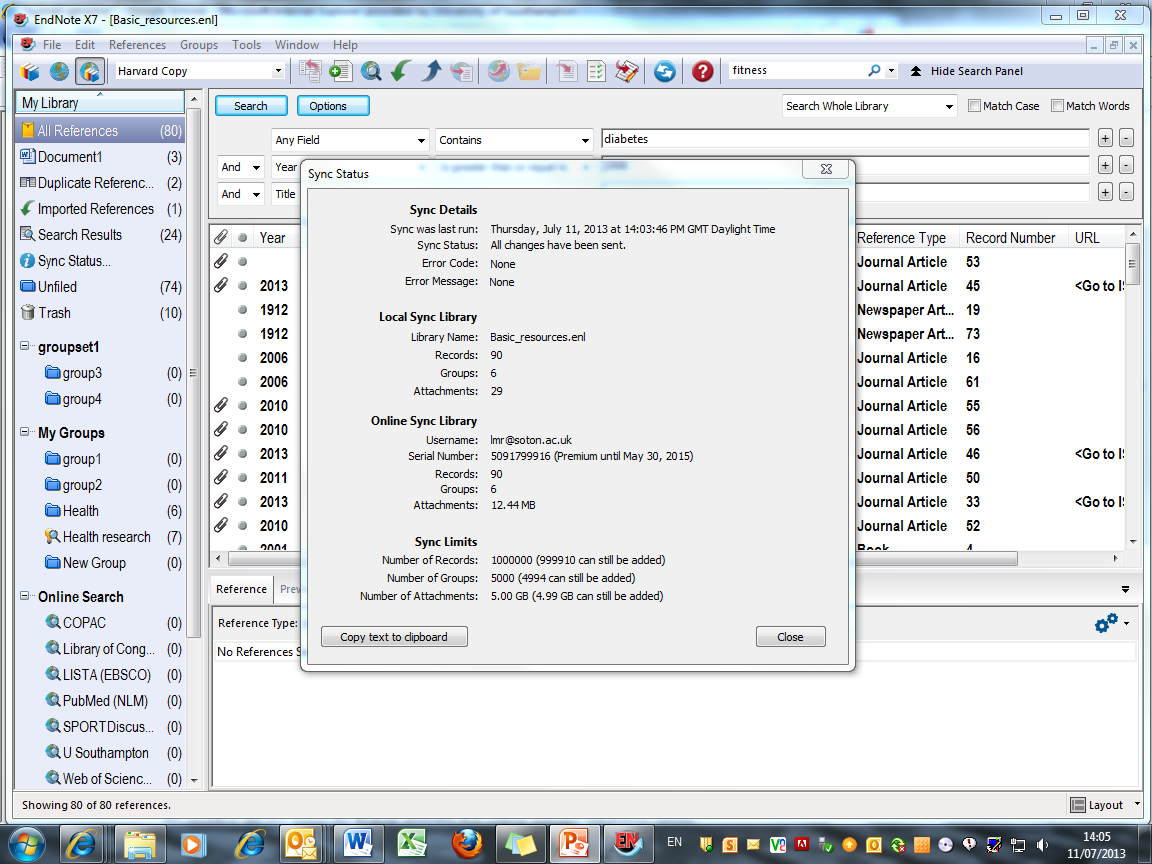 Group and record numbers may not match
163
[Speaker Notes: The first synchronisation will take a long time - even with only a few references. Note that although Smart groups are synchronised, they are not displayed in the online view.]
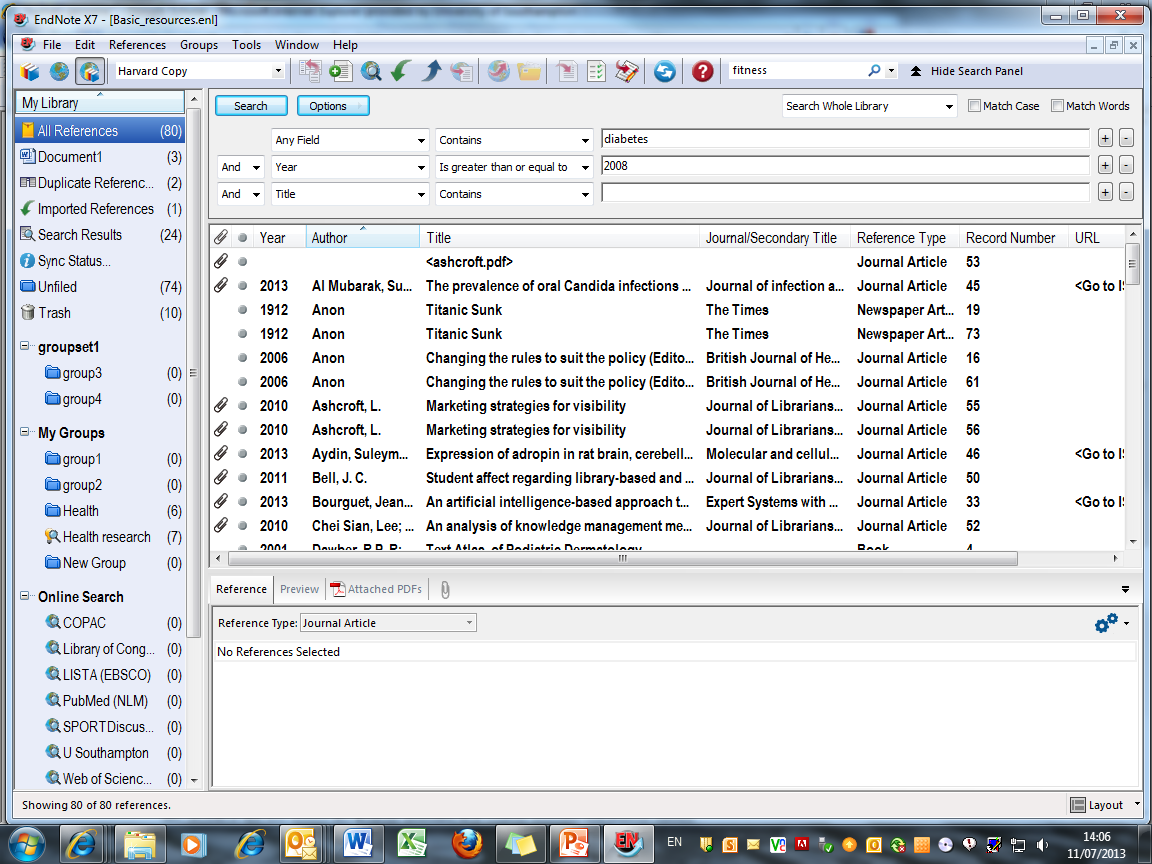 Check Sync status at any time
Check 'Sync Status' at any time
164
[Speaker Notes: The sync status is displayed in the left hand panel. A blue symbol indicates that synchronisation is complete, red indicates that there are conflicts to be resolved, which might happen if changes had been made to a record in both EndNote and EndNote Web since the last synchronisation.]
CWYW with EndNote Online
165
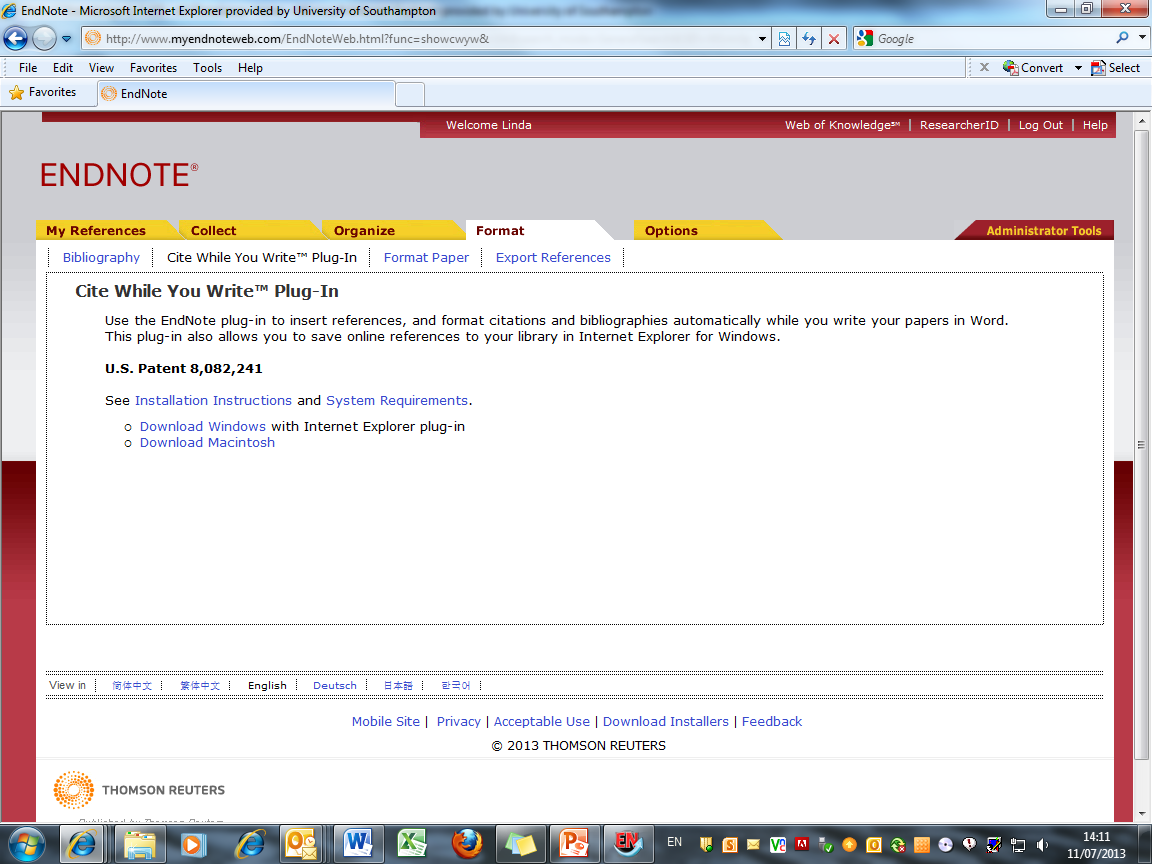 If you are using your own computer you will need the Cite While You Write Plug-In
166
[Speaker Notes: If you are using EndNote Web on your own computer, you will need to install the correct version of the Cite While You Write plug in. Follow the on-screen instructions.
Alternatively on a public workstation use the Preferences link on the EndNote tab in Word to change the Application to EndNote Web]
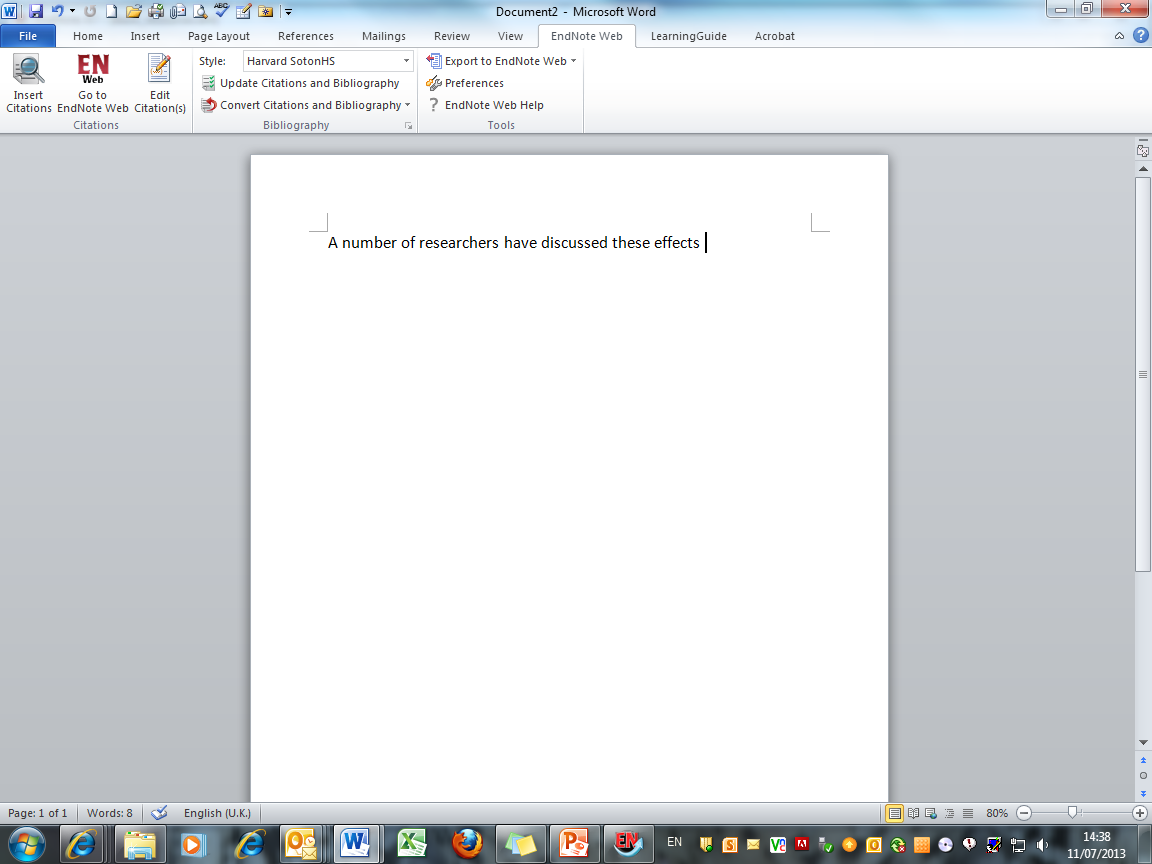 Click the 'Insert Citations' icon
Identify the point in the text to insert a citation
167
[Speaker Notes: EndNote inserts citations and creates a simultaneous bibliography at the end of the text. It is helpful to insert a page break.
In the Word document, select the point in the text to insert the reference.
Go to Insert Citations to select the required reference.]
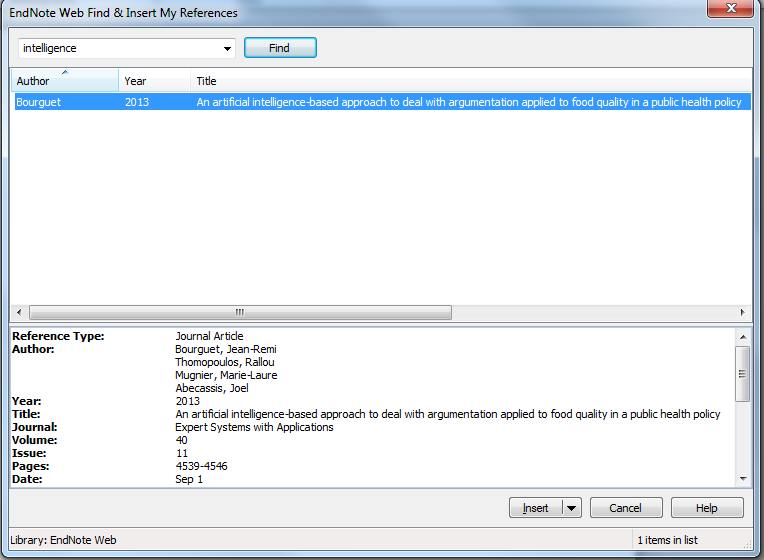 Insert Author or keyword in the search box and click 'Find'
Select required reference from those listed and click 'Insert'
168
[Speaker Notes: Use Author or Title keywords in the search box and click Find to show the required reference. All matching references are retrieved. Highlight the reference needed and click Insert.]
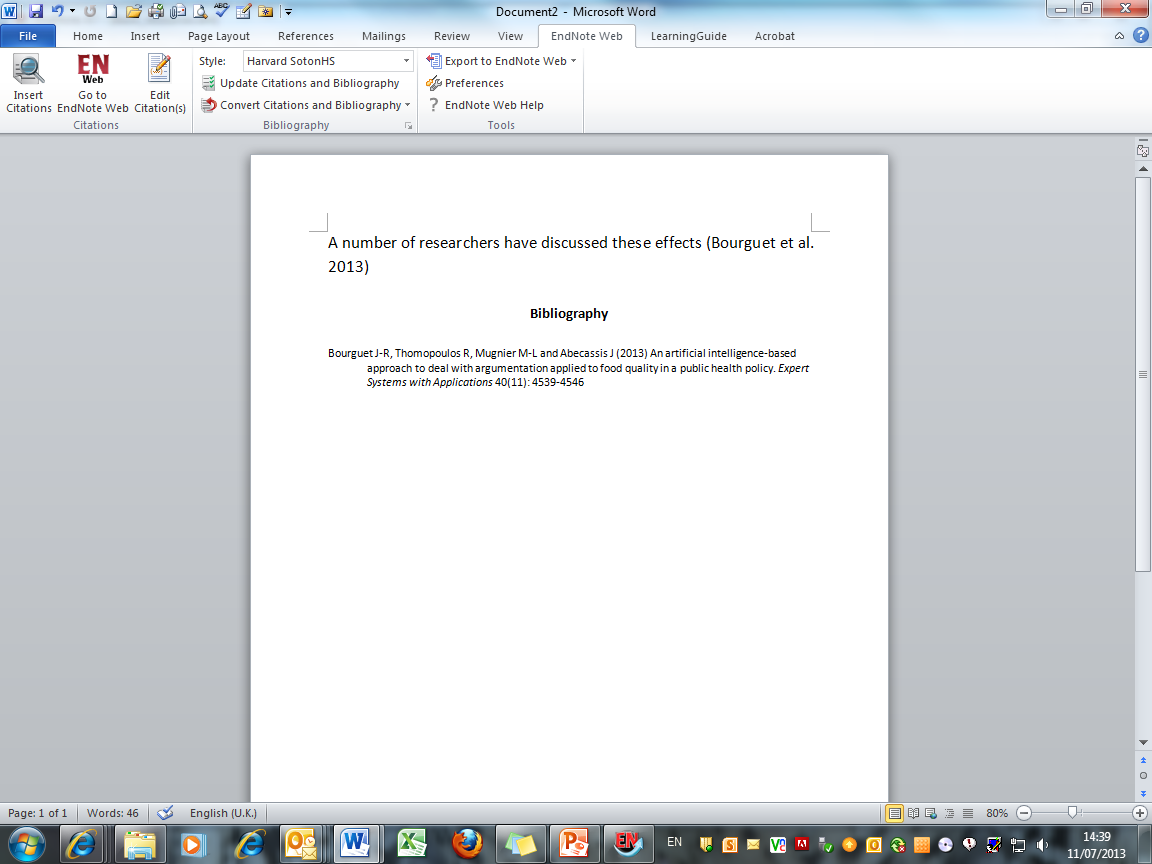 The citation is displayed in the text, with the full reference at the end
169
[Speaker Notes: The citation is inserted at the selected point in the text, and a full bibliographic record created at the end of the document.]
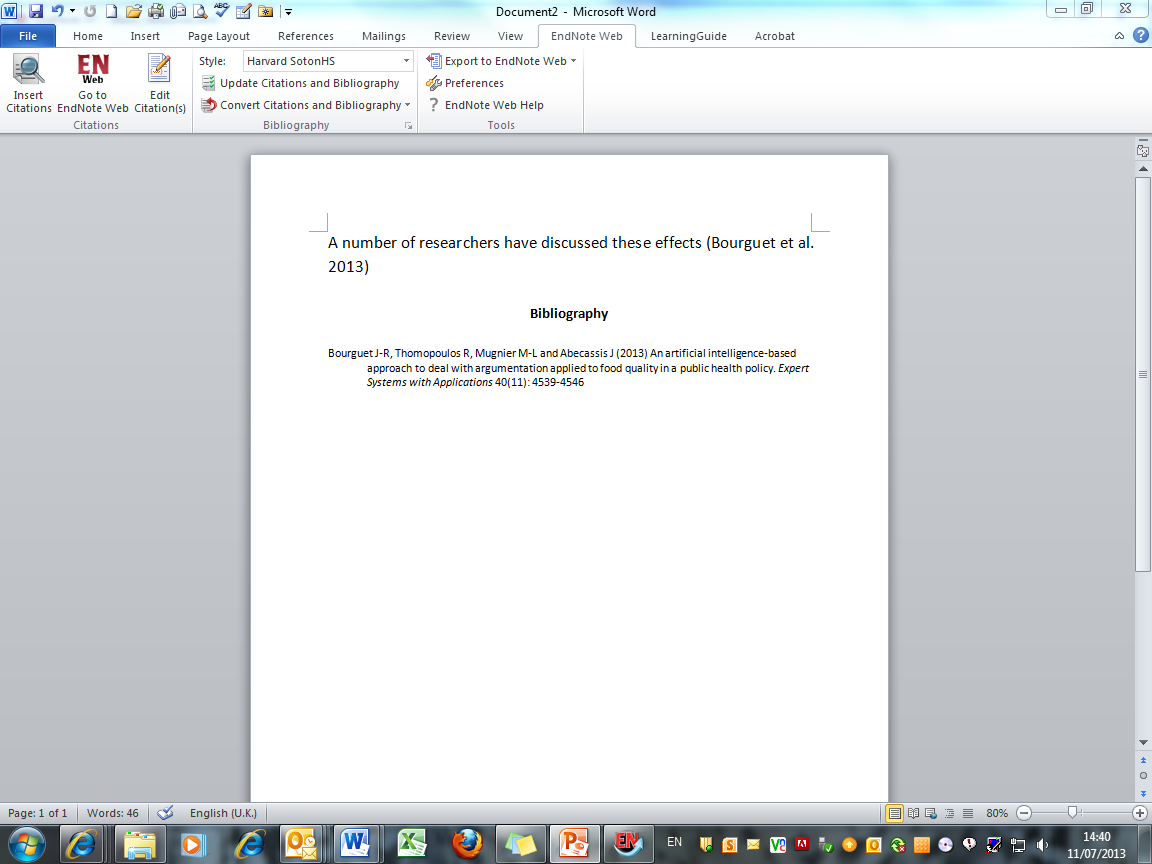 Change the reference style here if required
The bibliography is sorted as more citations are added
170
[Speaker Notes: Multiple references can be inserted at a single point in the text: locate the cursor immediately to the right of the close bracket then find the reference from the EndNote Web library as before. 
The citation will be included within the brackets and the full reference at the appropriate location in the end of document bibliography. Note that the sort order for citations and bibliography is set within the referencing style.
The Reference style for the document can be changed within Word, or by using the Format tab in the Bibliography window.]
Edit citations
171
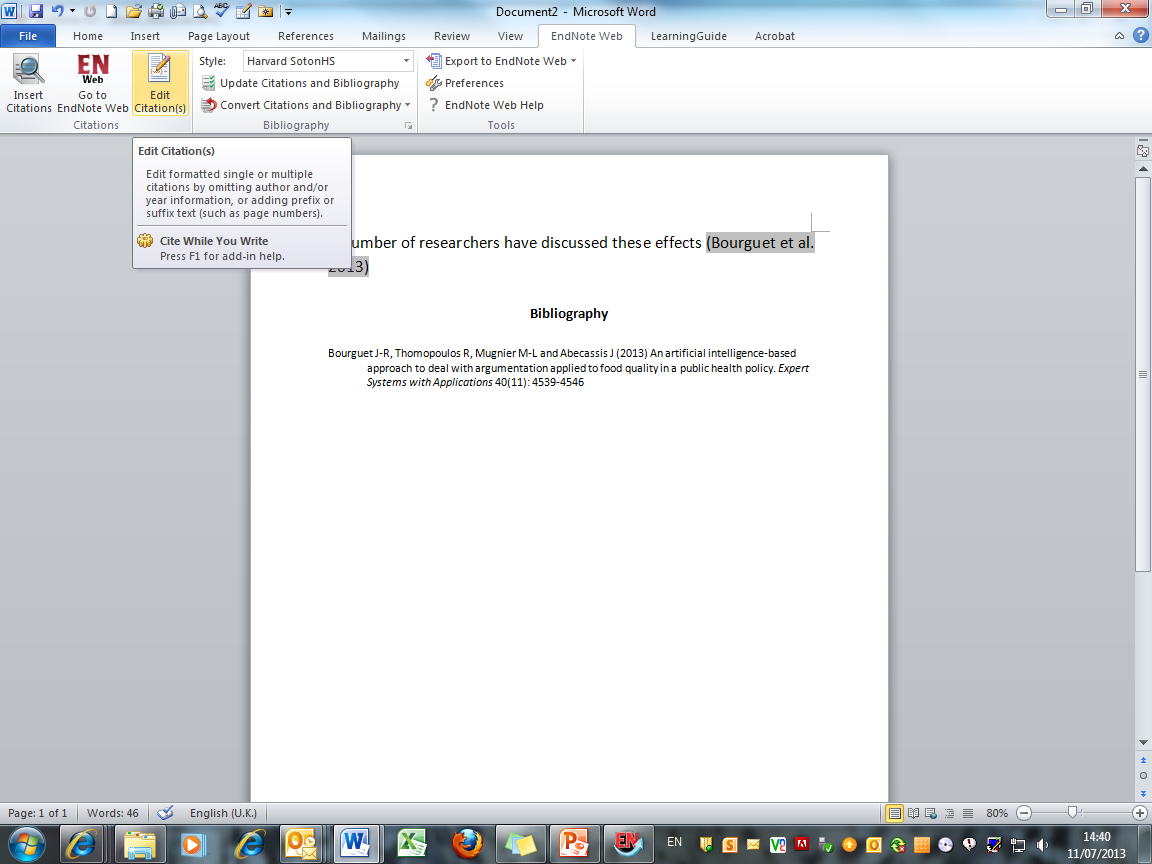 Click in the citation, then go to 'Edit Citations'
172
[Speaker Notes: The common forms of editing are to add page numbers to a citation, to remove author and/or year from a citation, or to remove a citation altogether.
It is essential that all these changes are made using the relevant EndNote tools, so that linked field codes are also amended. Click in the citation to highlight it, then go to Edit Citations.]
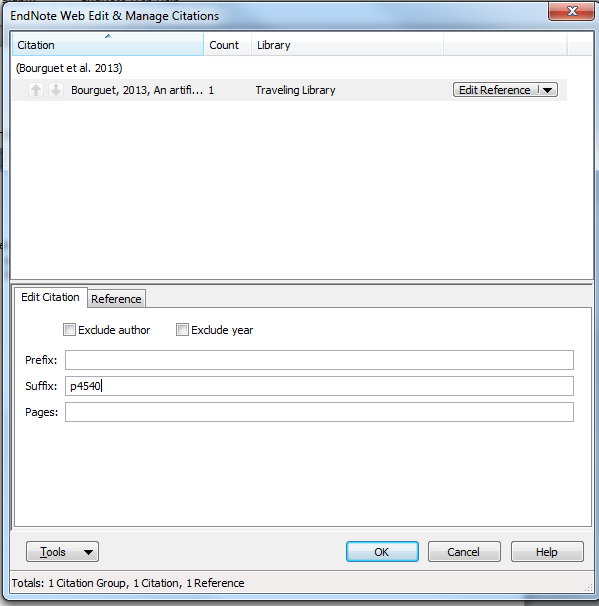 To add page numbers to a citation, type the exact letter string required in the SUFFIX box, then click OK
173
[Speaker Notes: To add page numbers to a citation, select the required citation, then type the exact letter string, including any required leading/following spaces in the Suffix box, note, not in the Pages box. Then click OK.]
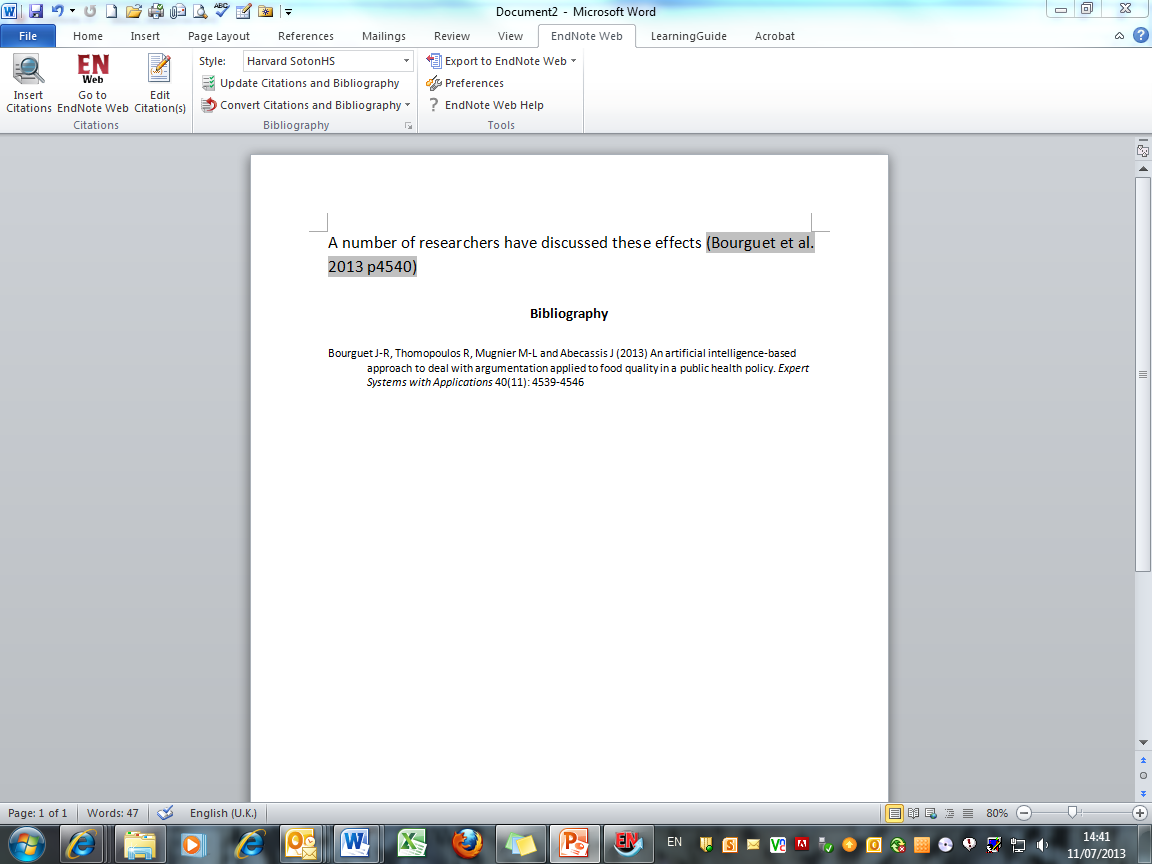 The suffix text is attached to the citation
174
[Speaker Notes: The suffix text is added to the citation.]
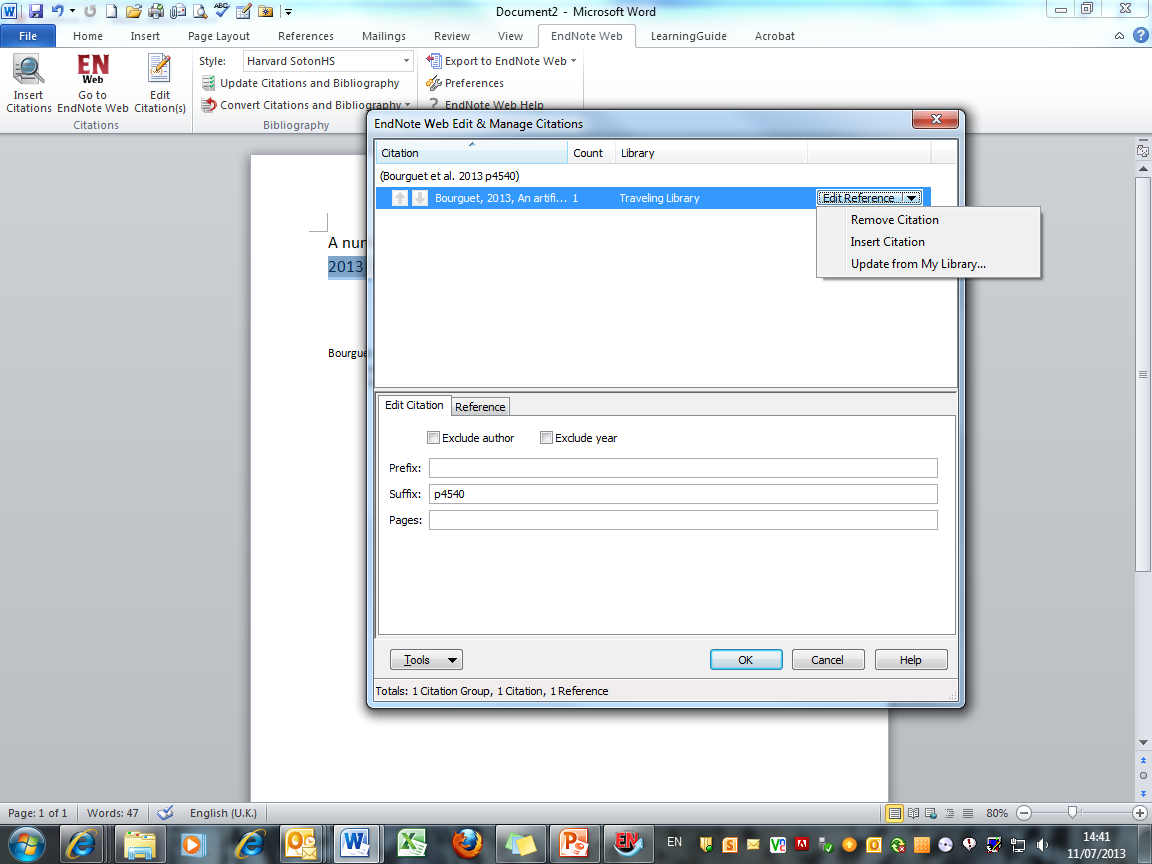 To remove a citation completely, go to 'Edit Citation(s)'
Highlight the required reference, and choose 'Remove Citation' from the dropdown menu
175
[Speaker Notes: To remove a record completely, go to Edit Citation(s), select the reference to be removed, click Remove Citation and then OK.
Both the citation and the full reference are removed from the document. Note that if the same source is cited elsewhere in the document, it will not be removed from the bibliography.]
Manage the bibliography layout
176
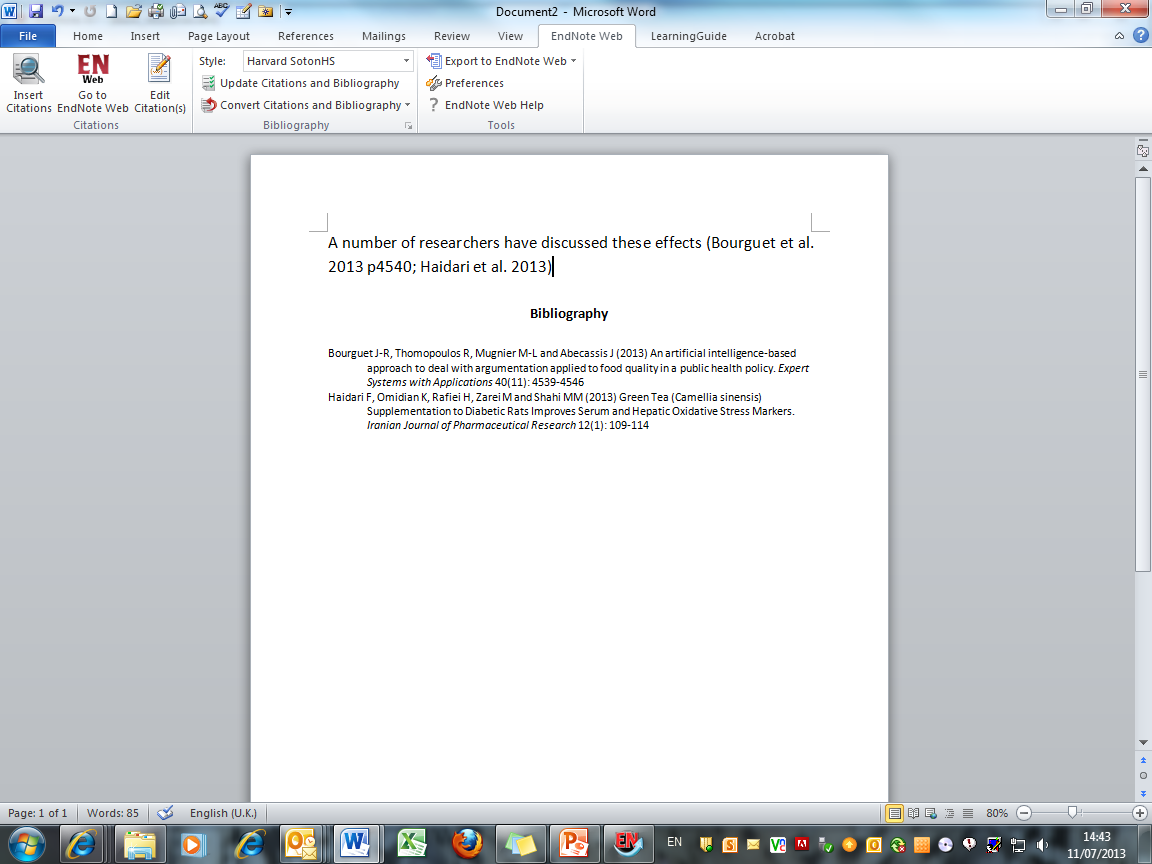 Click to go to the 'Format Bibliography' tab
177
[Speaker Notes: To make changes to the bibliography layout, go to the Bibliography tab and click to expand.]
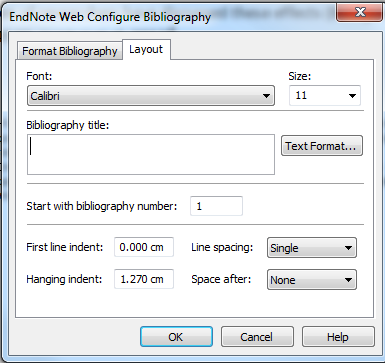 Use the 'Layout' tab
178
[Speaker Notes: To make changes to the physical layout of the bibliography, go to the Format Bibliography icon and click the Layout tab.]
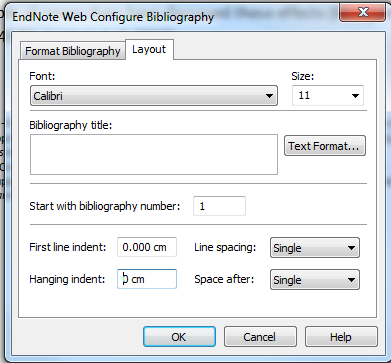 Reduce the hanging indent…
… and insert line spaces between references
179
[Speaker Notes: This window lets you manage indents, the line spacing within a reference, and the line spacing between references. 
To insert a single space between references, go to the Space after drop down list and choose Single.
Remove the hanging indent by changing to 0cm. Click OK when all choices have been made.]
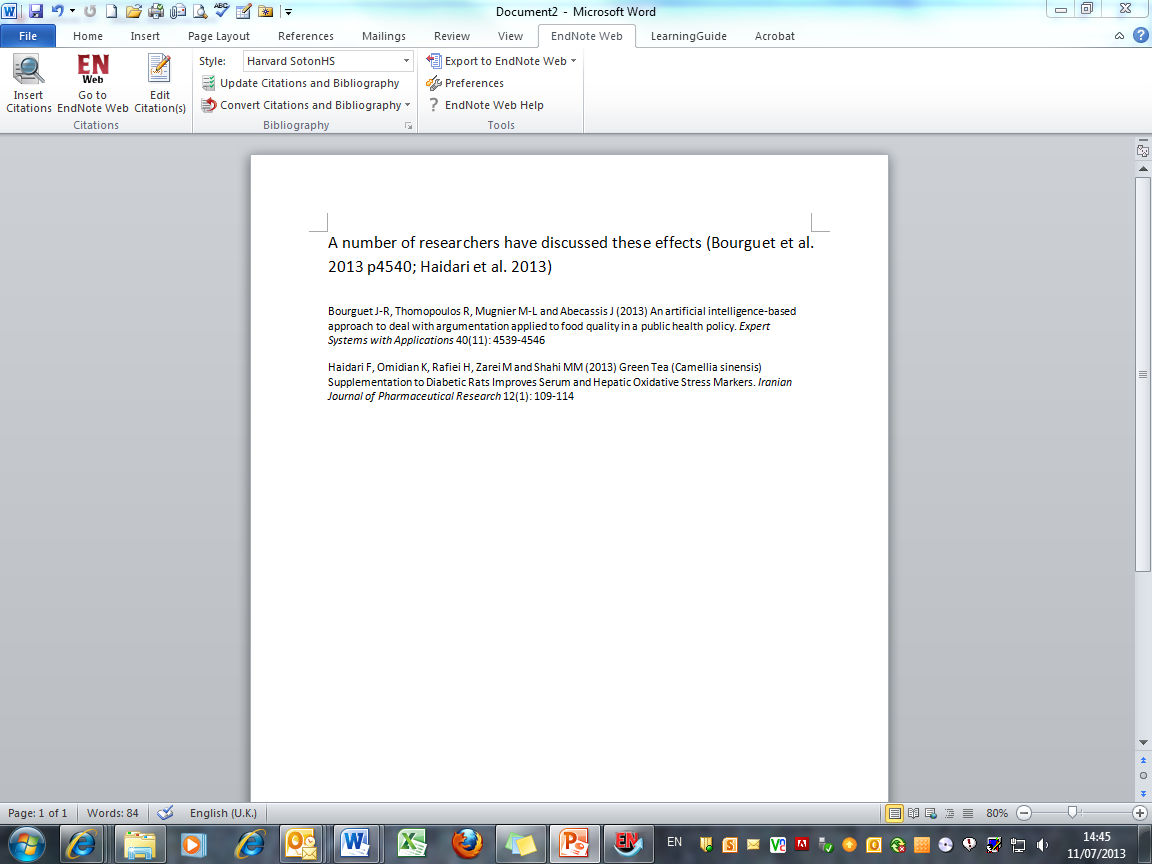 180
Should I write my thesis in one document or in separate chapters?
iSolutions recommend one document to keep formatting consistent
Some students prefer to write separate chapters
Endnote can become slow in large documents (you could request more memory)
Chapters can easily be combined (but you may have problems with Word formatting)
181
[Speaker Notes: iSolutions recommend that you write your thesis in one large document because they’ve found that students tend to put slightly different formatting in each chapter and then have a difficult and time-consuming time combining them in Word.  

However, we usually recommend writing in separate chapters because it’s generally easier and some students prefer it.  We have also found that Endnote citation insertion etc. can become very slow in large documents.  iSolutions have suggested that you request extra memory if Endnote becomes slow on your University of Southampton computer. 

It is easy to combine your chapters in Word to create a single list of references from Endnote.  But you may find that you have Word formatting problems that are difficult and time-consuming to fix.]
Template Options
iSolutions provide two options:
Single document template
Front matter, chapter and back matter templates
See: http://go.soton.ac.uk/thesistemplatespc

Problem with single document template
references appear under ‘Bibliography’
For fix see: http://www.edshare.soton.ac.uk/12006/
182
[Speaker Notes: The thesis templates are available on Edshare but easier to find via the iSolutions pages at:
http://www.southampton.ac.uk/isolutions/services/it_support_for_writing_thesis/how_do_i.php
The options are at the top of the list on this page.  

There are really two options:
- A single template for those who wish to write their thesis in one large document
- Separate templates for front matter (i.e. abstract, Table of Contents etc.), Chapters, and End Matter (i.e. references, bibliography etc.) – for those who wish to write the sections in separate docs and combine them at the end

On the single document template, Endnote references appear at the end of the document under the Bibliography heading instead of under the References heading (they are rquired to appear under ‘References’).  iSolutions have found a solution for this and have created a video to demonstrate the process. The video is on Edshare.]
Combine chapters into a single document
Separate Word documents with their own reference list can be combined into a single document
Choose whether to have:
a reference list at the end of each chapter
a combined reference list at the end of the complete new document
or both!
183
[Speaker Notes: Large documents such as theses may be created as individual chapters, each with their own set of cited references. At some stage, these chapters need to be combined into a single document. EndNote tools are available for various configurations.]
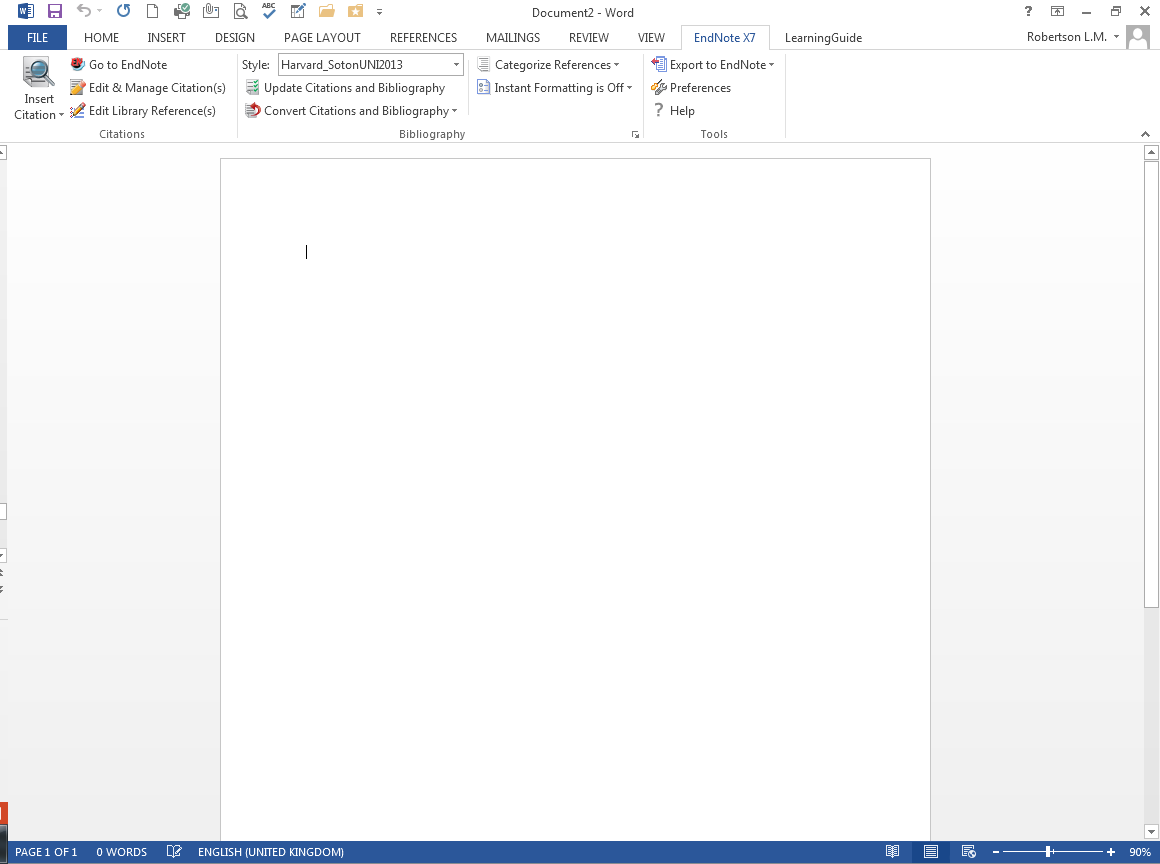 First create a new Word document
184
[Speaker Notes: Create a new Word document.]
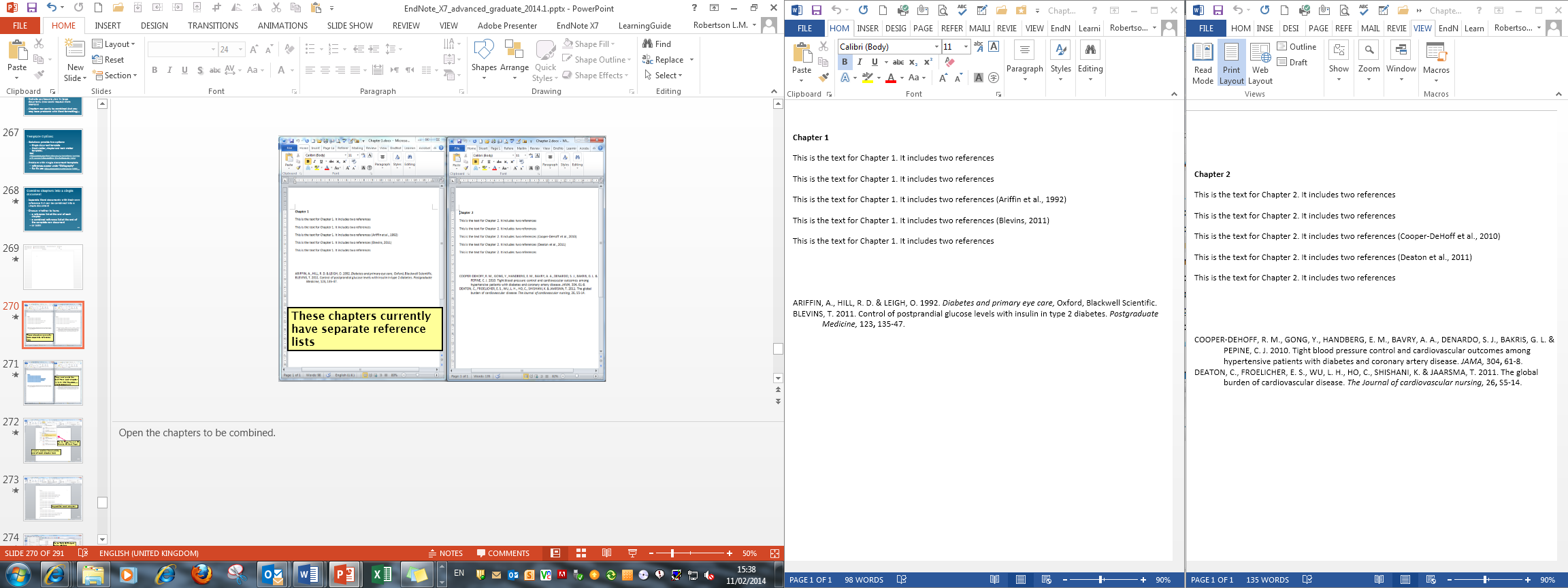 These chapters currently have separate reference lists
185
[Speaker Notes: Open the chapters to be combined.]
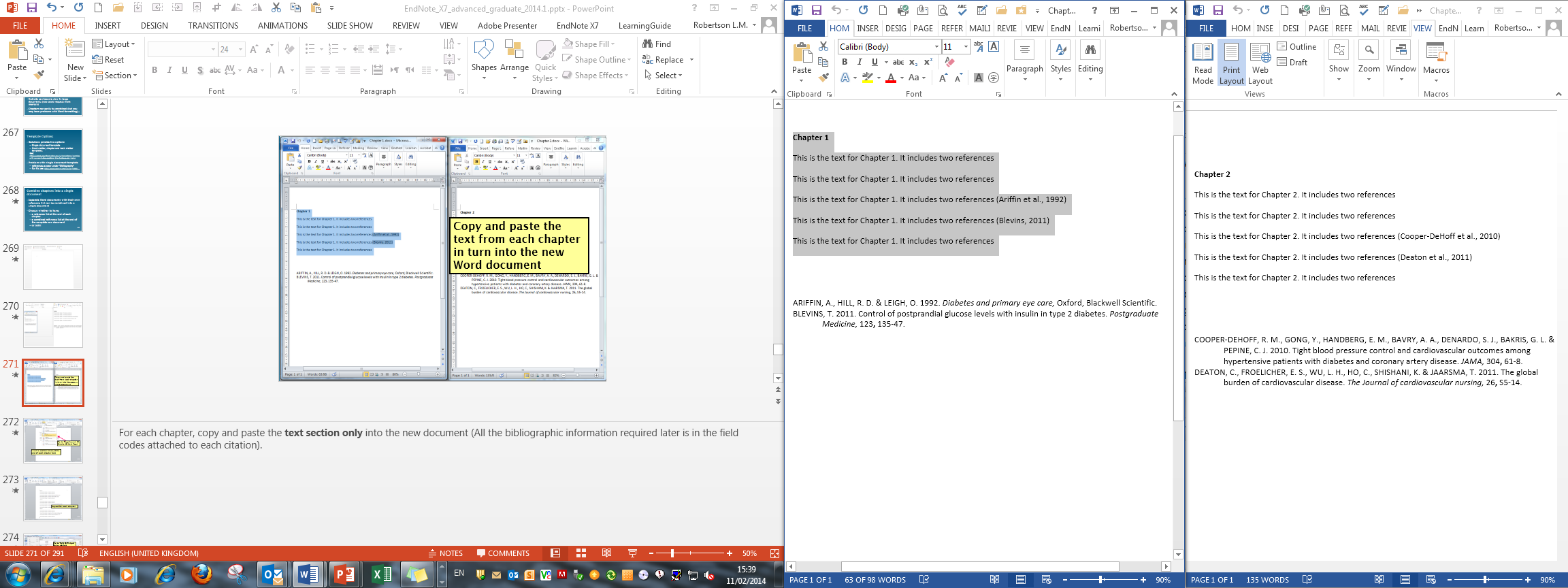 Copy and paste the text from each chapter in turn into the new Word document
186
[Speaker Notes: For each chapter, copy and paste the text section only into the new document (All the bibliographic information required later is in the field codes attached to each citation).]
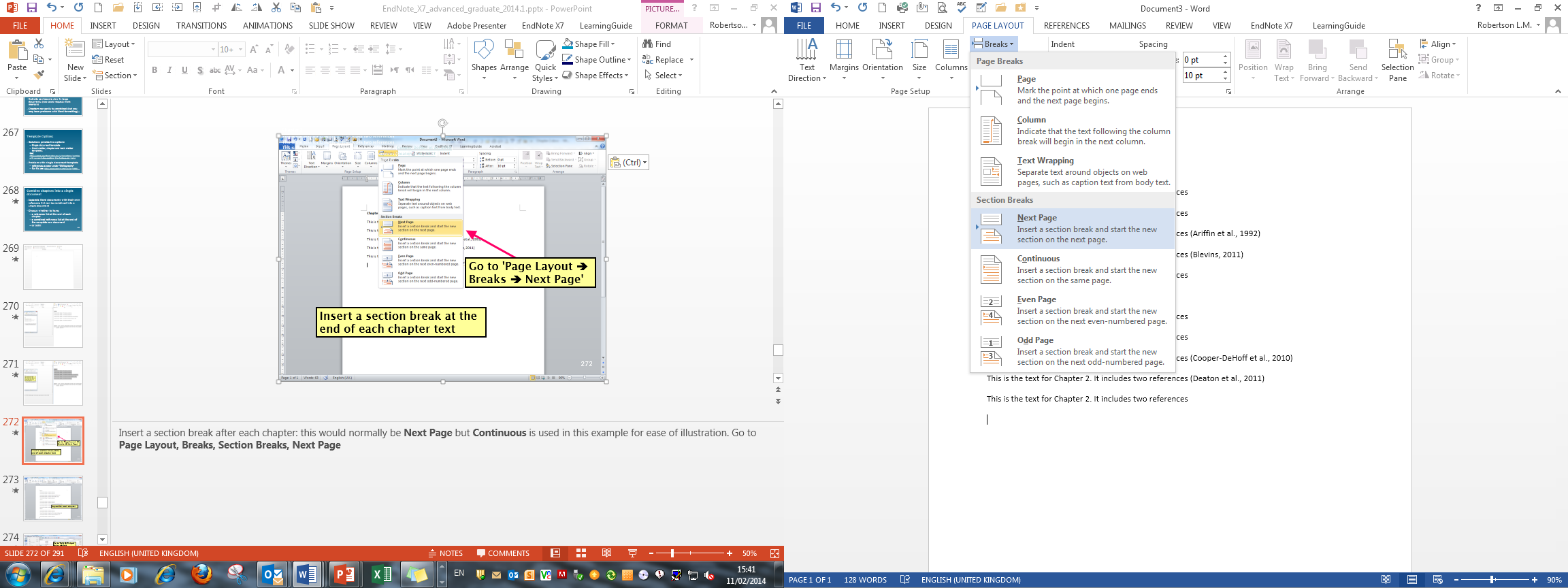 Go to 'Page Layout  Breaks  Next Page'
Insert a section break at the end of each chapter text
187
[Speaker Notes: Insert a section break after each chapter: this would normally be Next Page but Continuous is used in this example for ease of illustration. Go to Page Layout, Breaks, Section Breaks, Next Page]
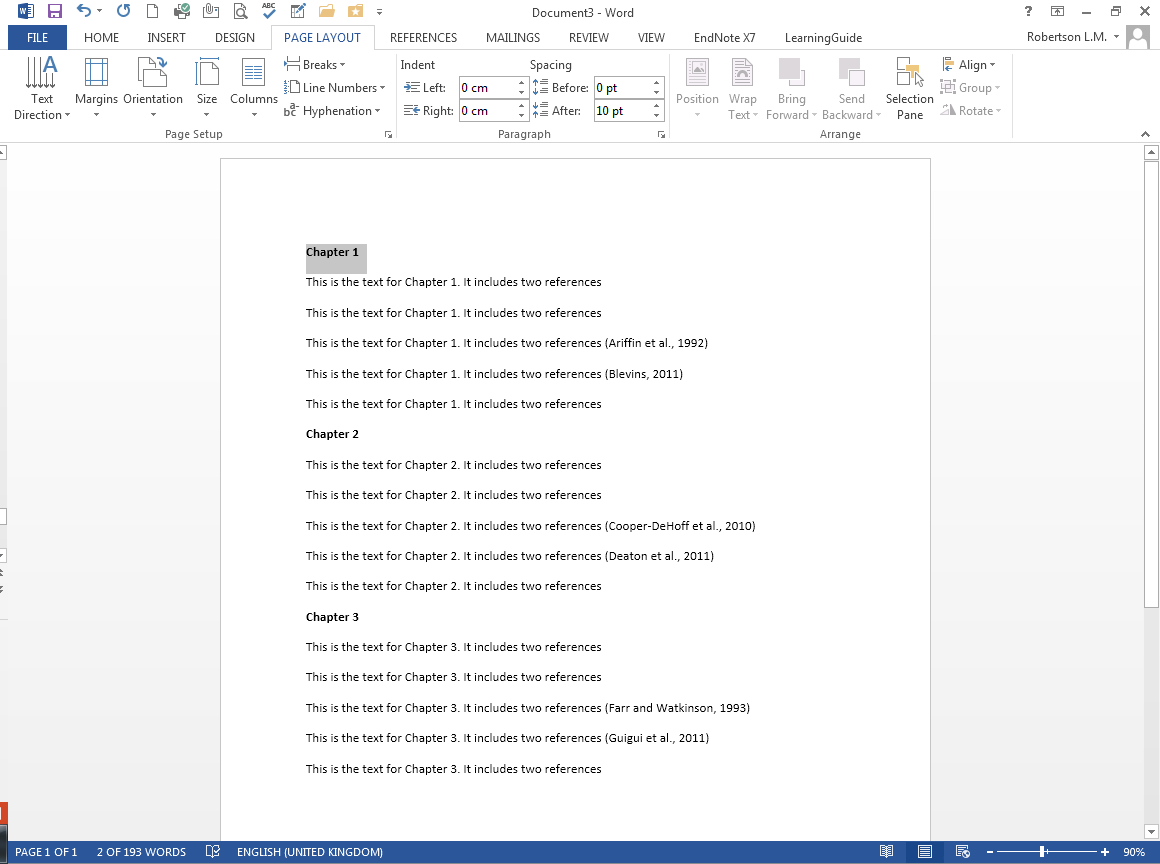 Repeat for each chapter
188
[Speaker Notes: Repeat for each chapter, including a Section Break at the end of the final chapter.]
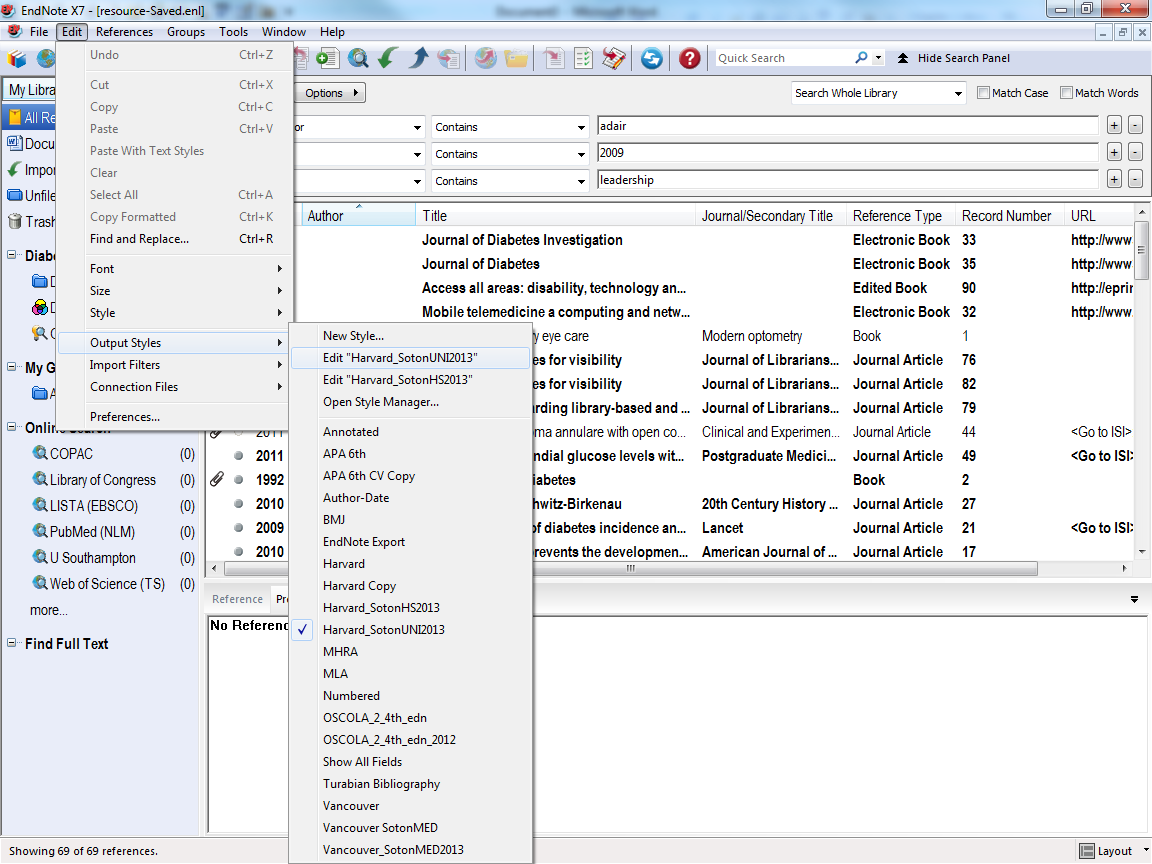 Go to 'Edit  Output Styles  Edit "Reference Style"'
189
[Speaker Notes: To create the new bibliography, in EndNote, go to Edit, Edit 'Reference Style', (in this case Harvard_SOTONUNI2013)]
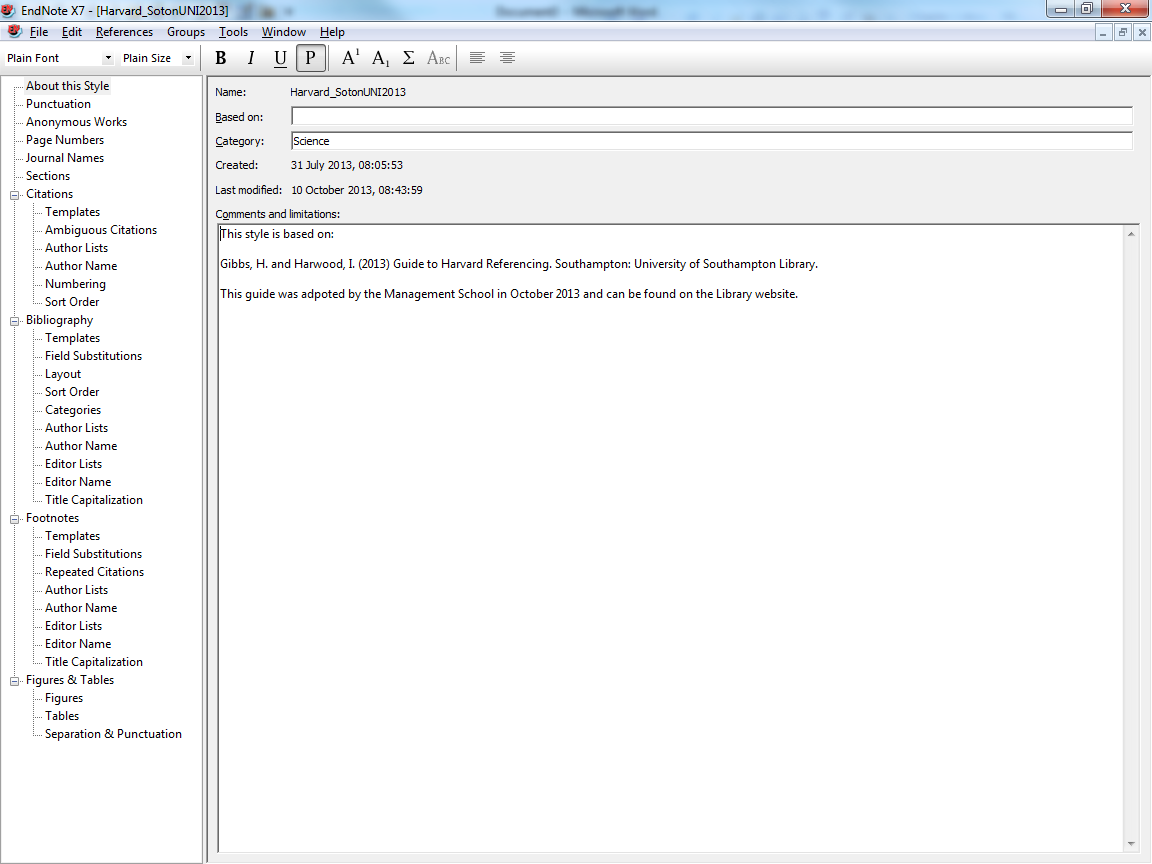 Choose the 'Sections' tab
190
[Speaker Notes: Choose the Sections tab to view options. Make choices and save selection to the current reference style. In this case a single bibliography will be created at the end of the whole document. These changes must be reselected if a different reference style is used.]
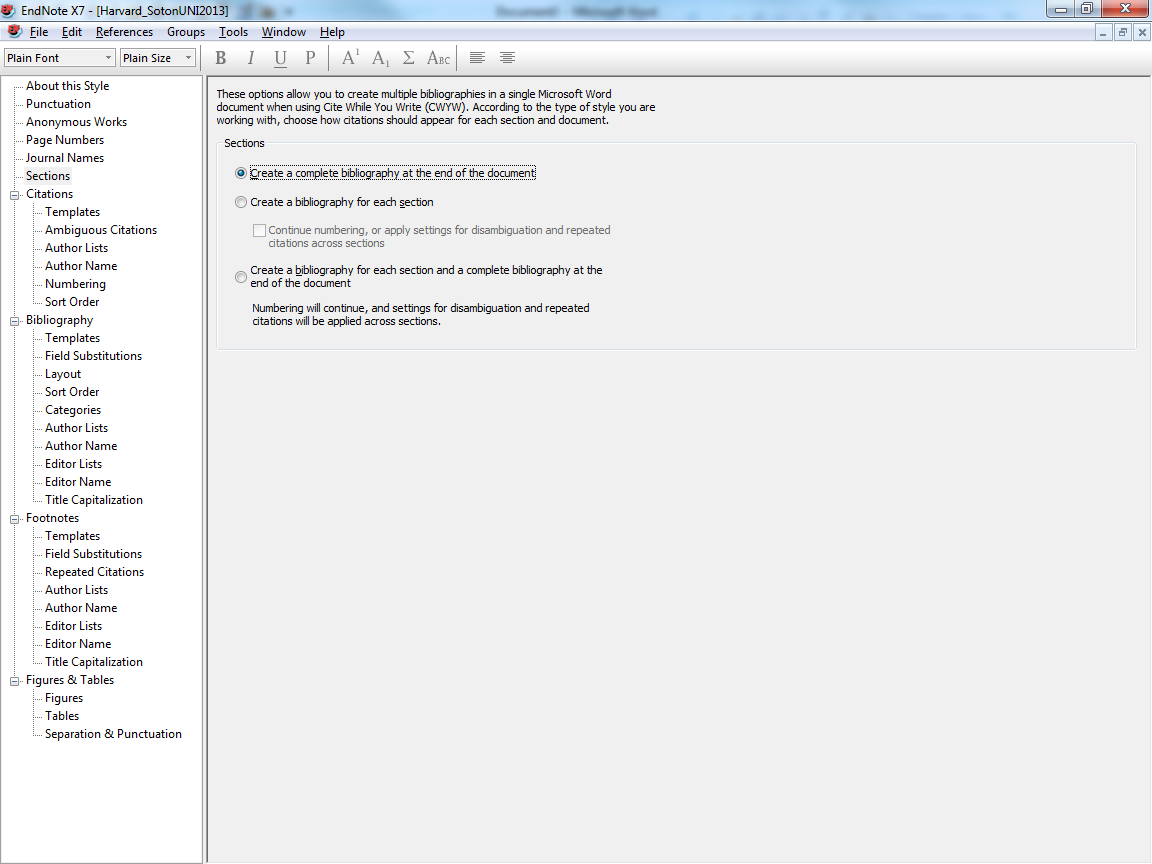 Choose this option for a single Reference List at the end of the new document
191
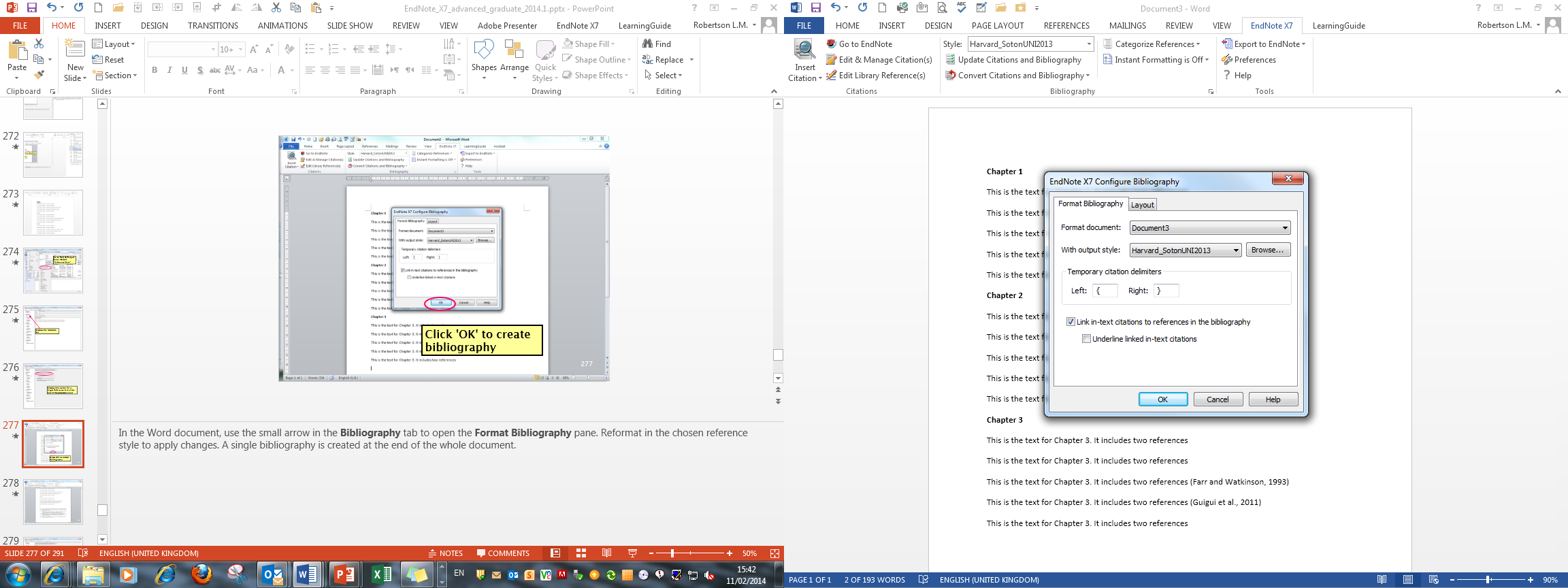 Click 'OK' to create bibliography
192
[Speaker Notes: In the Word document, use the small arrow in the Bibliography tab to open the Format Bibliography pane. Reformat in the chosen reference style to apply changes. A single bibliography is created at the end of the whole document.]
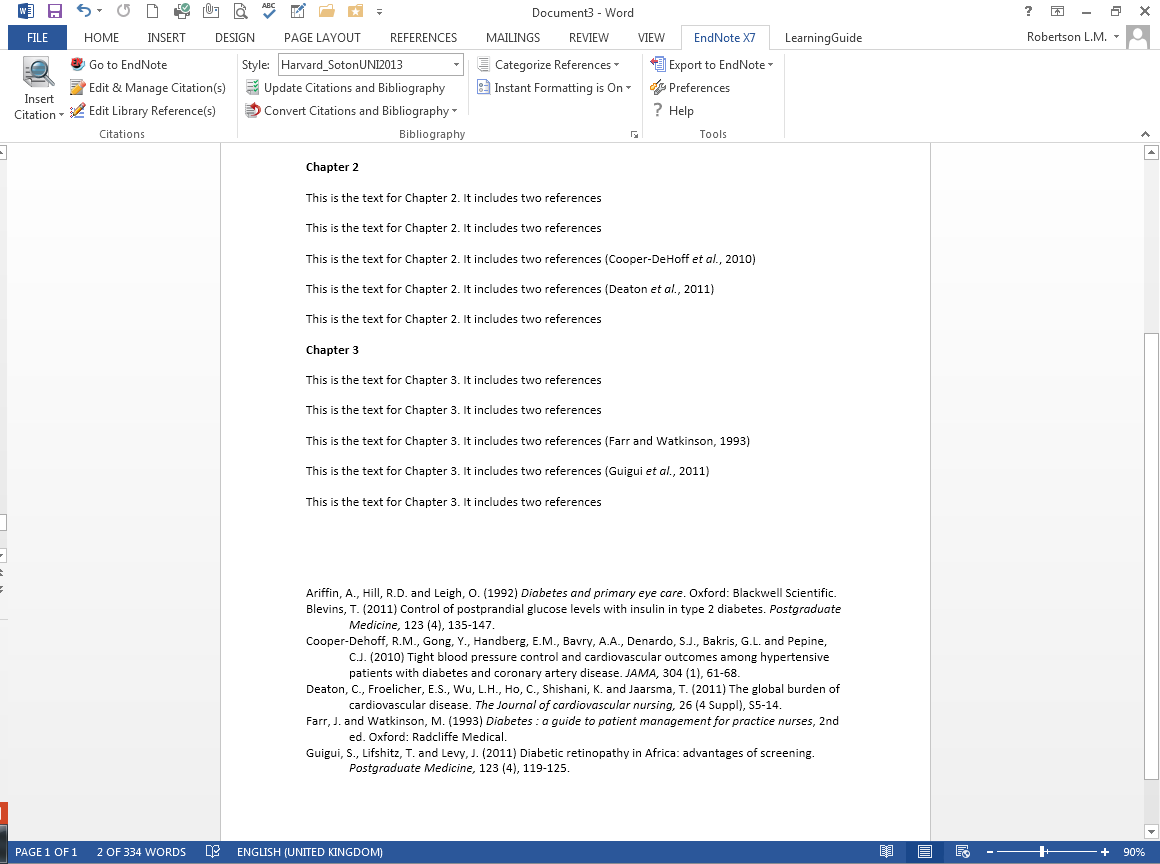 193
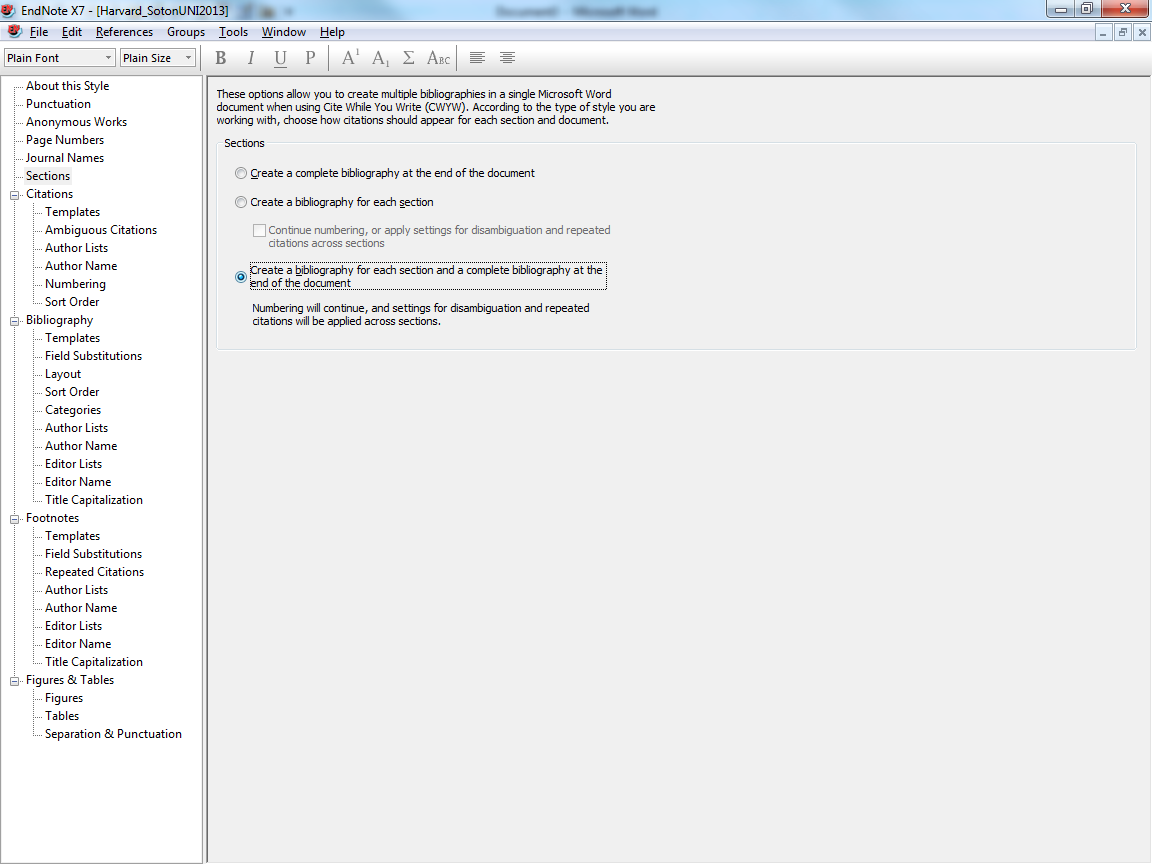 Use this option to create both section and end of document bibliographies
194
[Speaker Notes: It is also possible to create end of chapter and end of document bibliographies. Apply the saved reference style to the document to make changes.]
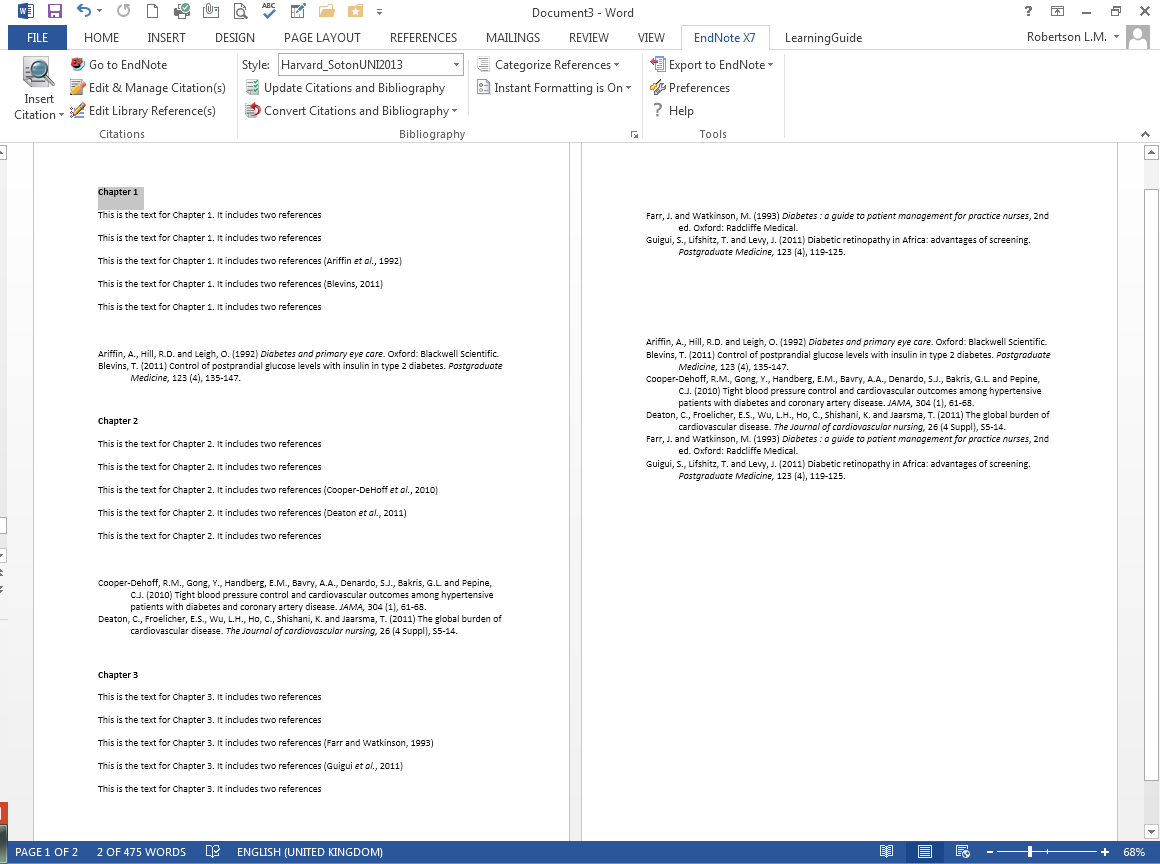 End of section bibliographies are created….
195
[Speaker Notes: End of section bibliographies are created, together with an end of document full bibliography.]
Working with Powerpoint
196
[Speaker Notes: EndNote X7 can be used with PowerPoint, however, it is not yet a full CWYW function: the reference style must be chosen first, and the citations inserted and reference list created as separate operations.]
Inserting citations
197
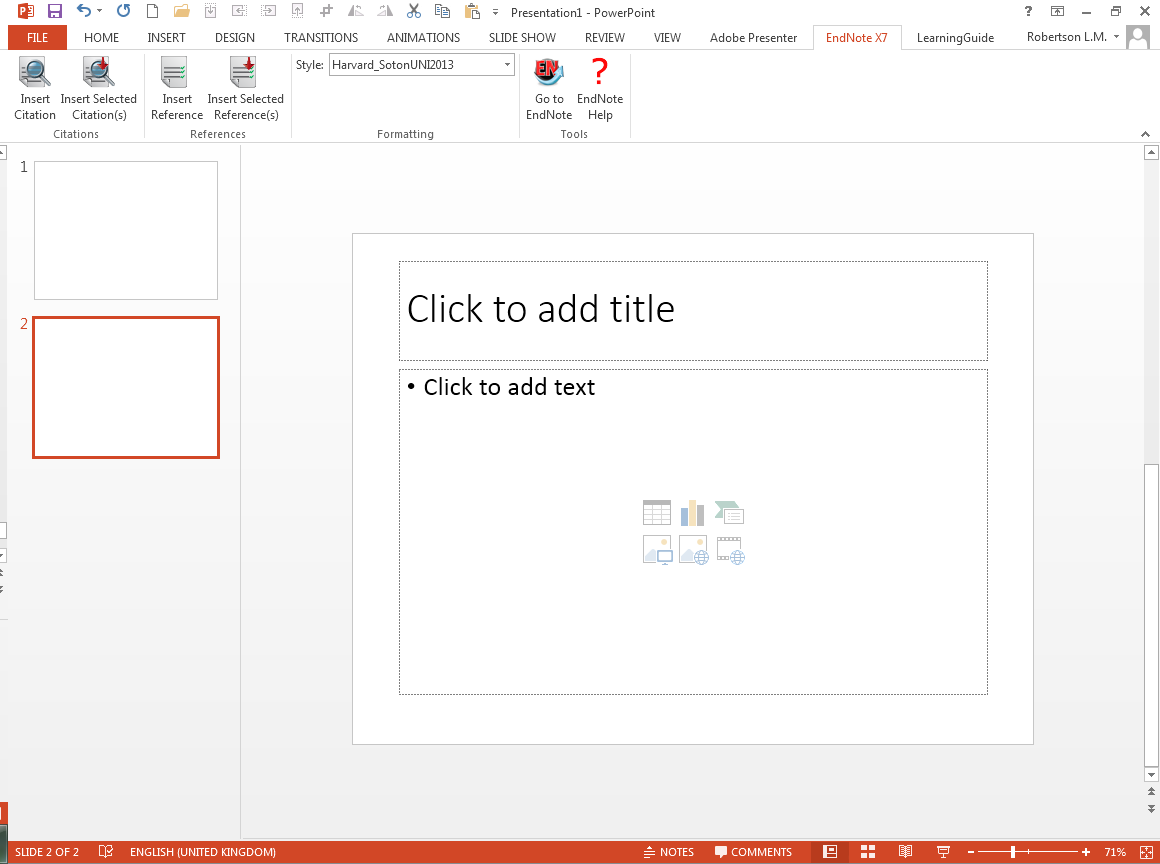 Use the EndNote X7 tab
198
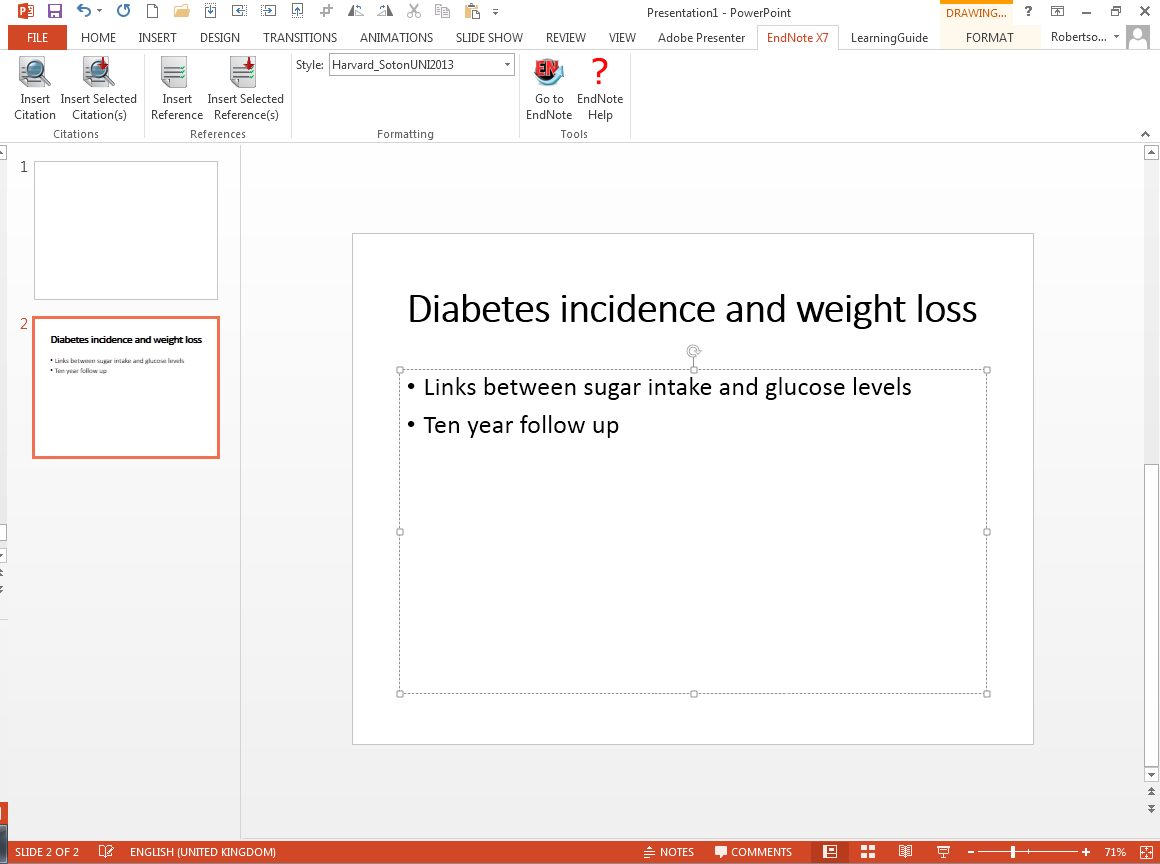 Click to insert the selected citation
199
[Speaker Notes: Select the required reference in the EndNote library, place the insertion point in the correct location in the PowerPoint textbox, then click Insert Selected Citation. It is also possible to use the Insert Citation icon to locate a particular reference in the EndNote library.]
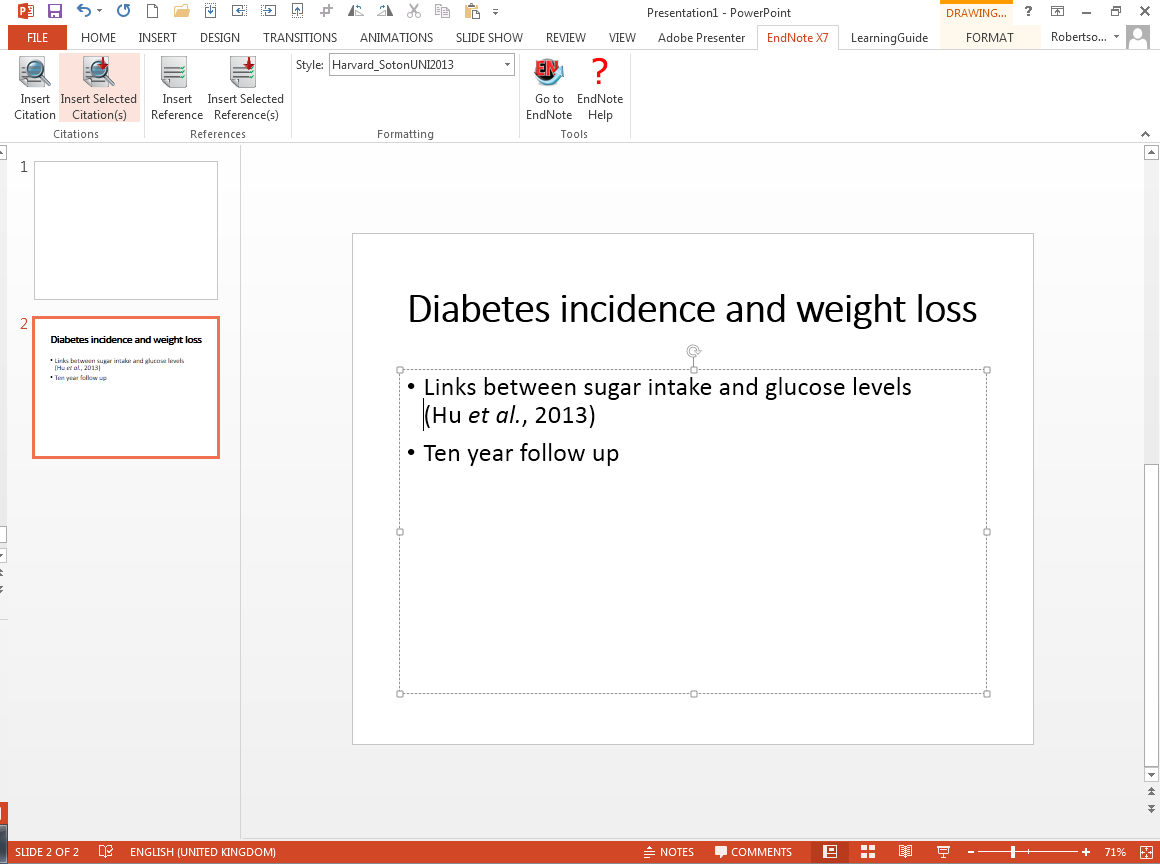 200
[Speaker Notes: References are inserted on the slide in the Reference style chosen in the EndNote Library. To remove a citation from a slide, simply delete it as you would ordinary text.]
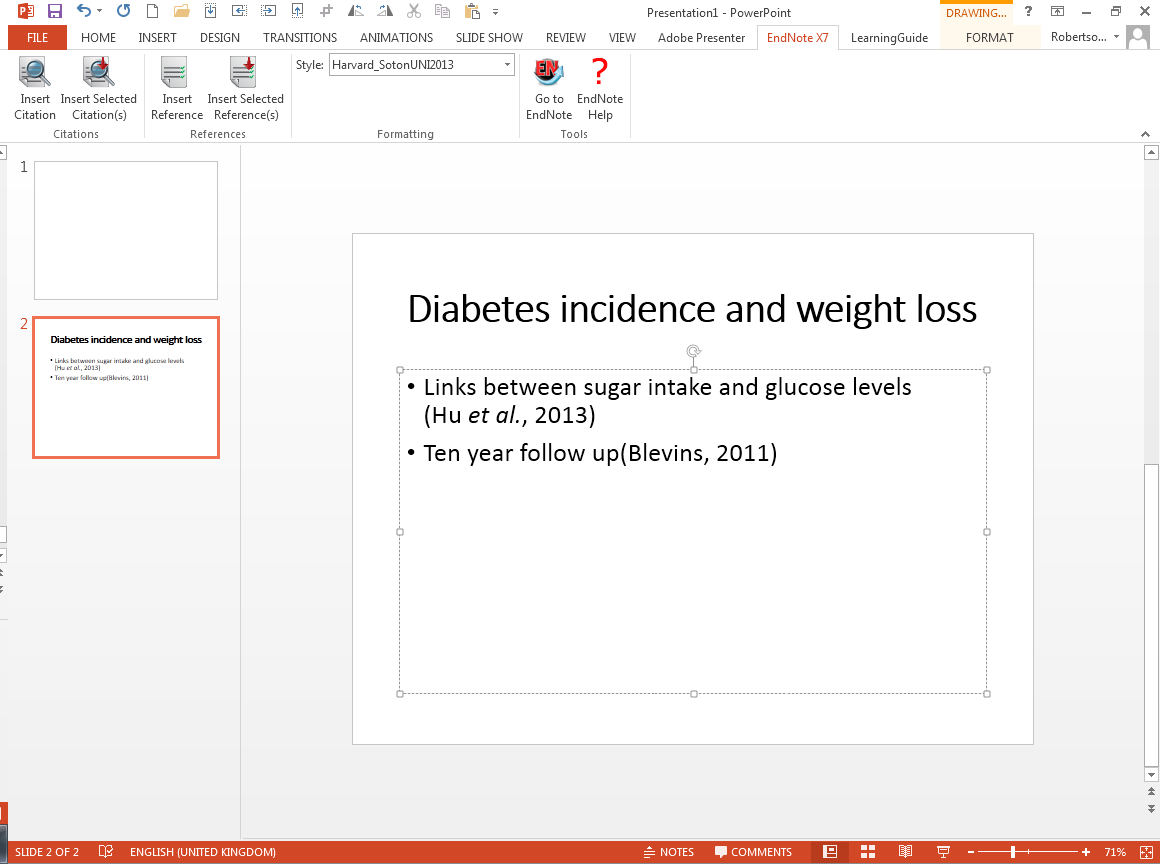 201
Creating reference lists
202
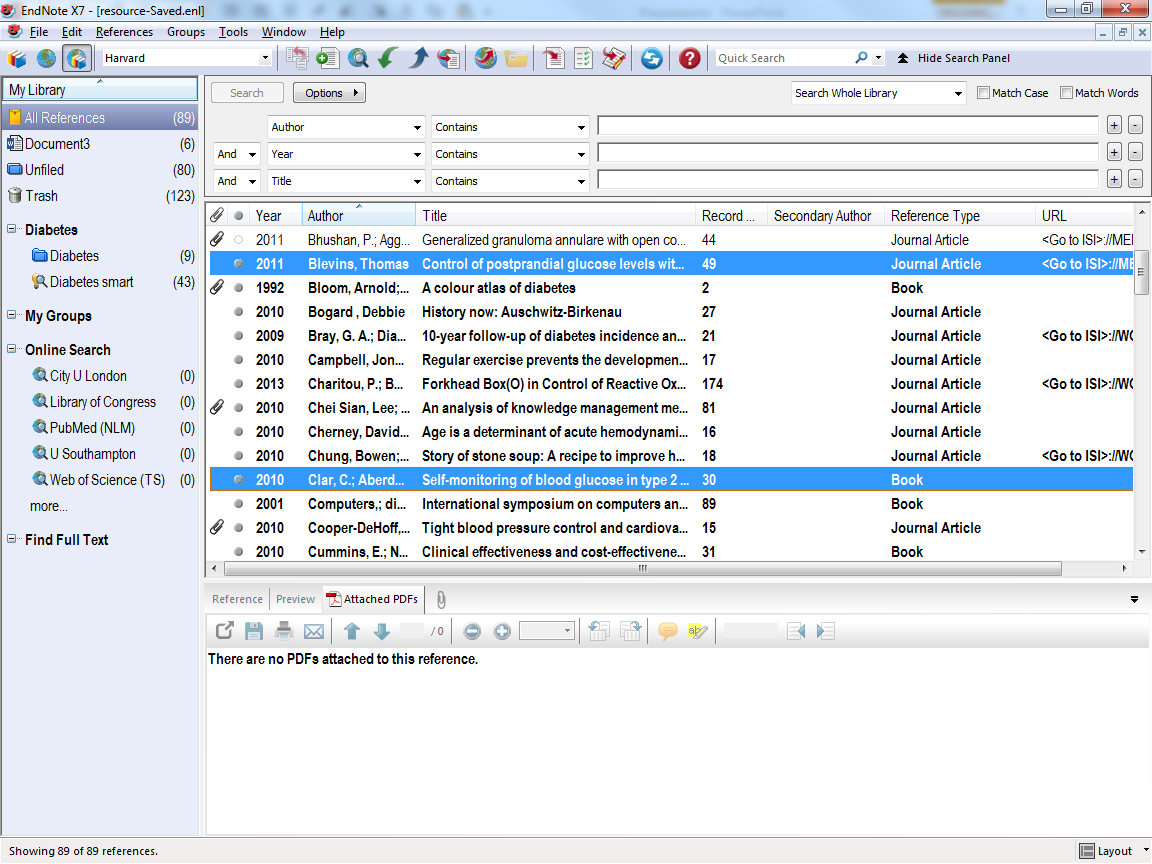 Select the required references
203
[Speaker Notes: Select the references to be included in the reference list from  the EndNote library. These can be selected together or individually.]
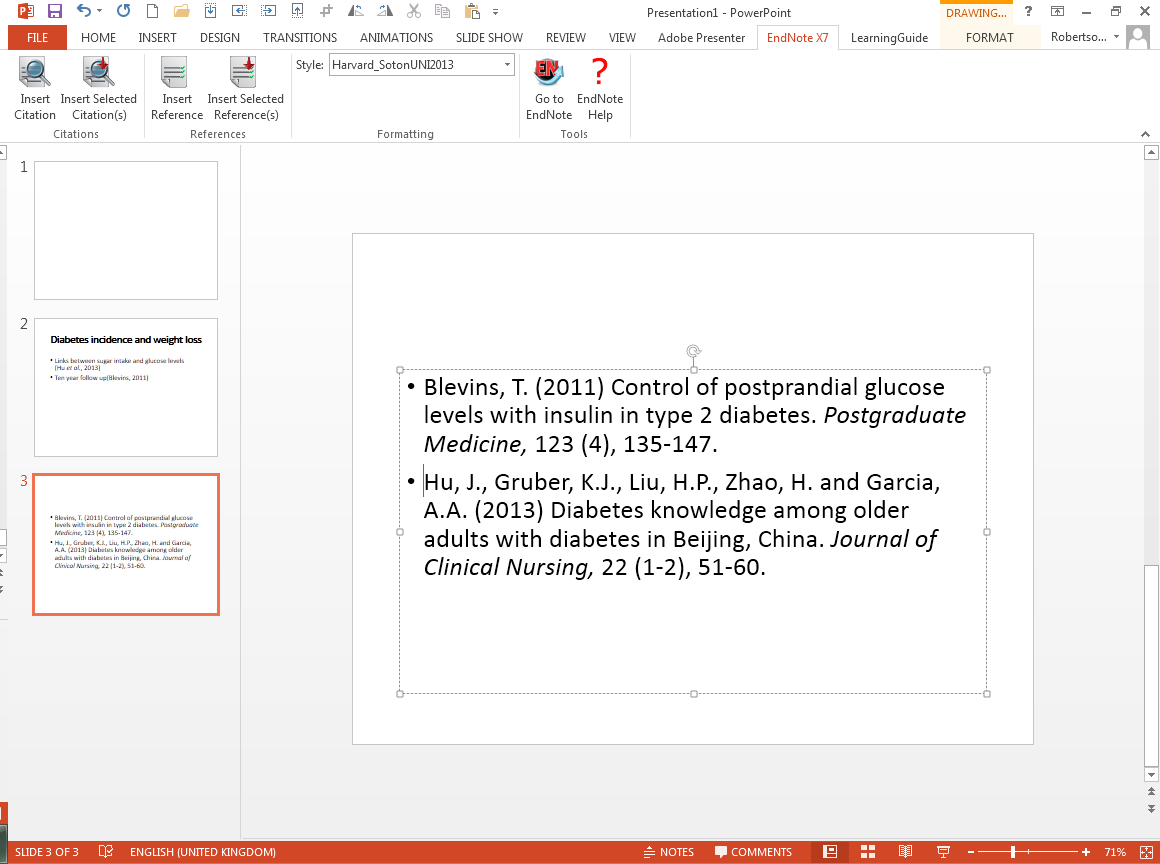 Click 'Insert Selected References'
204
[Speaker Notes: On a separate slide, click in the text box, then click the Insert Selected Reference(s) icon. The Insert Reference icon also links to all references in the EndNote library to provide a simple search function. References are displayed in the style selected in the EndNote Library. To remove a reference, delete the text in the usual way. There is no electronic link between citations and references in Powerpoint.]
Using the SVE
The Southampton Virtual Environment allows you to access the university desktop from anywhere
This includes access to most software as well - including EndNote
There is a simple setup process
205
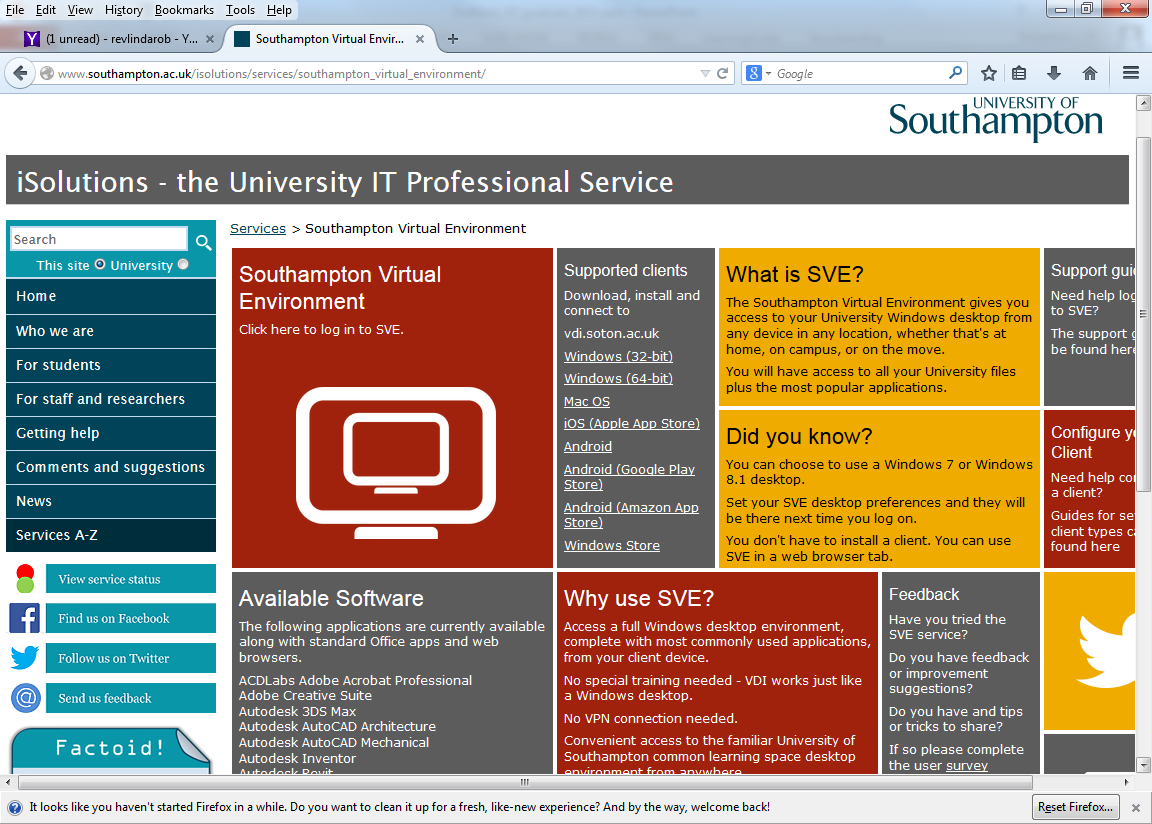 http://www.southampton.ac.uk/isolutions/services/southampton_virtual_environment/
Choose the client for your operating system here
Click to access the SVE
206
[Speaker Notes: There are two ways of using the SVE: either through a web browser, or by downloading a VMWare client. To use all the tools in EndNote, you must choose the VMWare option.
Download the client for your operating system, then click in the box to access the SVE. It is a good idea to put a shortcut on your desktop to make the process shorter on future occasions.]
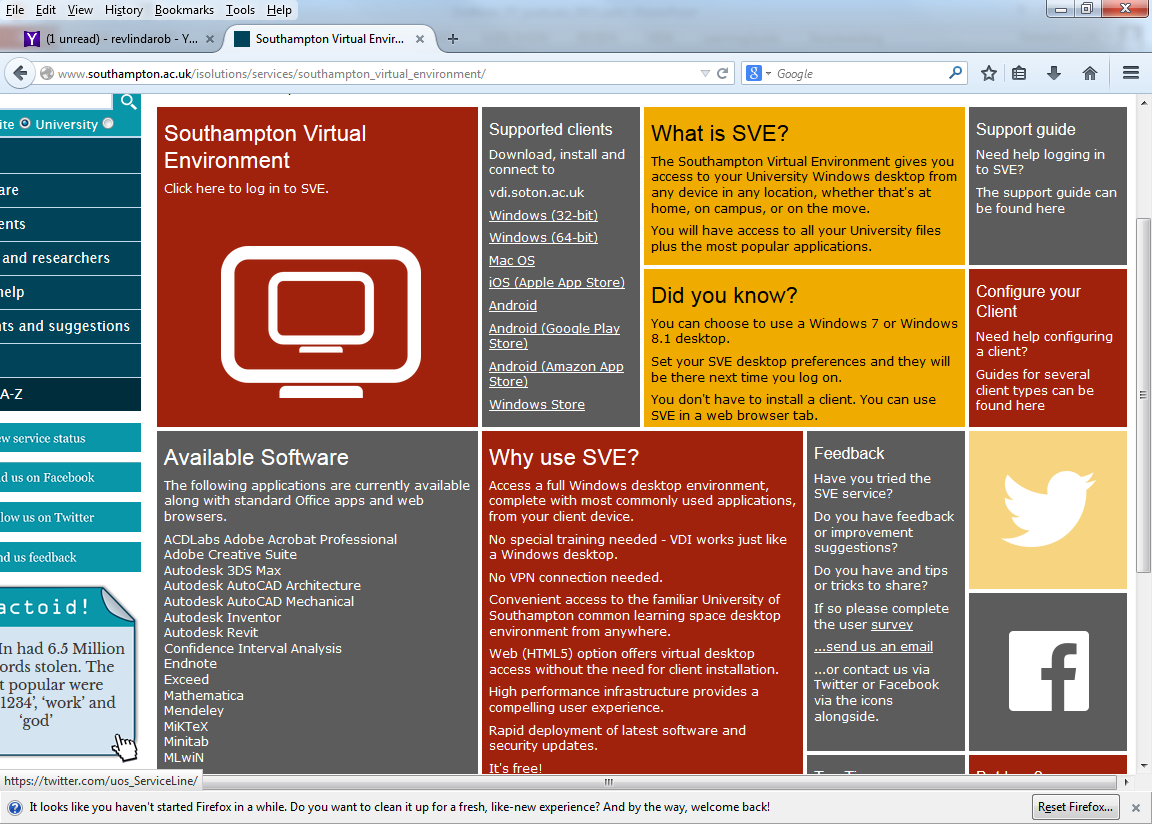 See the help guides
Check the list of available software
207
Top Tips
Only have one EndNote Library
Remember the comma in the Author field
Use the Edit and Manage Citations tool in Word
Dispose of duplicates as soon as you can
208
Get more help
Find library guides at
http://library.soton.ac.uk/endnote
www.edshare.soton.ac.uk
EndNote Help pages
Deskside training
Contact libenqs@soton.ac.uk
209
[Speaker Notes: If you need to purchase your own copy of EndNote, the link is on the library guide.
Deskside training is available for Staff and PGRs: book this for more detailed help, e.g. with templates, figures and tables, footnote styles, abbreviated journal titles, sharing libraries, reading lists, or see the advanced tutorial on the EndNote Library Guide]